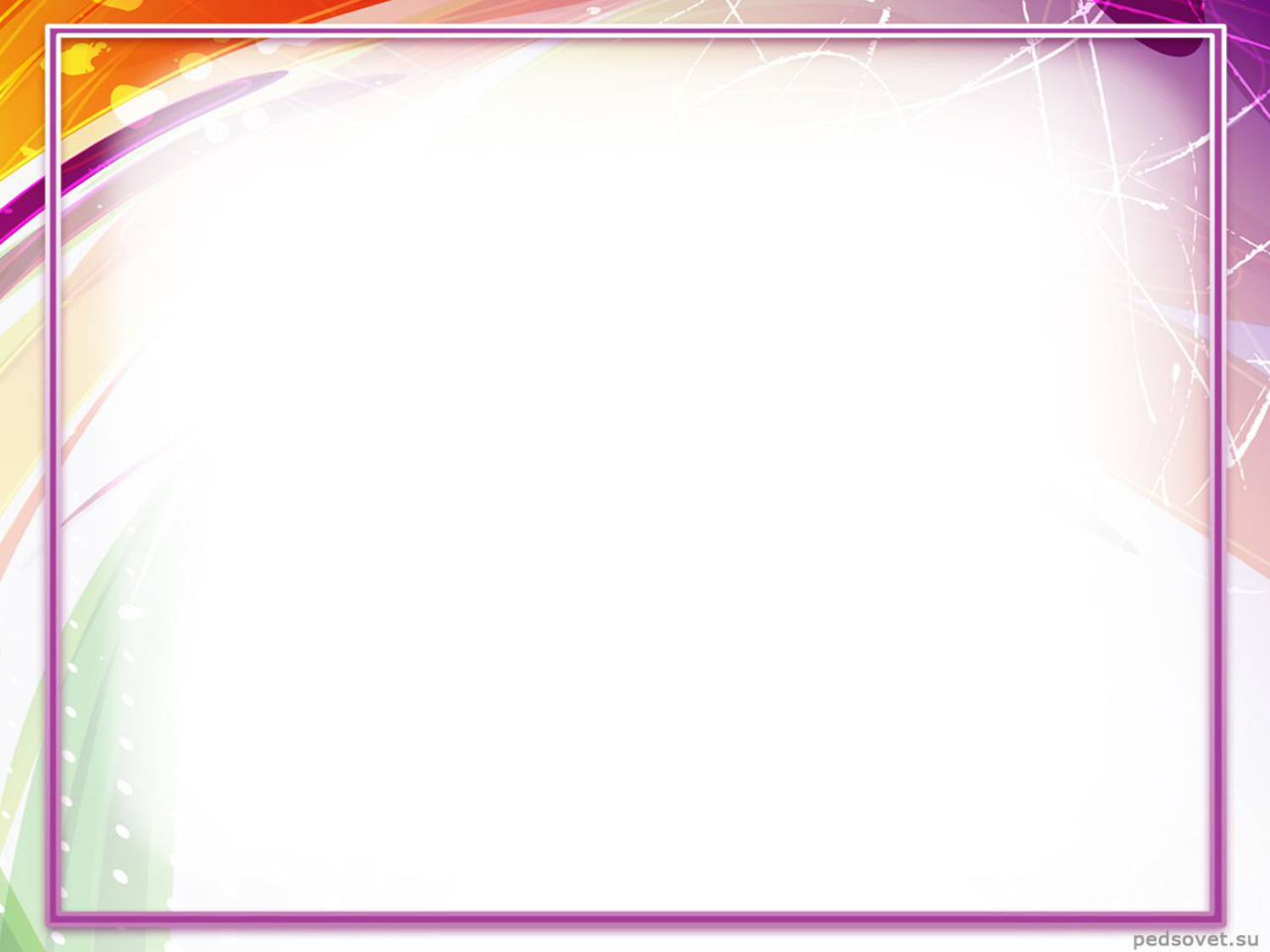 КМҚК “Алтын ұя” ІТ бөбекжай 
бақшасының тәрбиешісі
Қалдыбекова   Айгүл
Қалдыбекқызының
портфолиосы
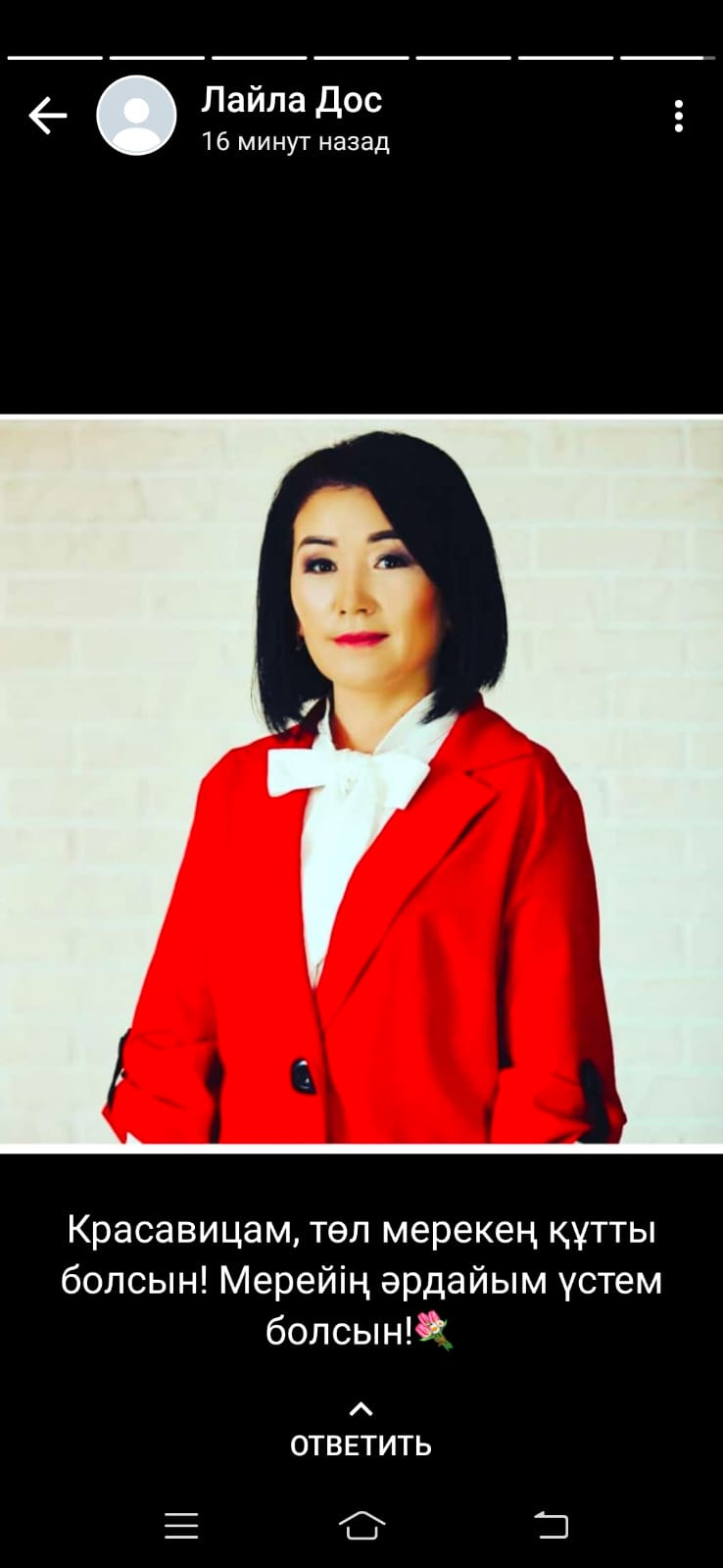 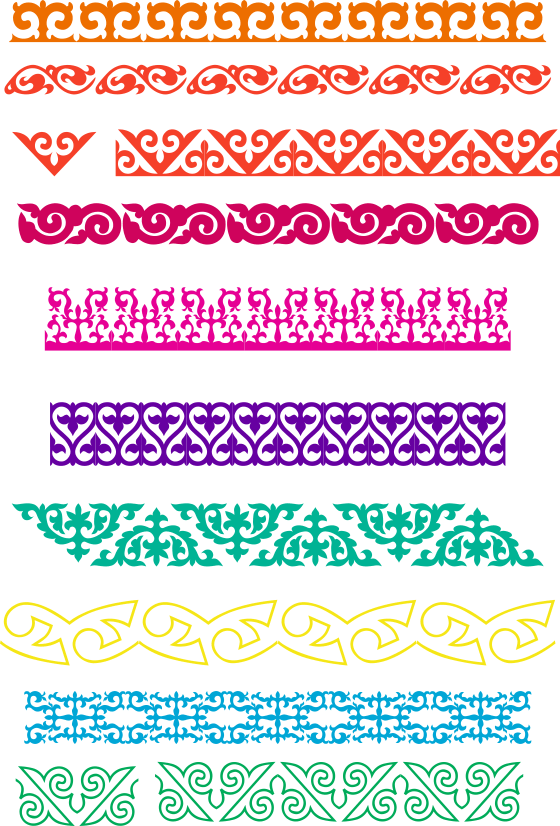 КМҚК “Алтын ұя” ІТ бөбекжай 
бақшасының тәрбиешісі
Қалдыбекова   Айгүл
Қалдыбекқызының
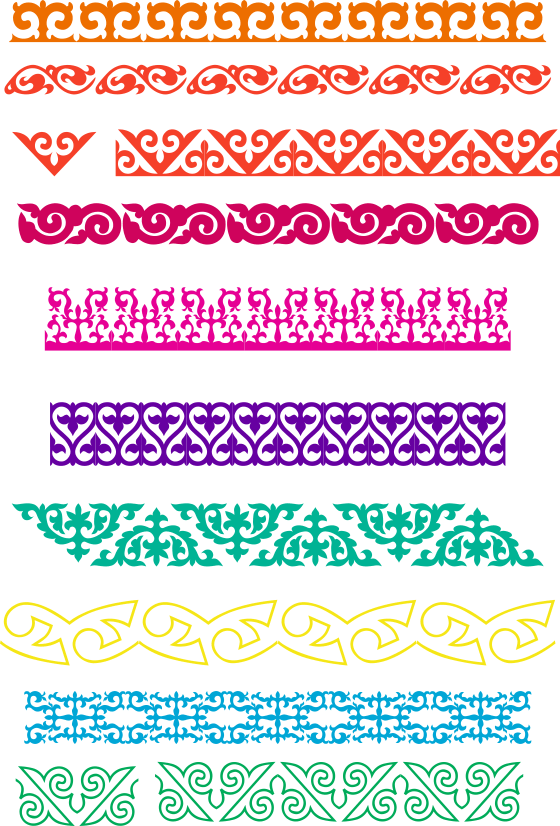 портфолиосы
Портфолио мазмұны
Педагог туралы мәлімет
 Педагог құжаттары
 Өмірбаян, түйіндеме
 Біліктілікті арттыру курстары, сертификаттар
 Педагог жетістіктері
 Авторлық әдістемелік құрал
 БАҚ-на жарық көрген мақалалары
  Жұмыс материалдары
  Шәкірт жетістіктері
Фото галерея
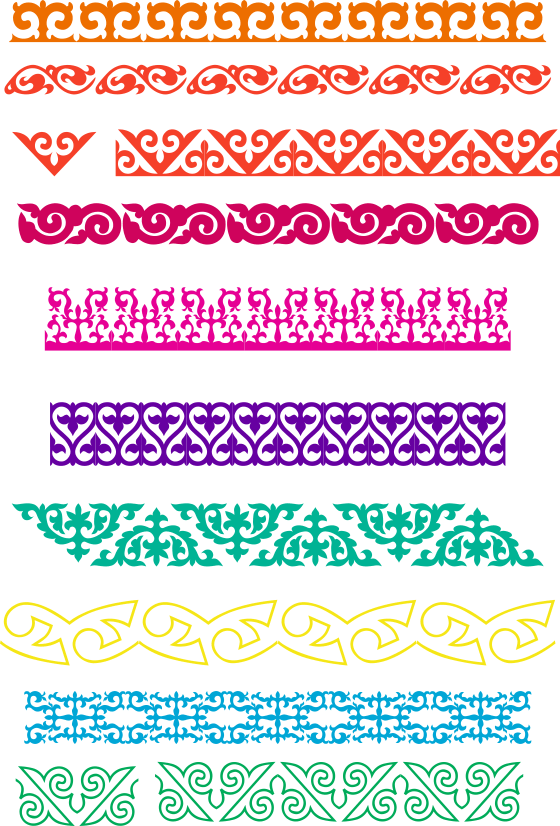 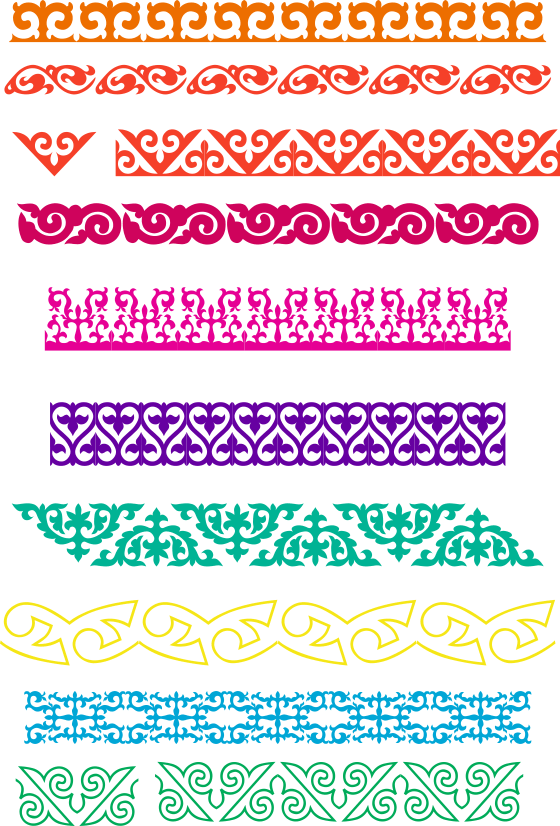 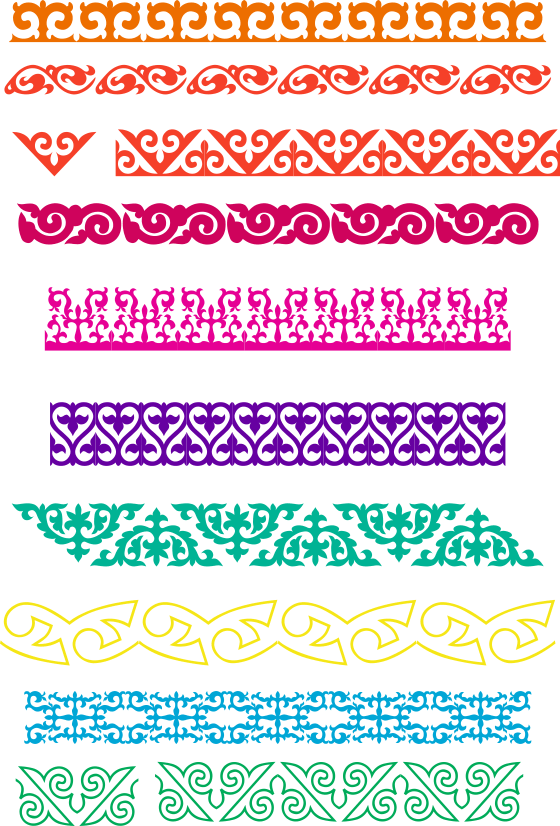 Педагог   құжаттары
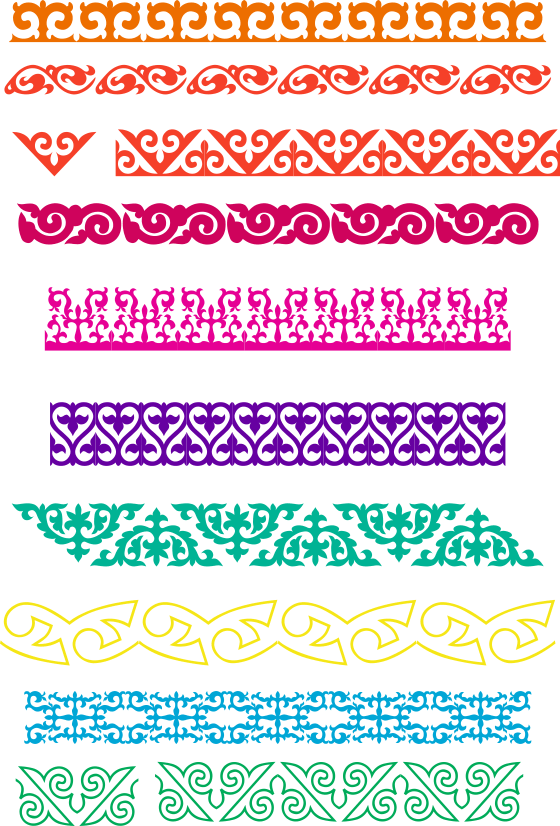 Педагогтың
жеке төлқұжаты
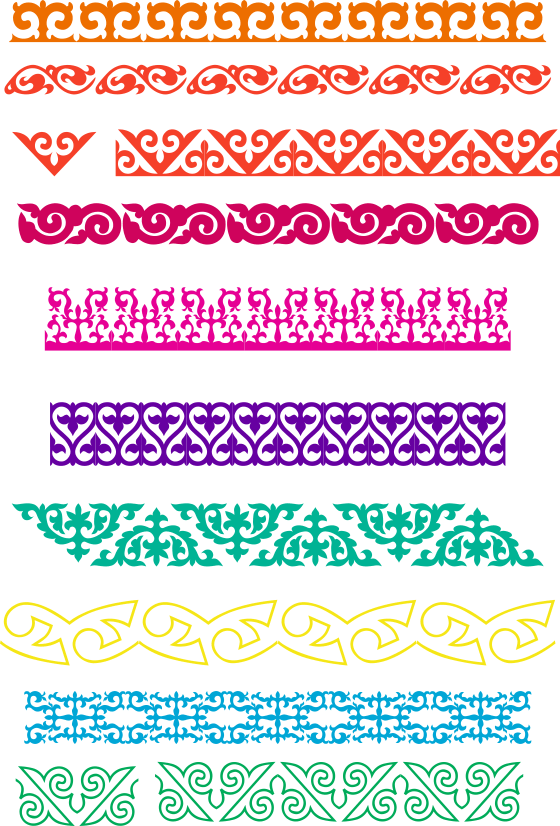 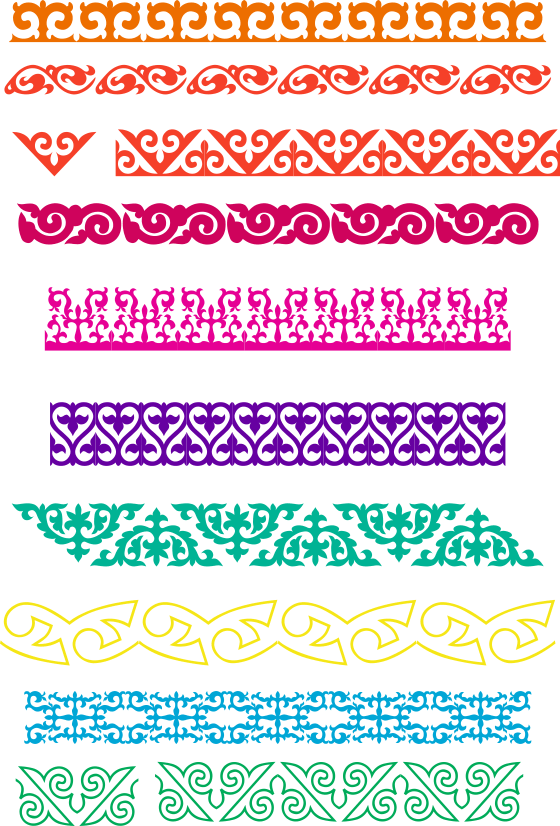 диплом
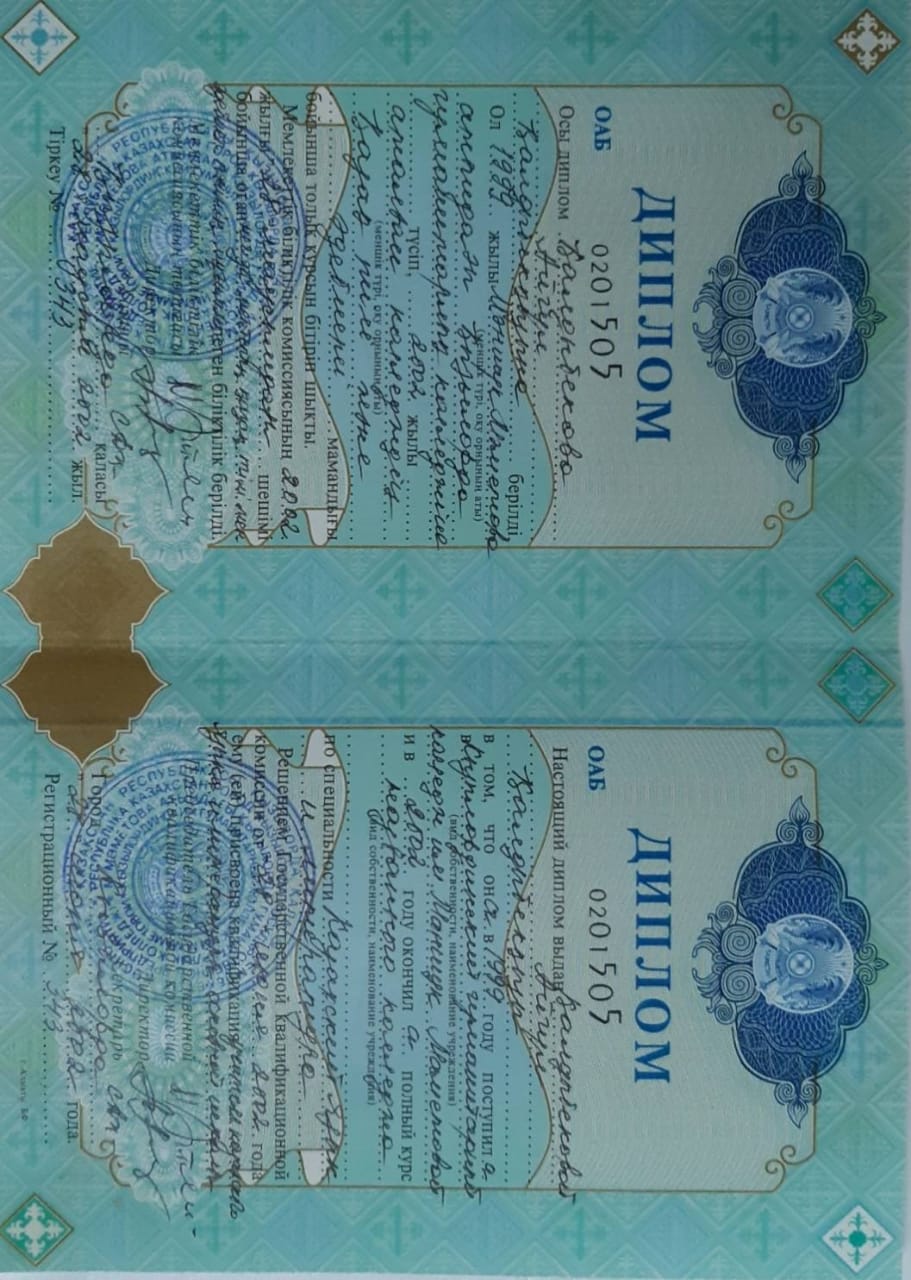 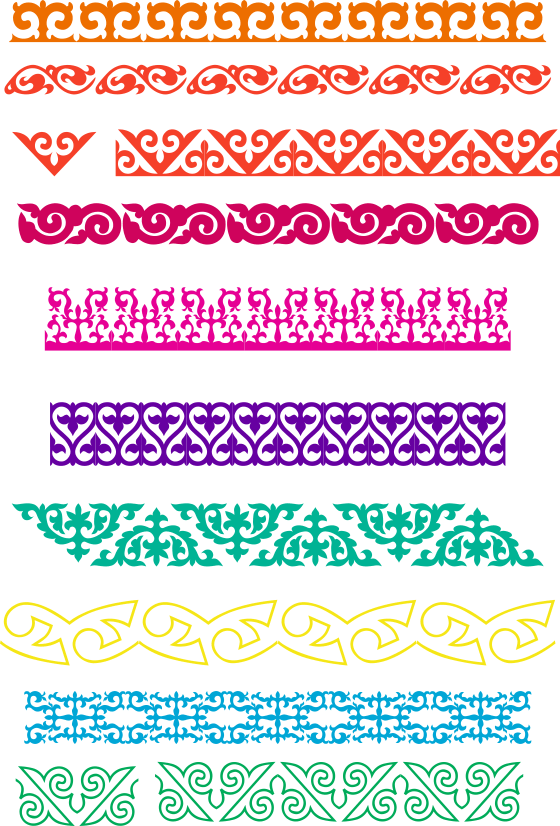 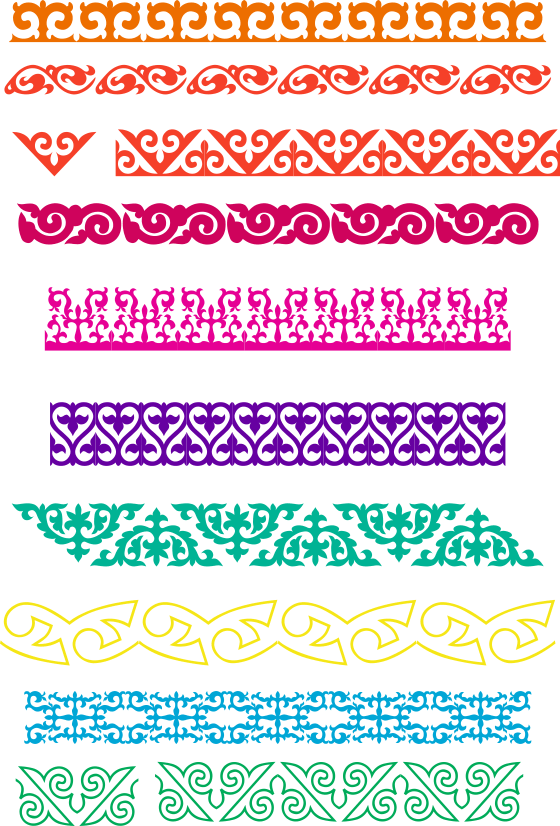 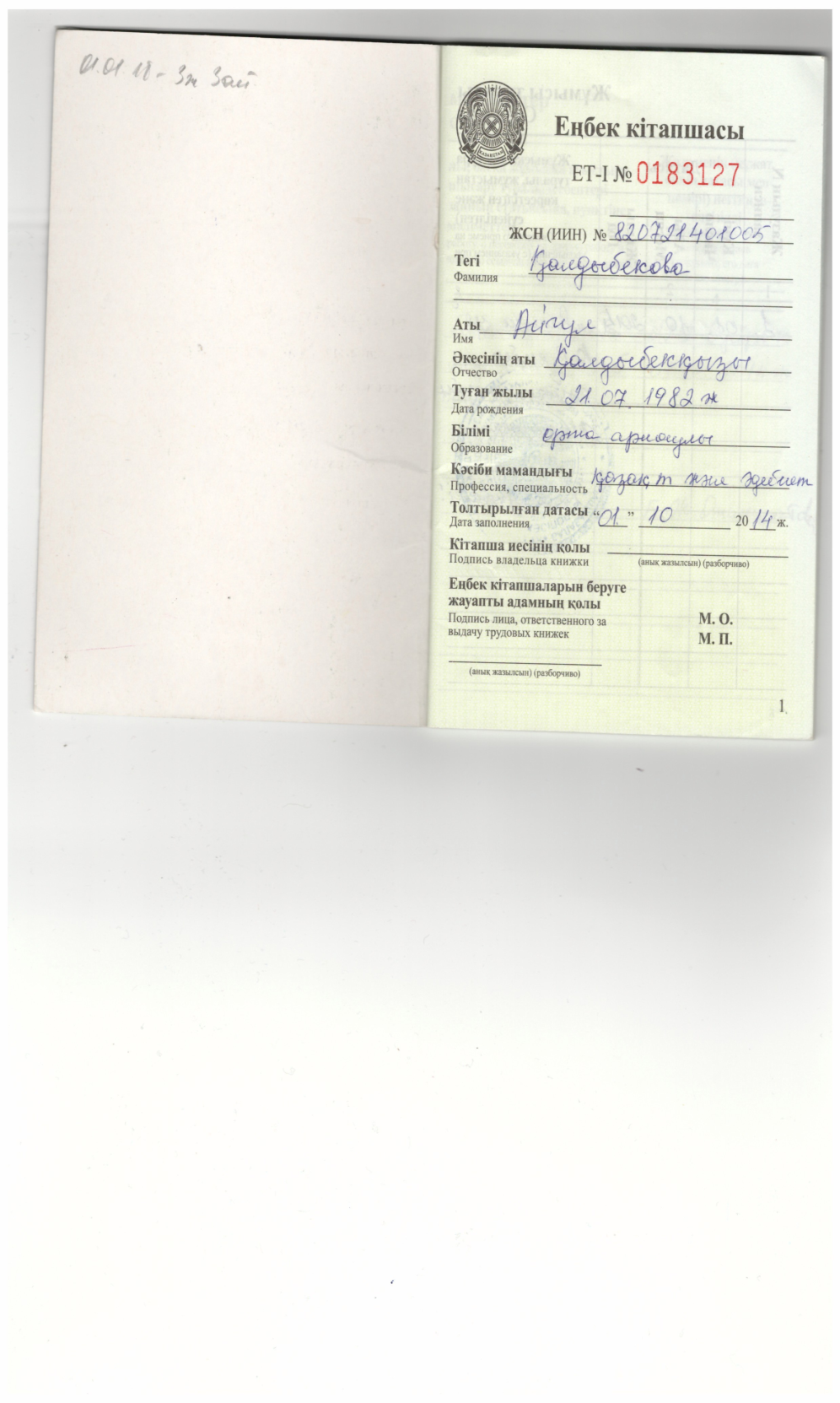 Еңбек кітапшасы
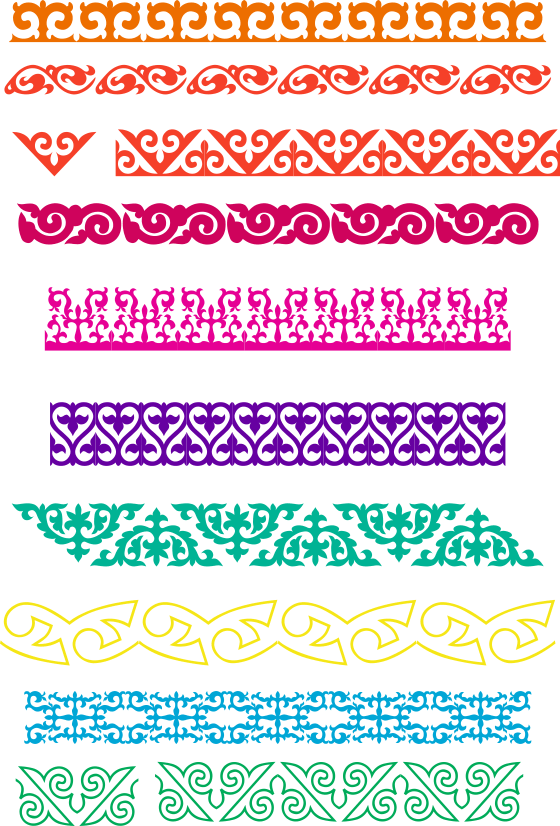 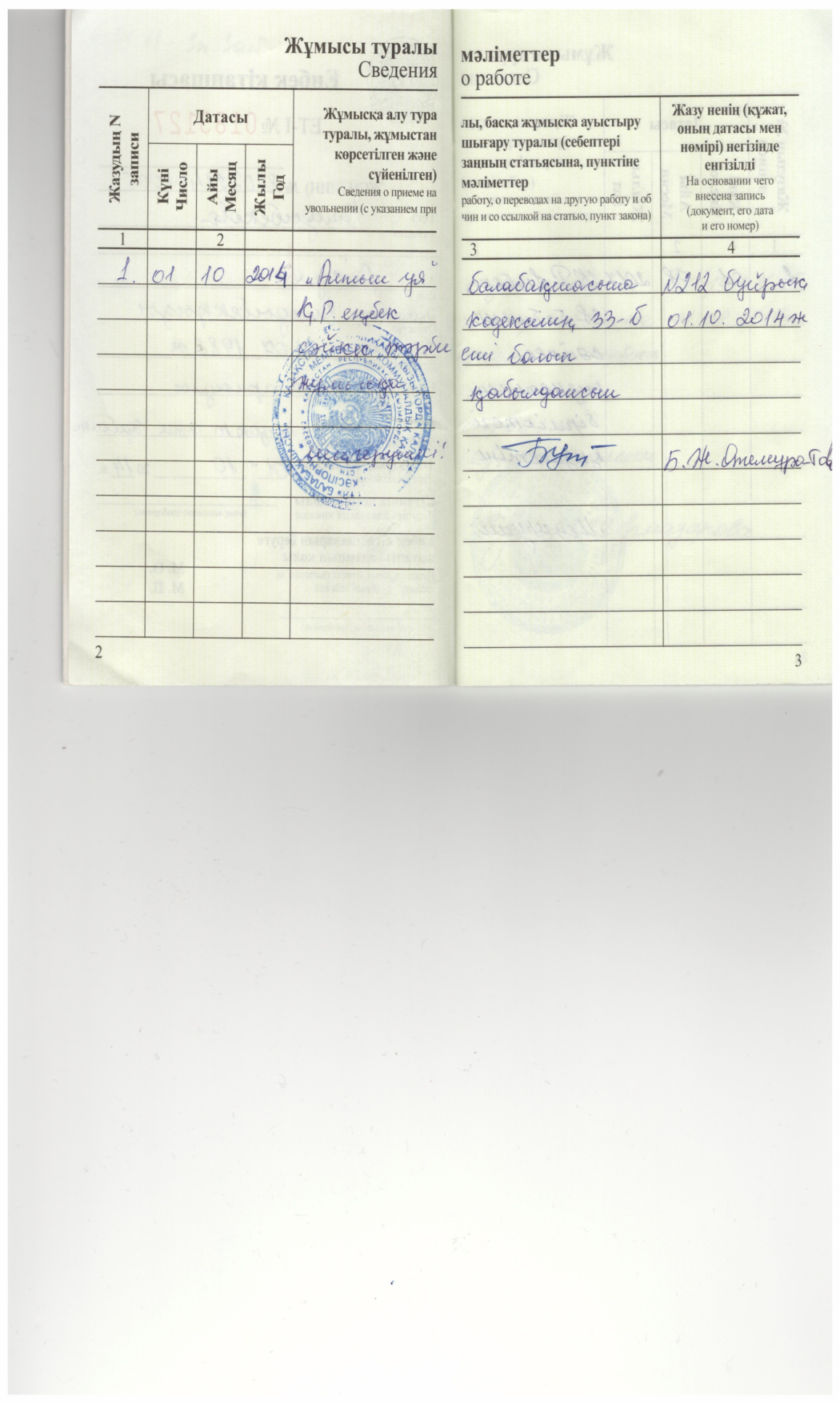 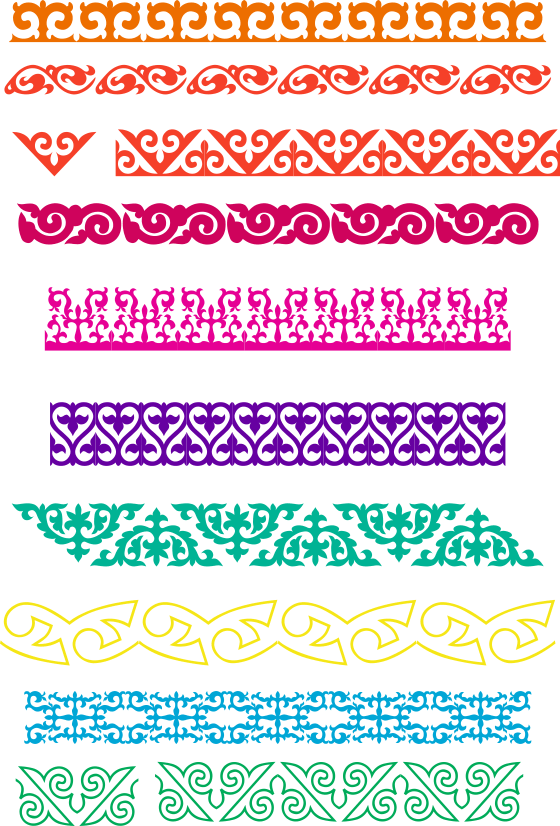 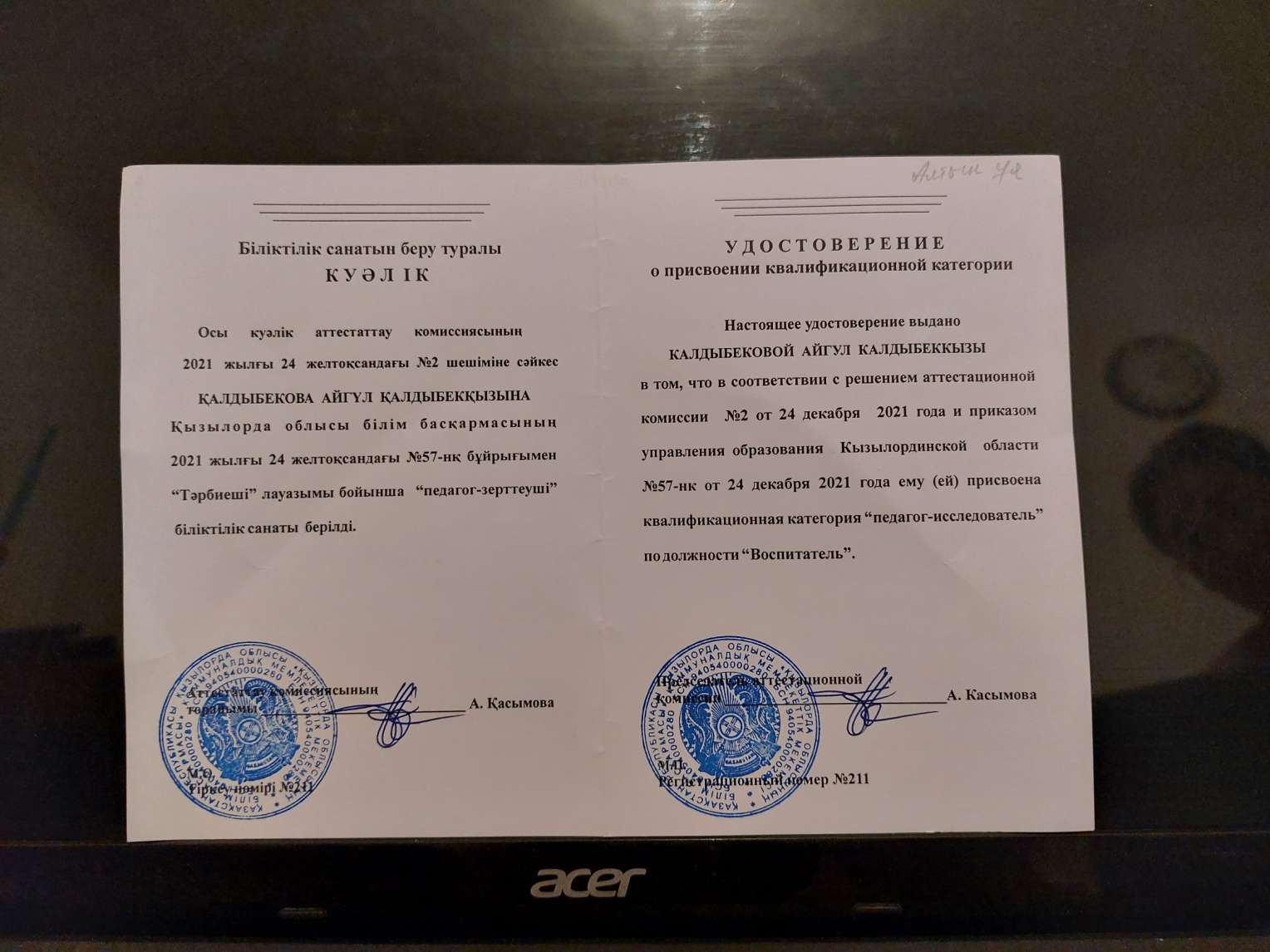 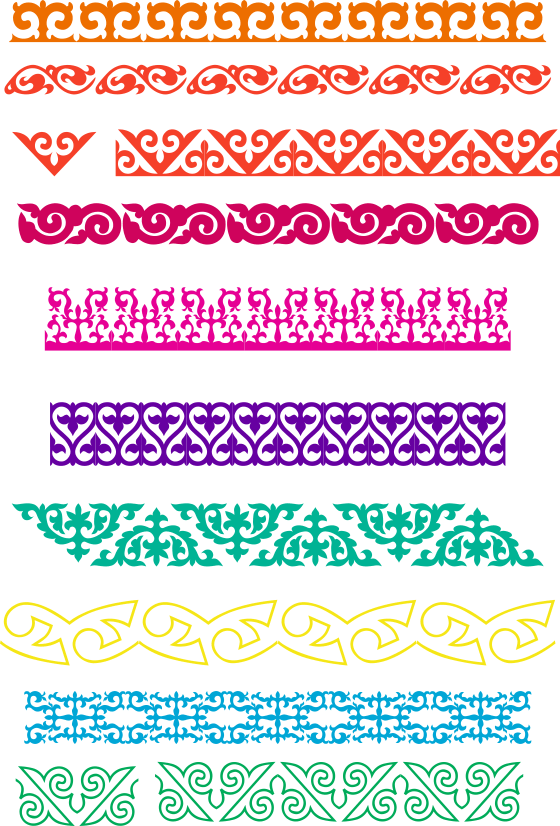 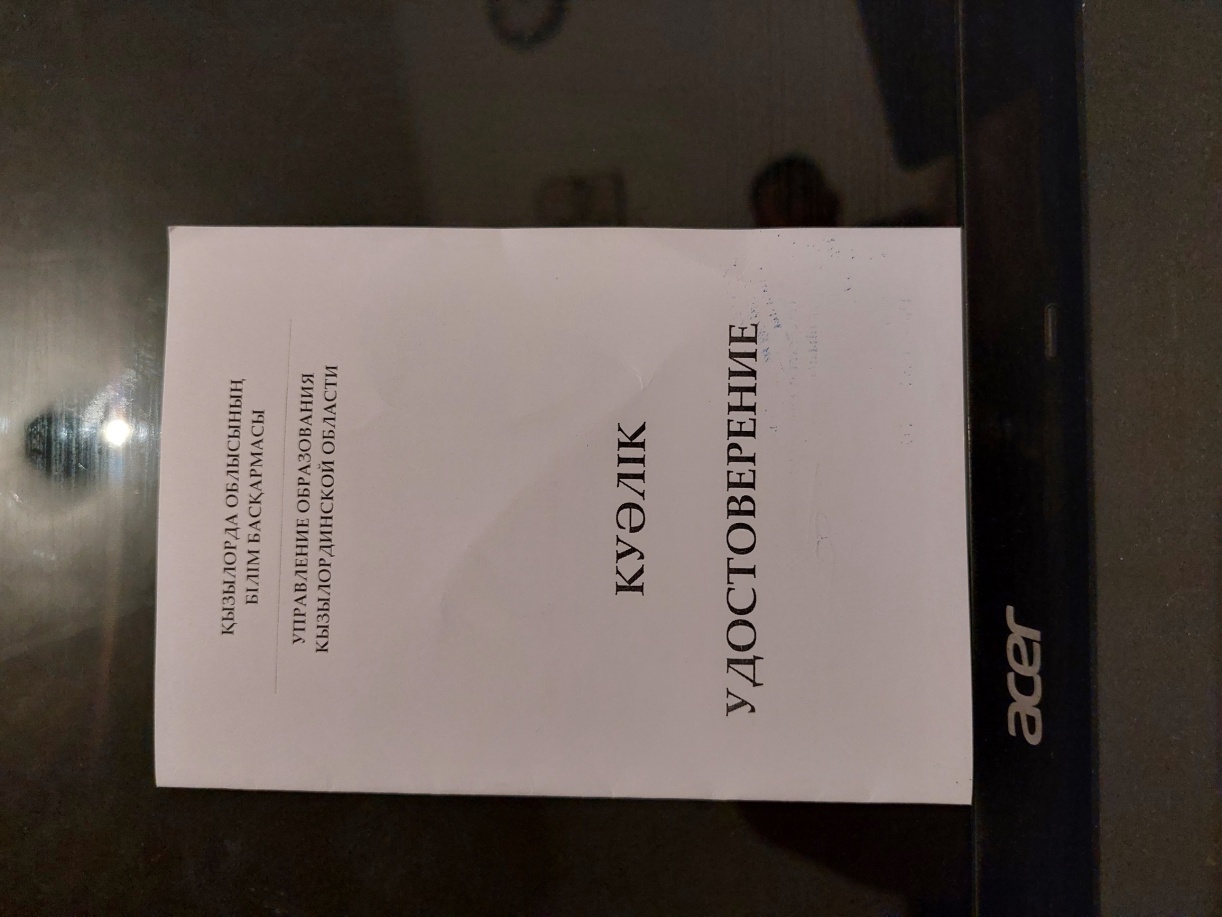 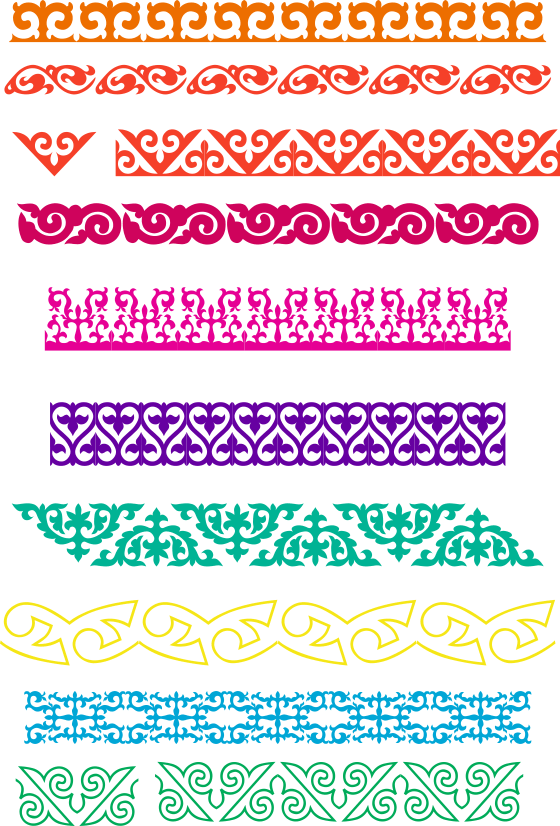 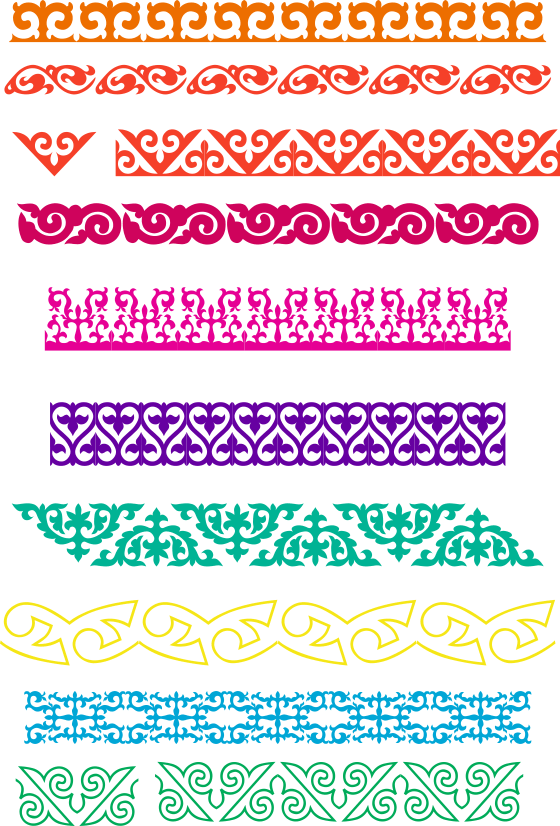 кәсіби  біліктілікті арттыру  курстары
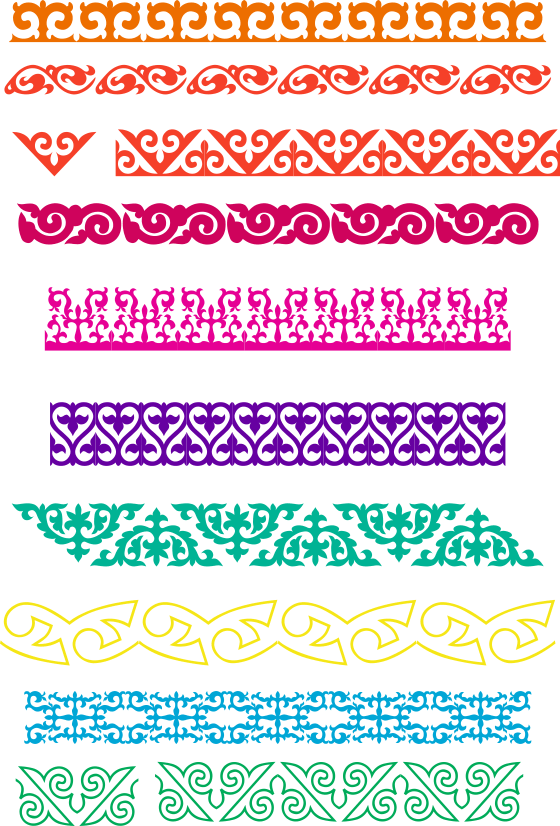 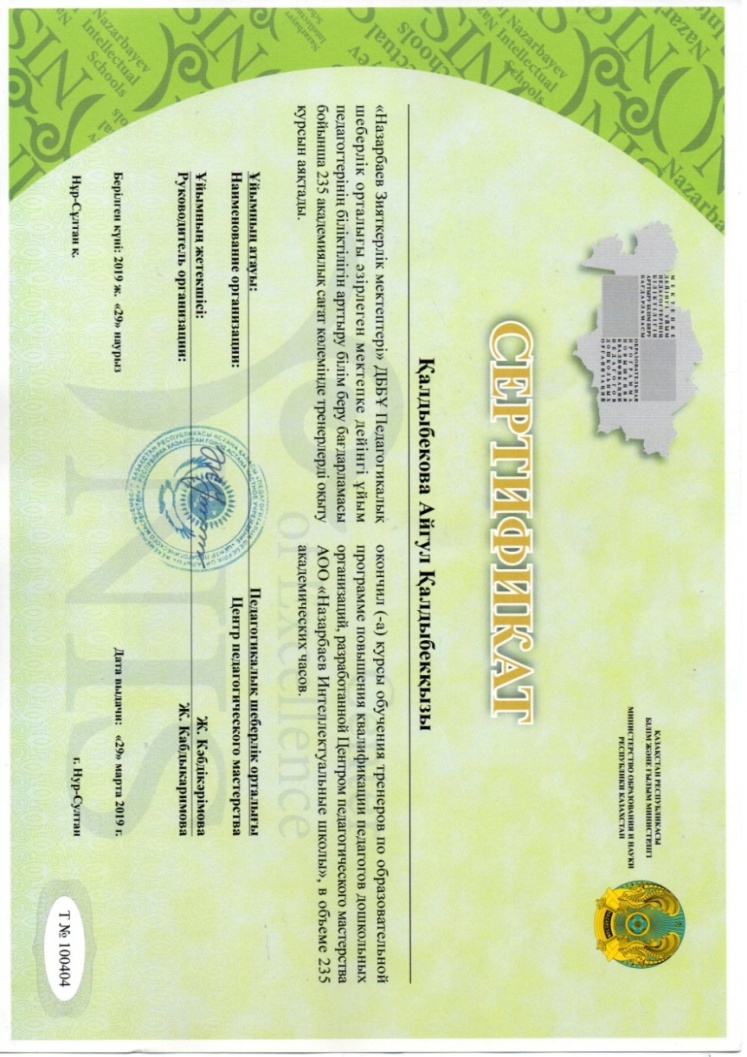 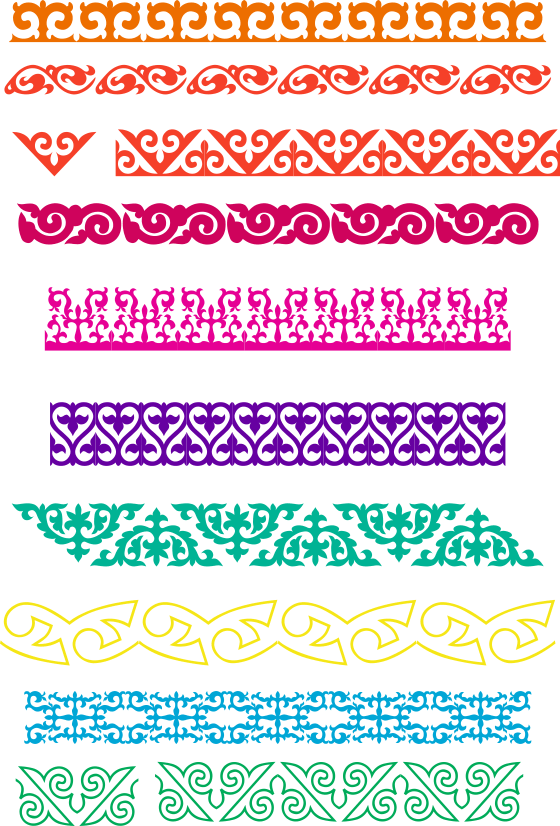 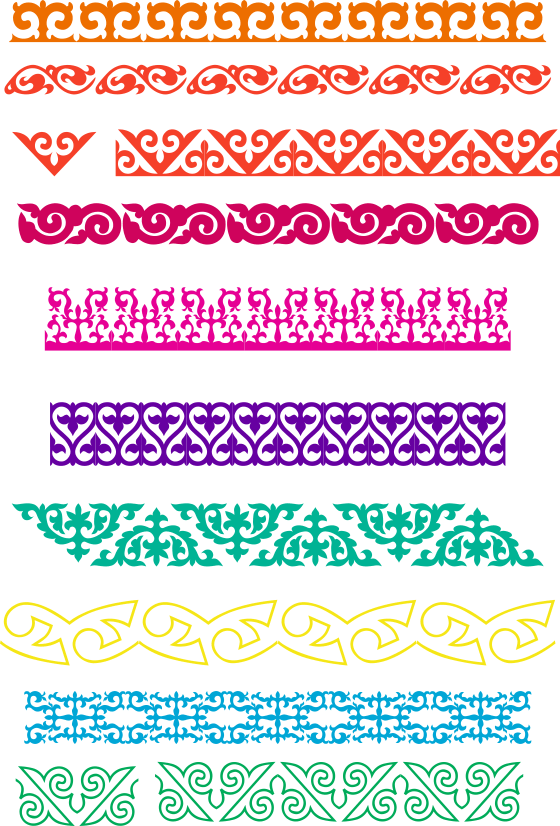 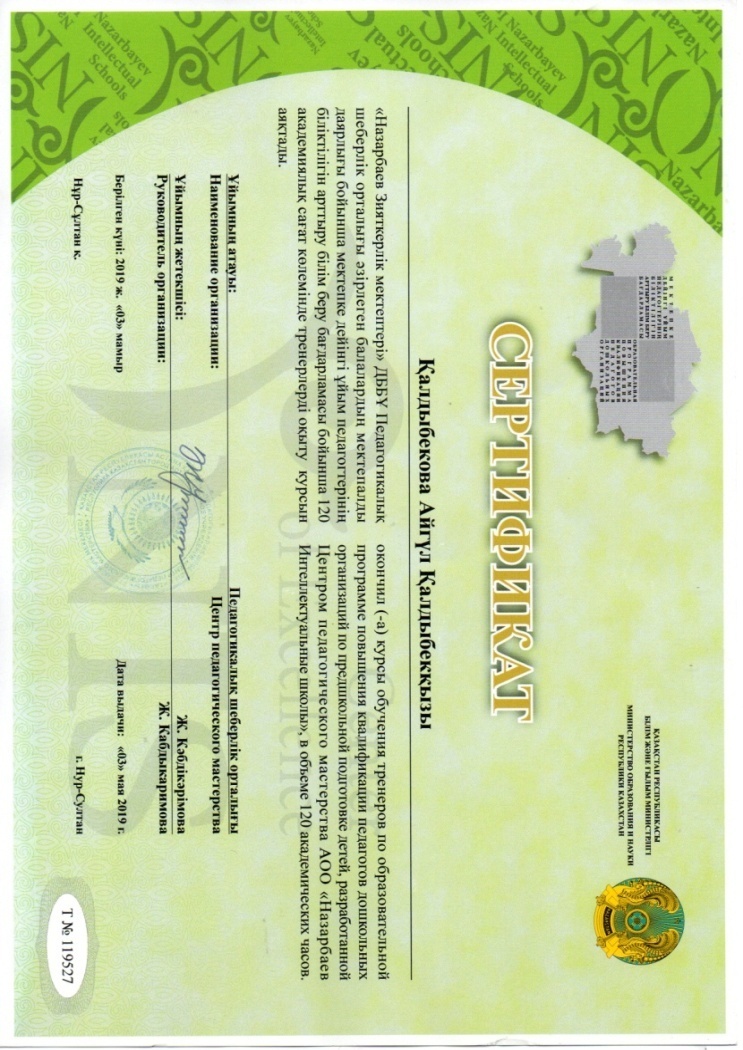 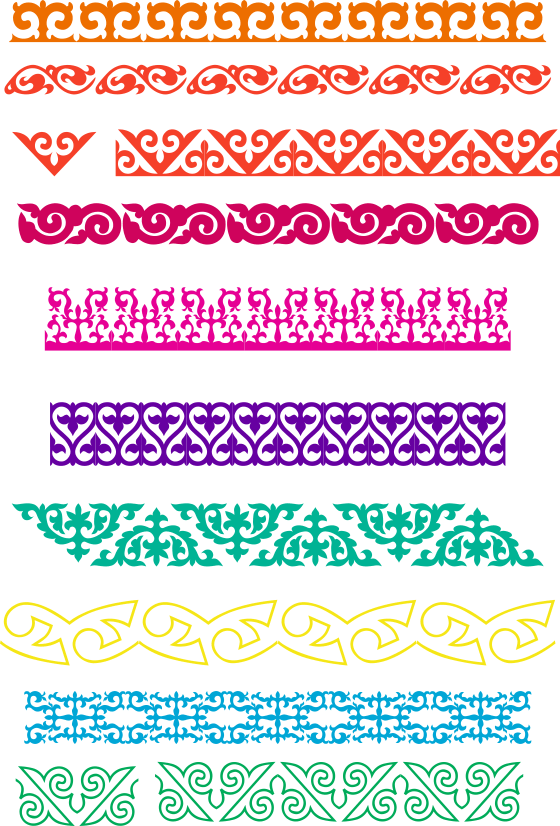 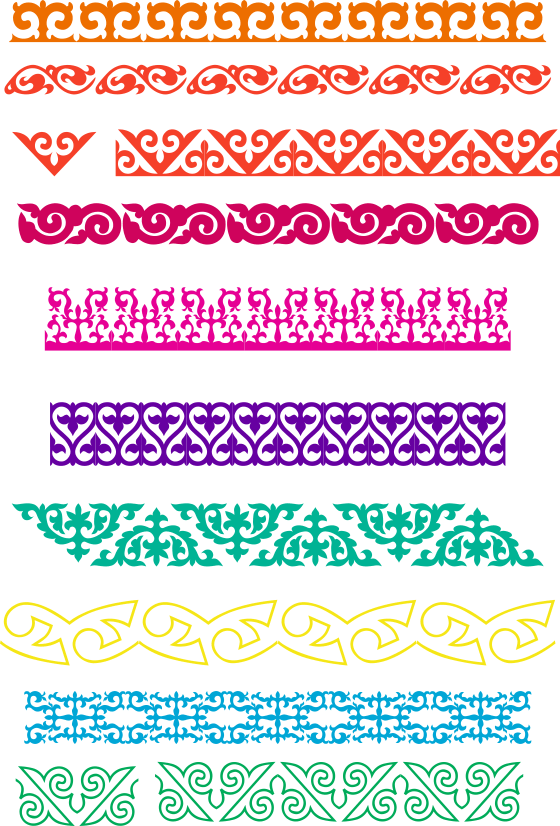 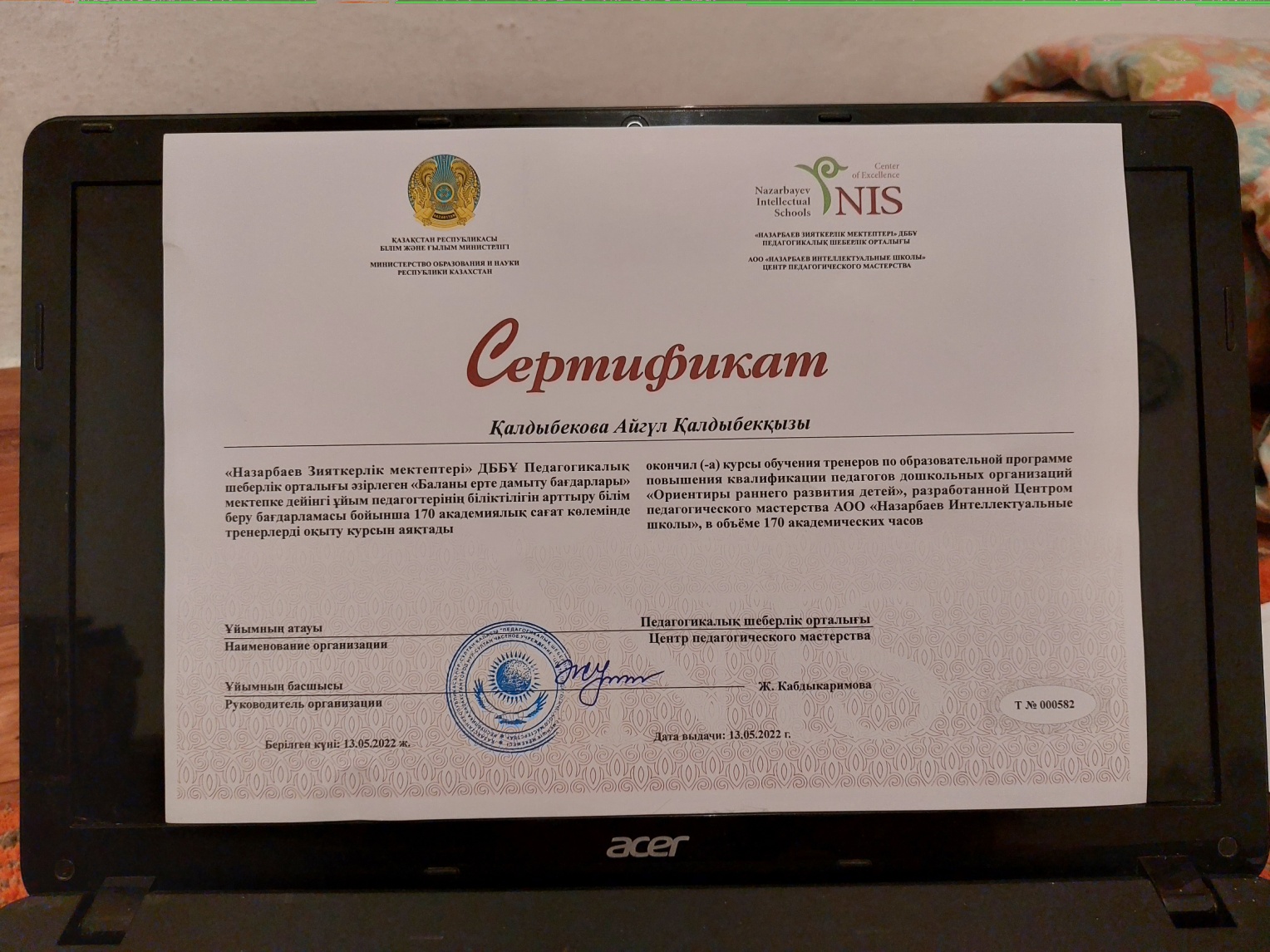 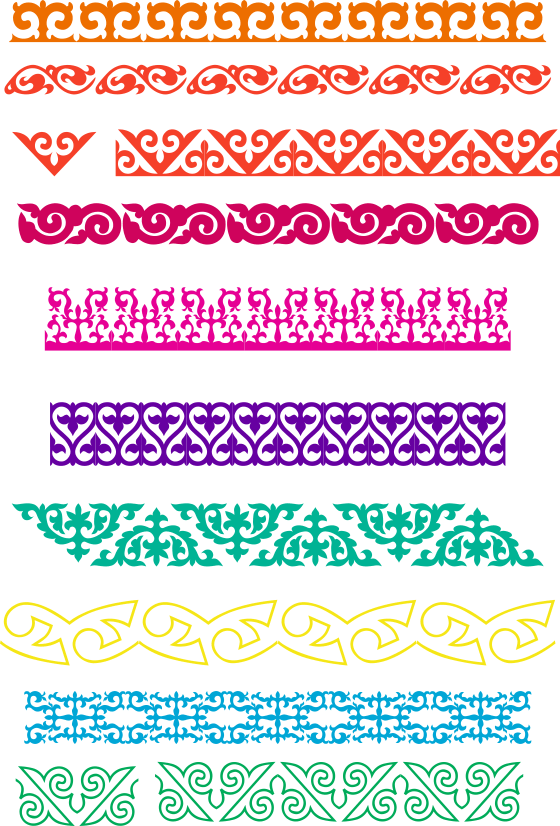 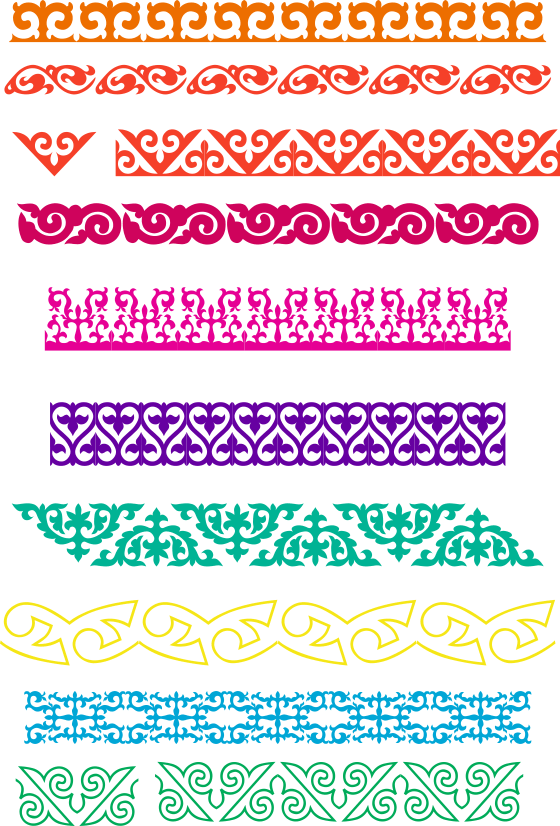 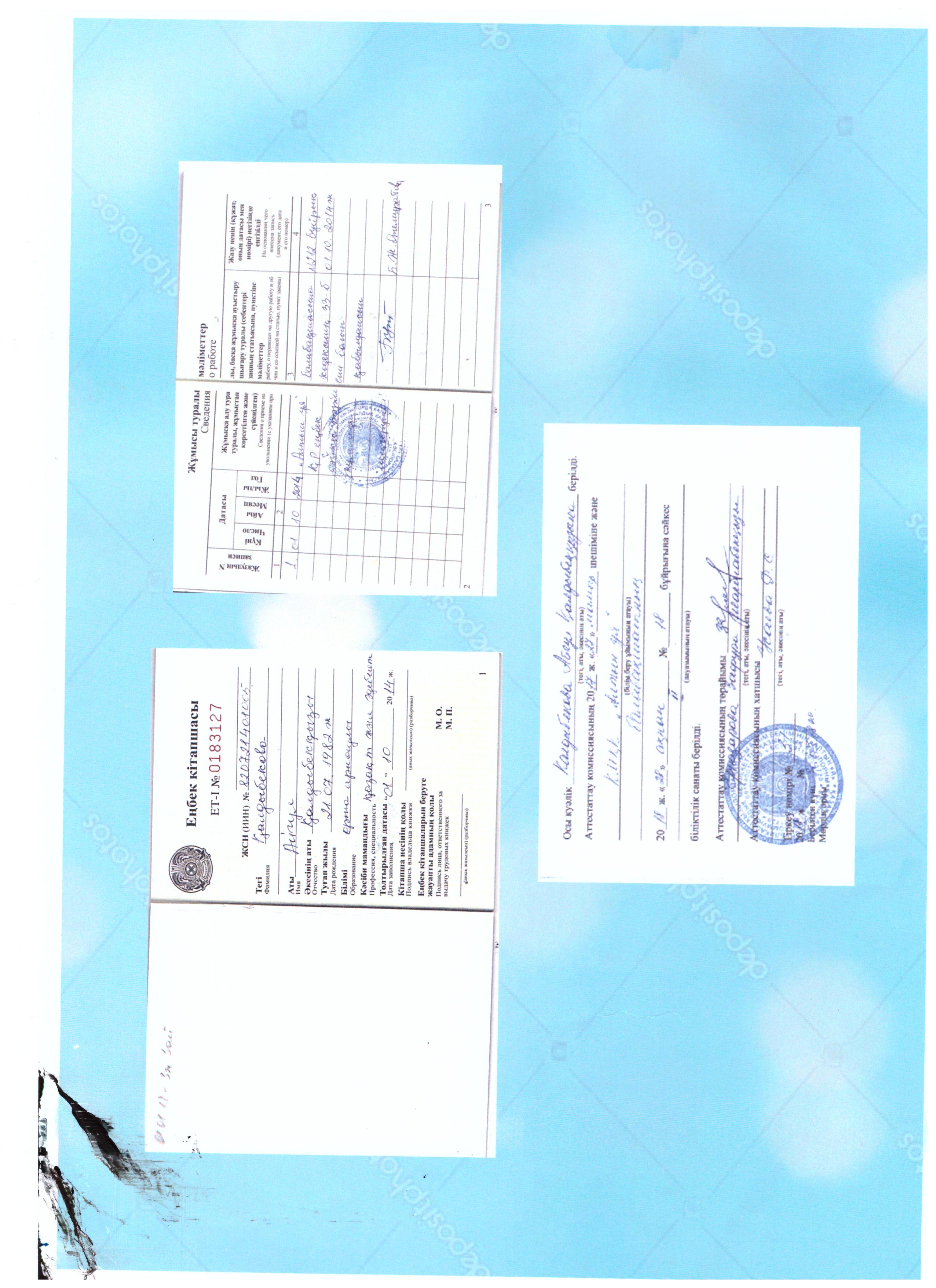 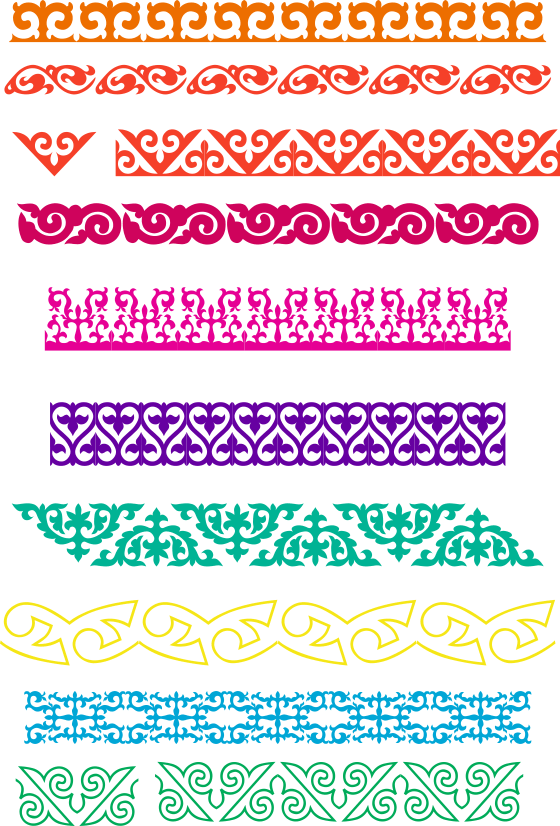 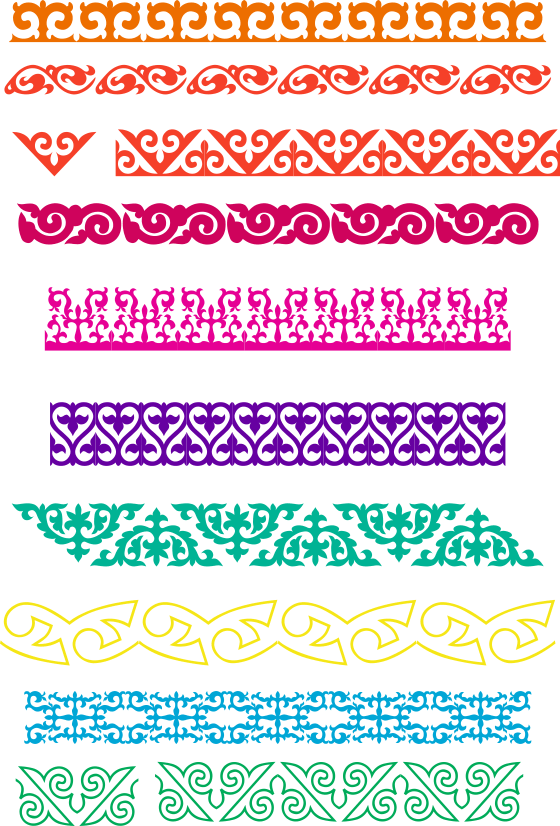 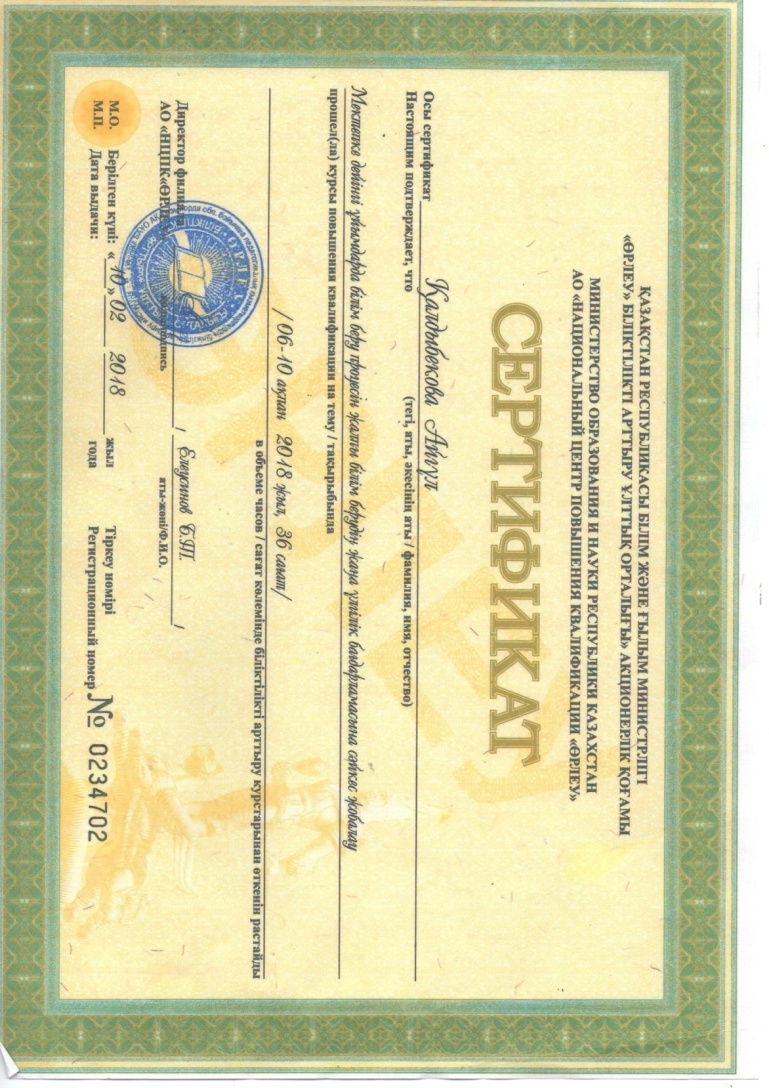 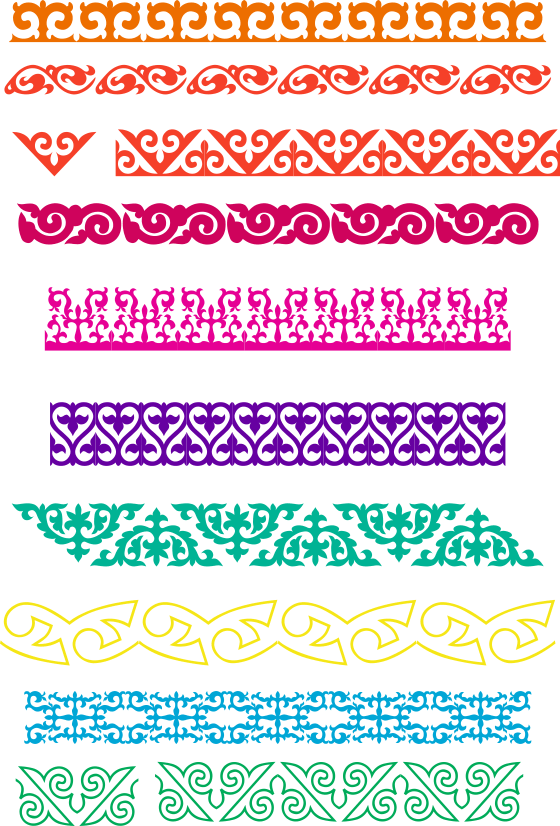 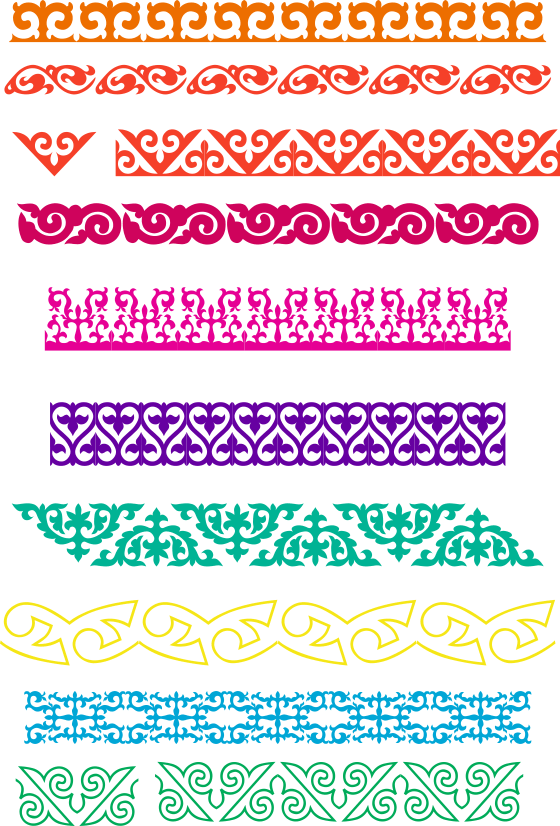 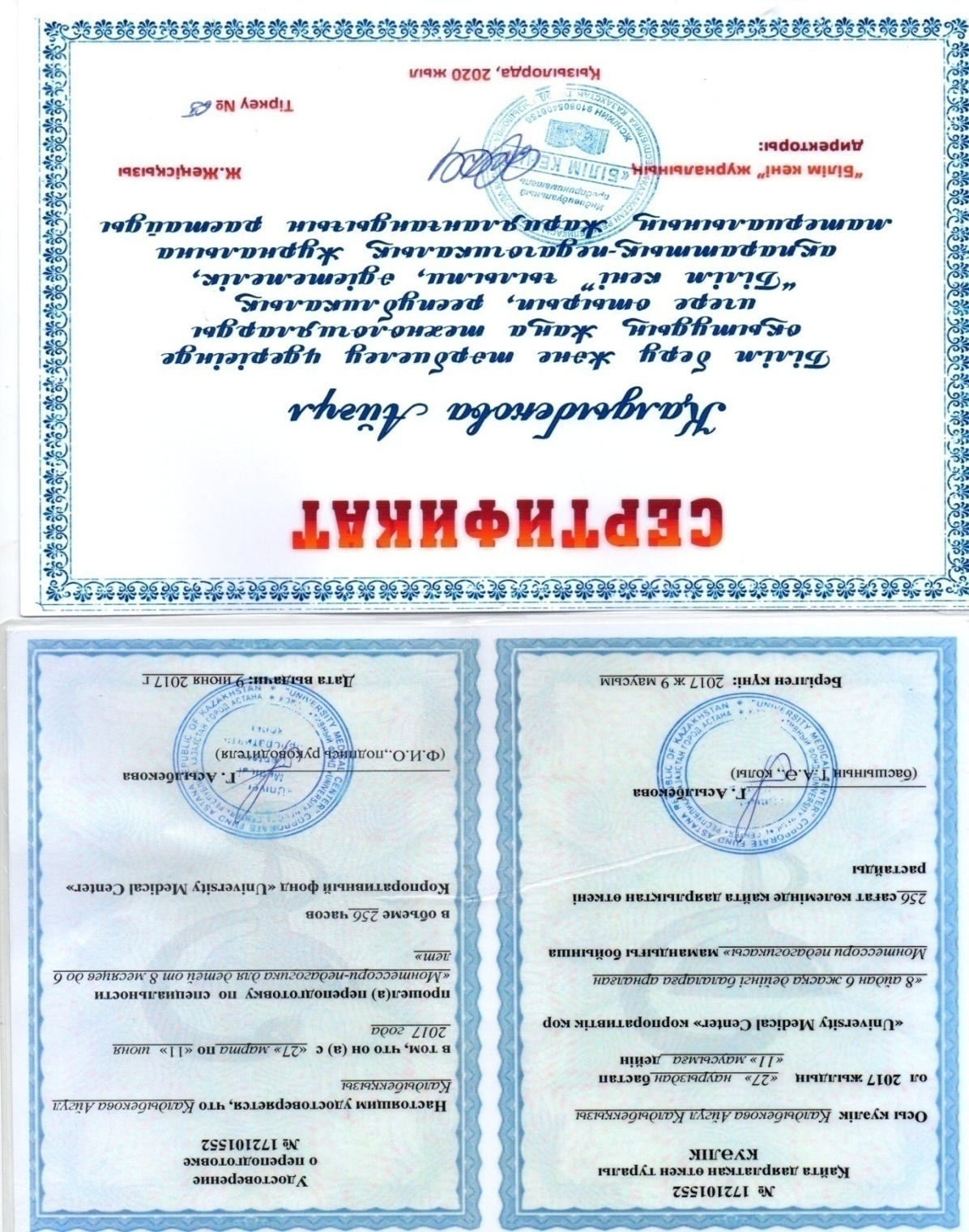 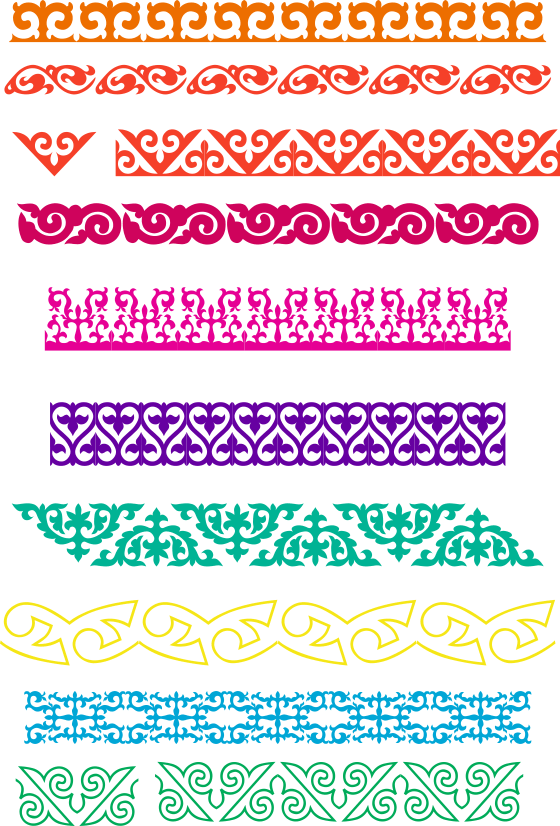 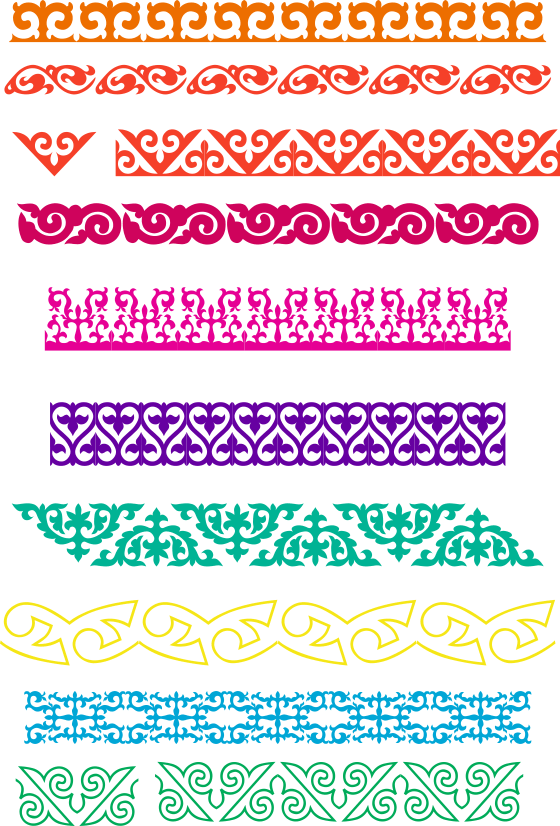 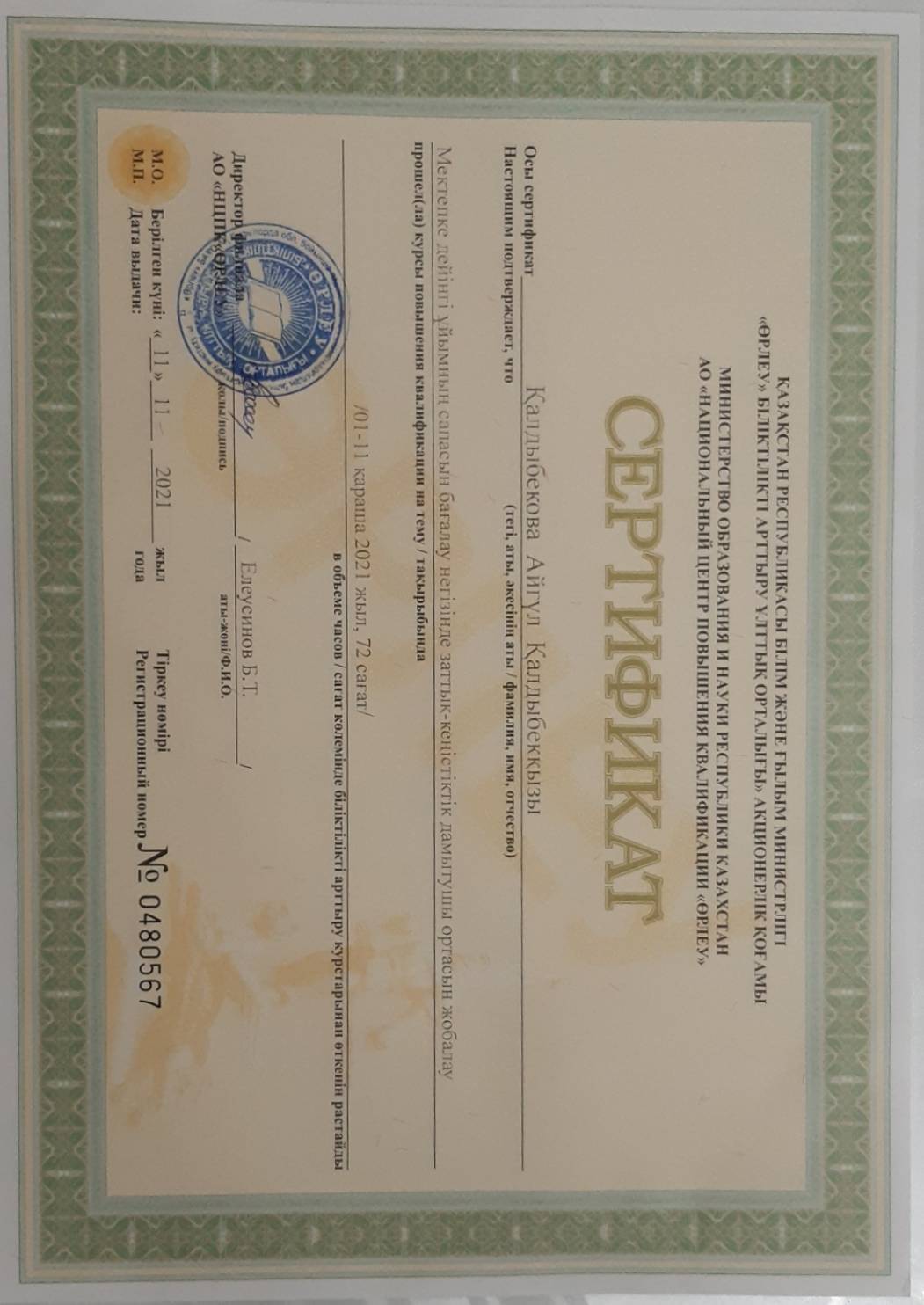 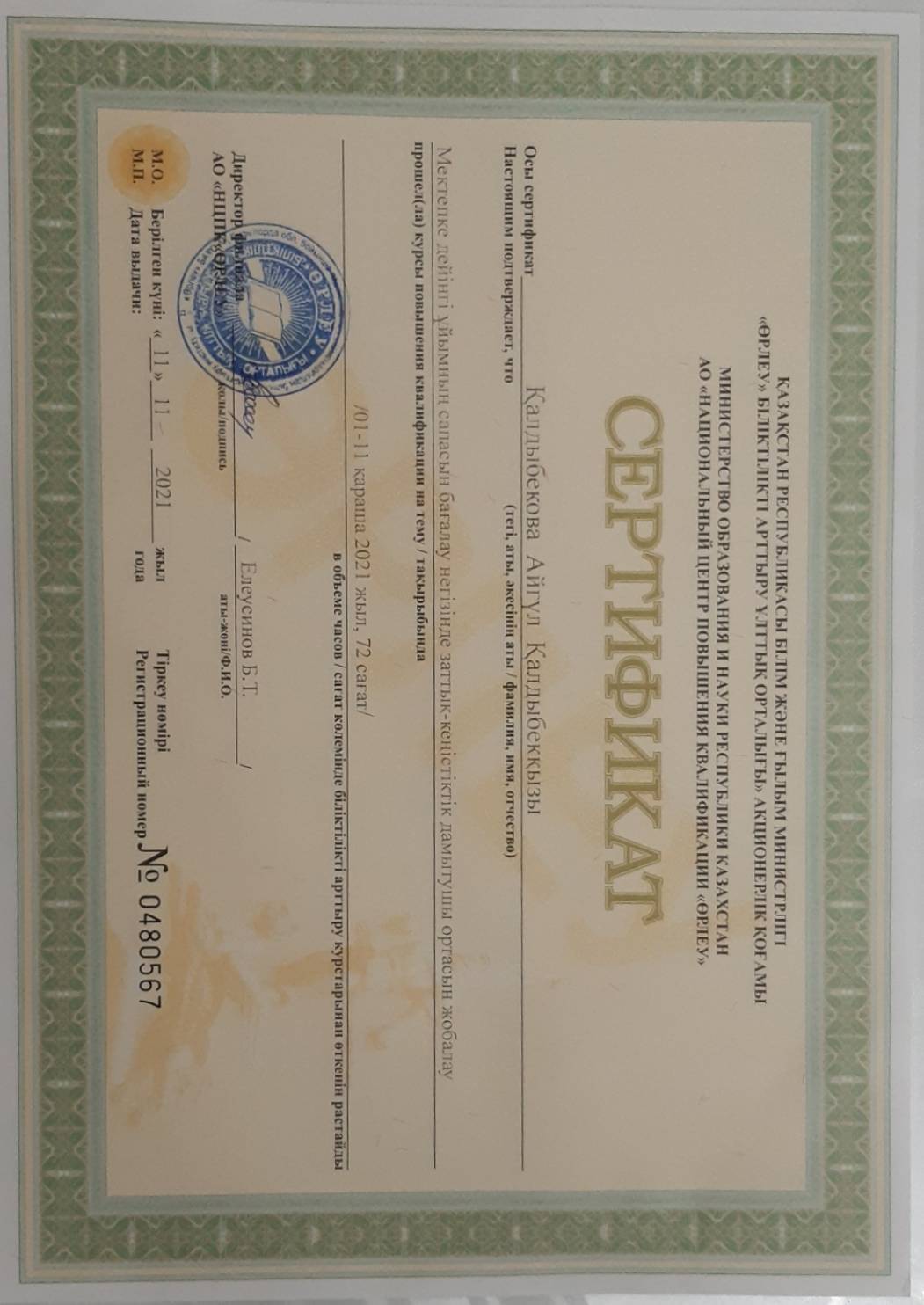 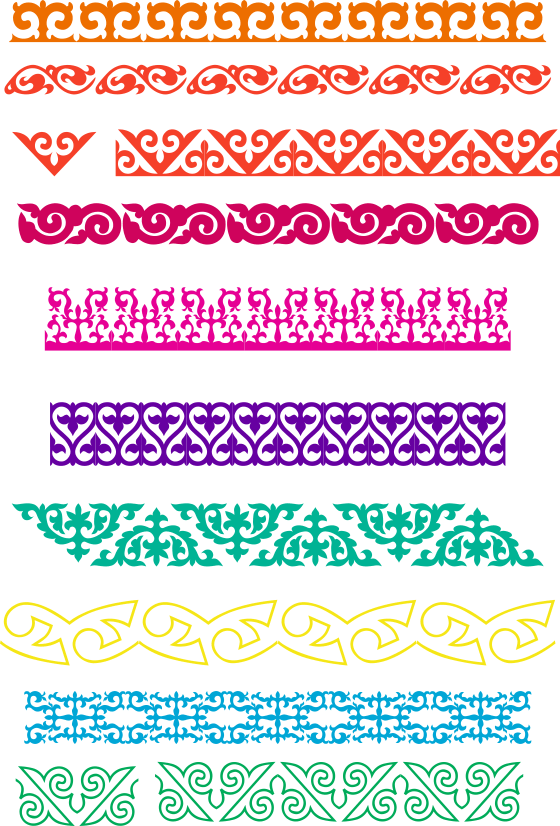 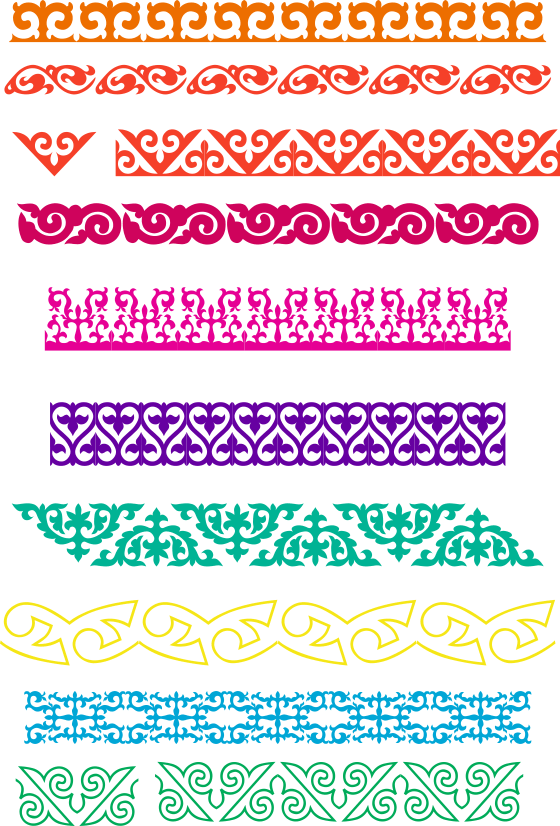 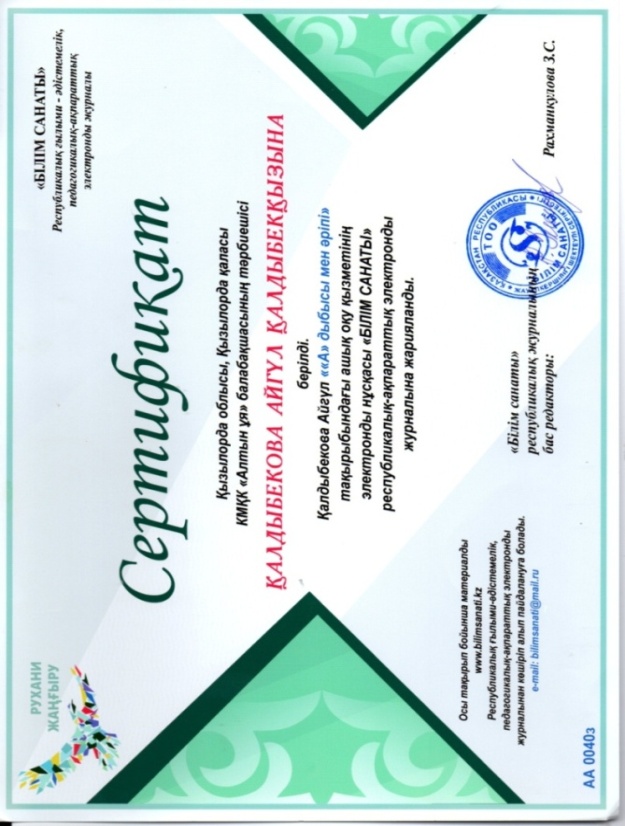 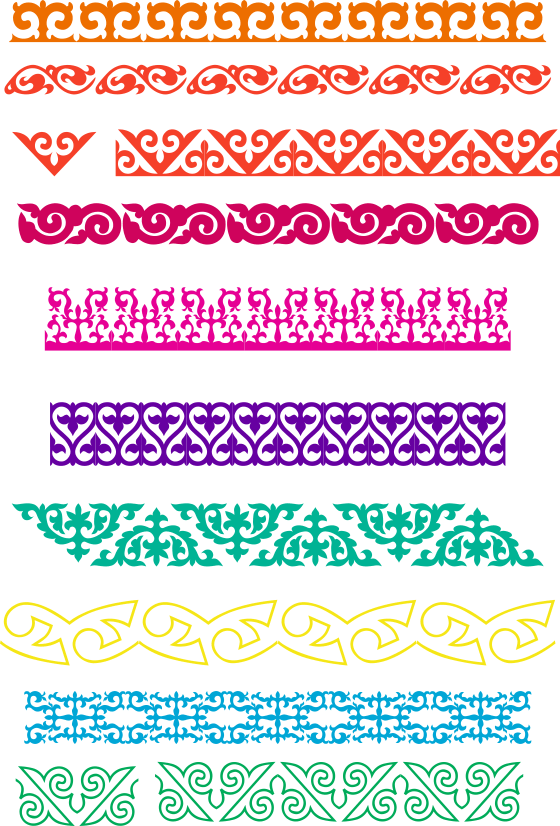 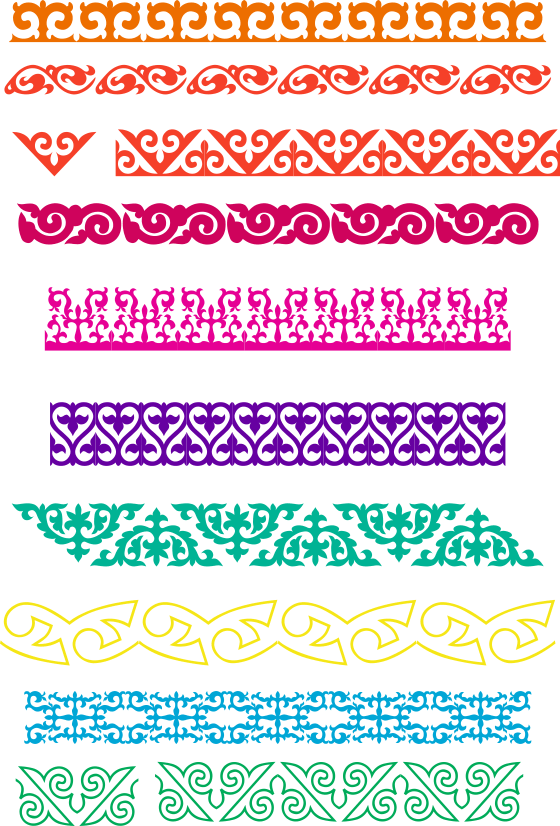 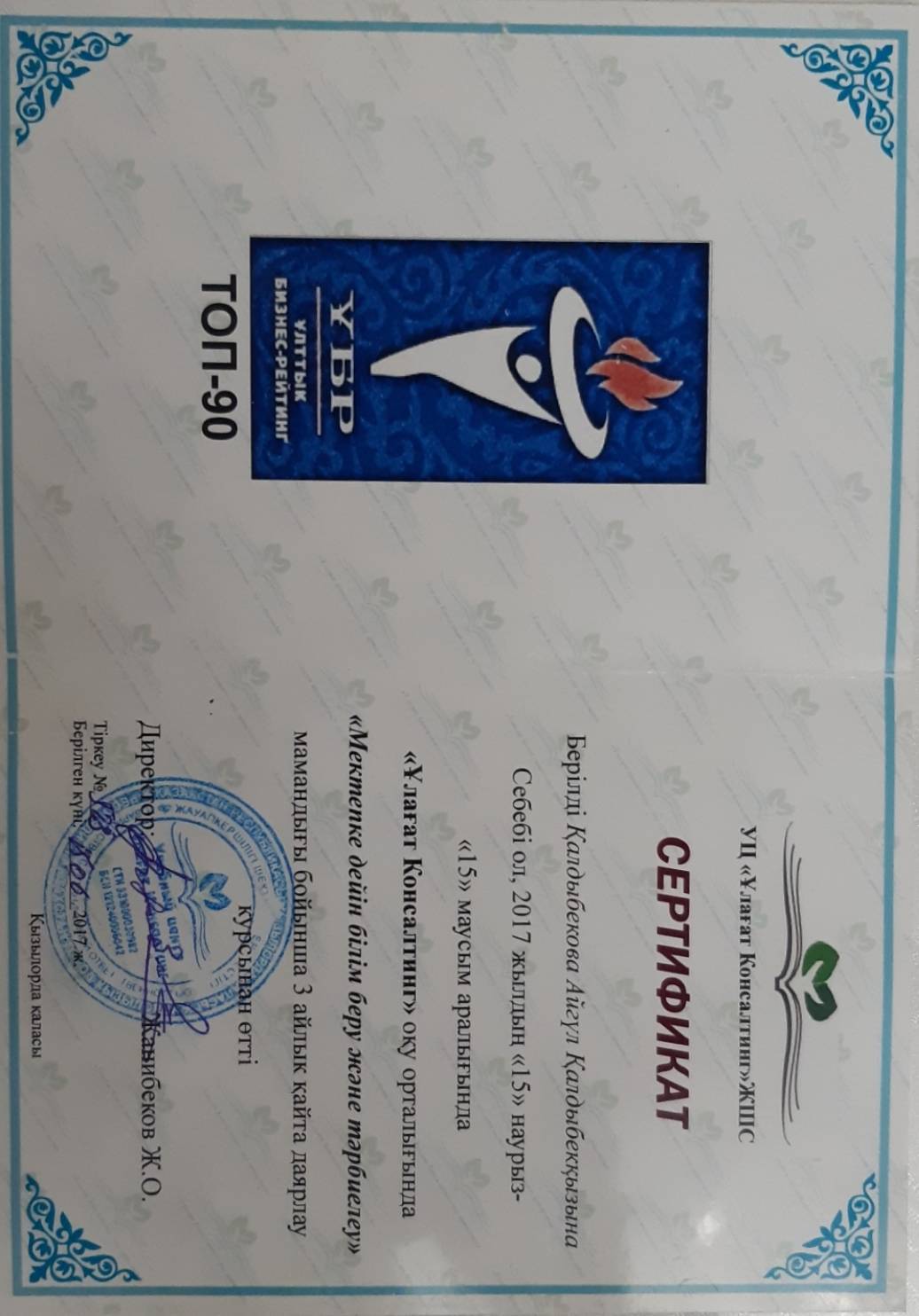 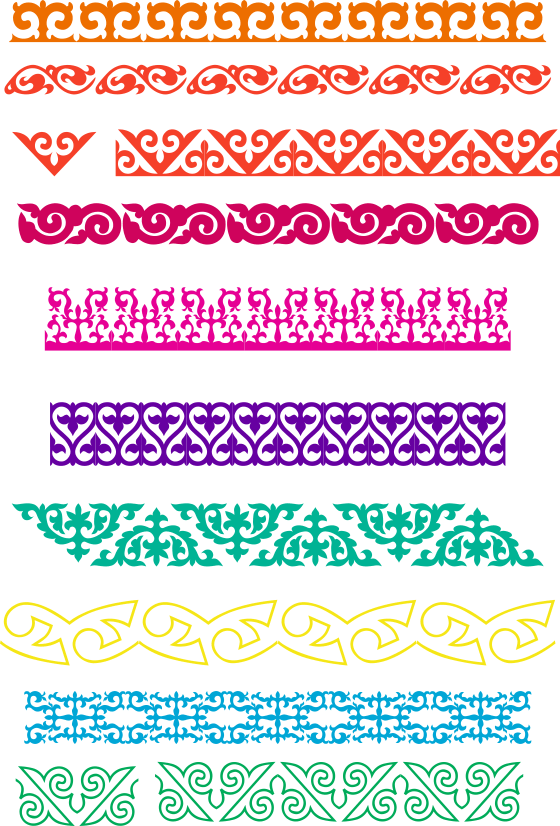 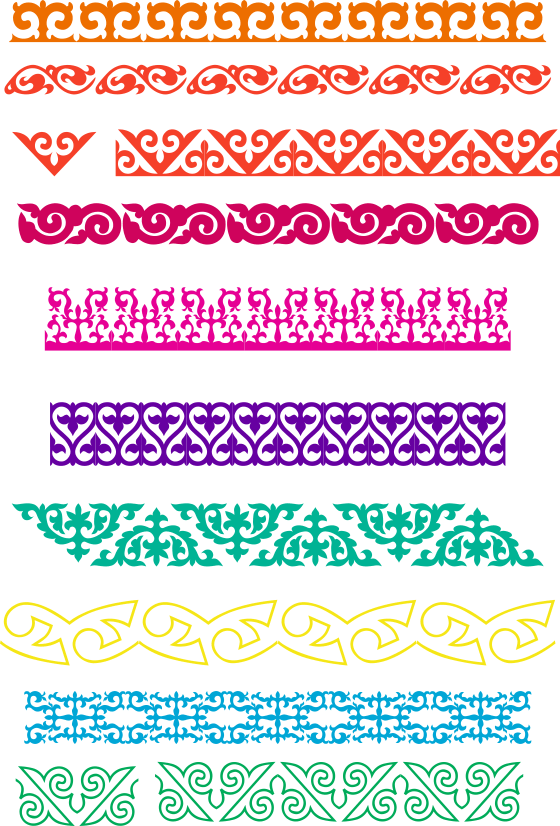 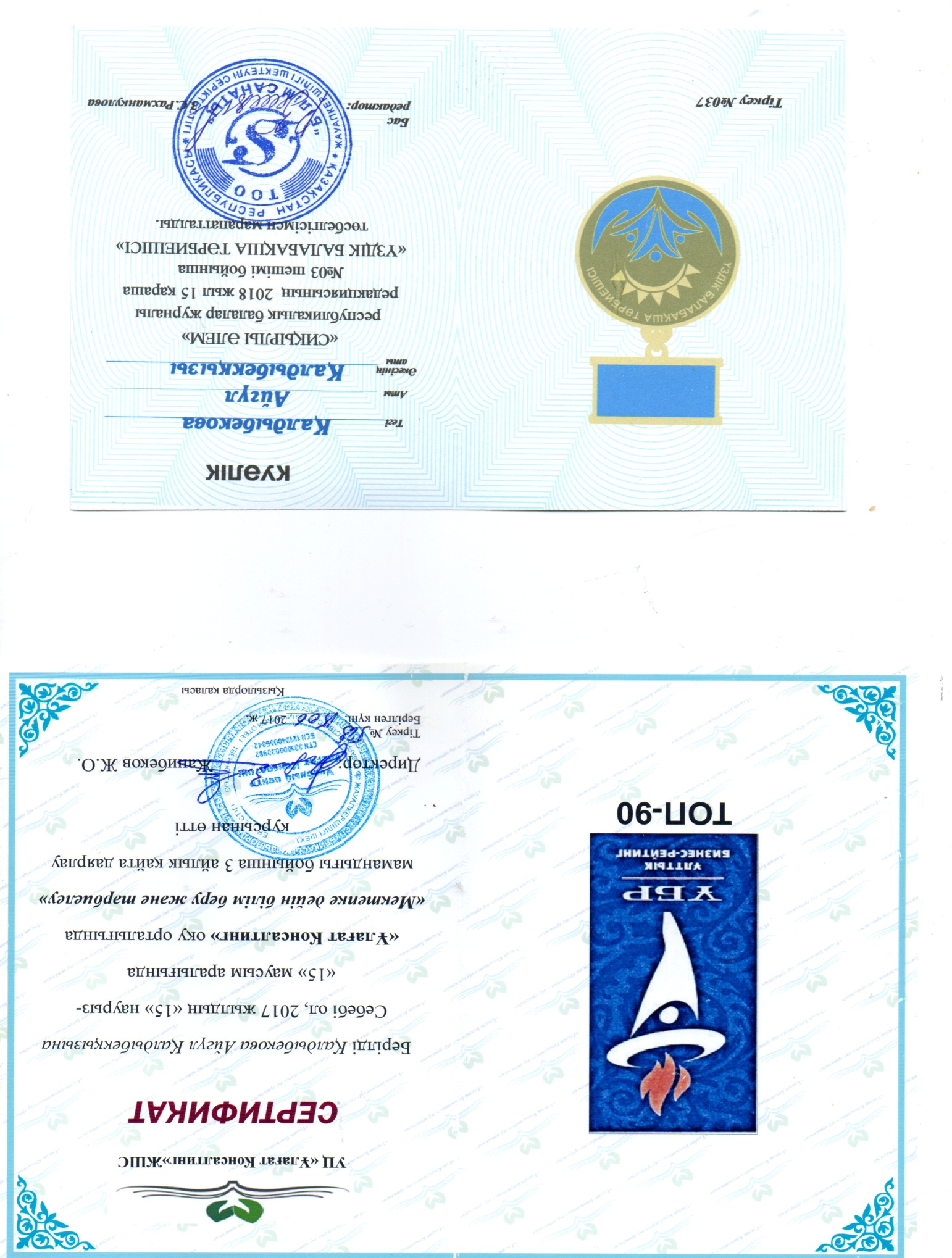 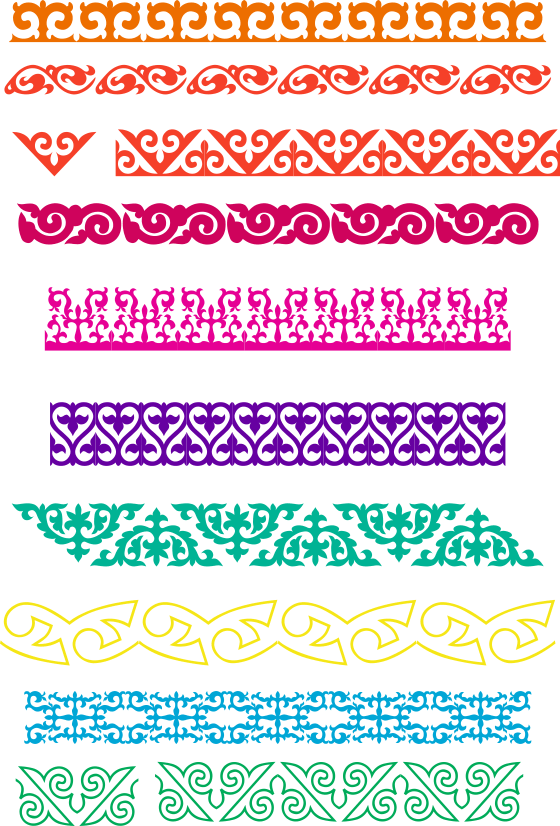 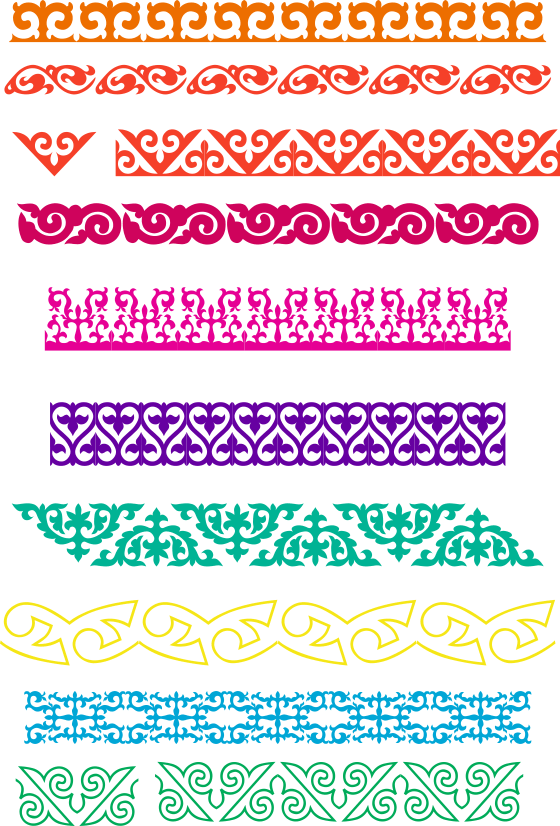 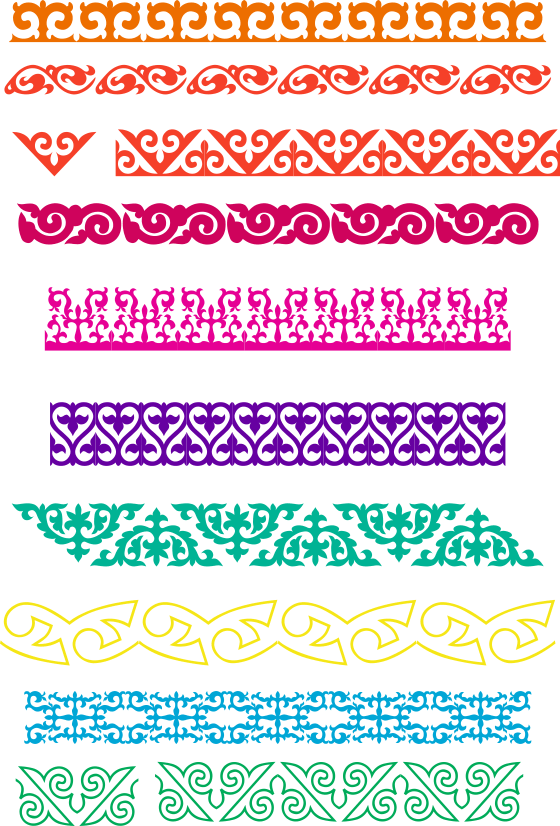 Педагог жетістіктері
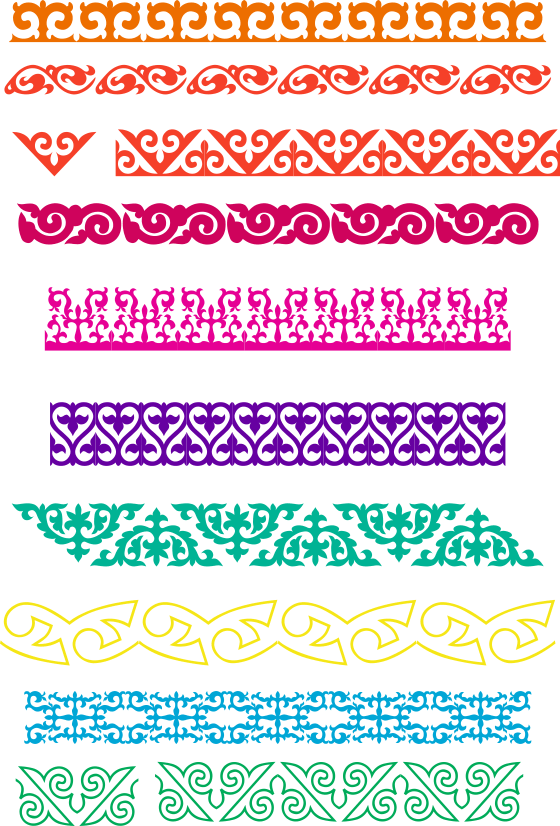 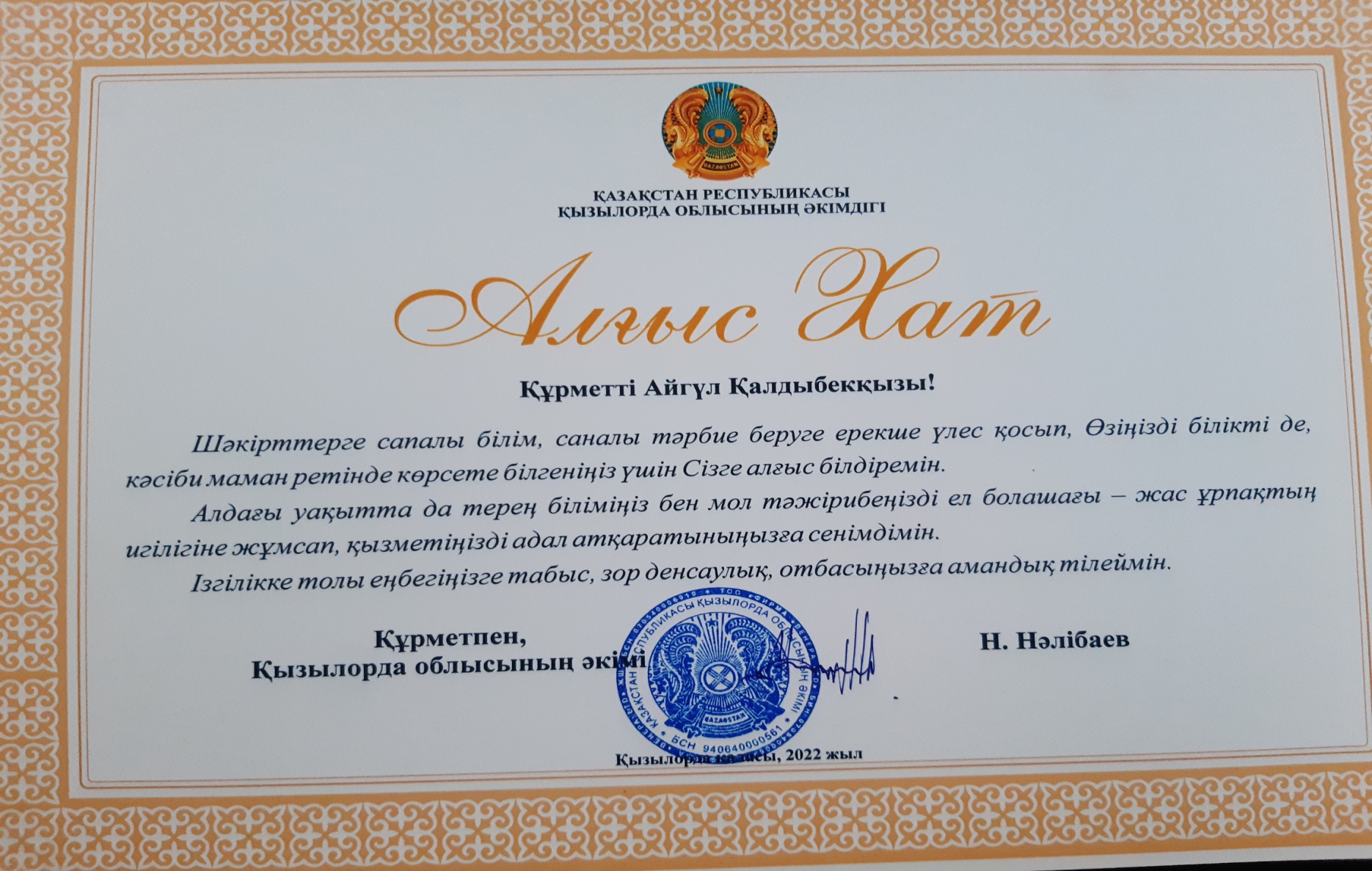 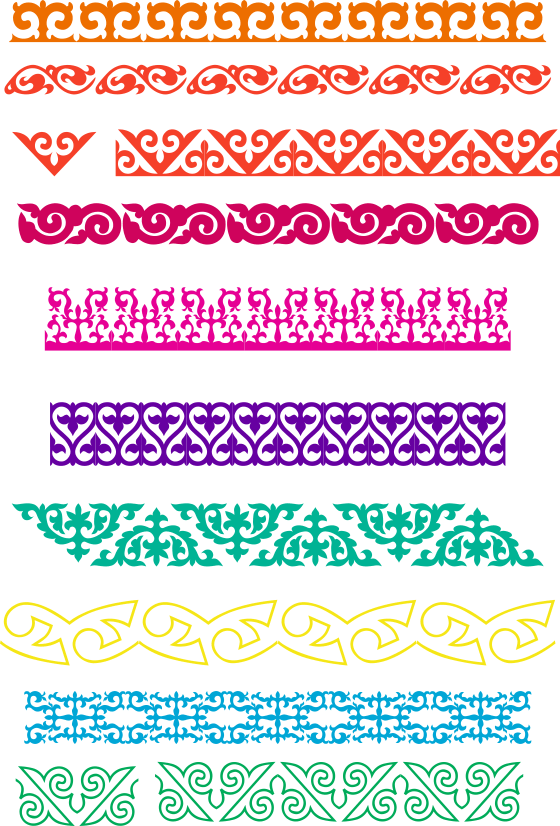 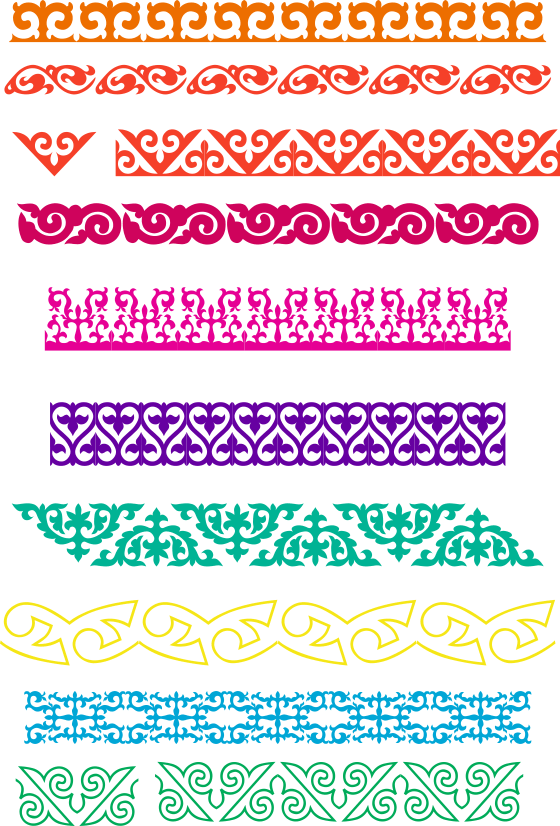 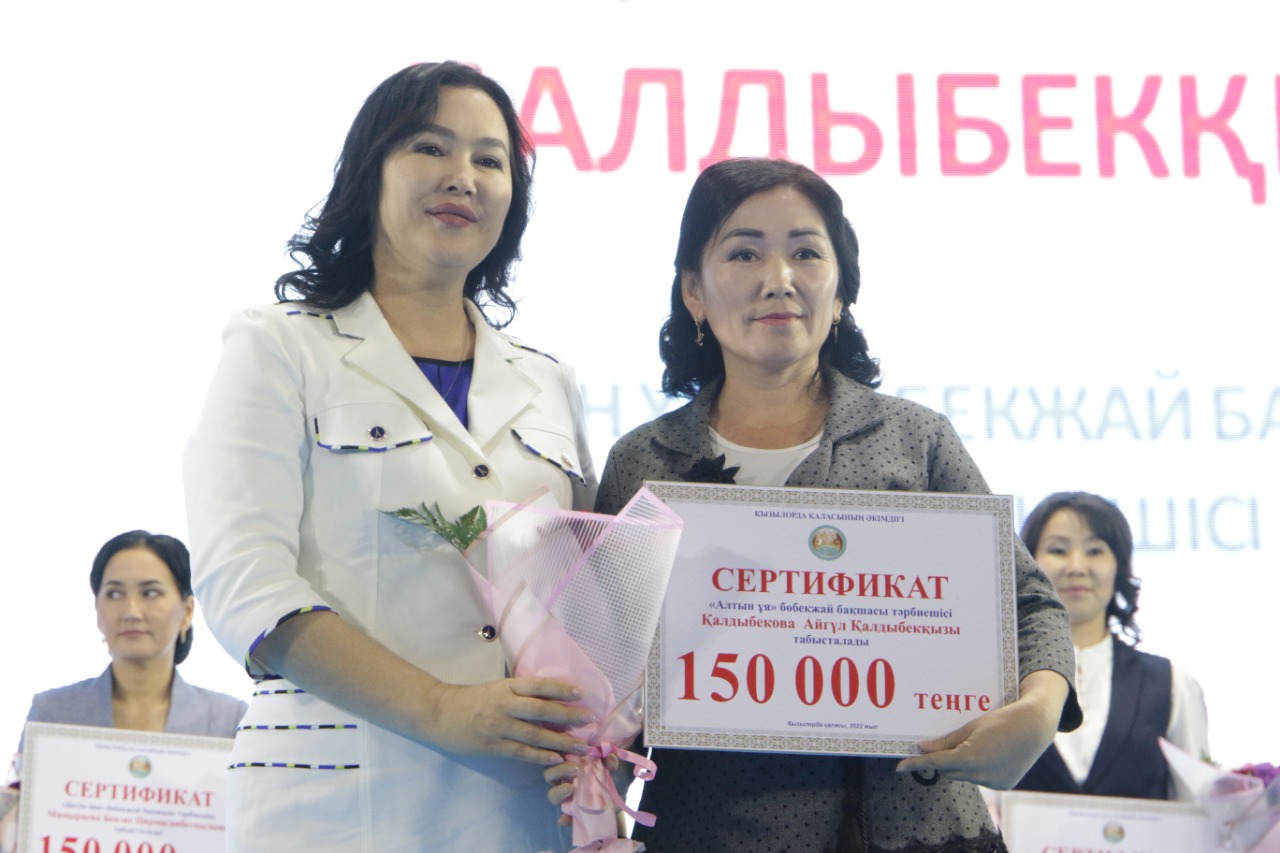 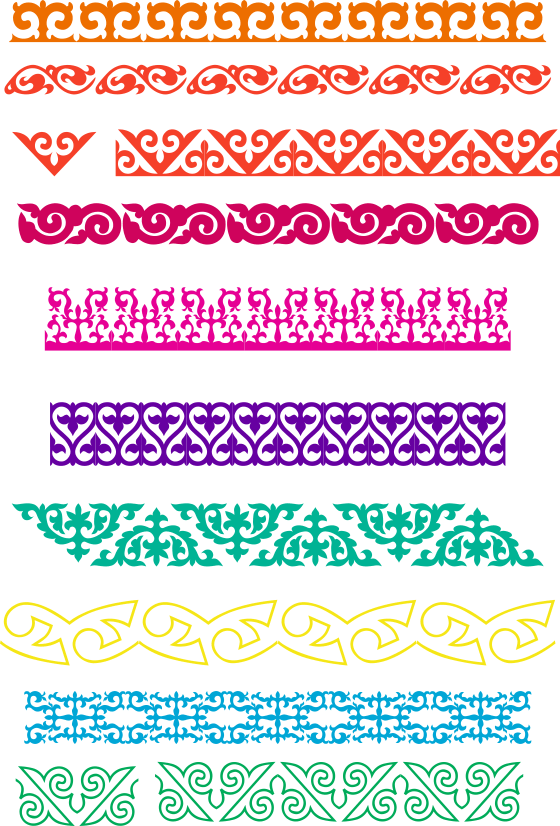 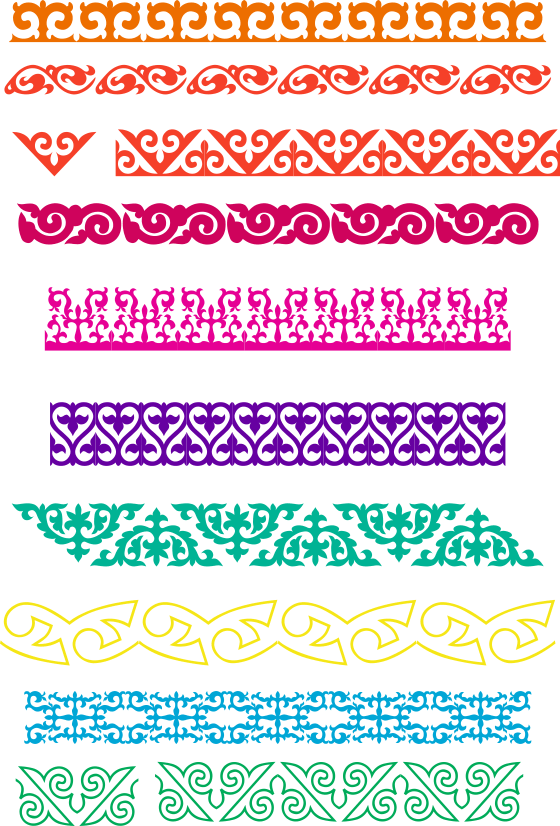 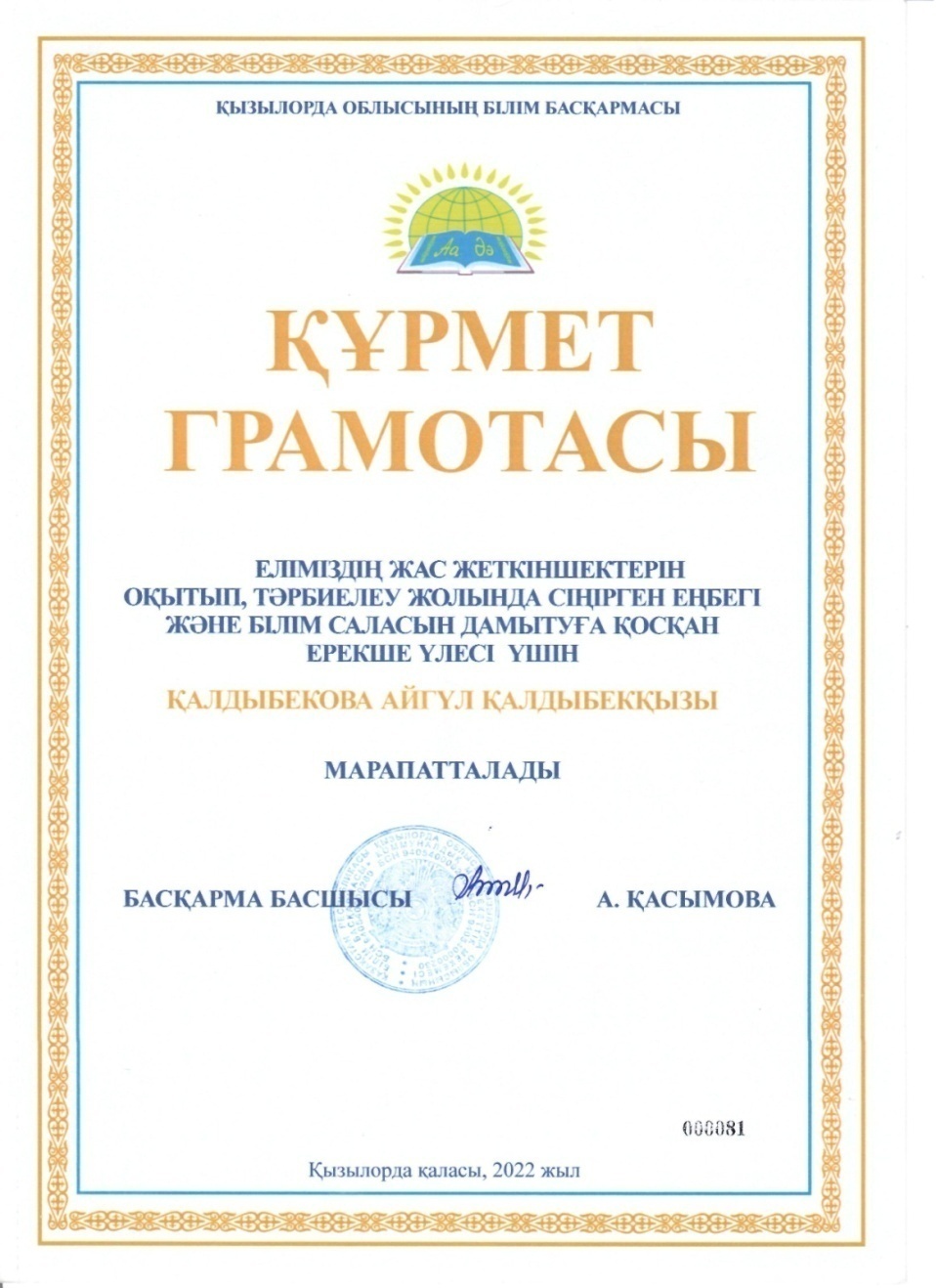 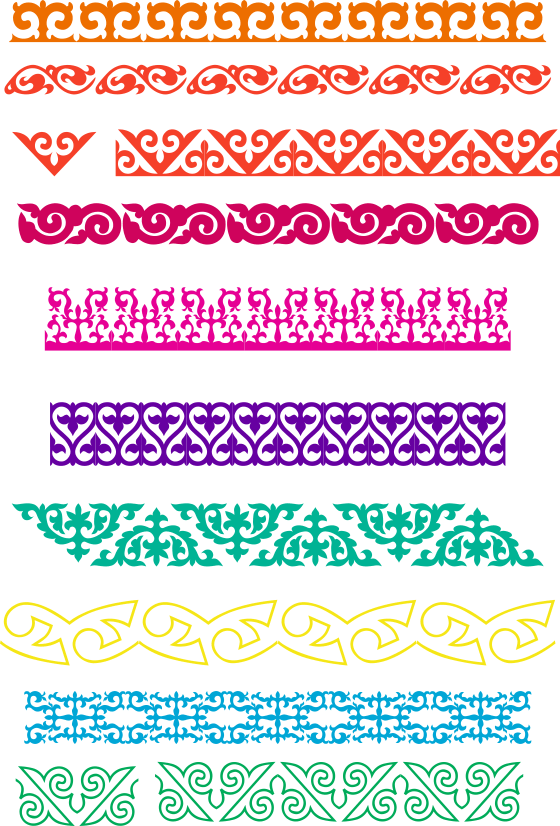 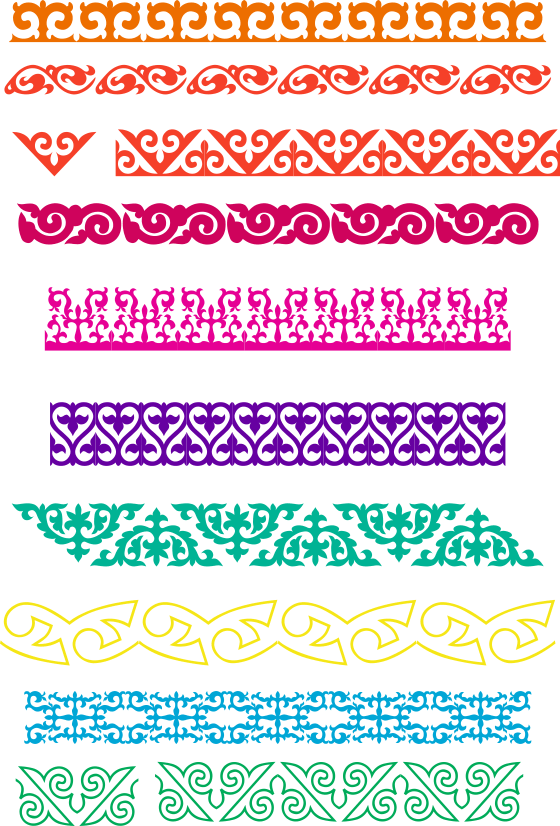 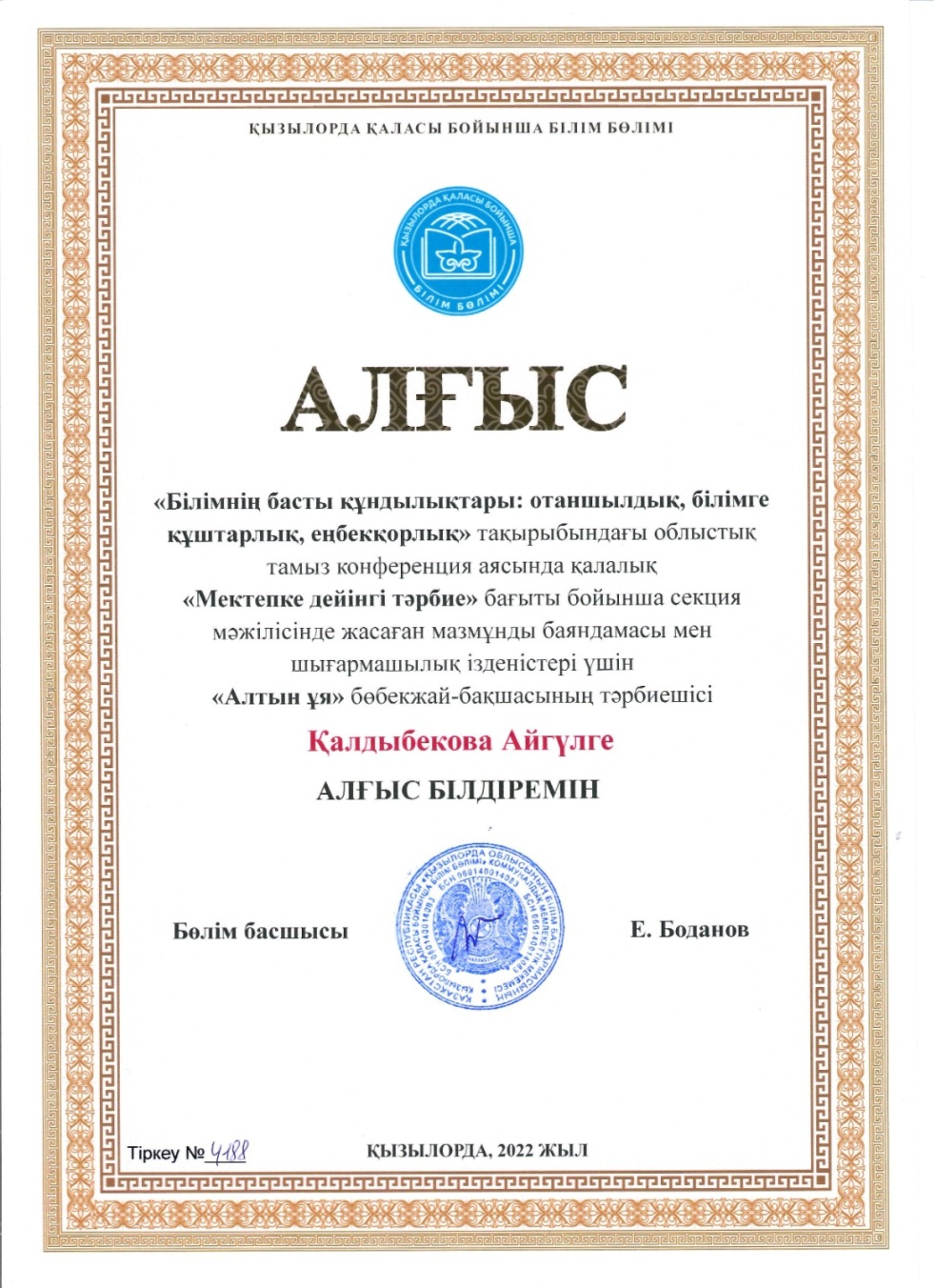 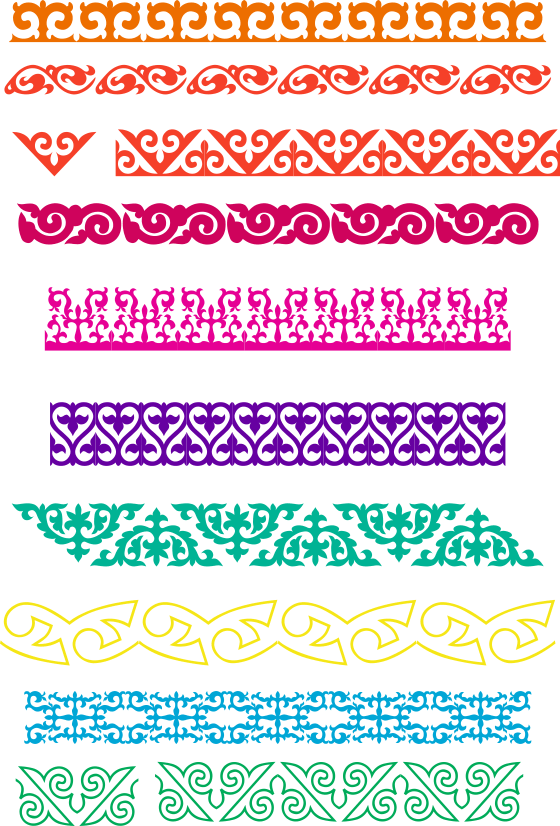 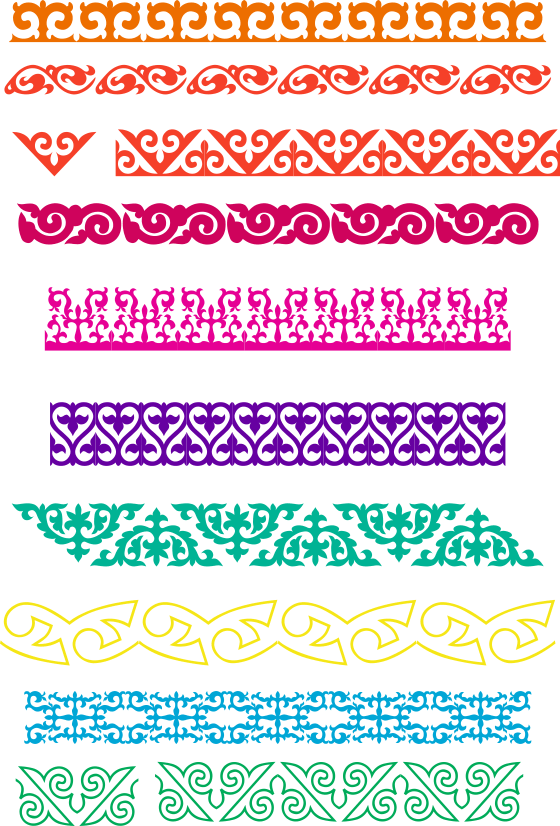 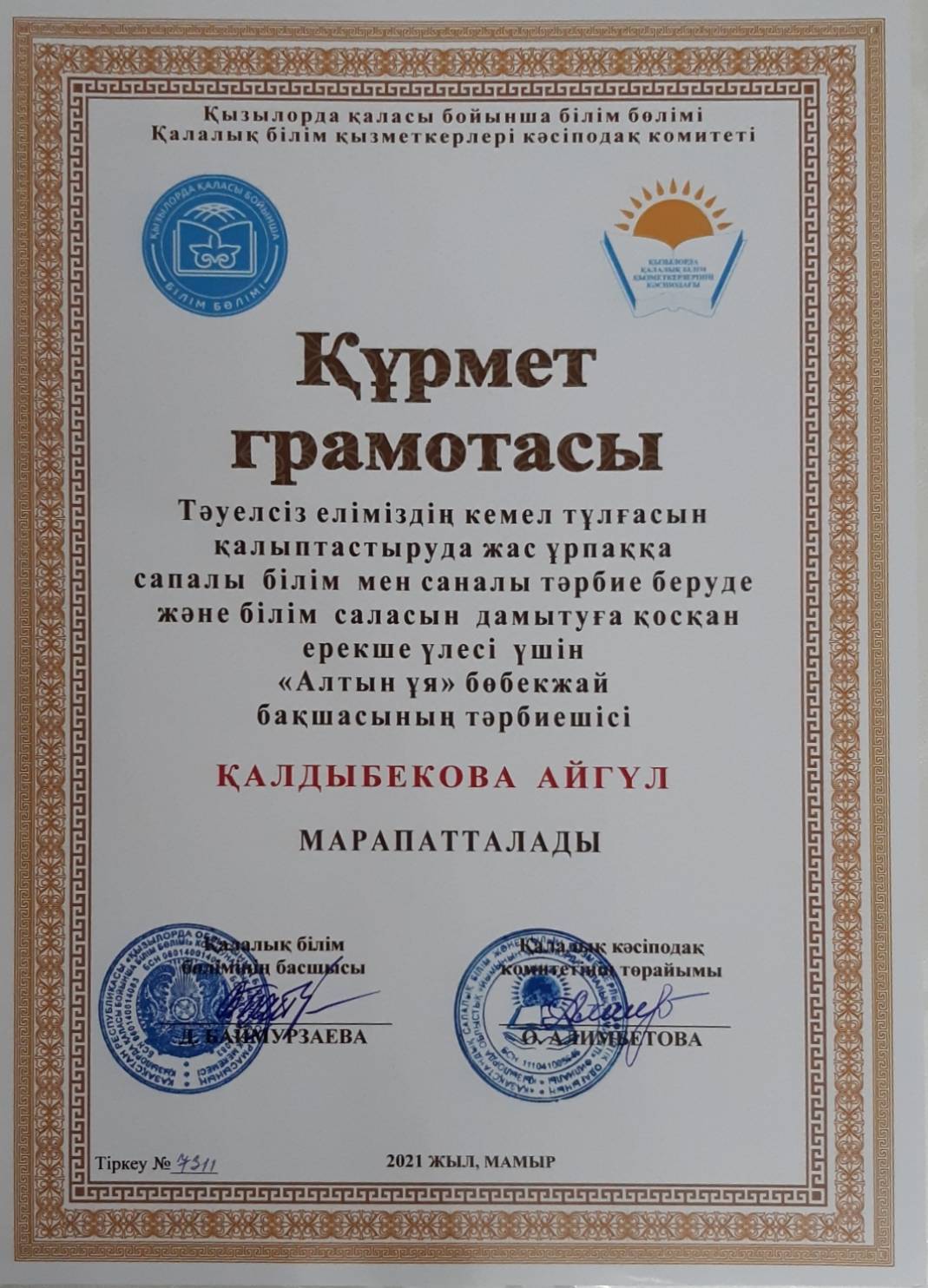 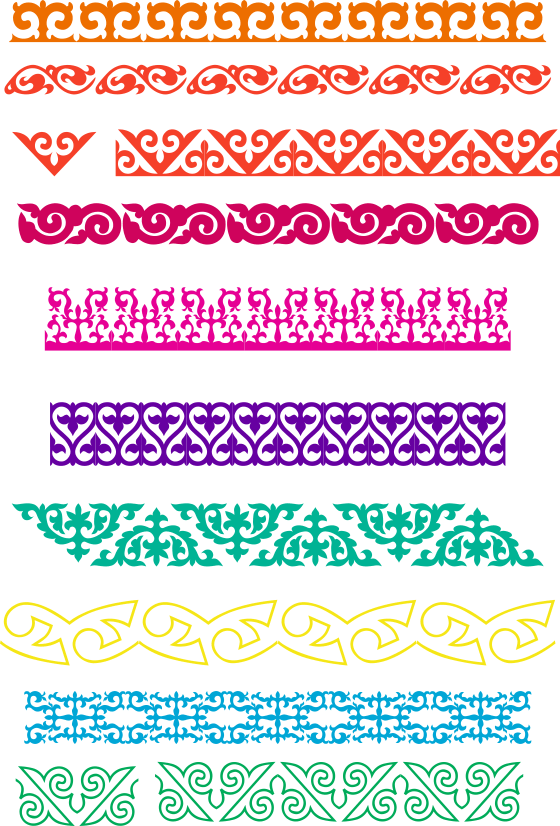 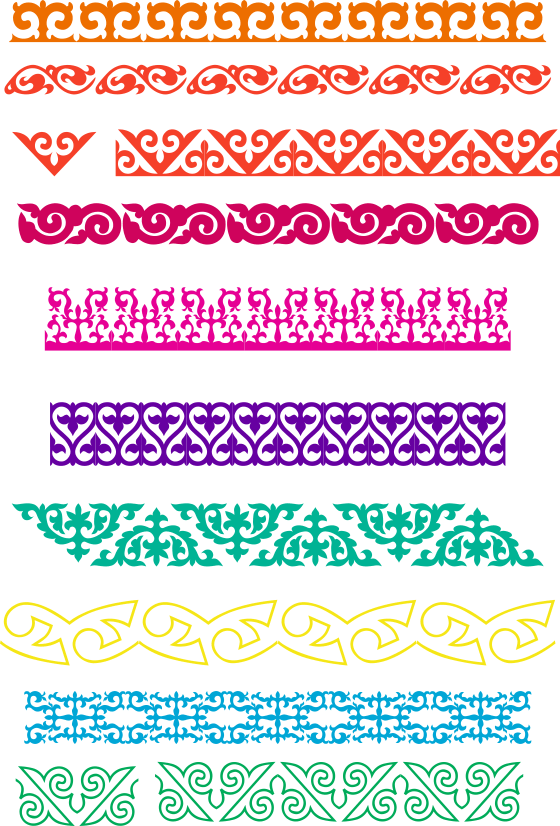 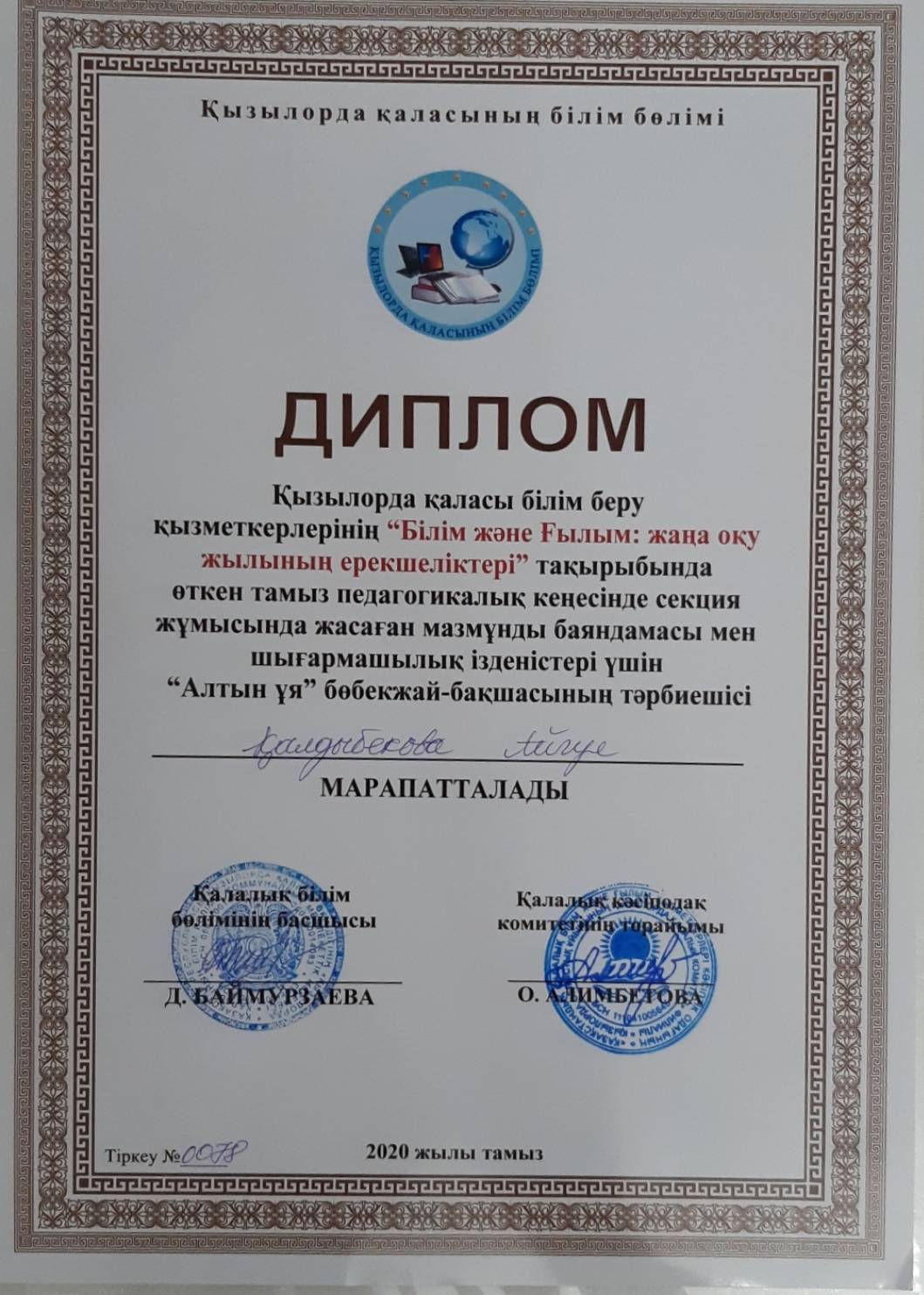 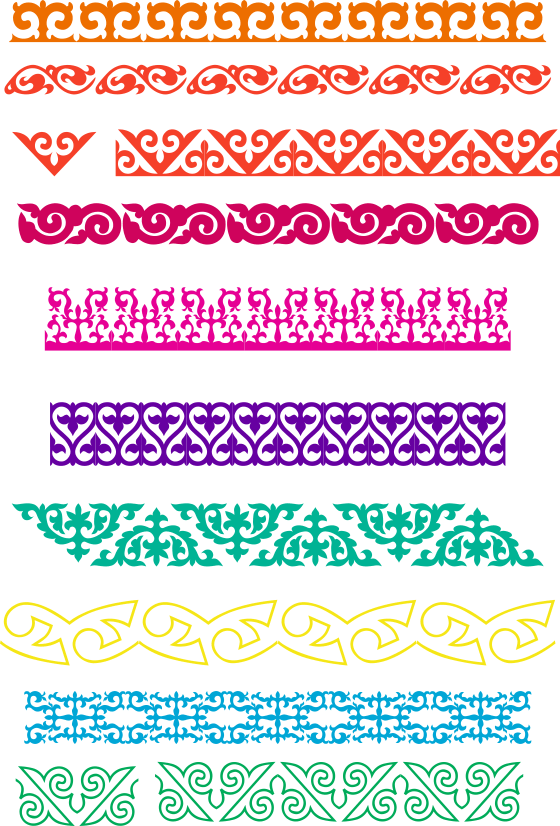 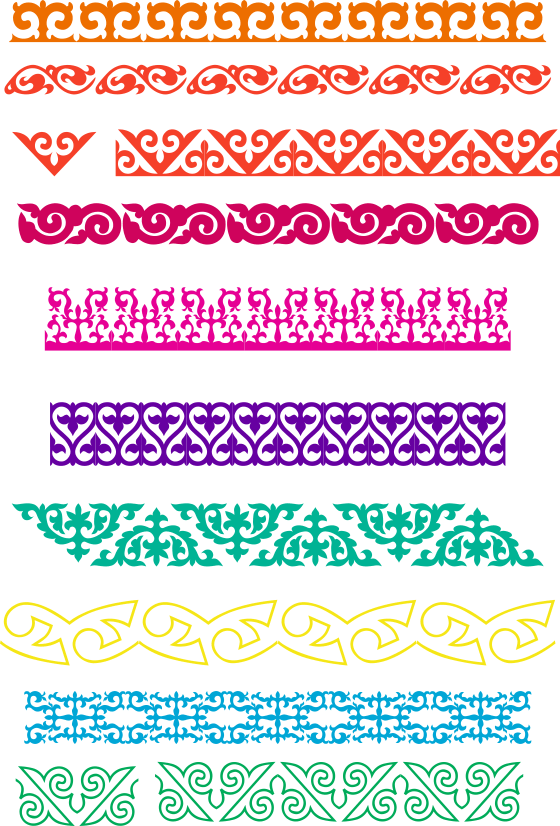 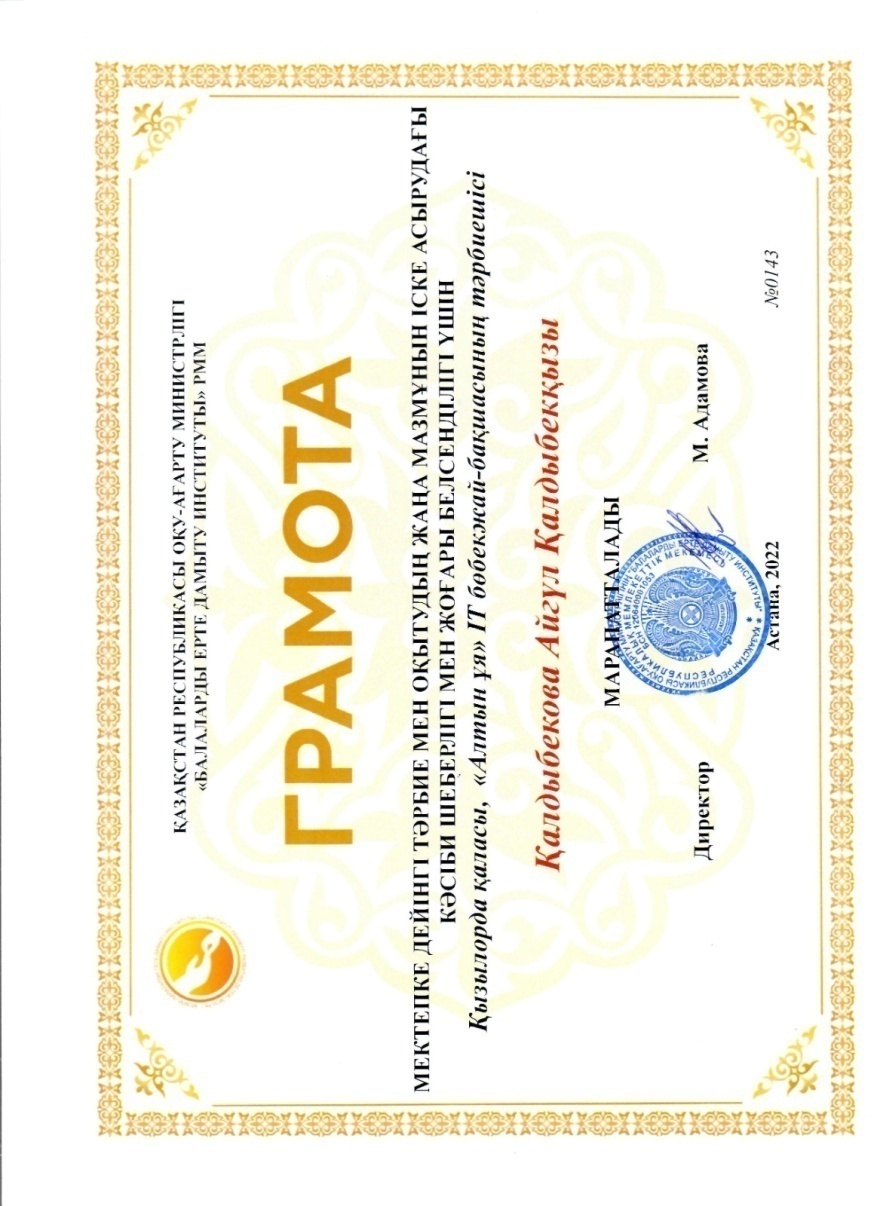 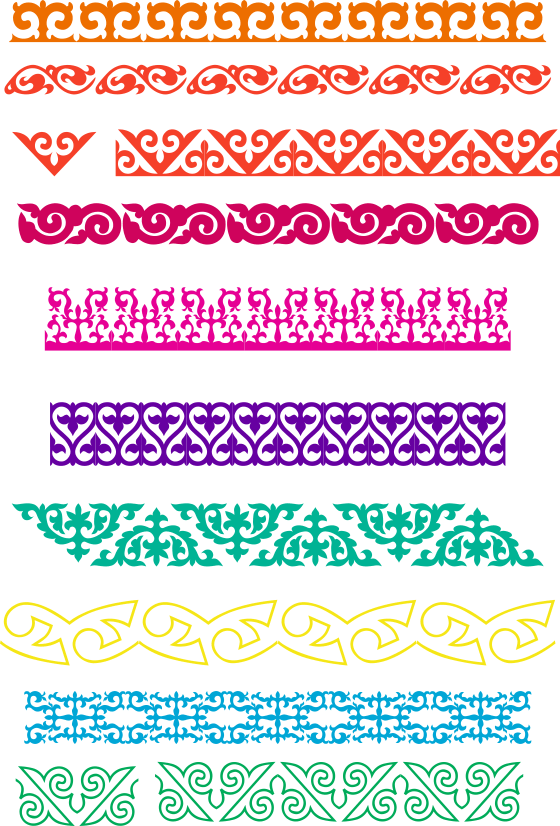 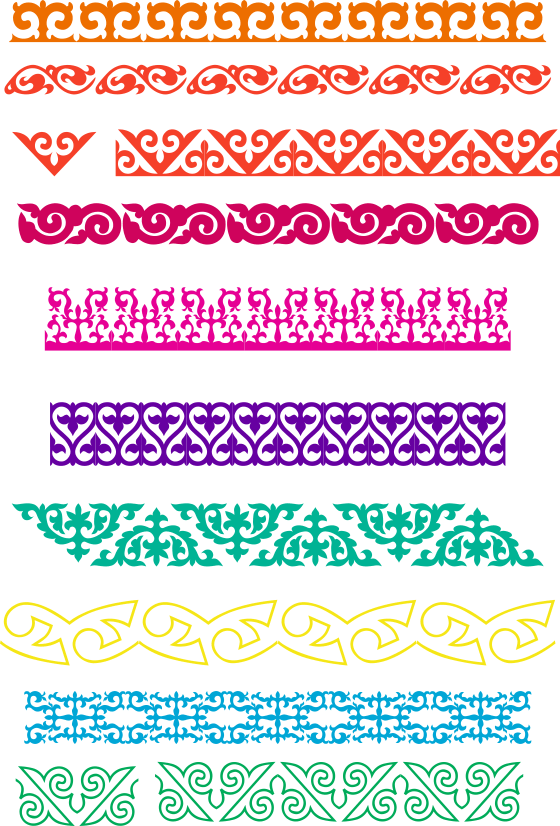 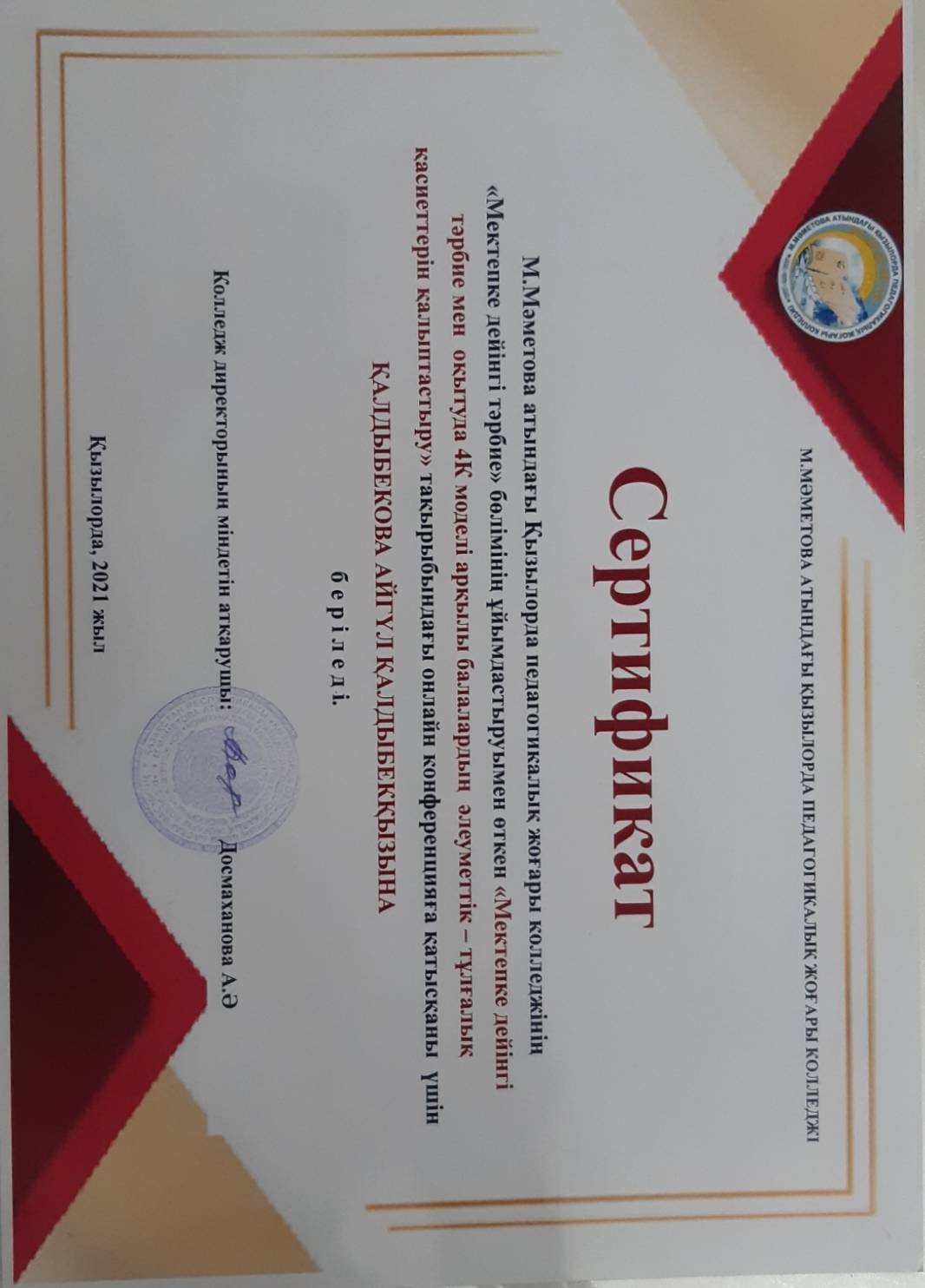 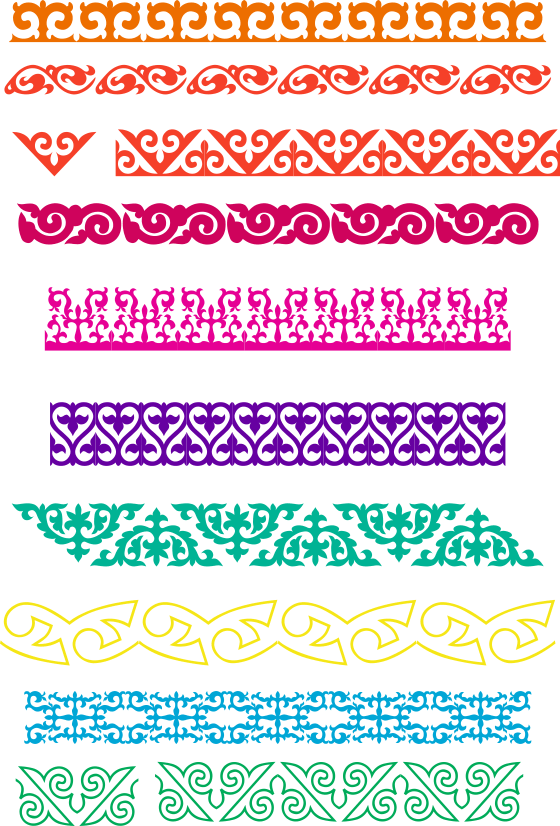 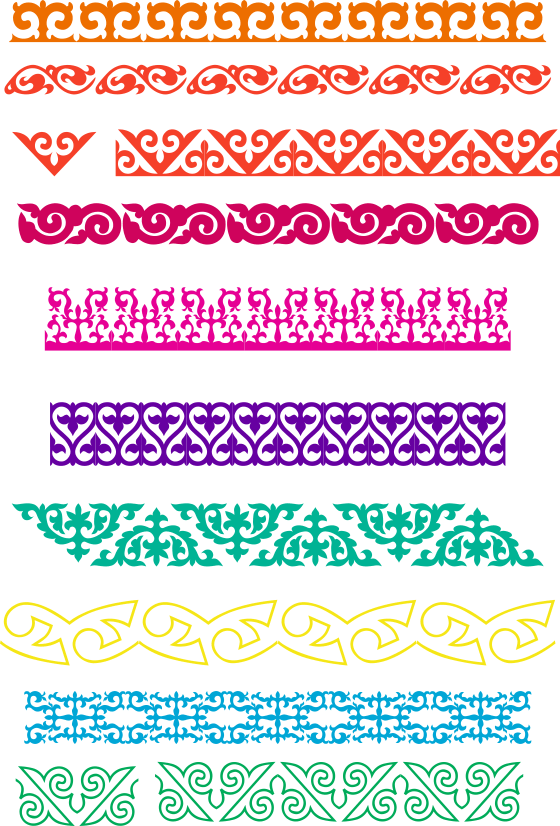 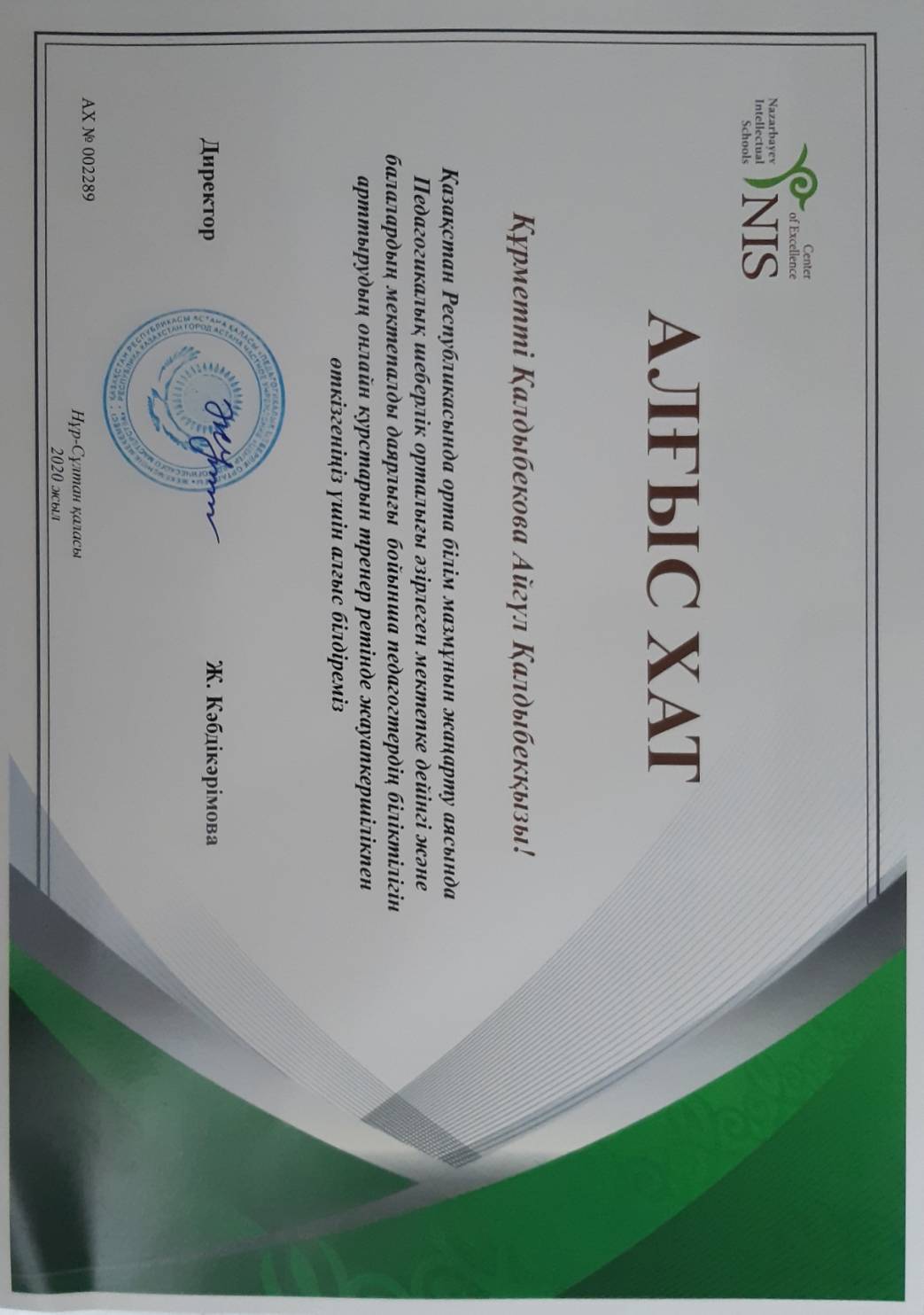 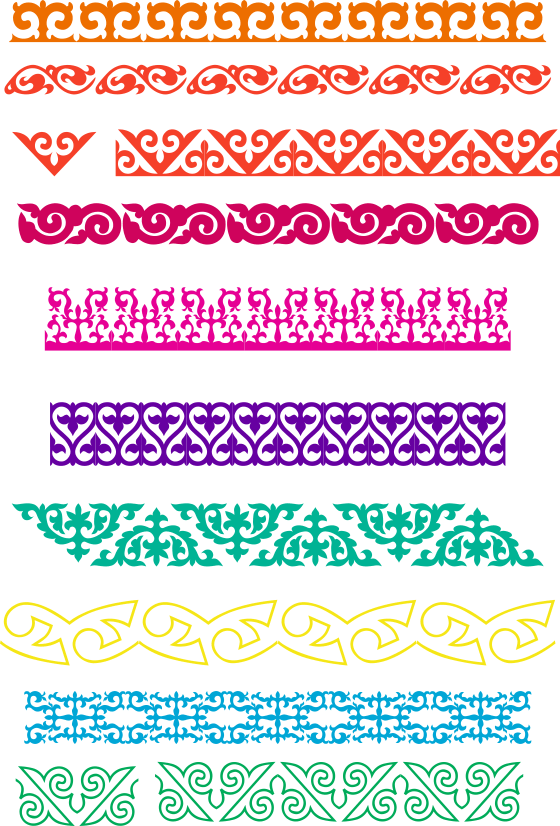 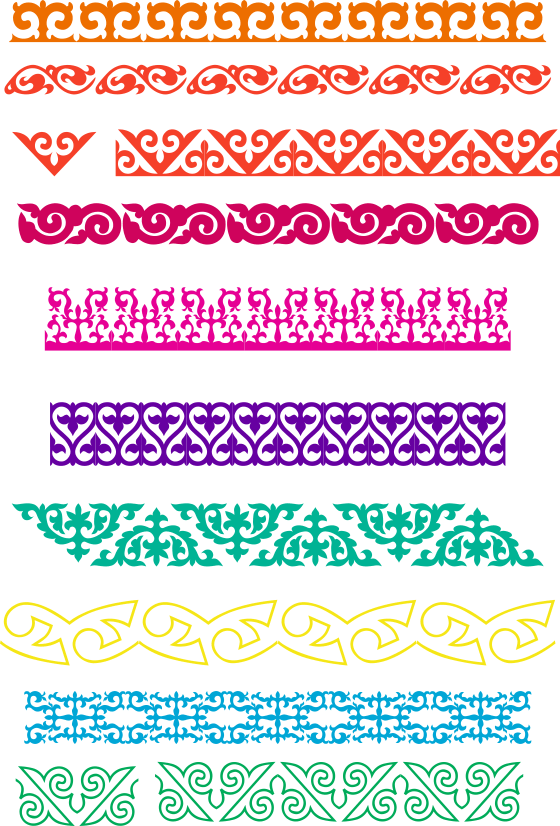 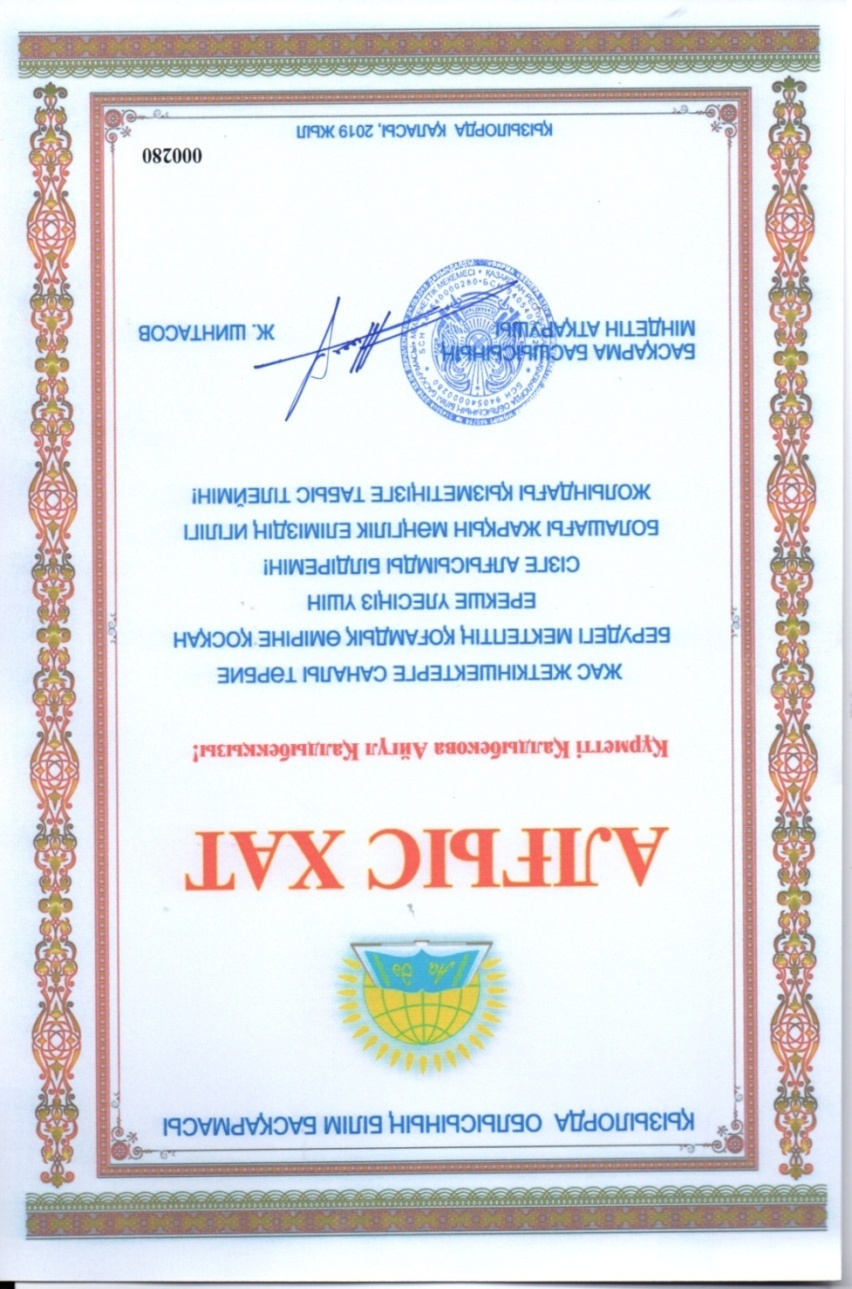 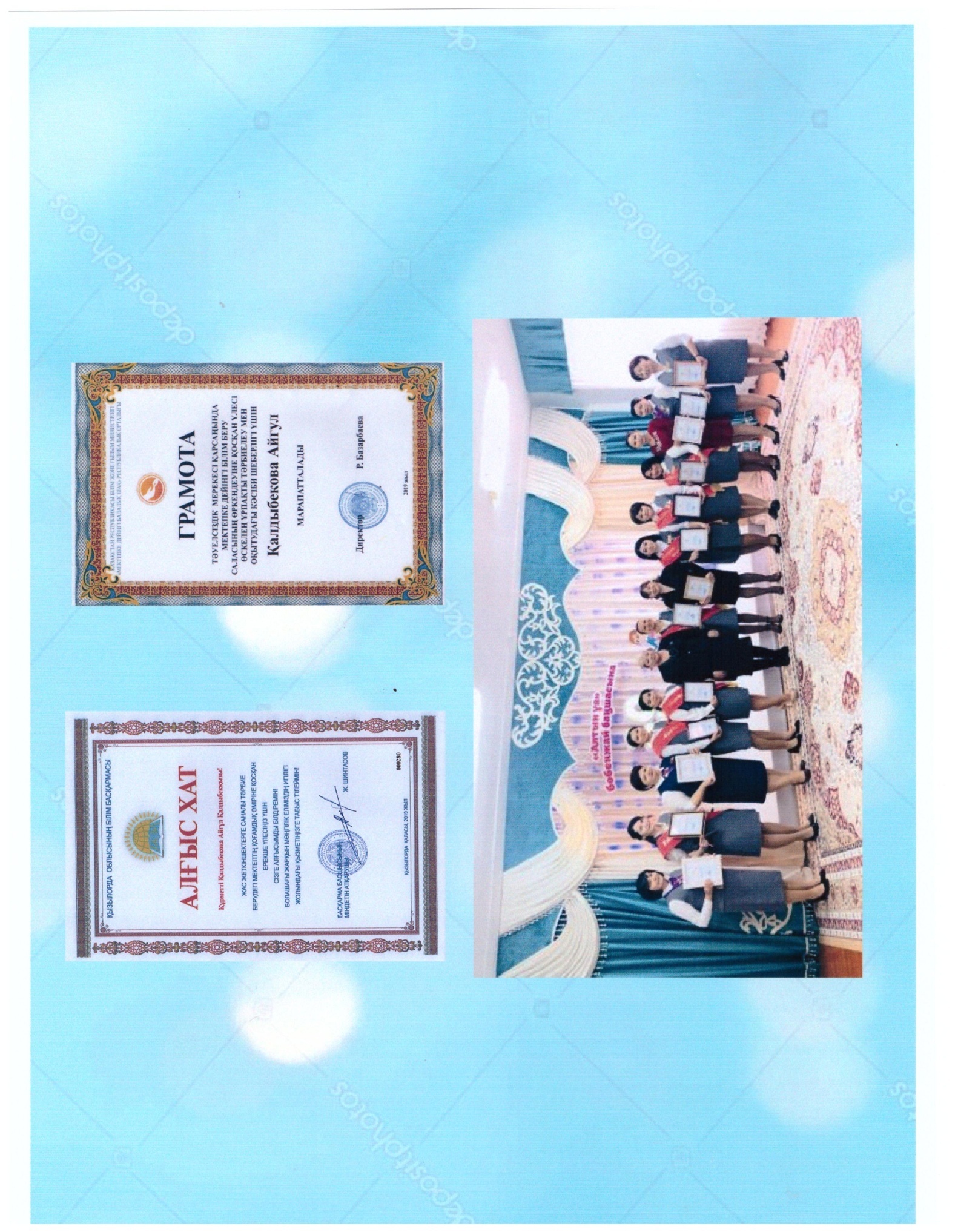 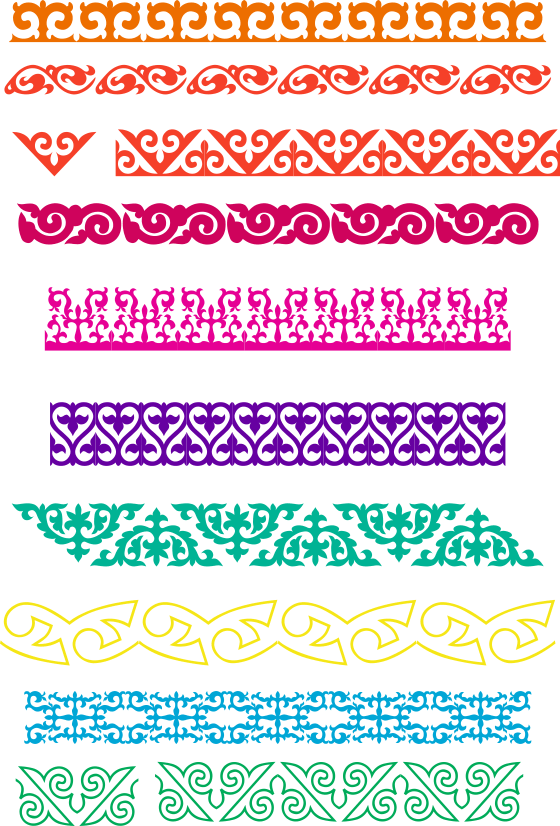 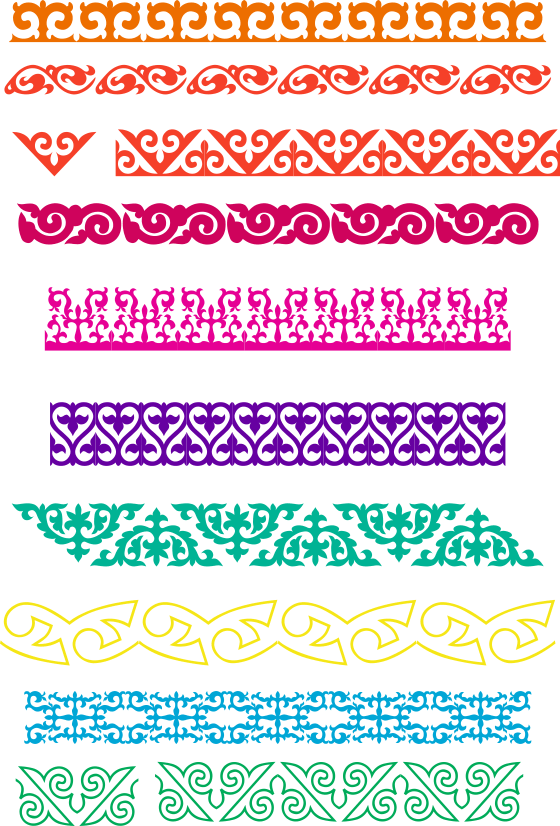 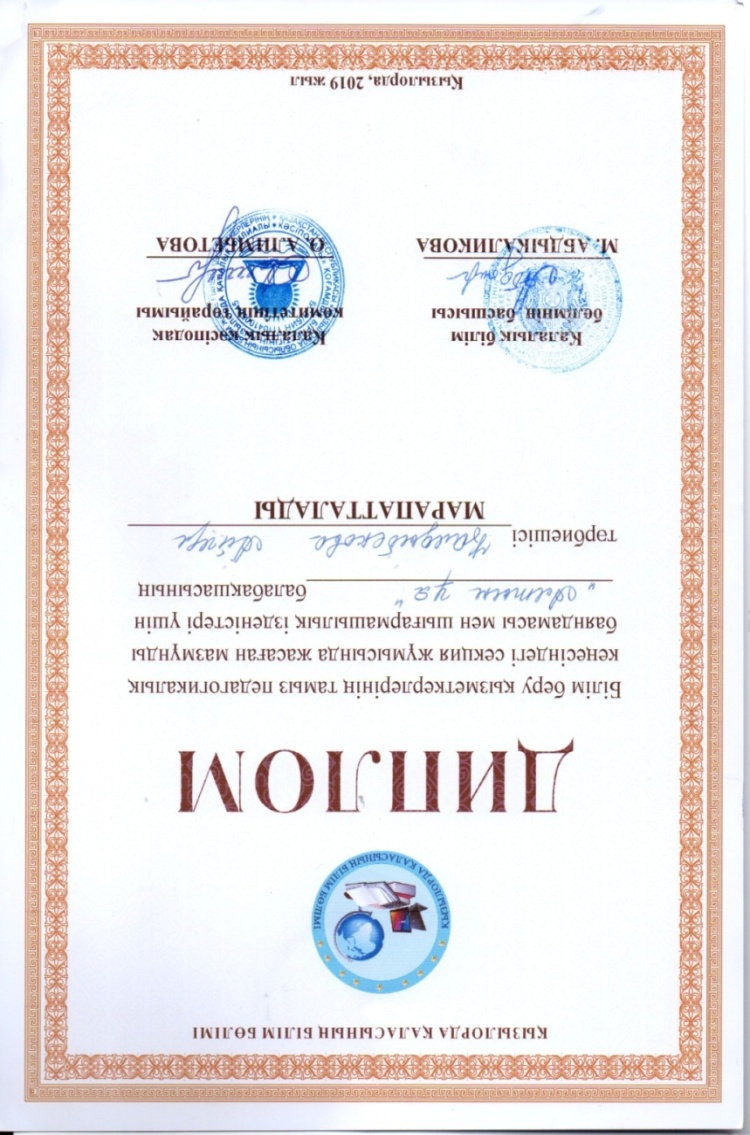 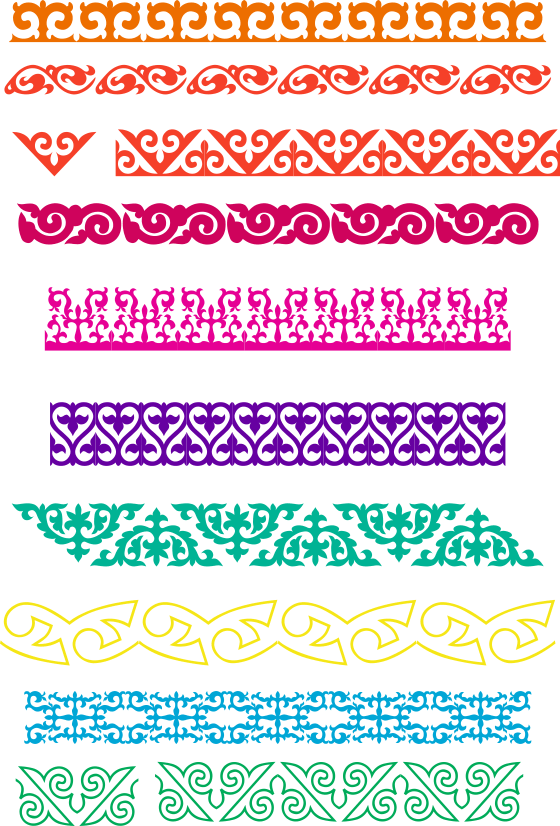 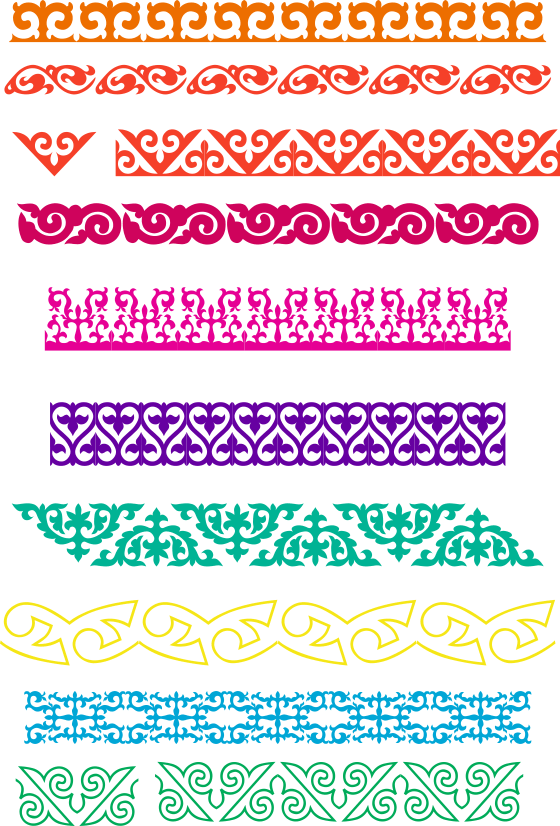 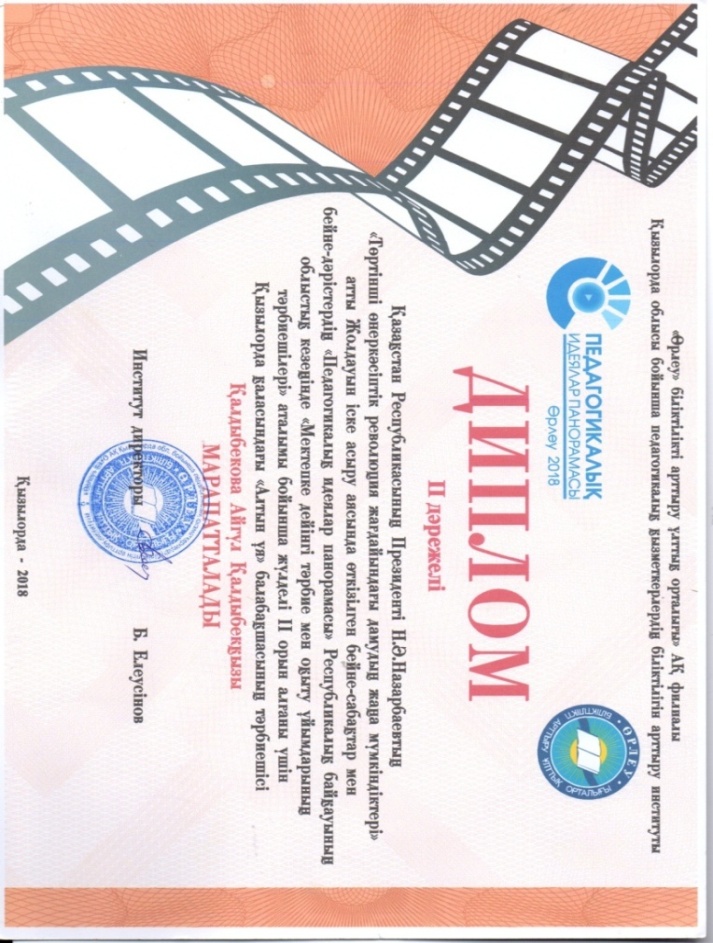 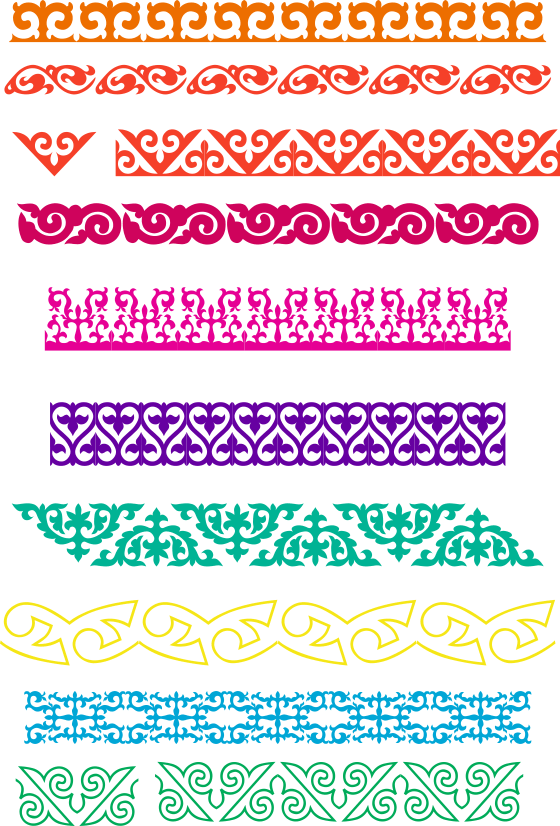 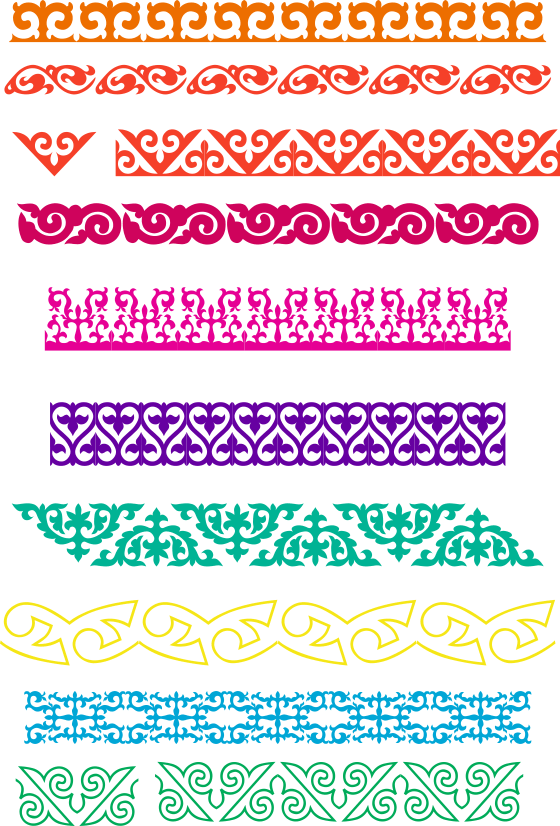 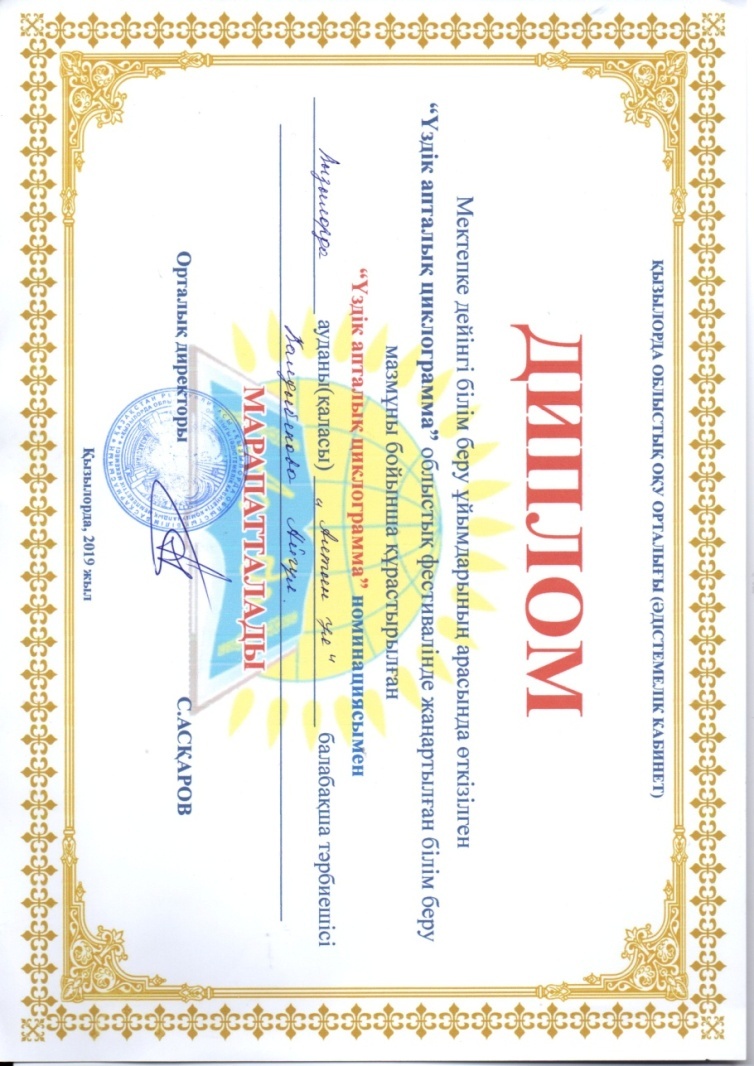 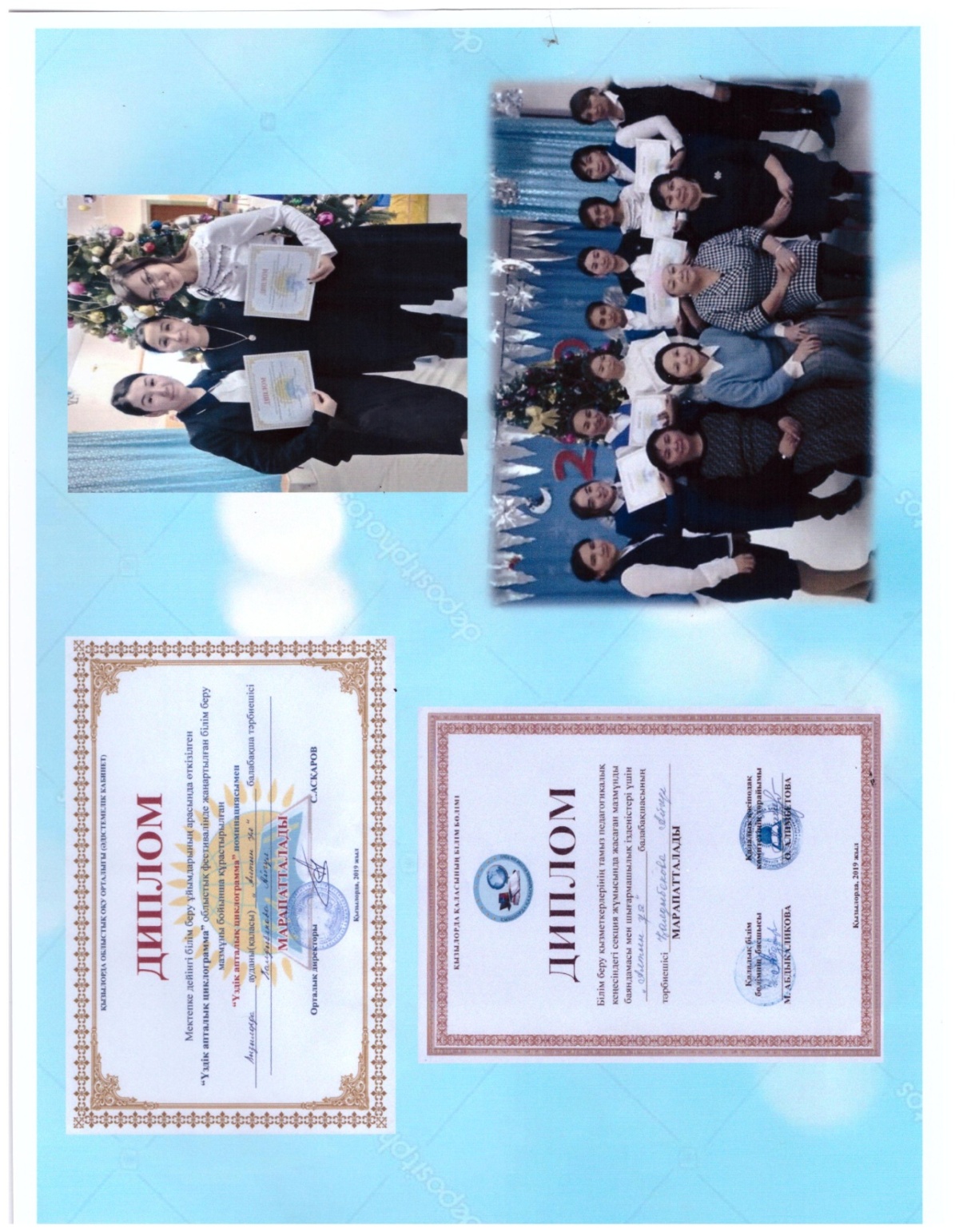 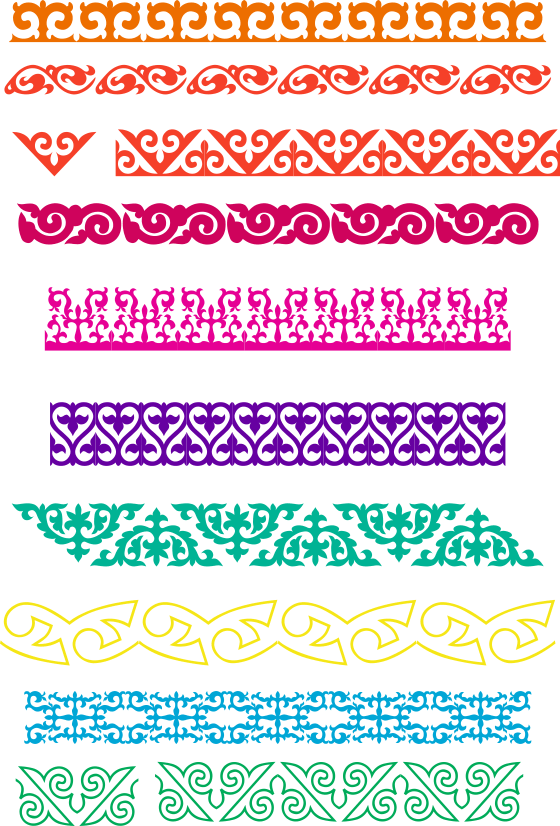 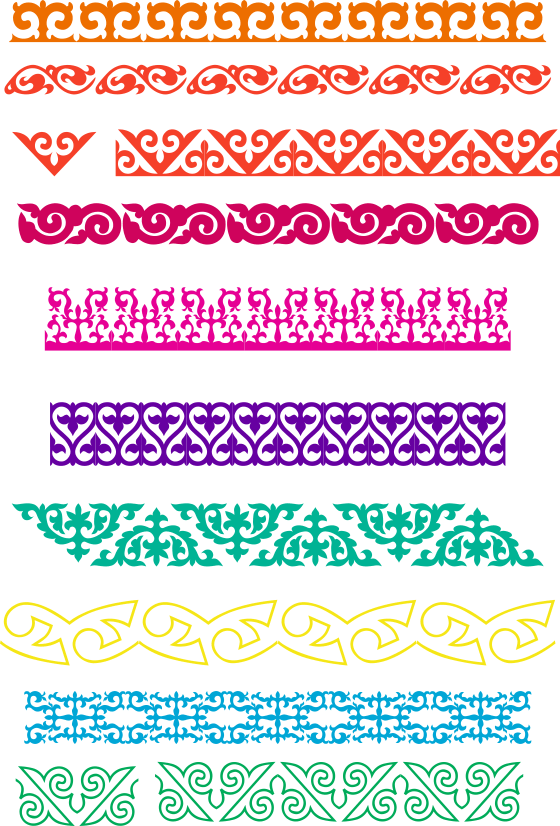 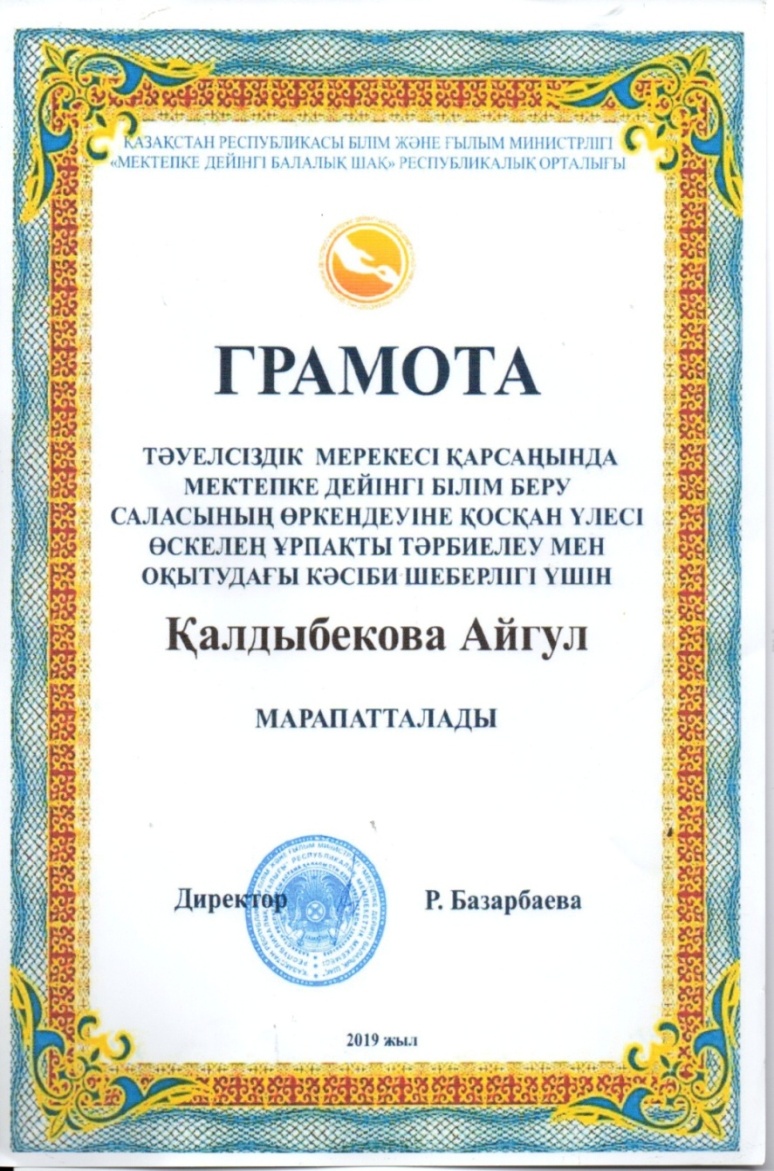 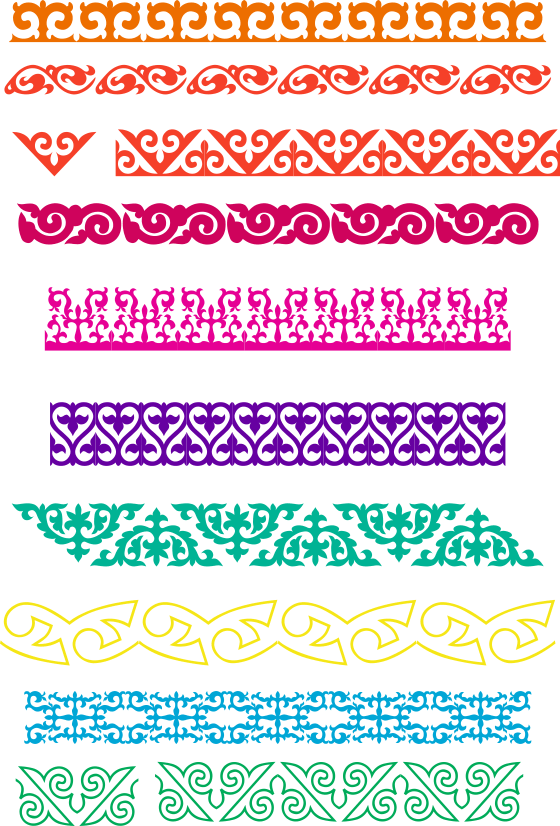 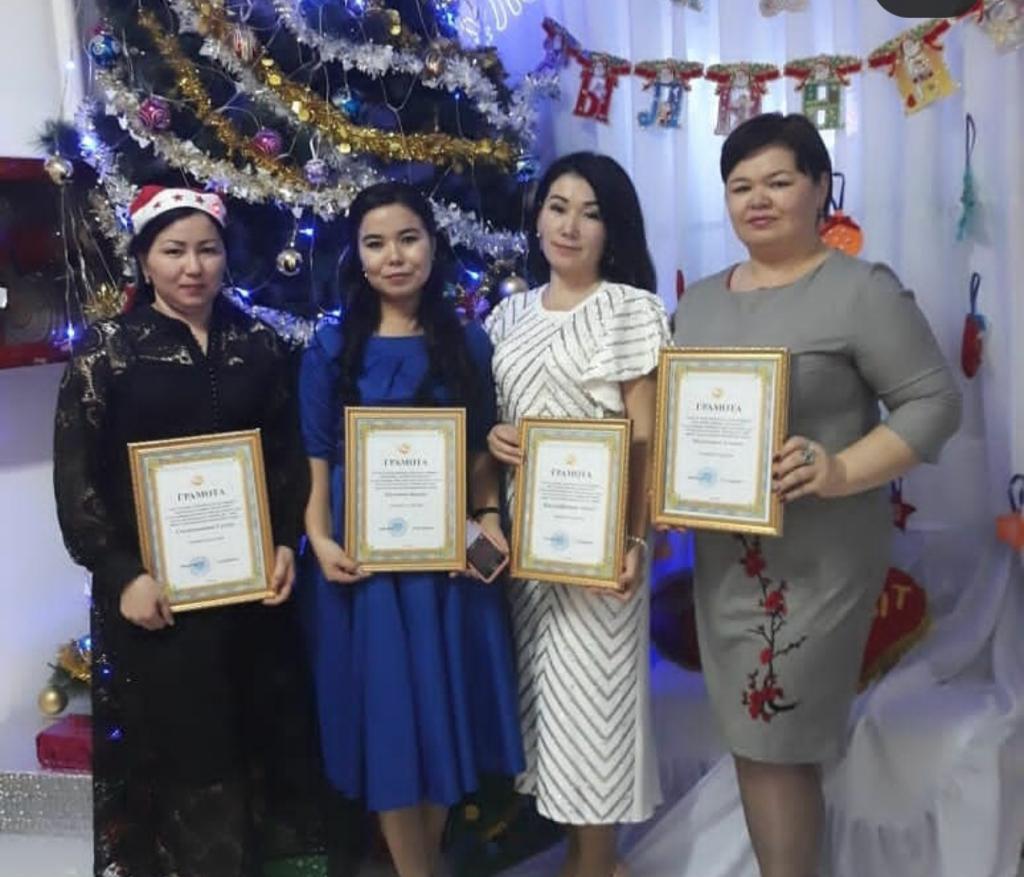 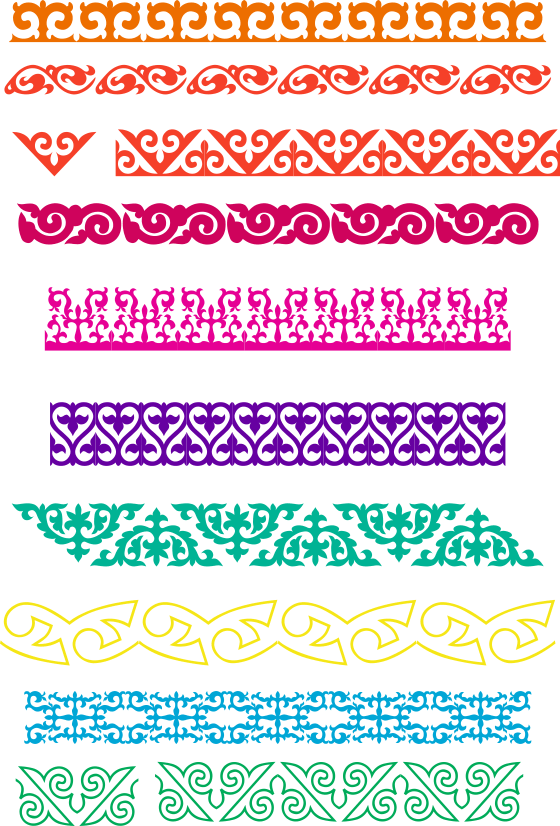 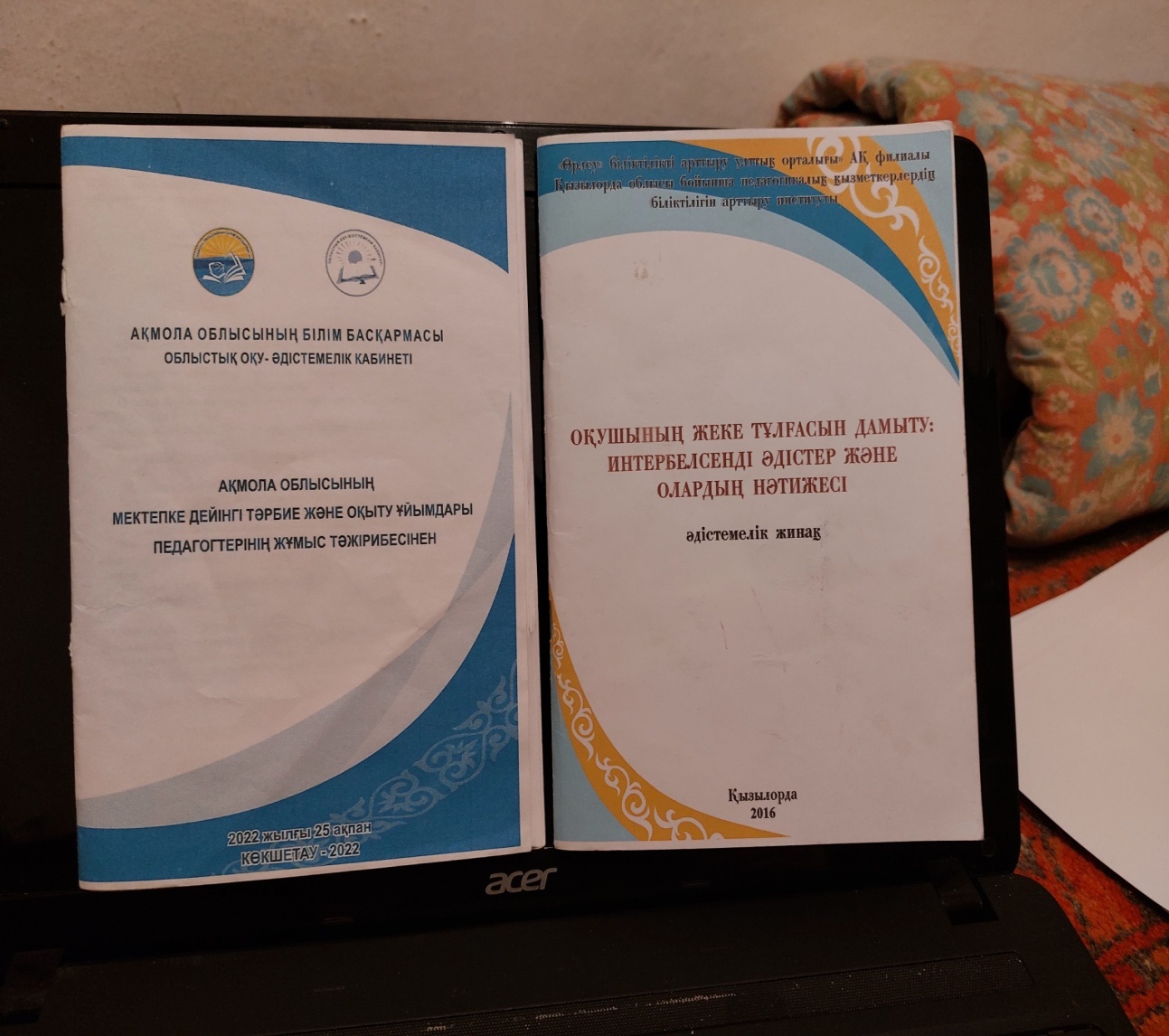 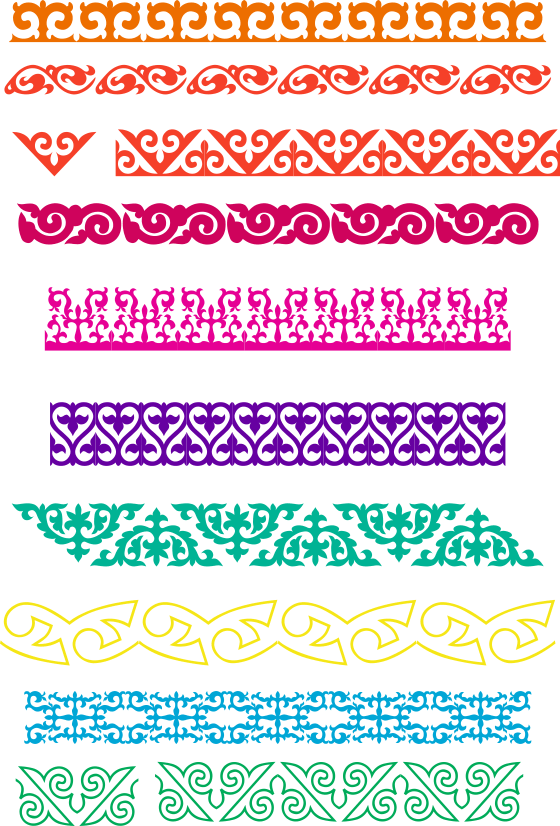 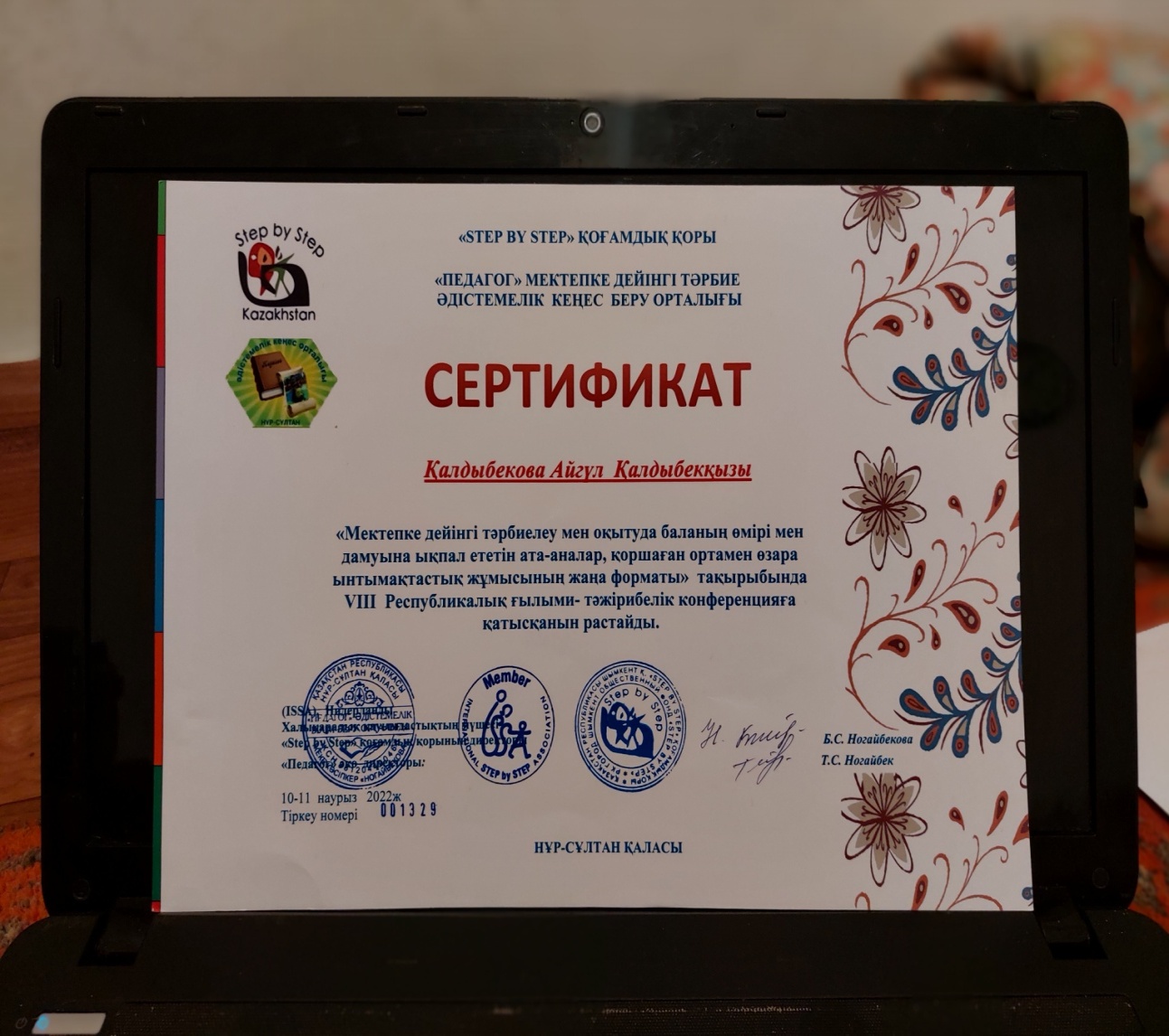 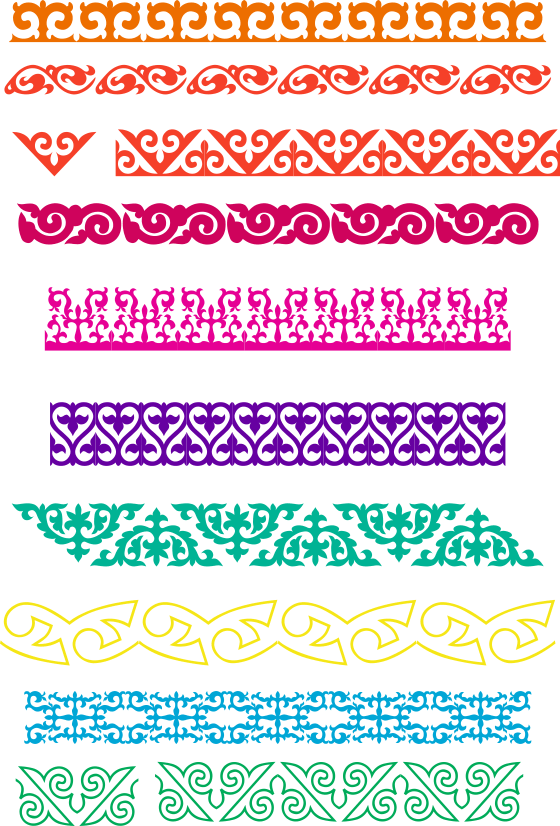 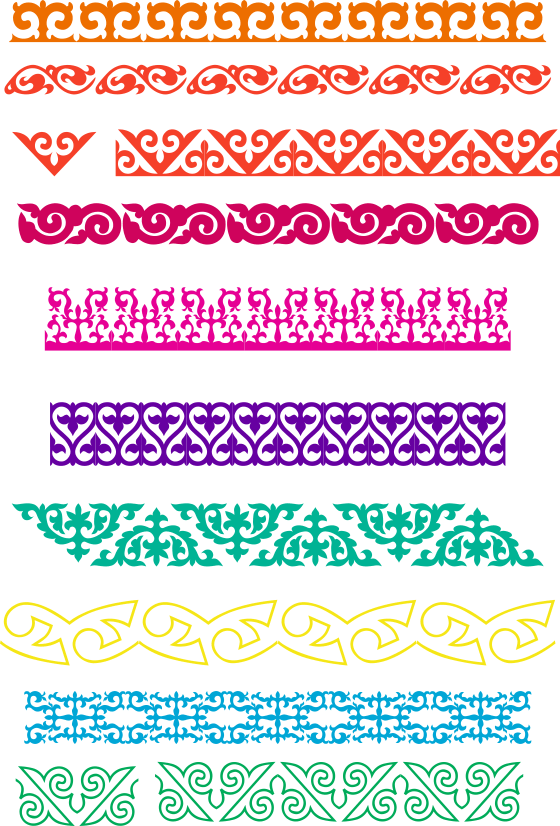 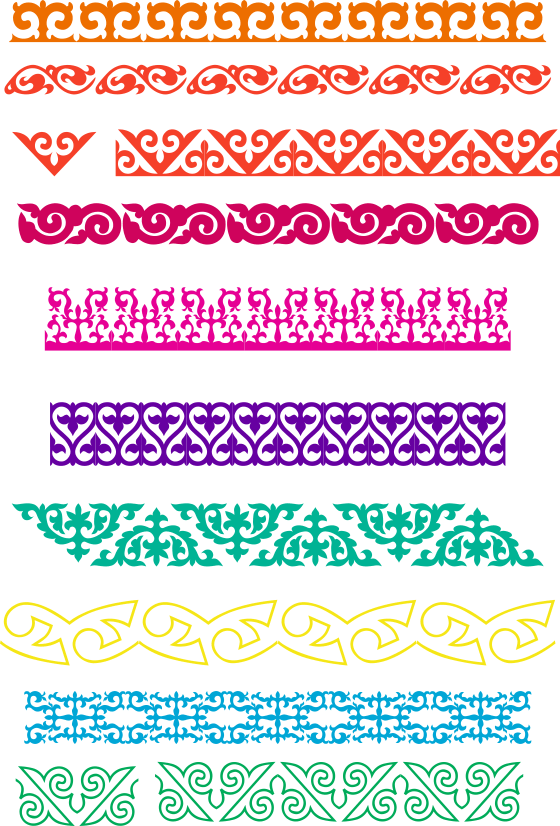 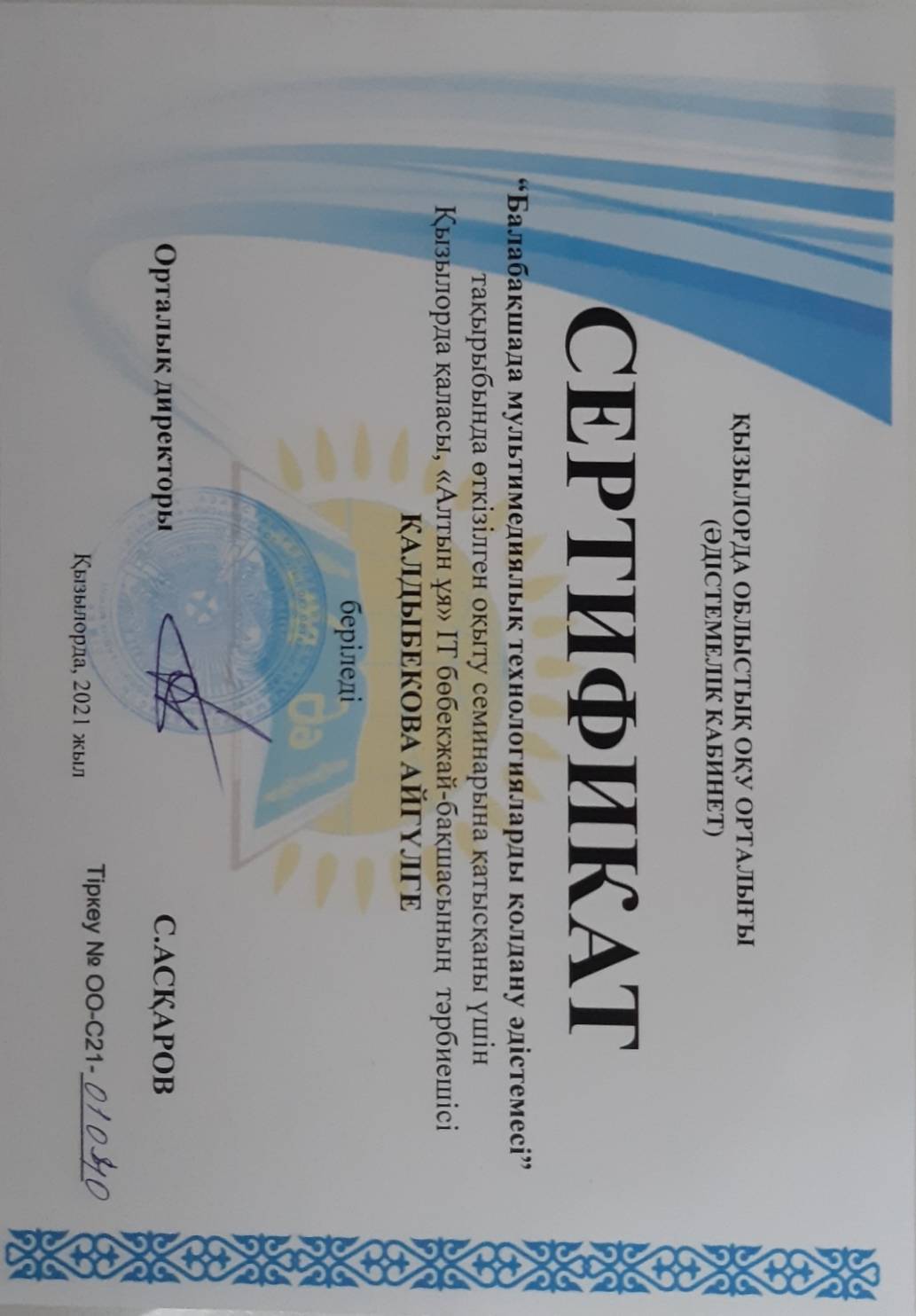 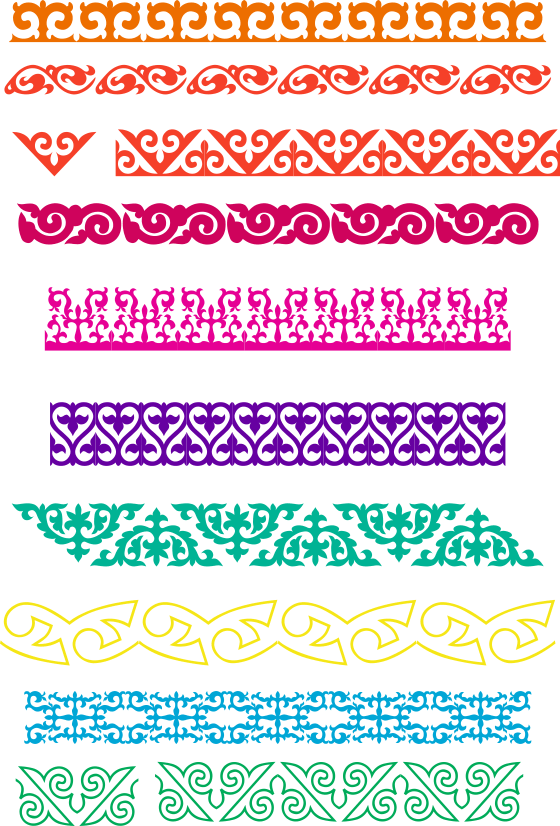 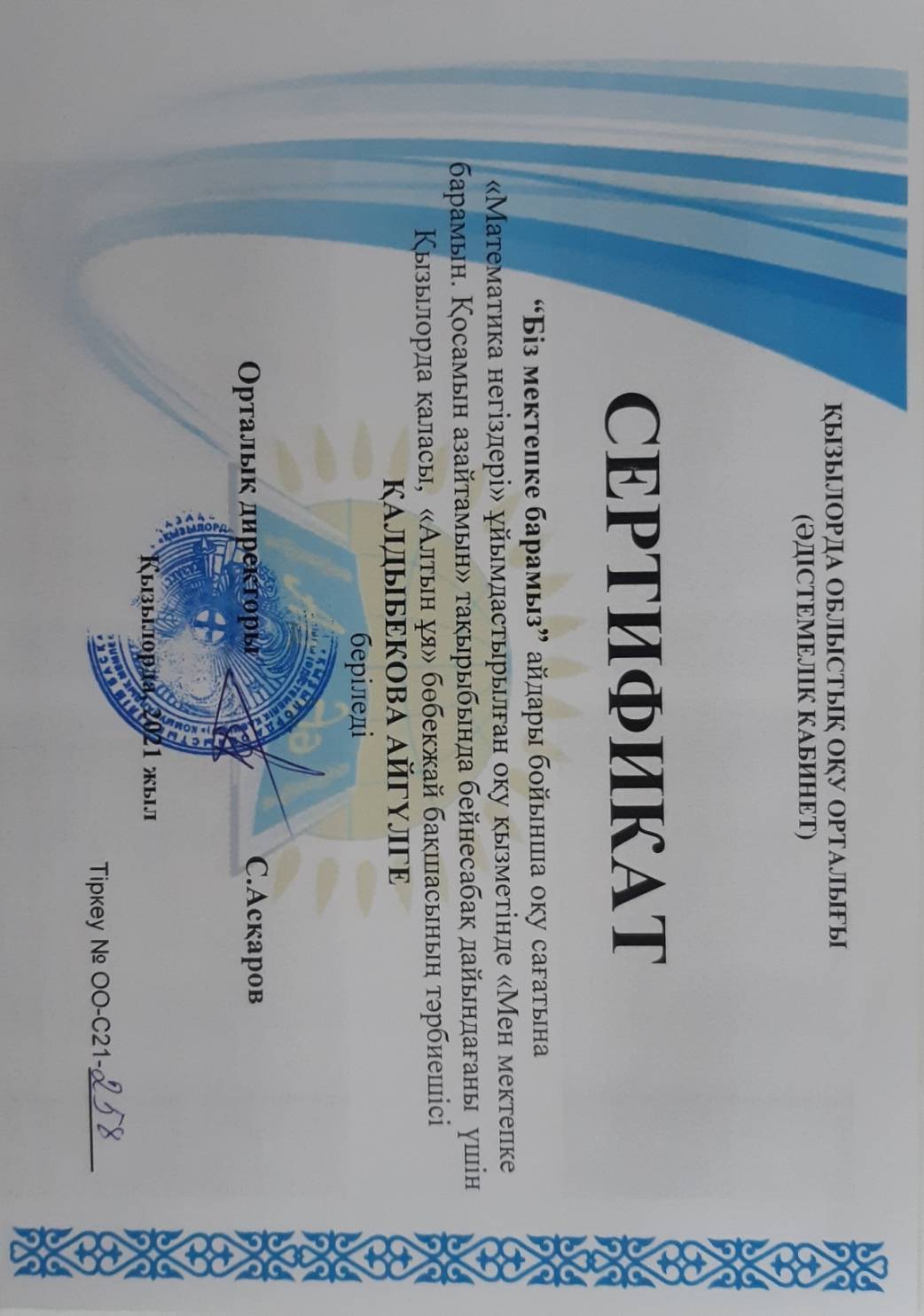 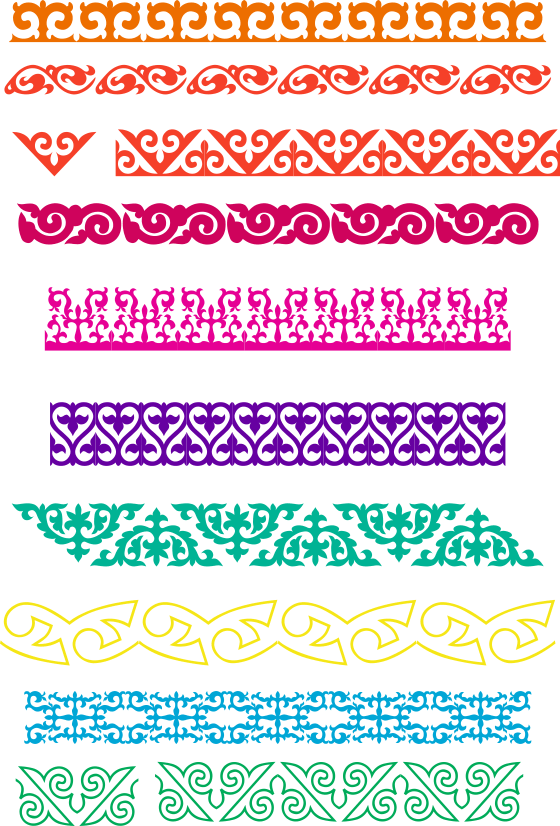 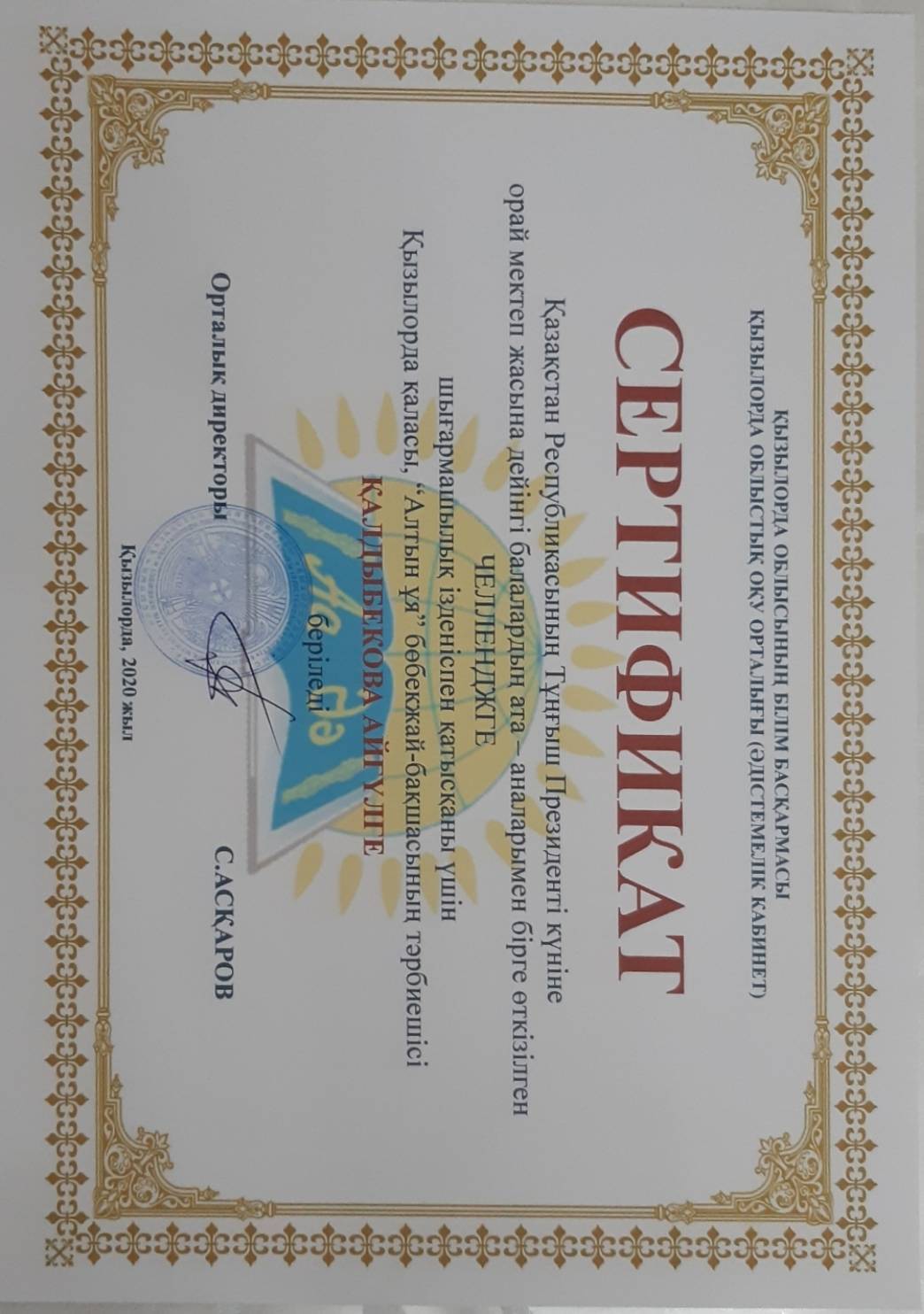 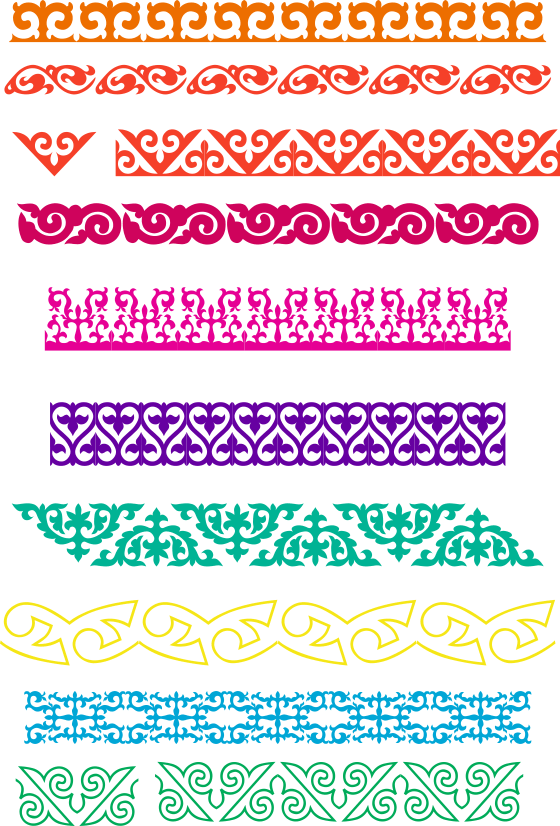 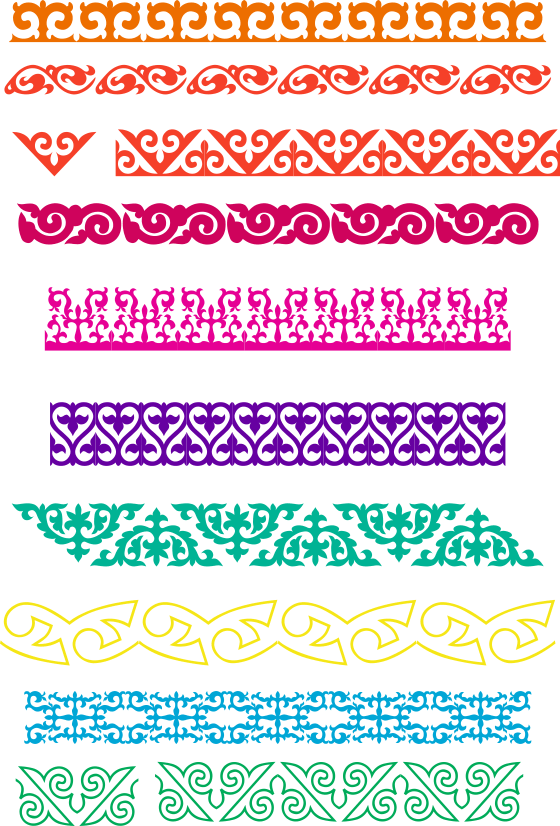 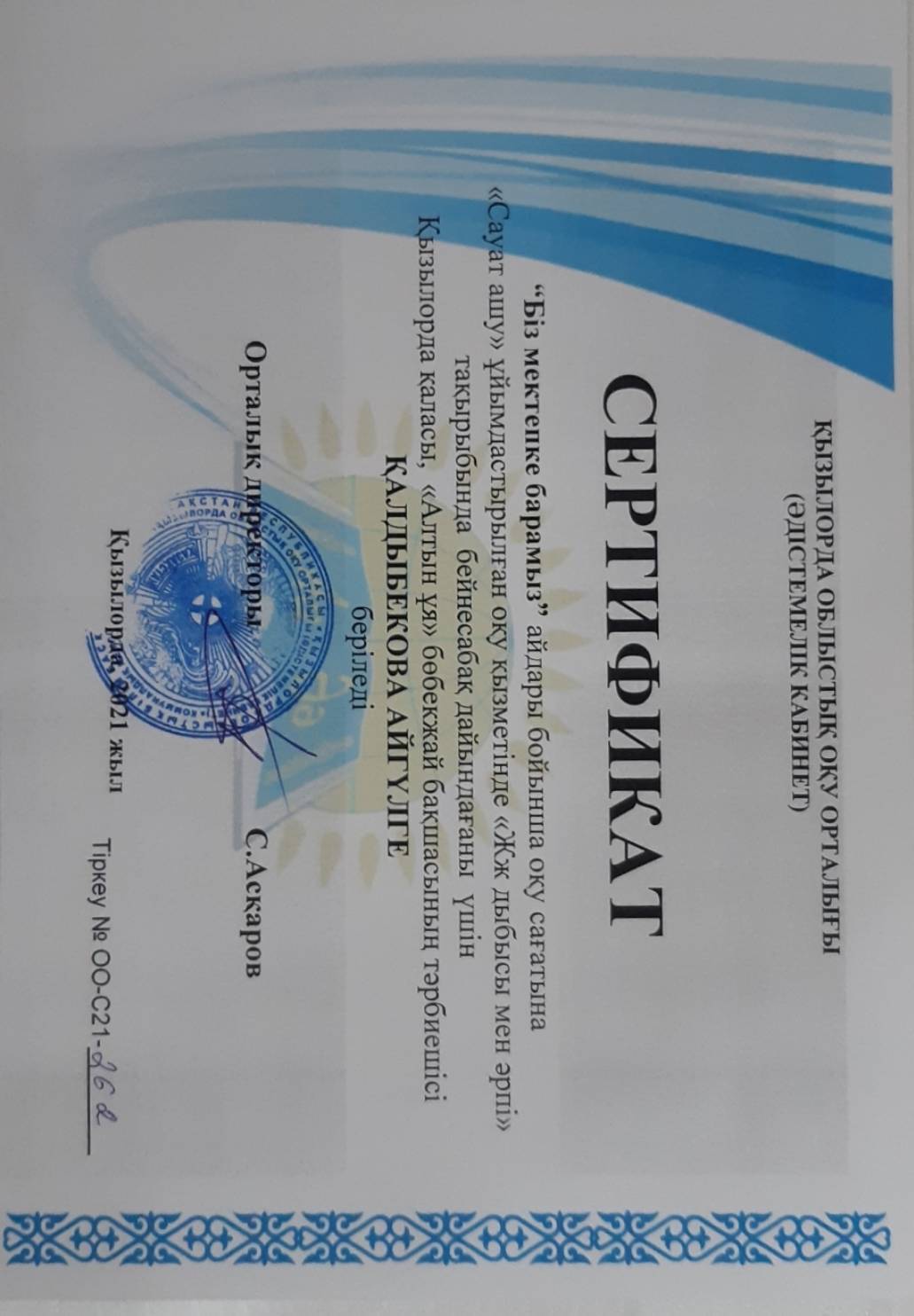 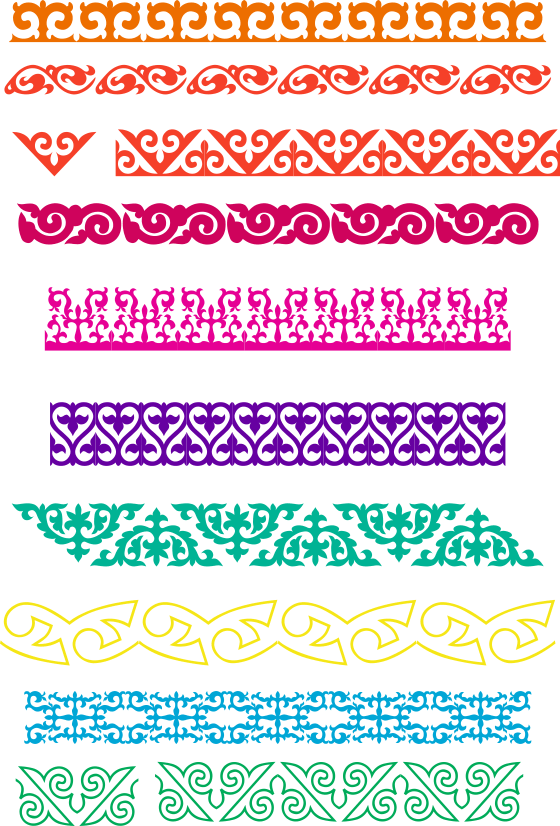 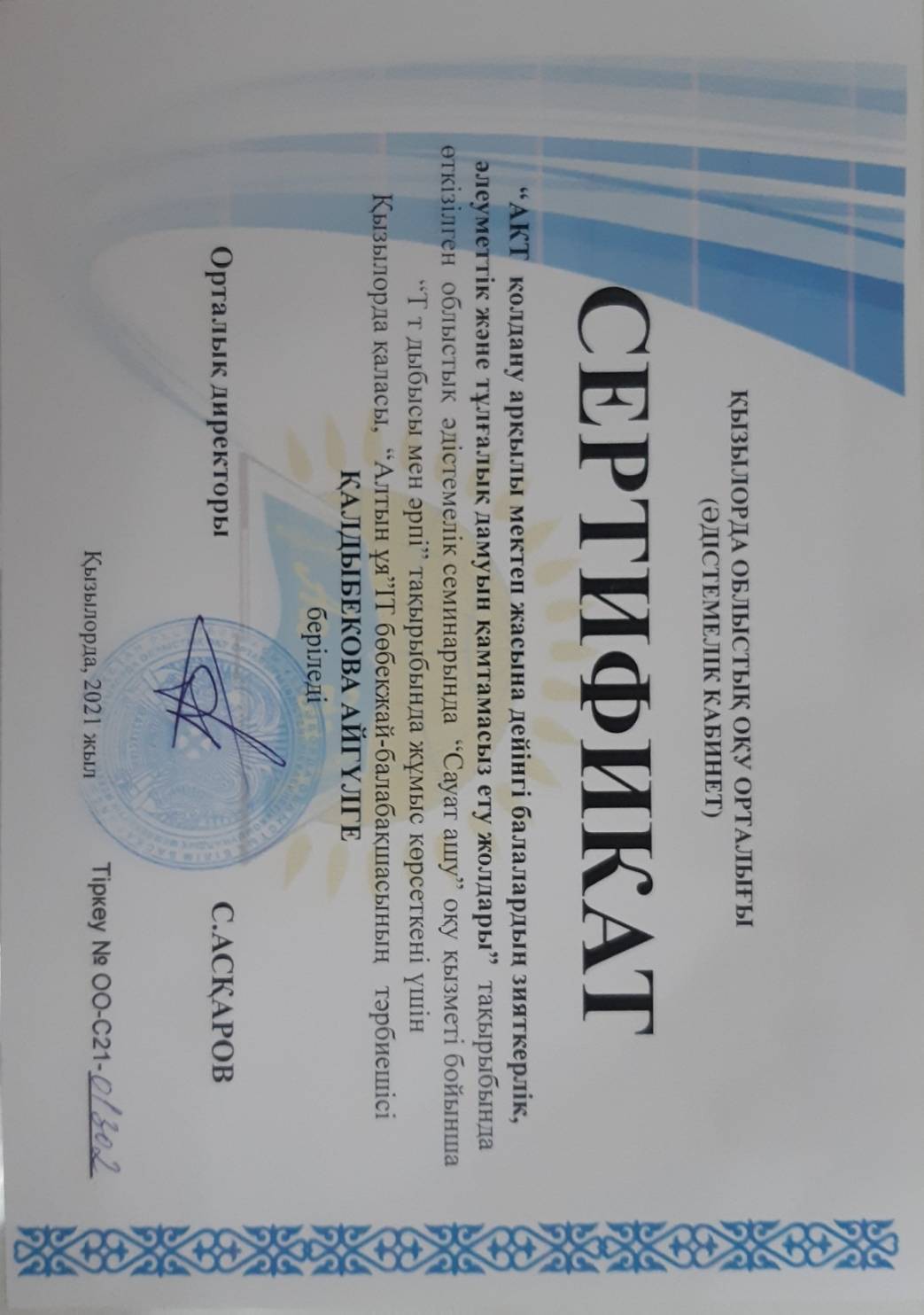 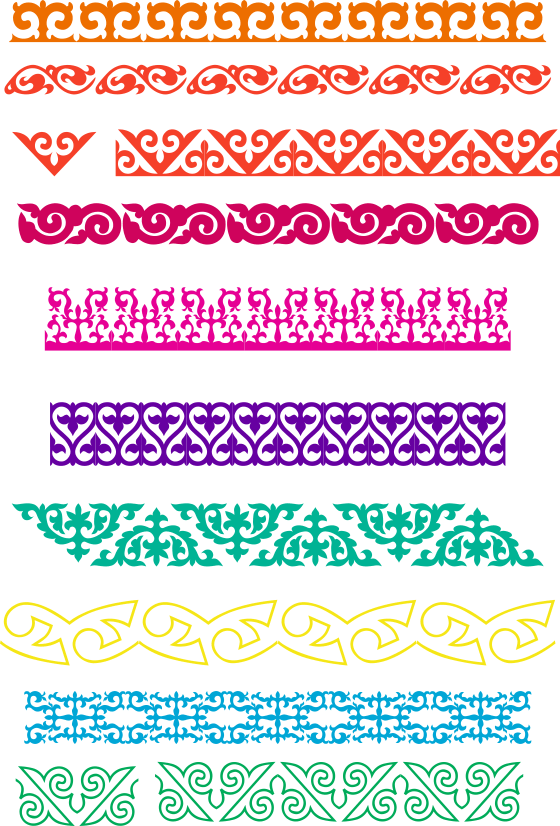 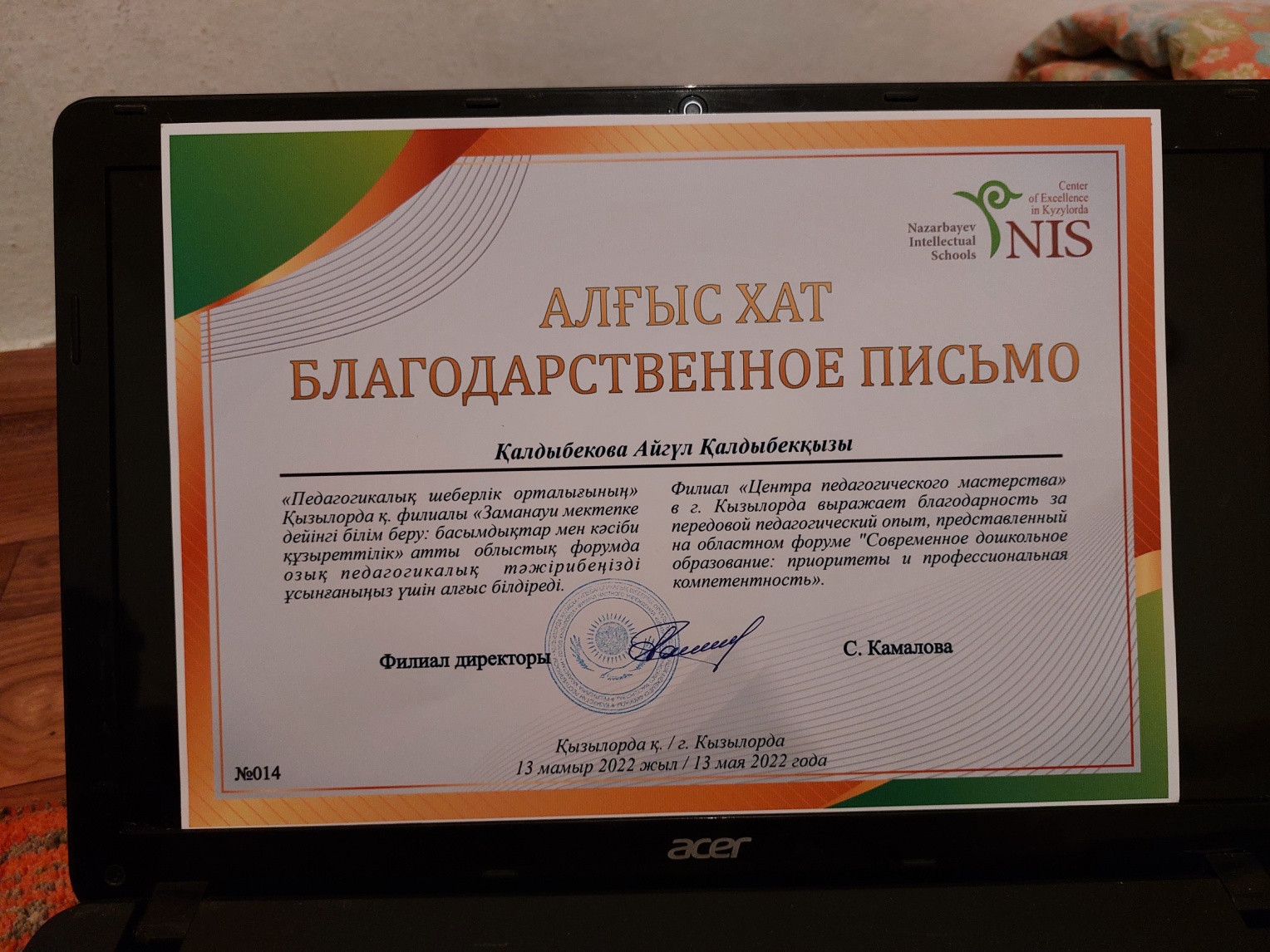 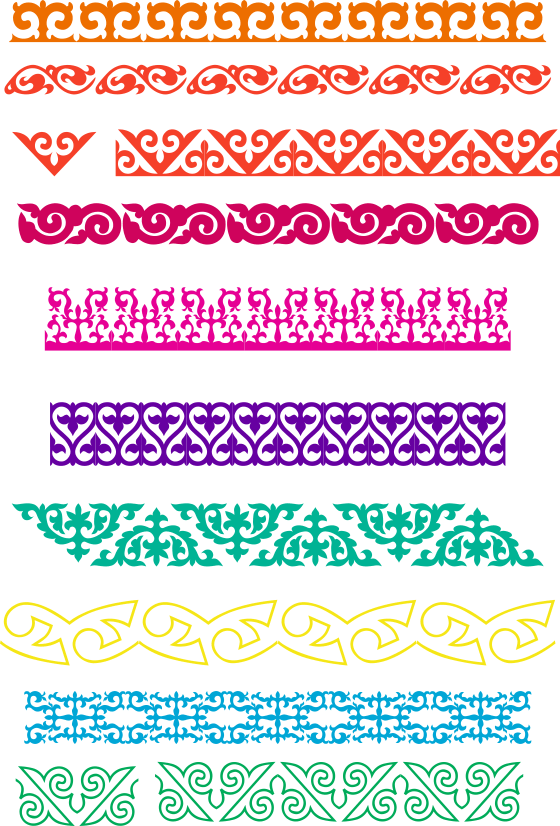 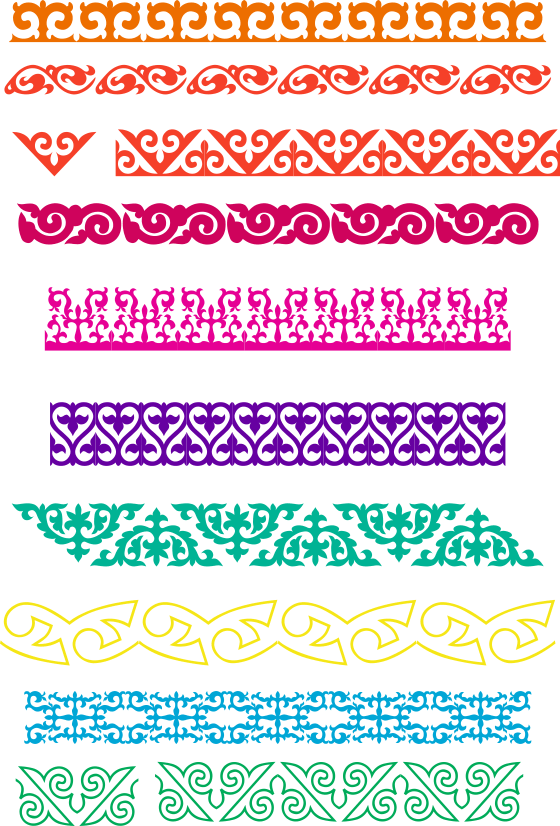 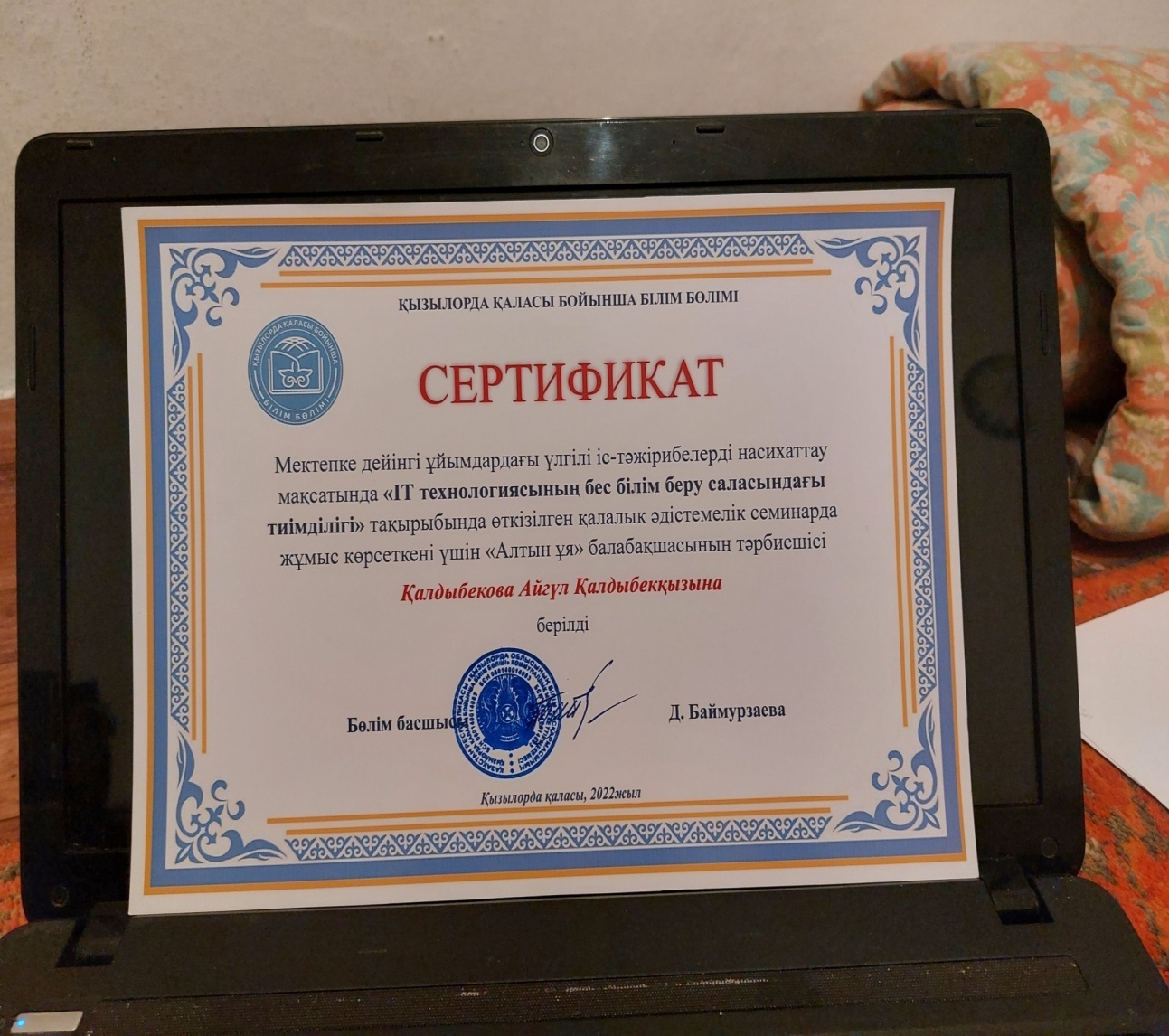 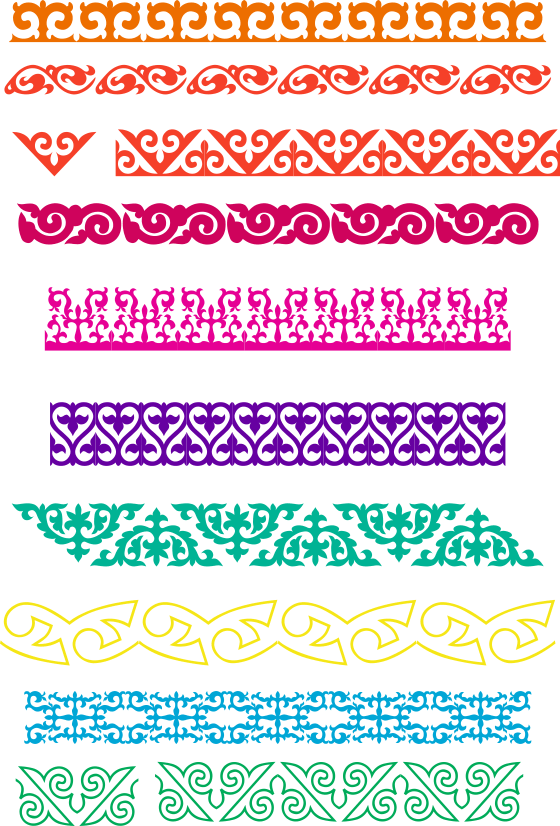 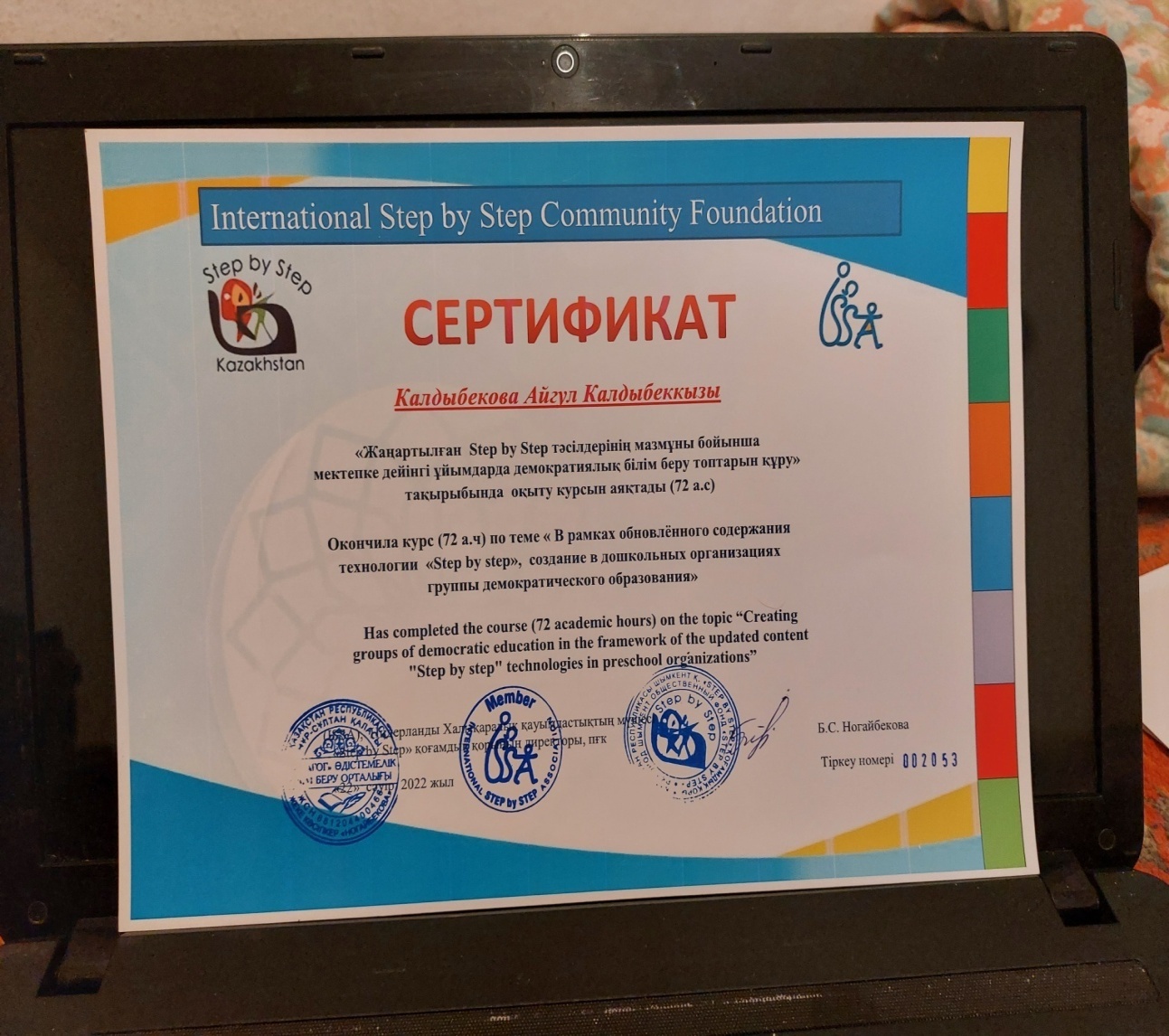 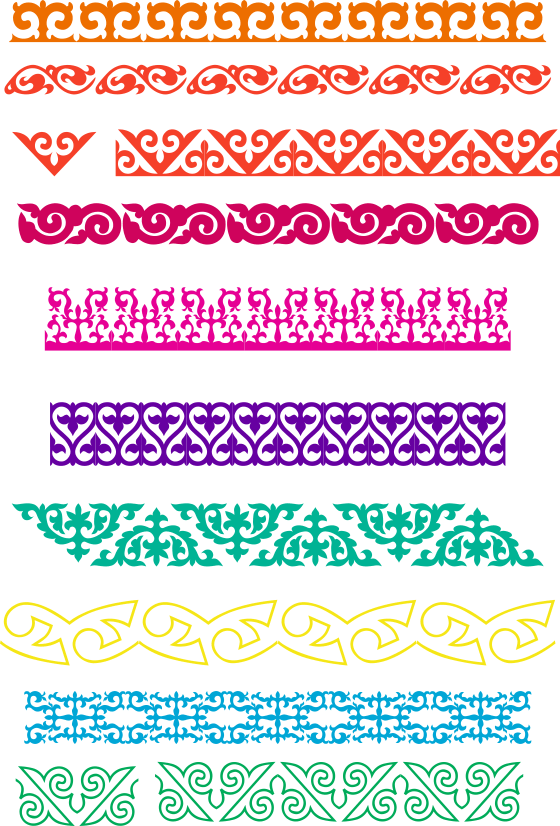 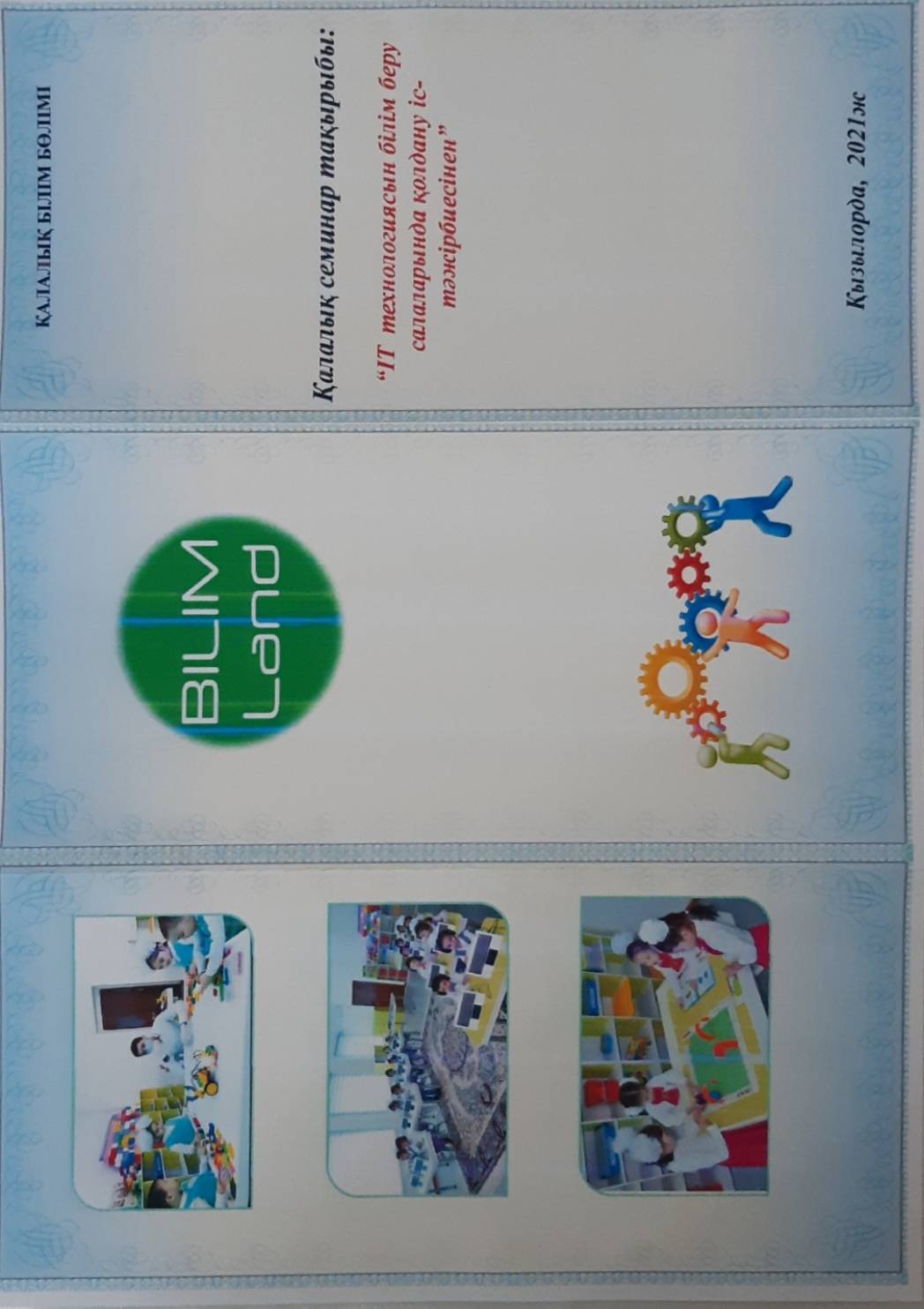 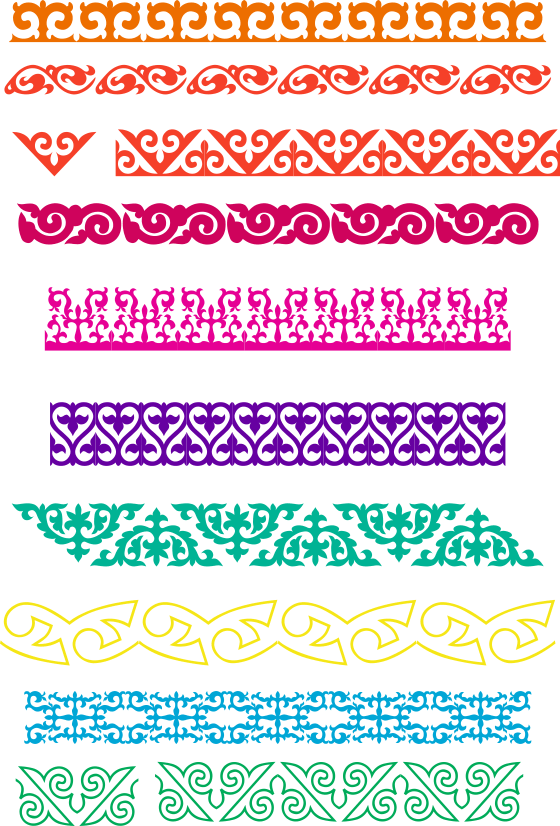 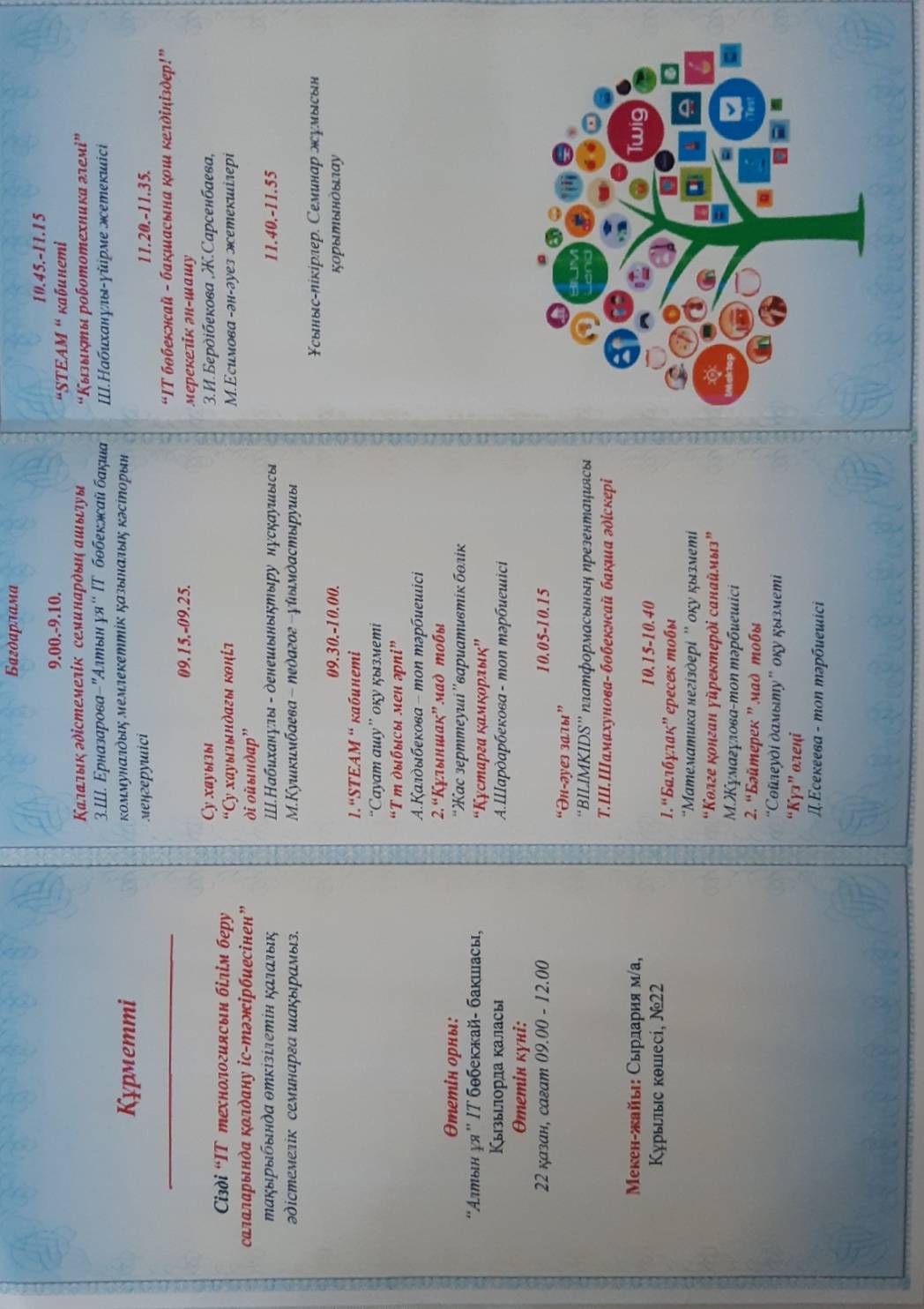 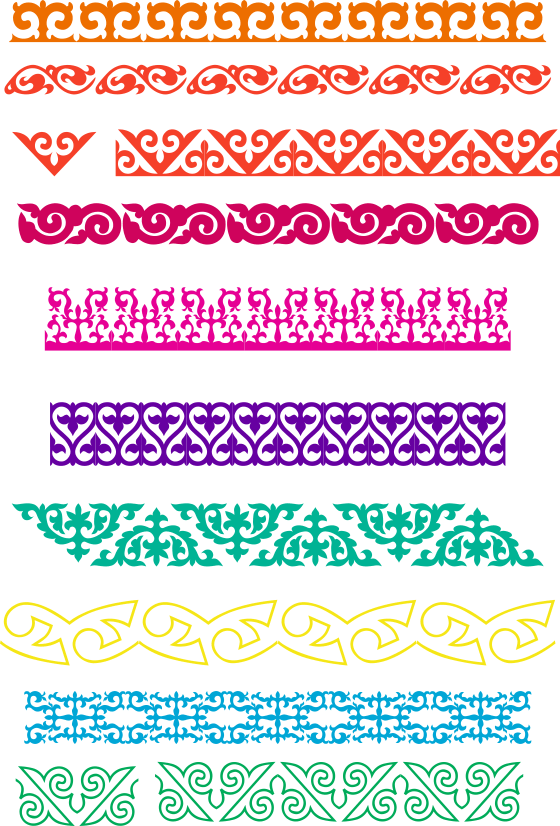 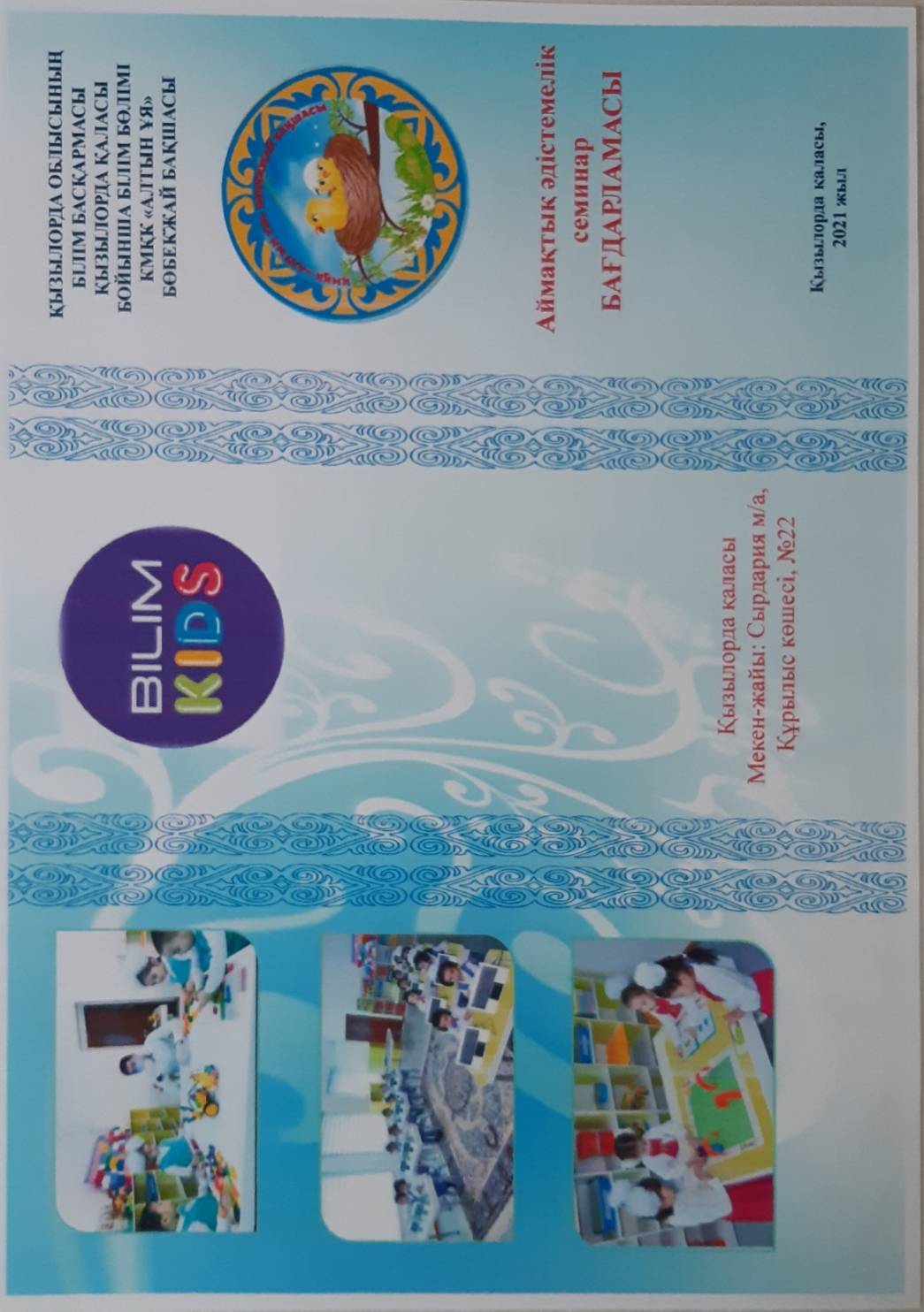 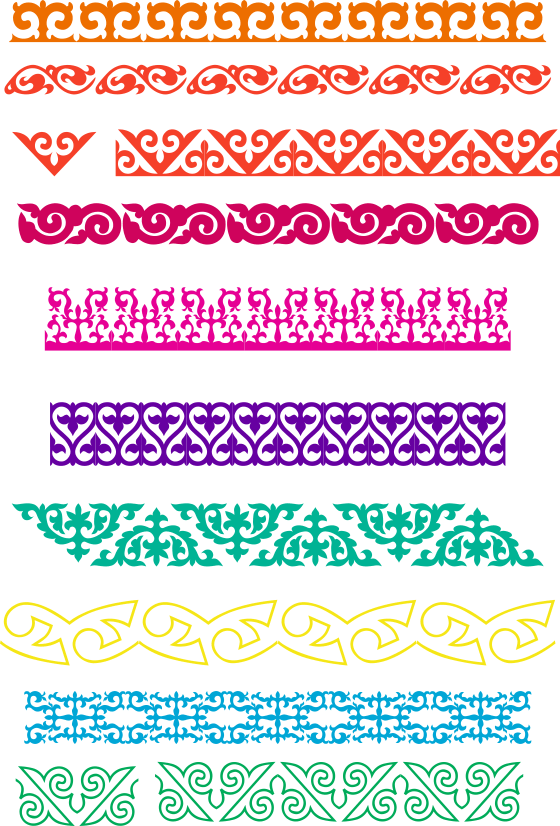 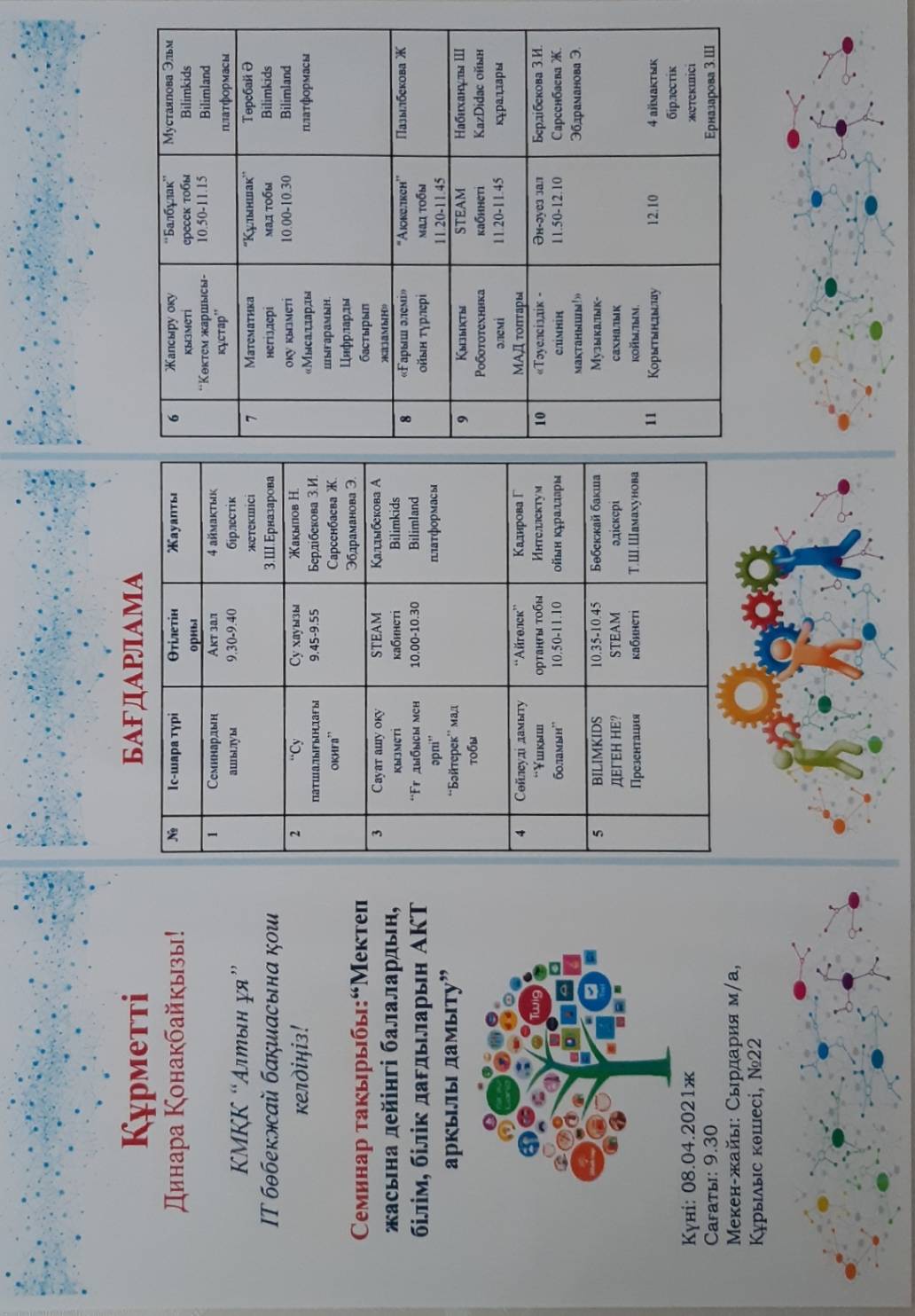 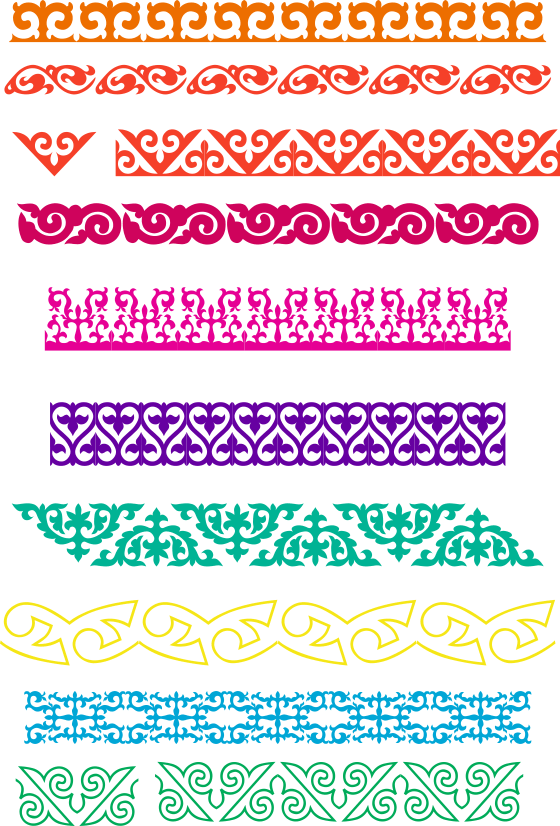 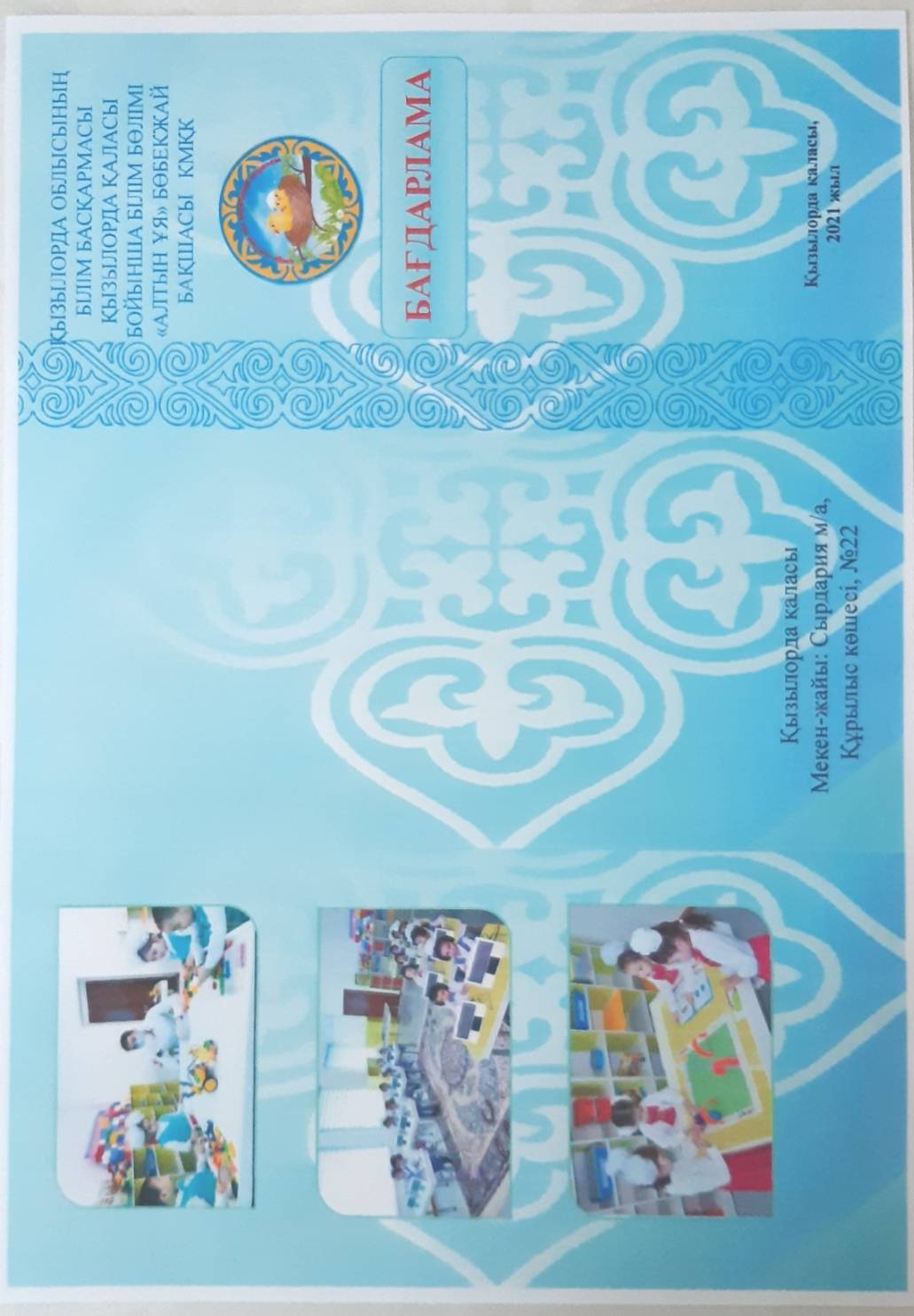 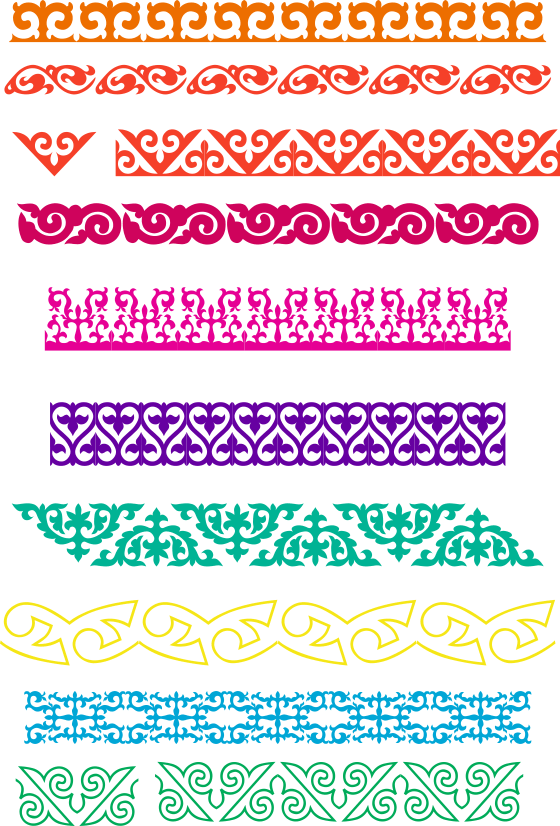 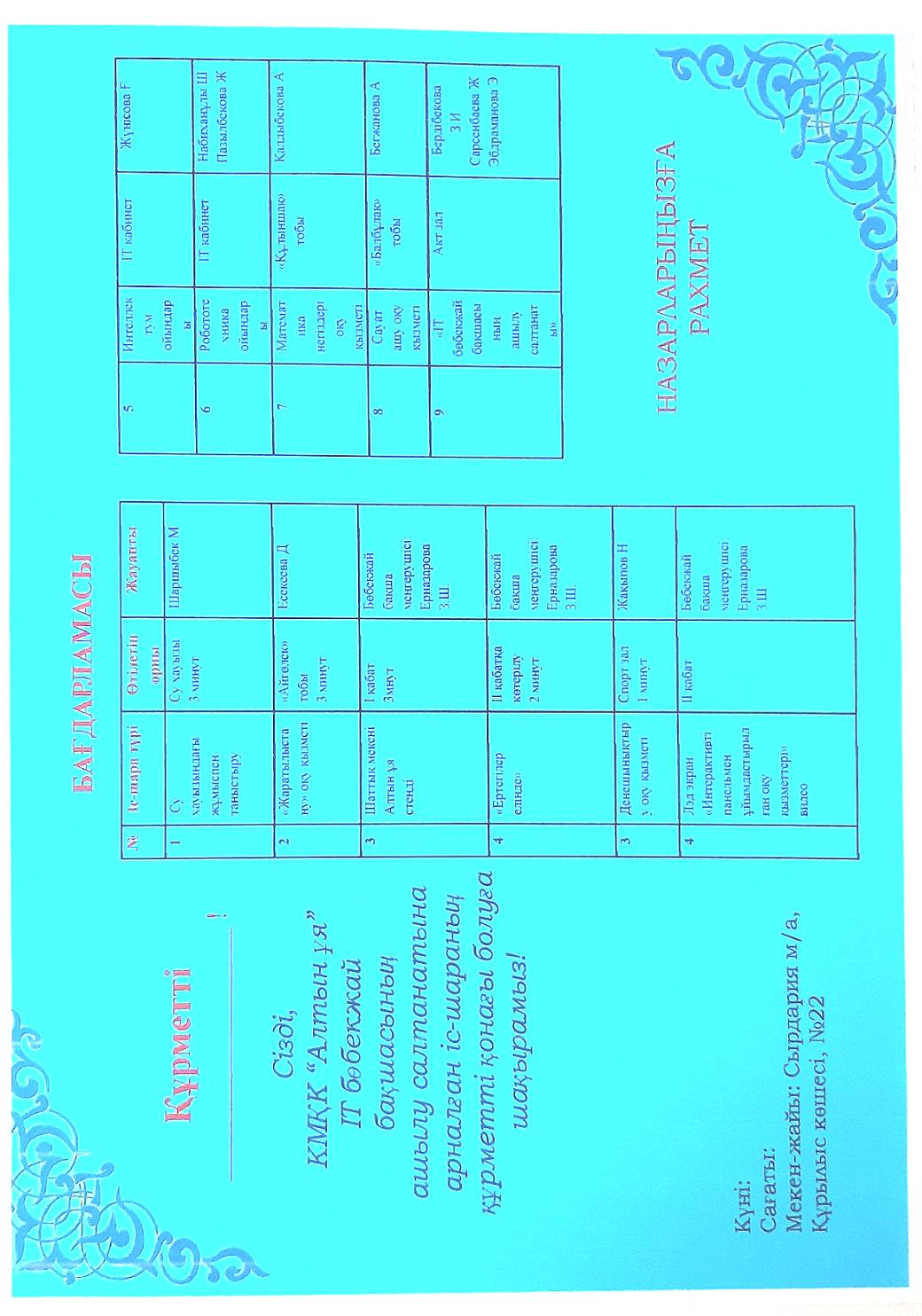 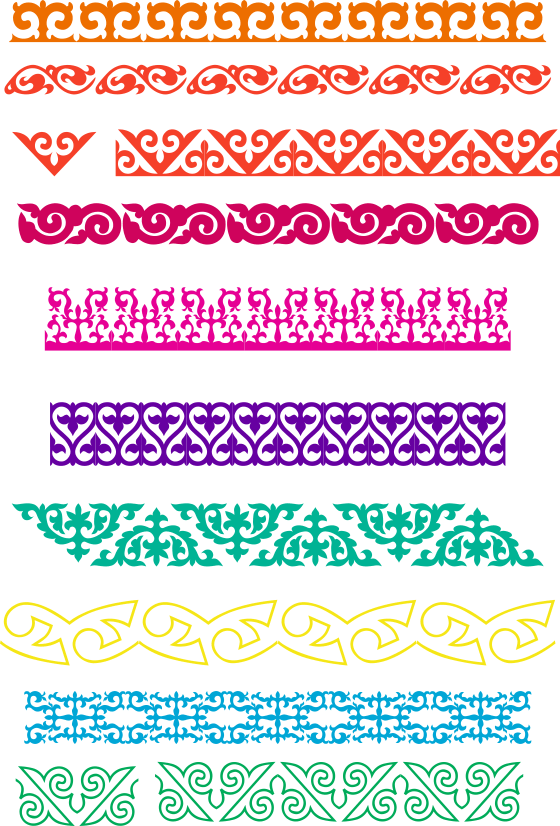 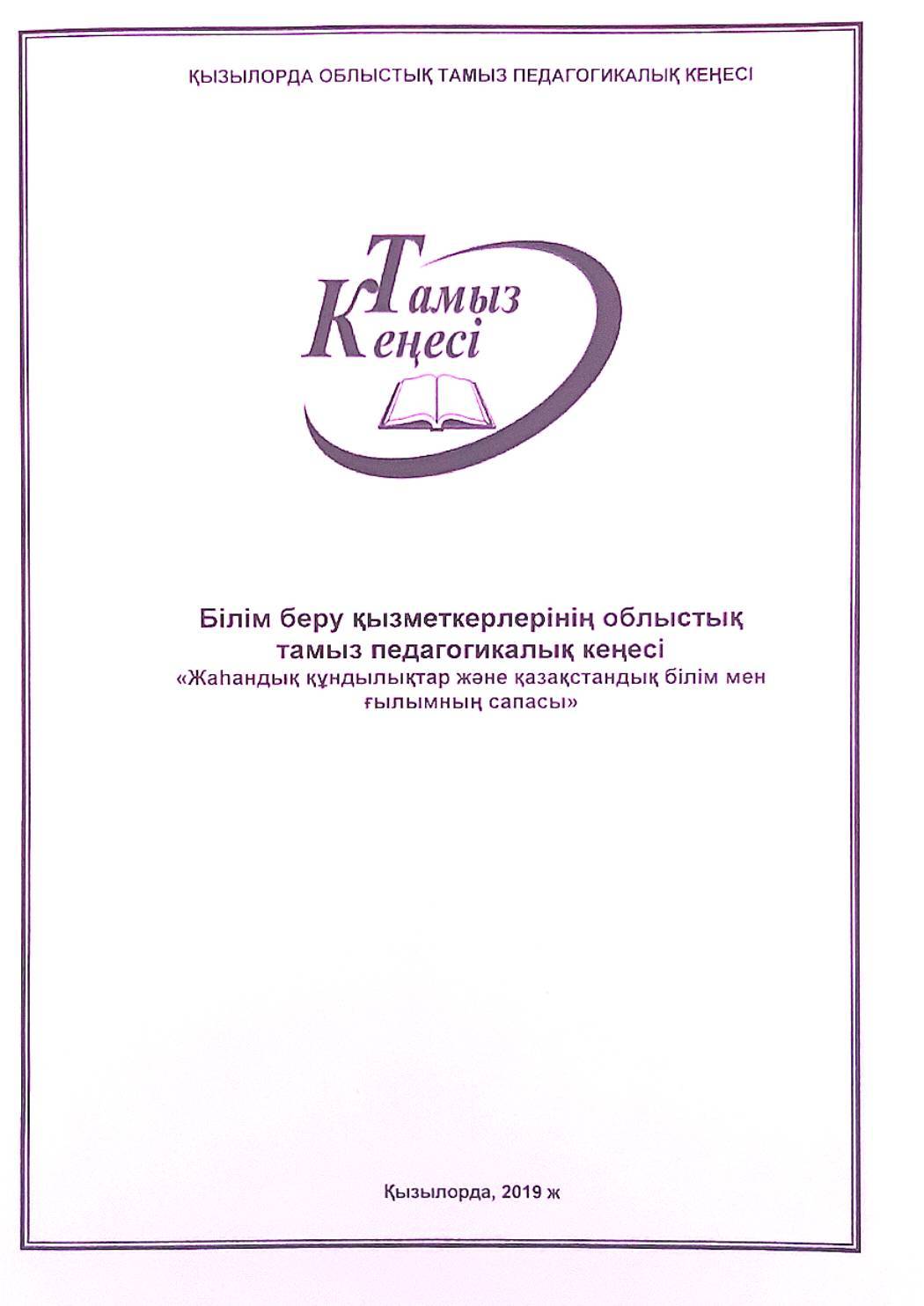 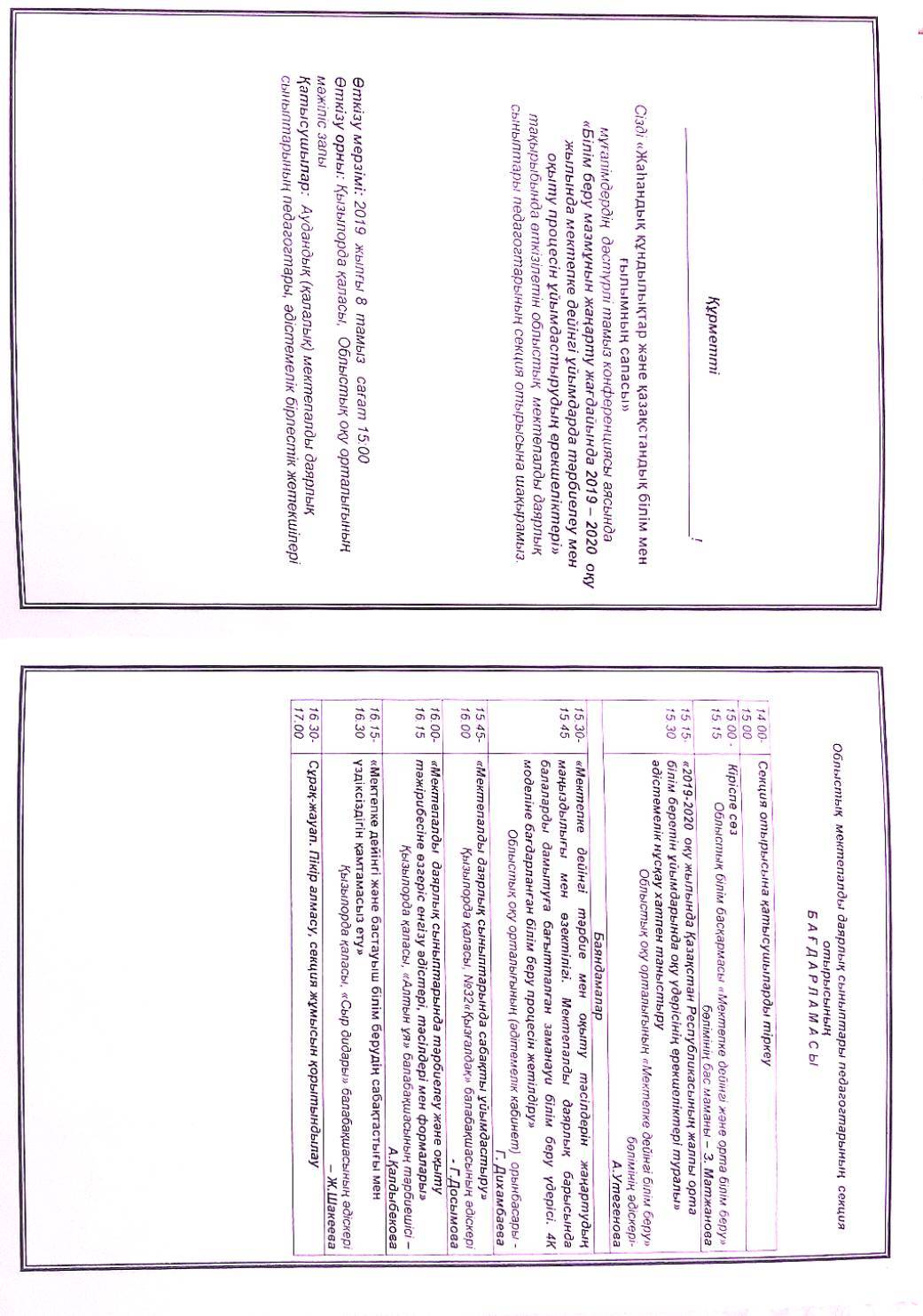 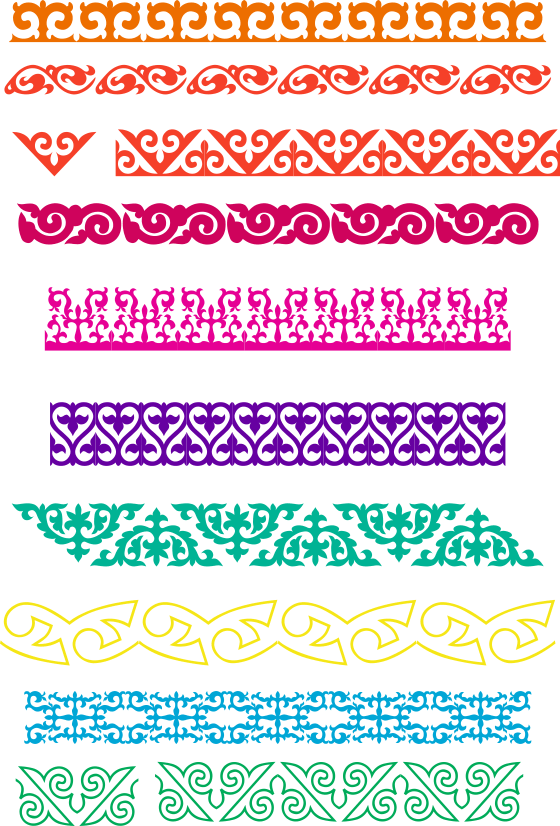 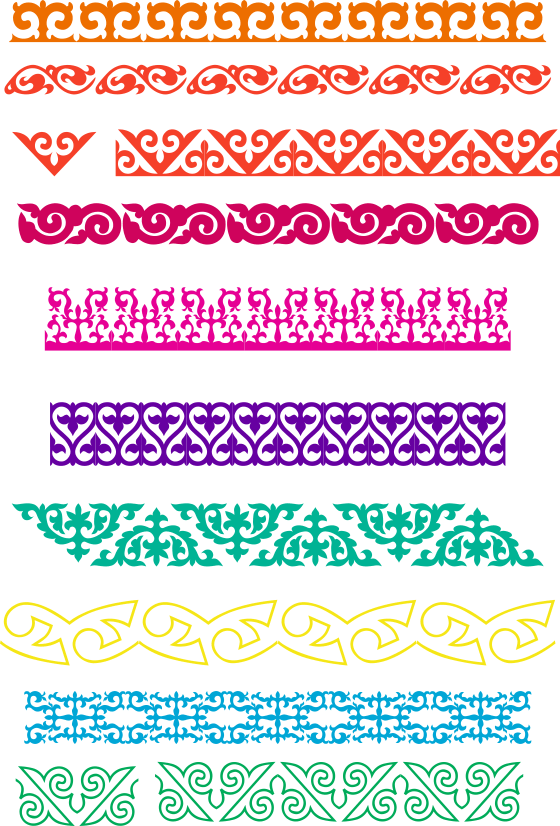 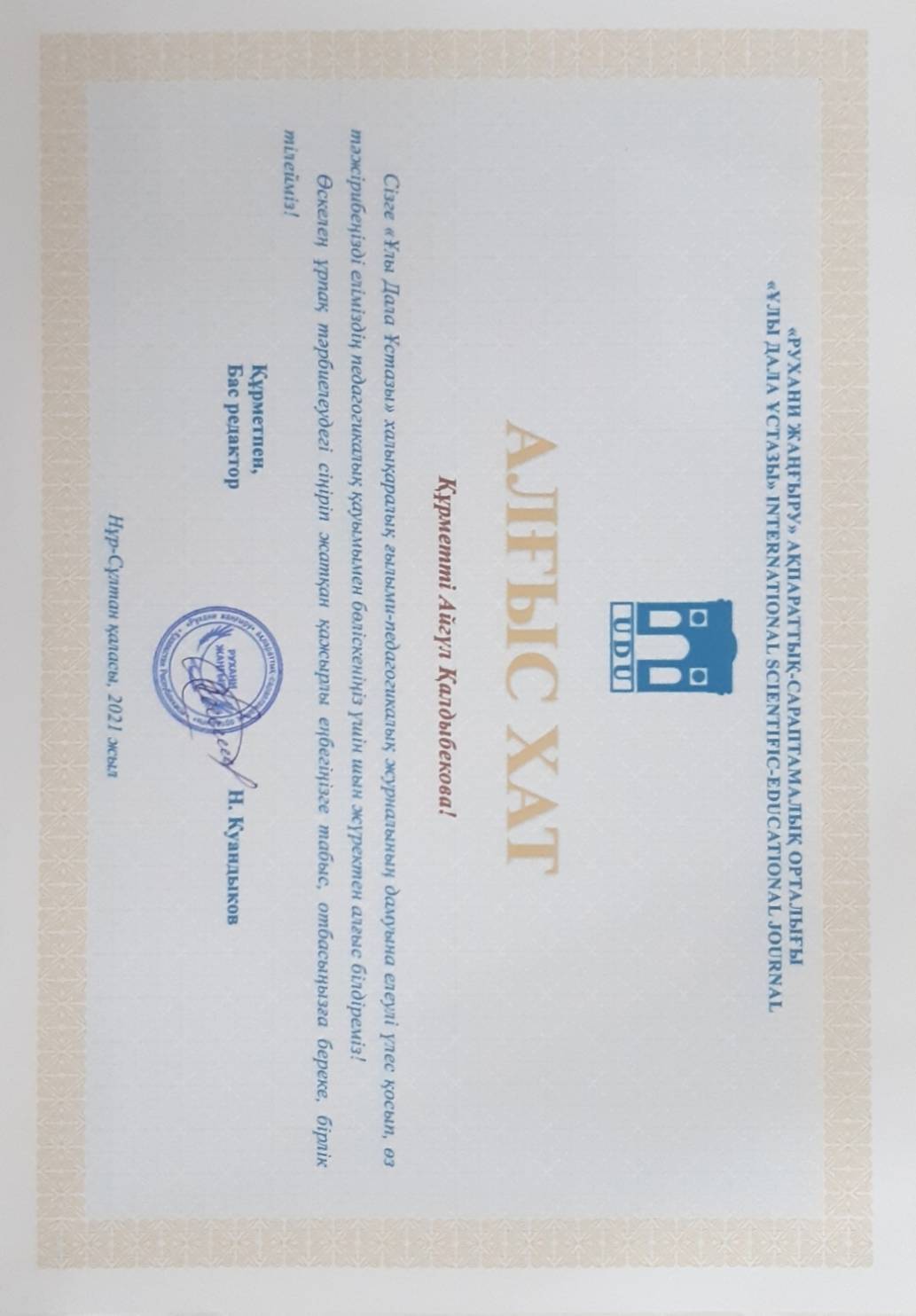 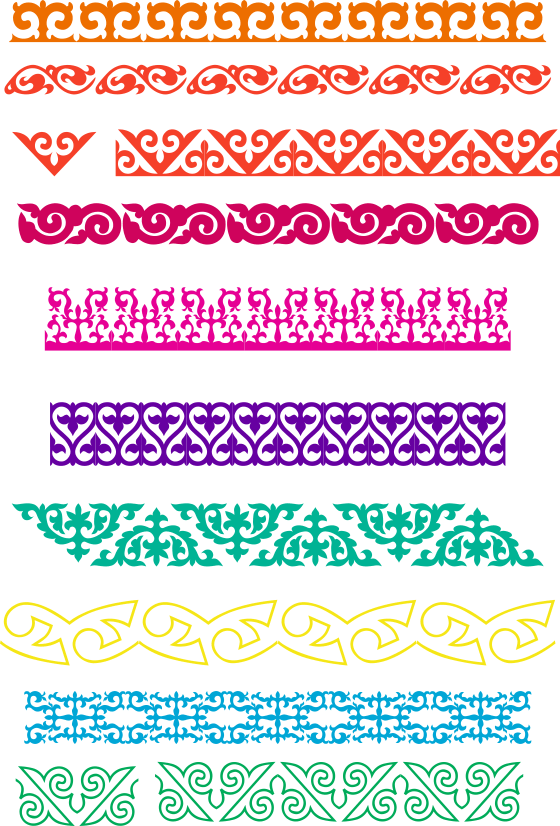 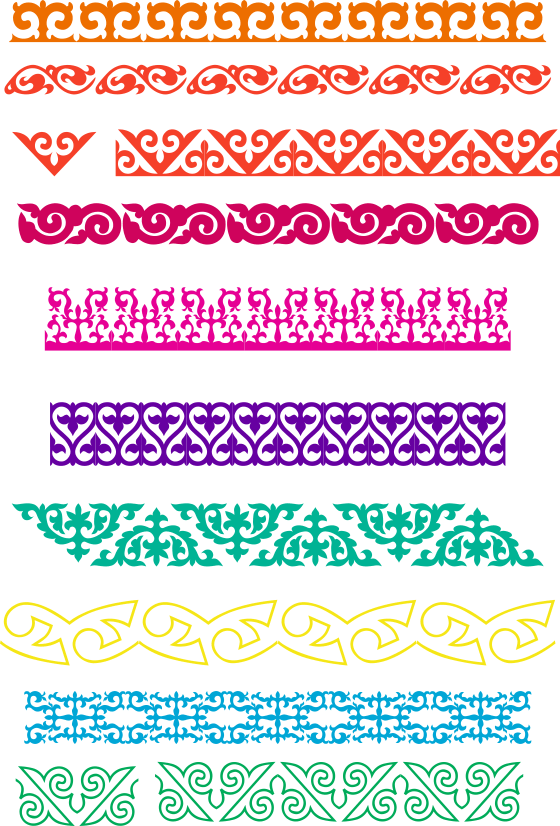 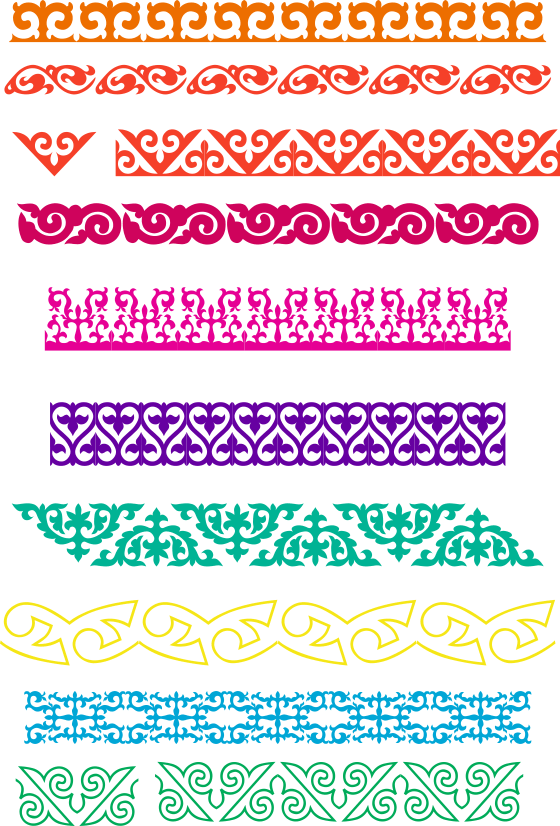 Шәкірт  жетістіктері
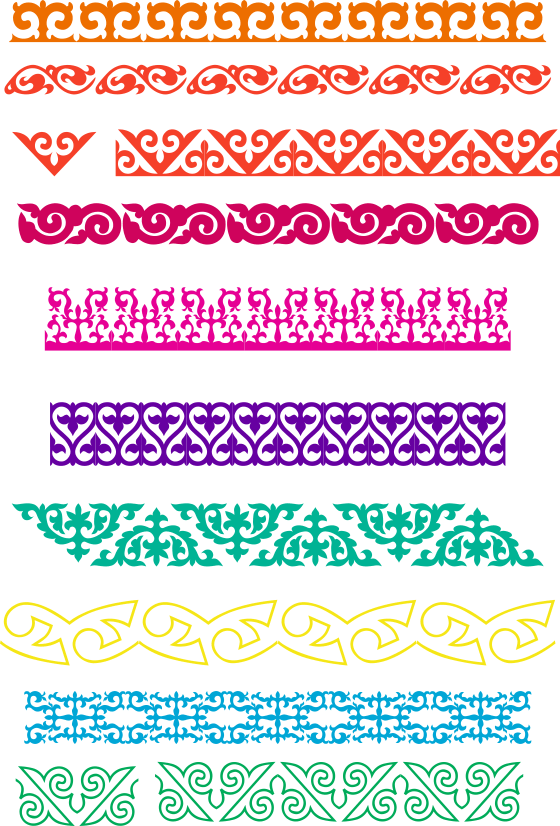 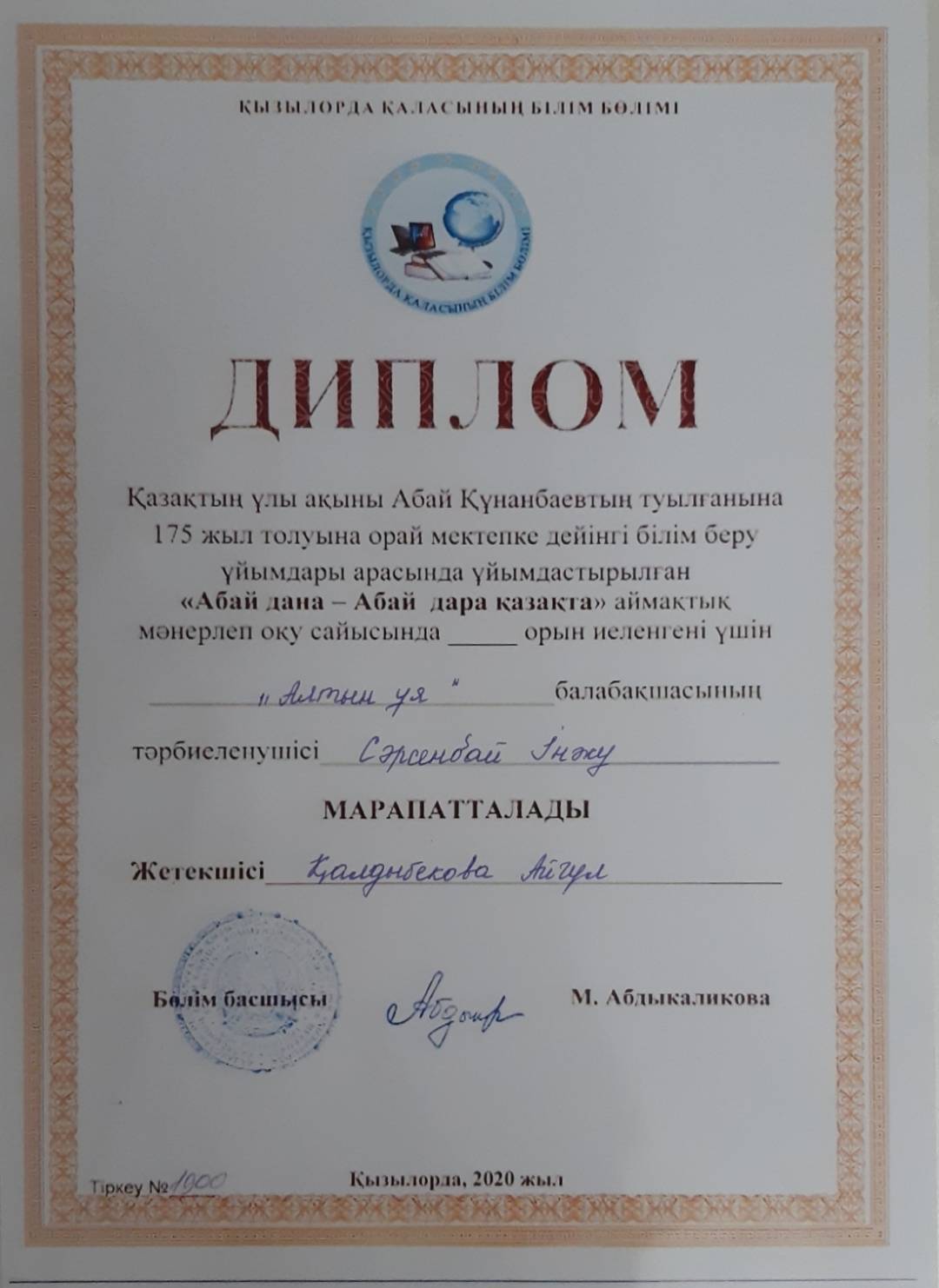 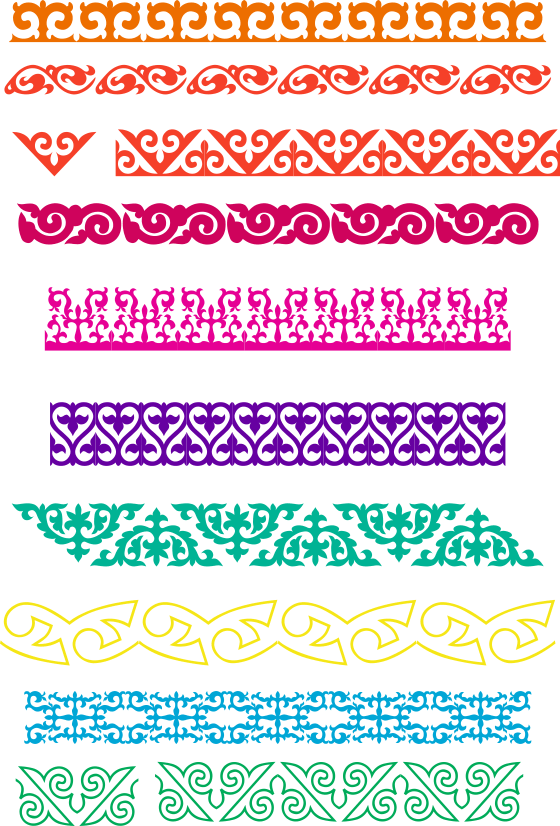 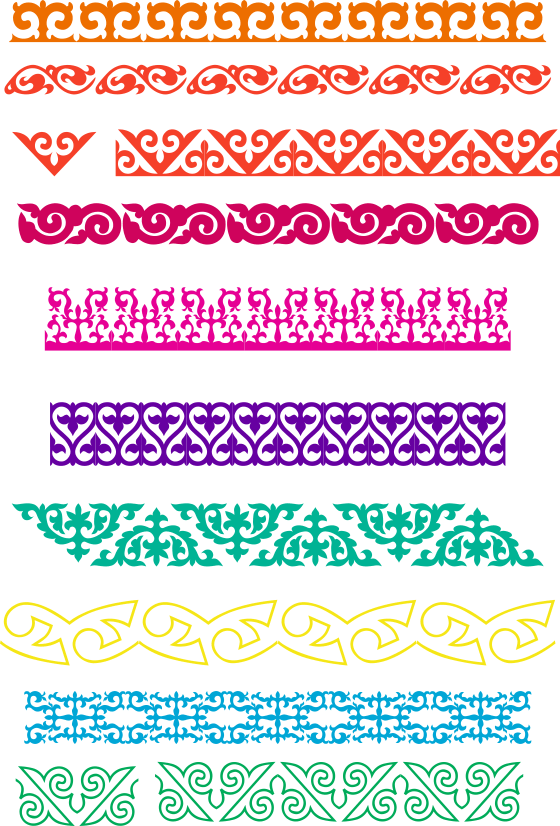 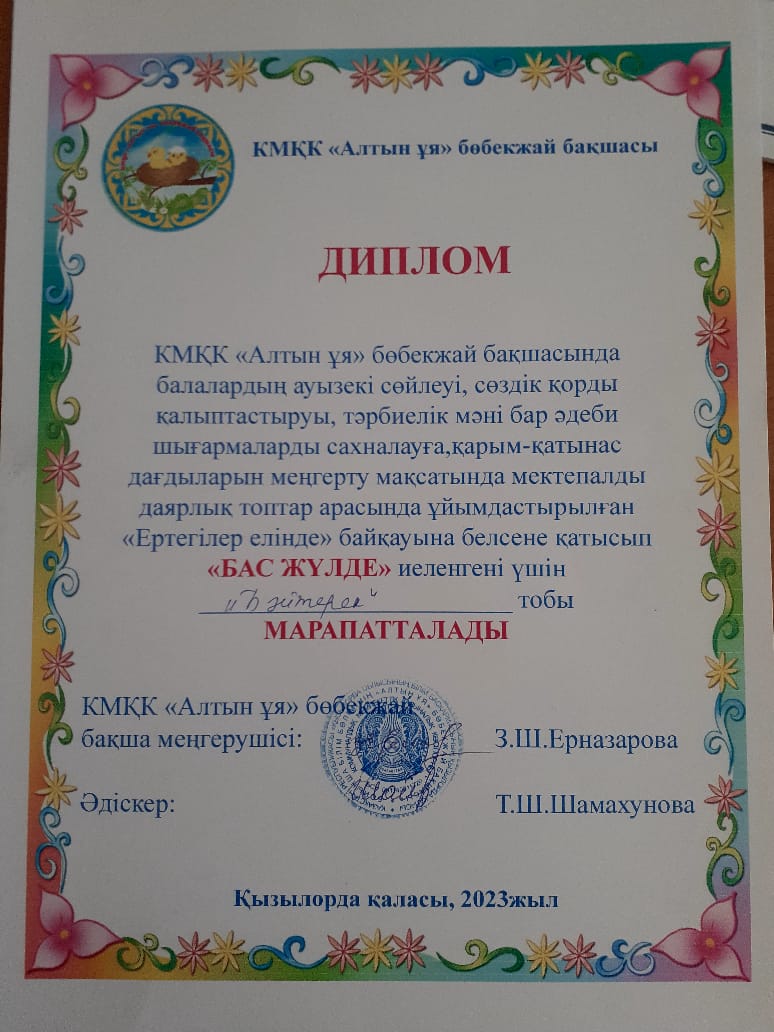 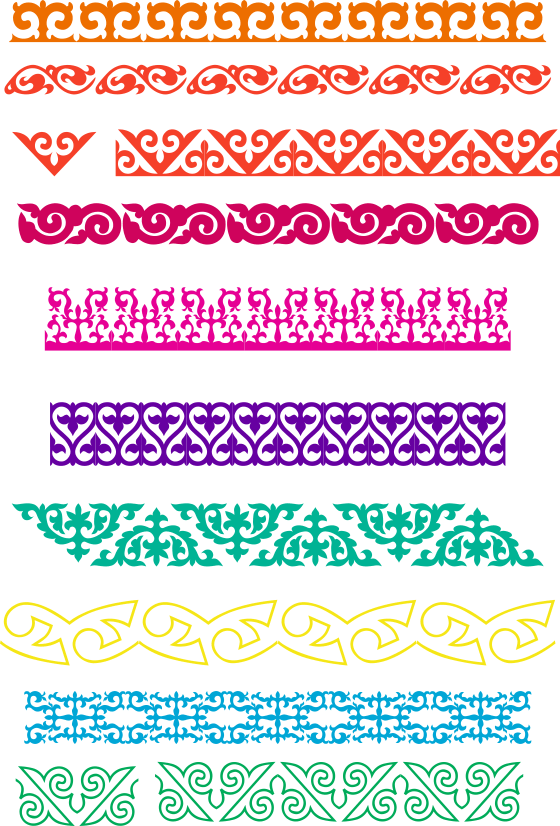 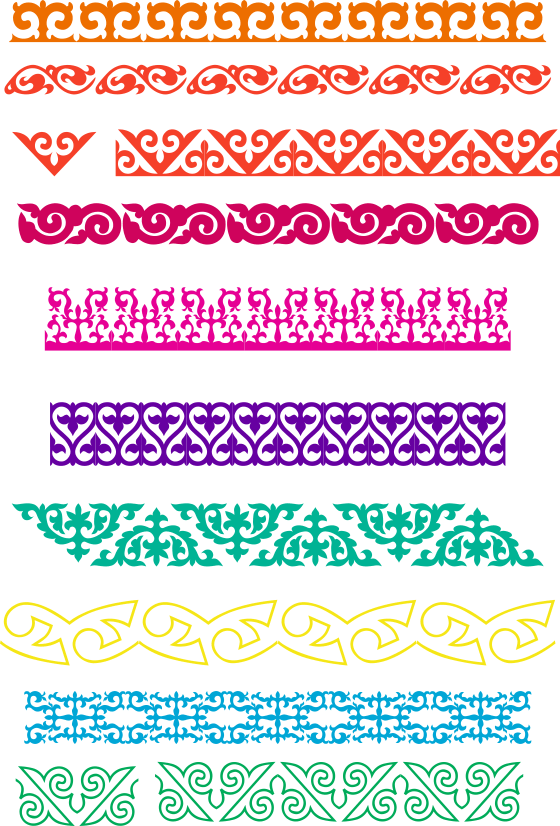 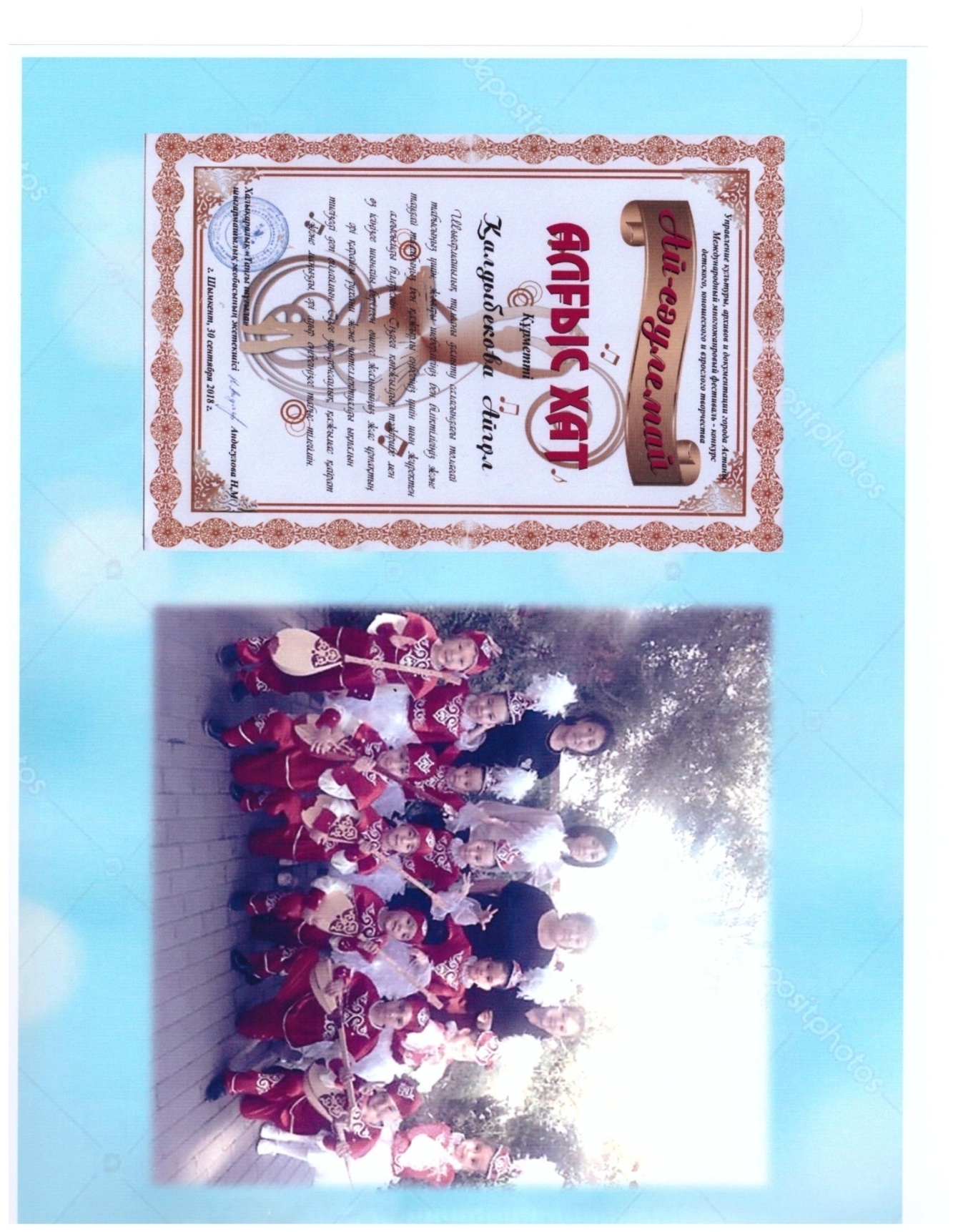 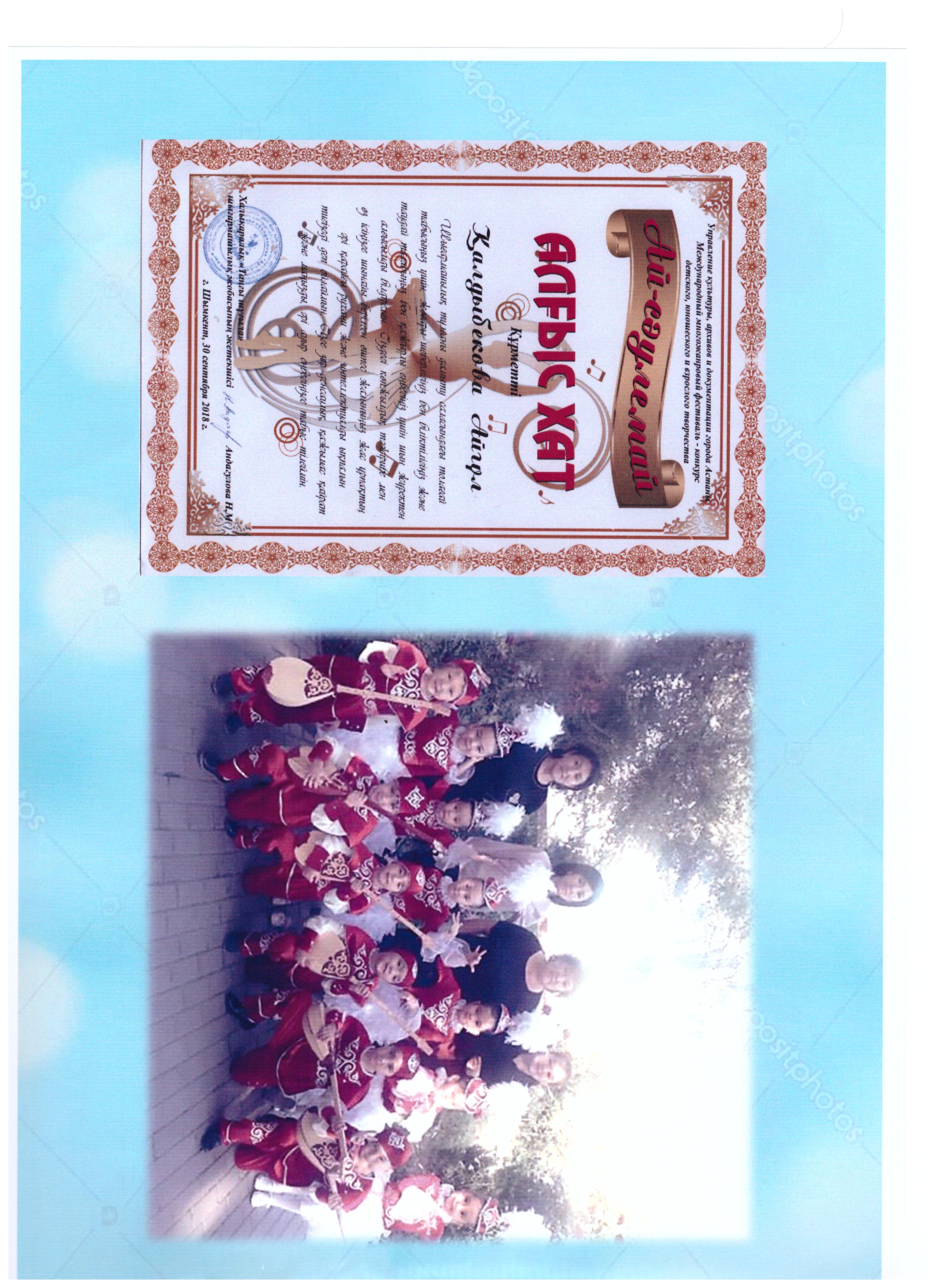 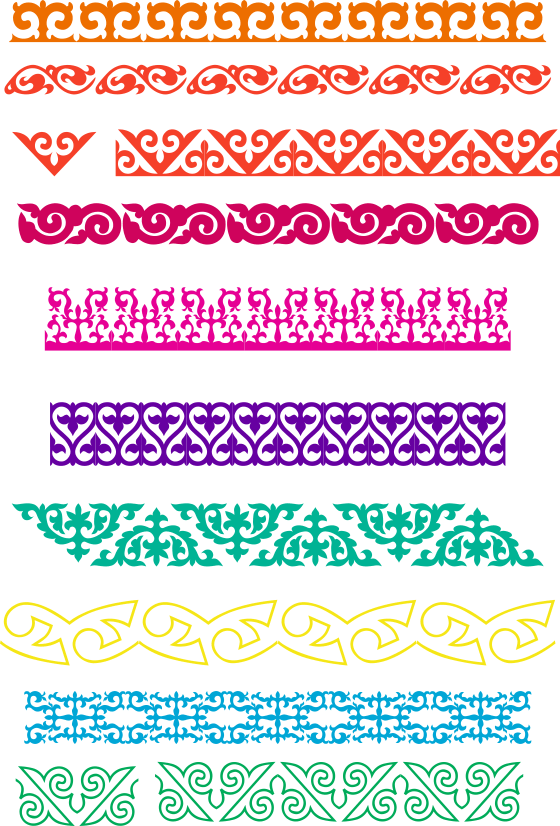 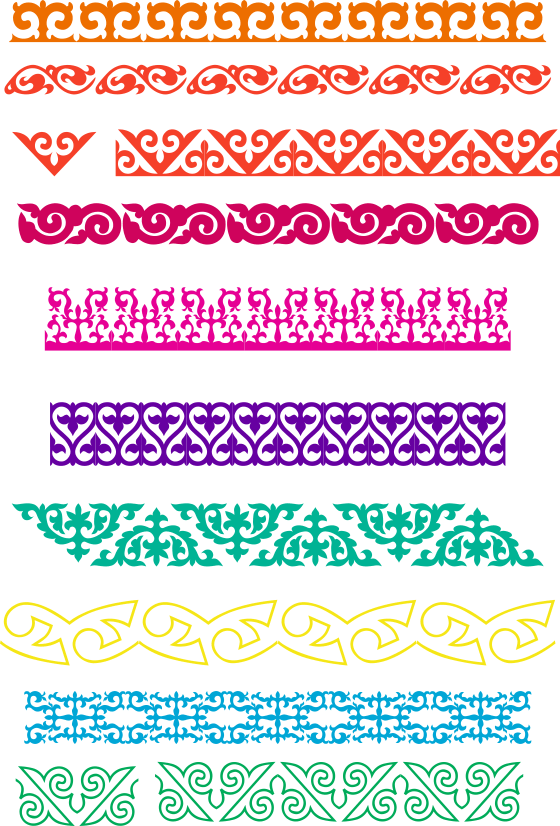 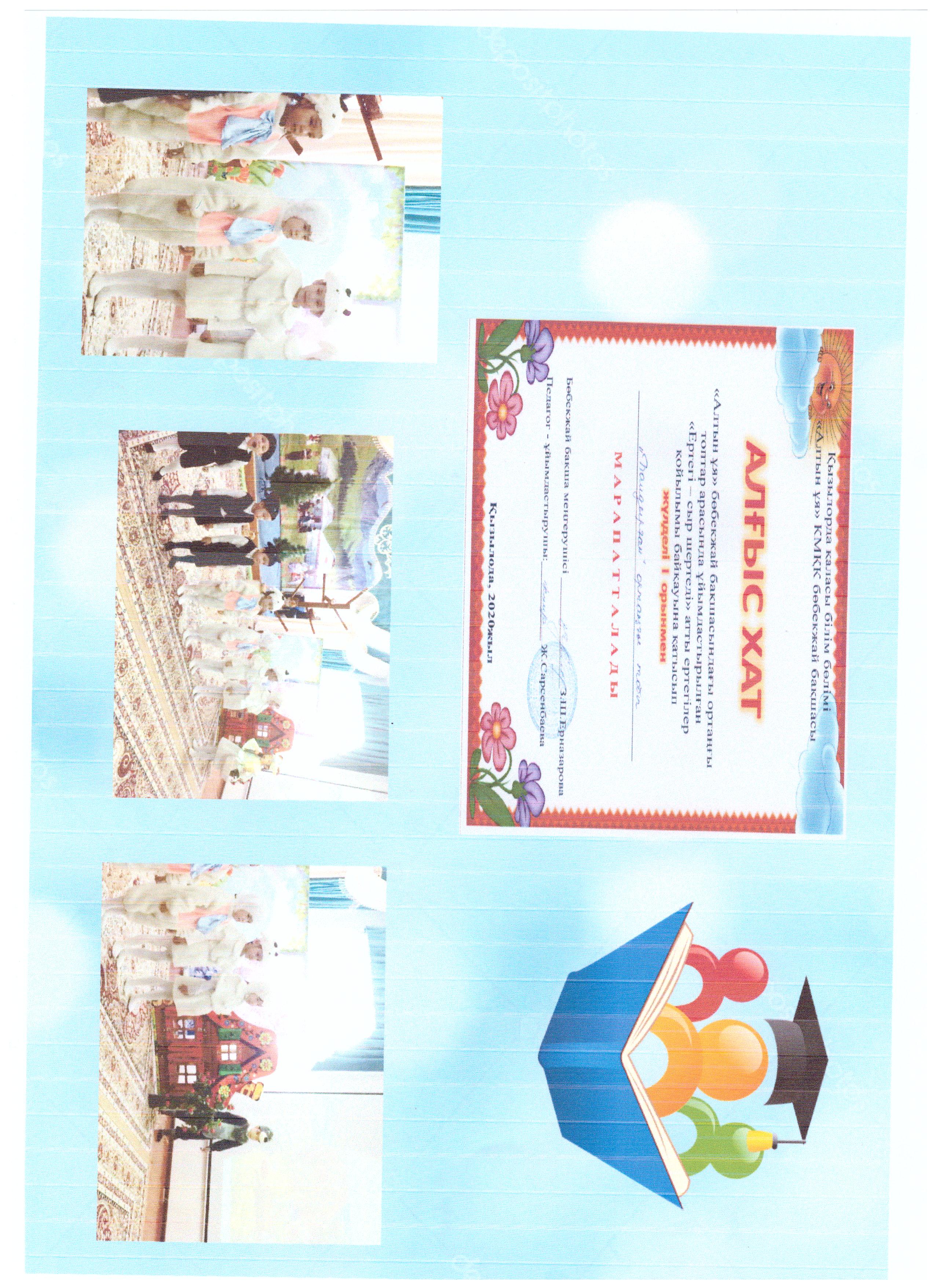 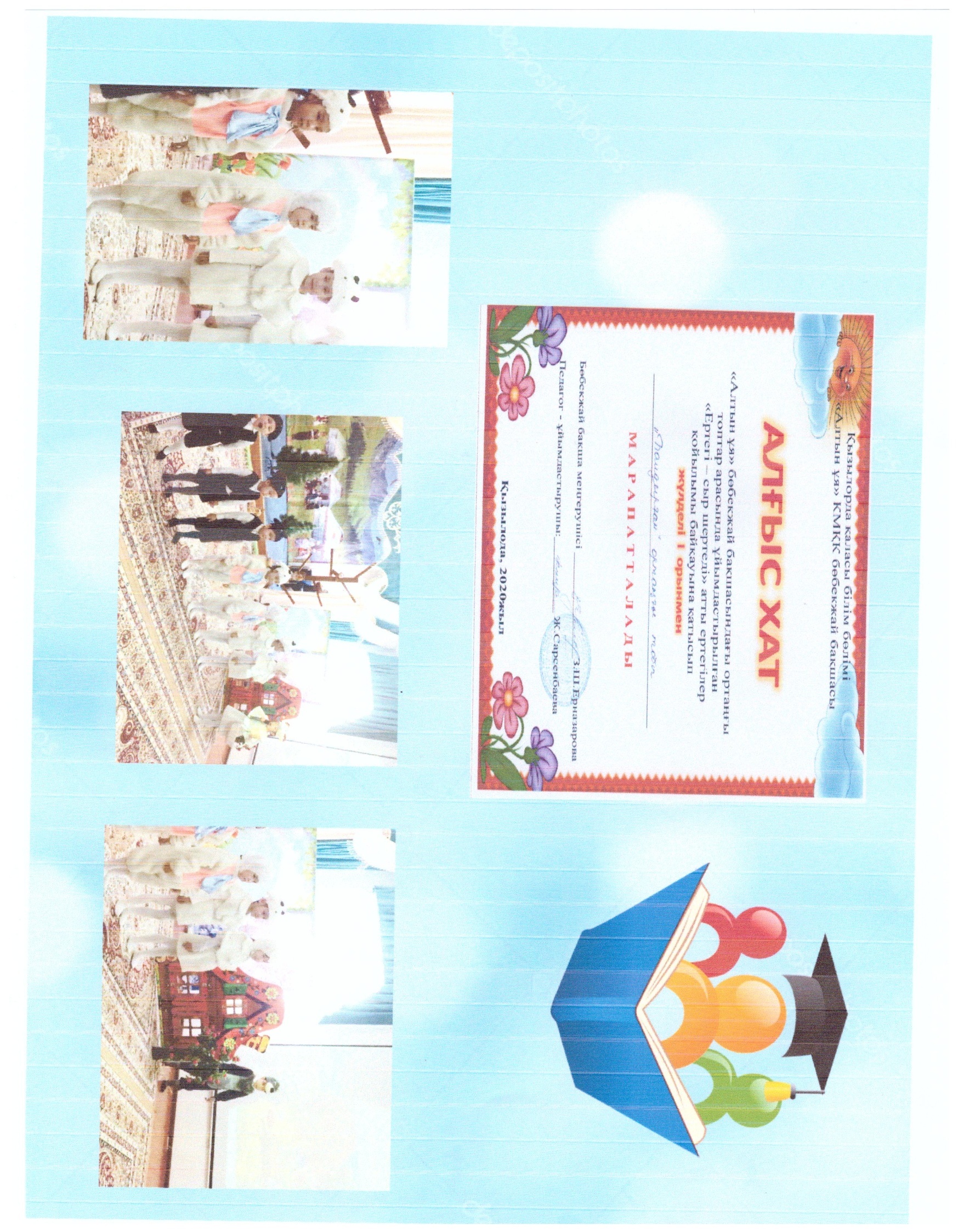 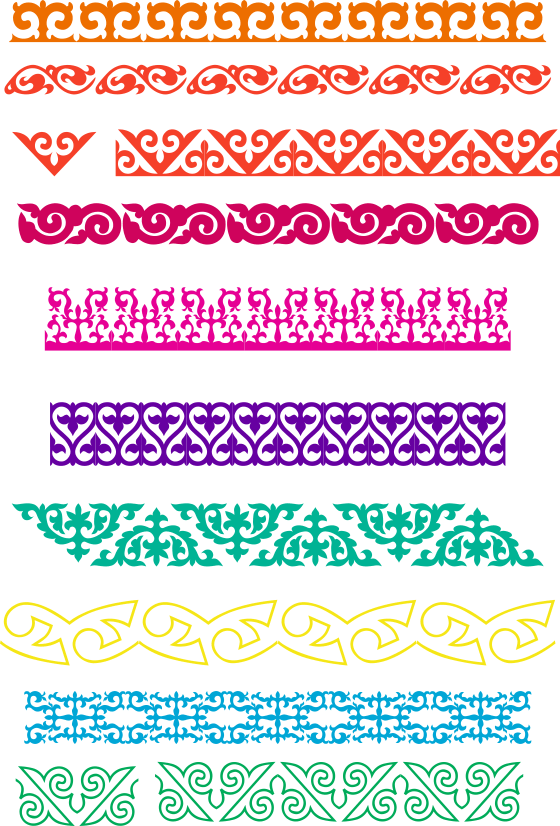 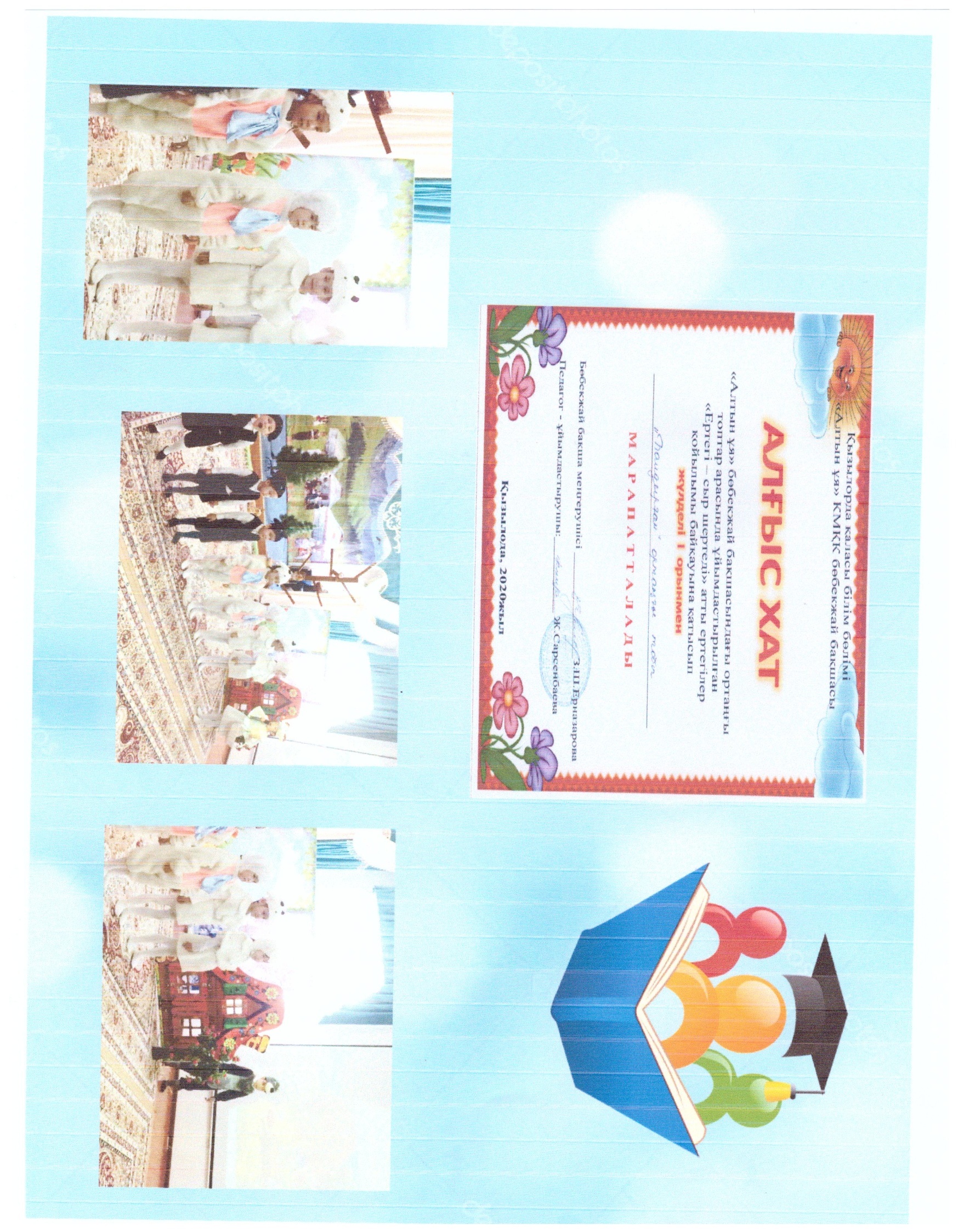 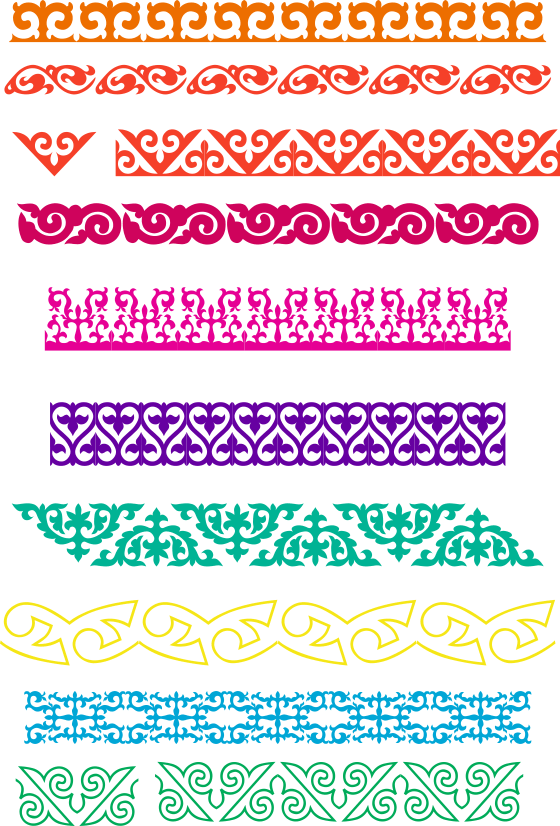 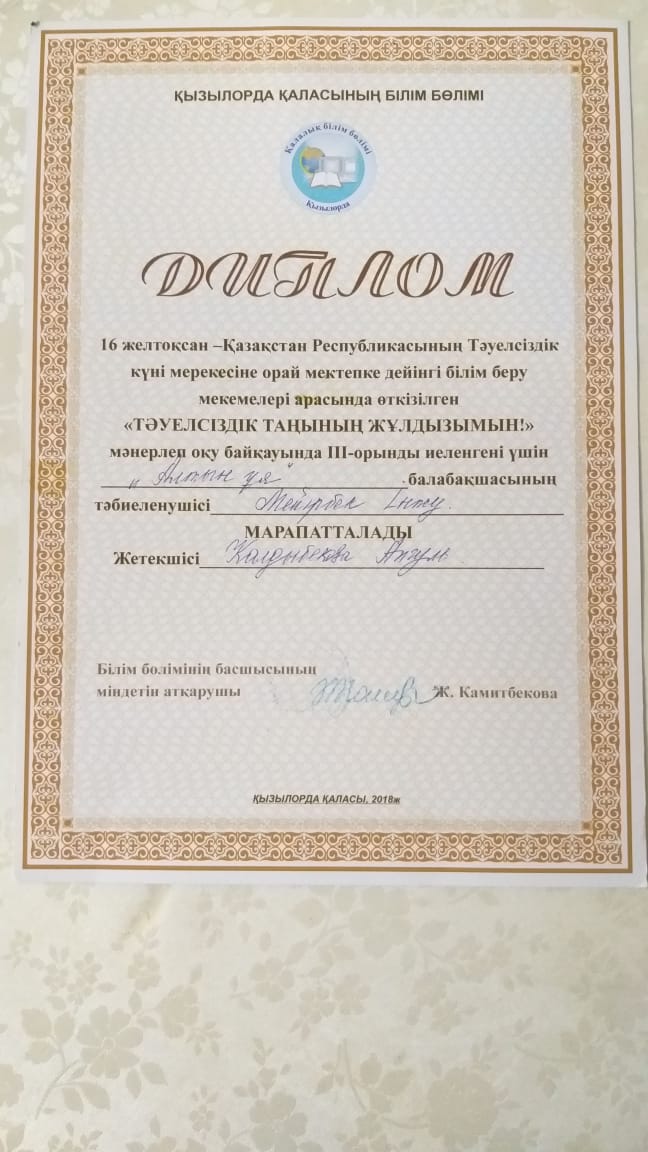 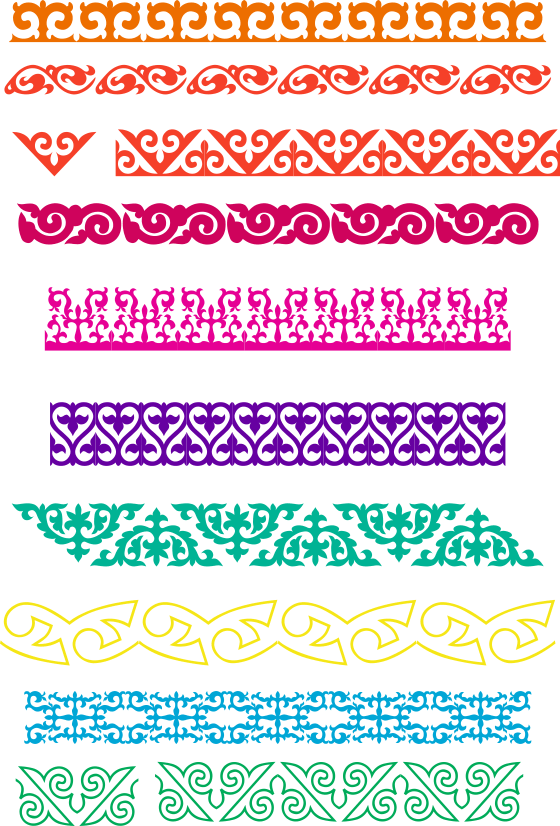 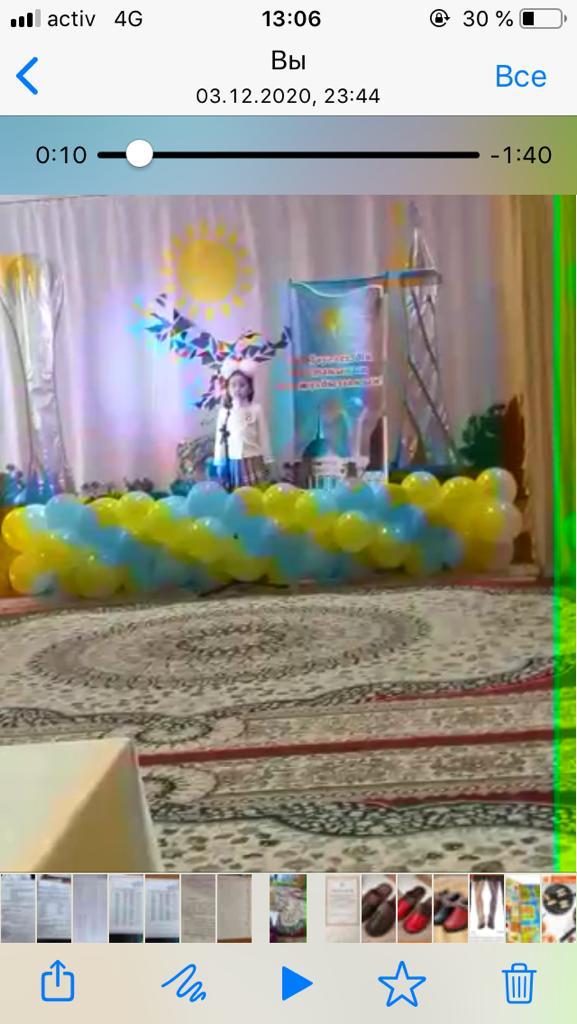 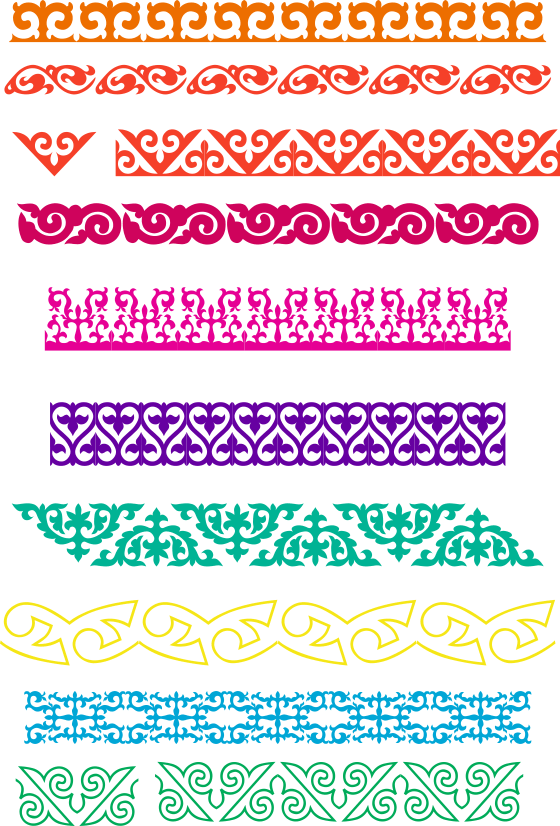 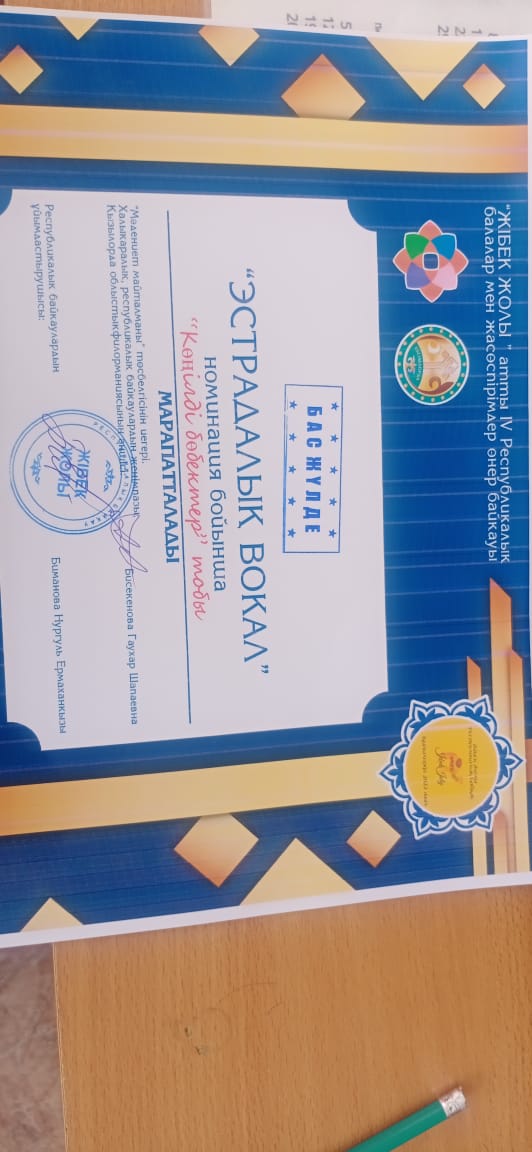 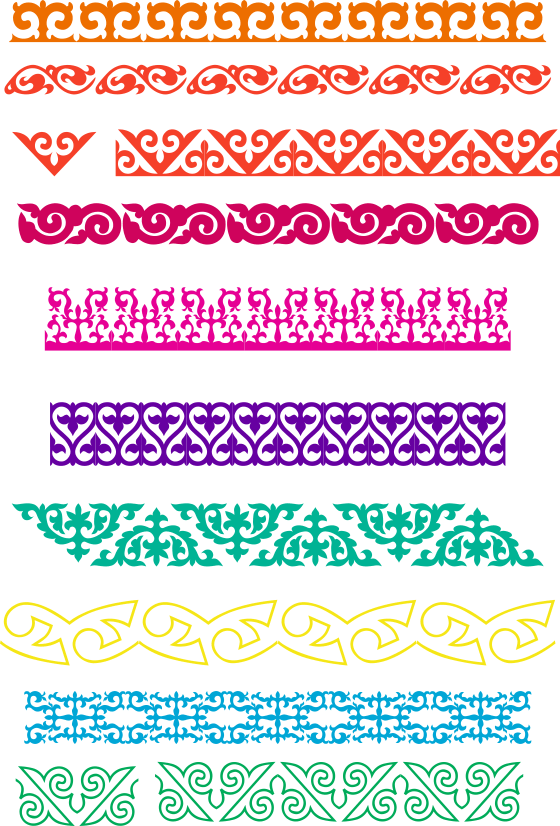 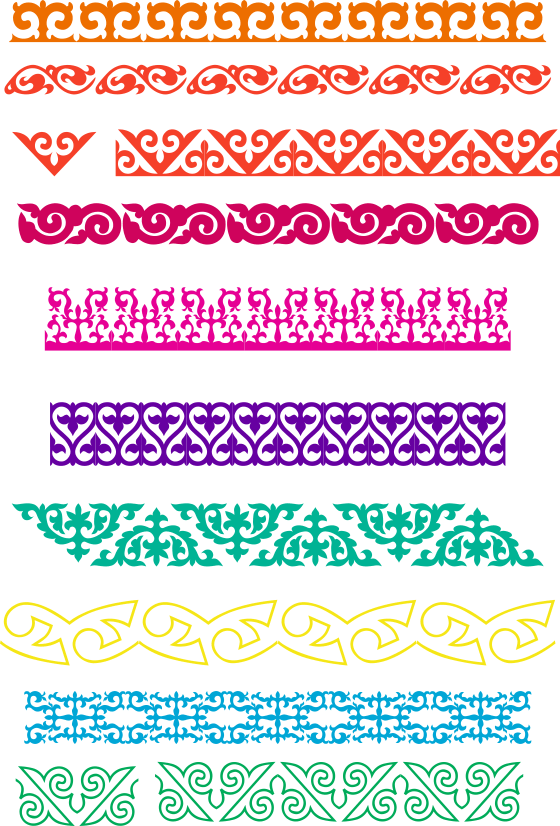 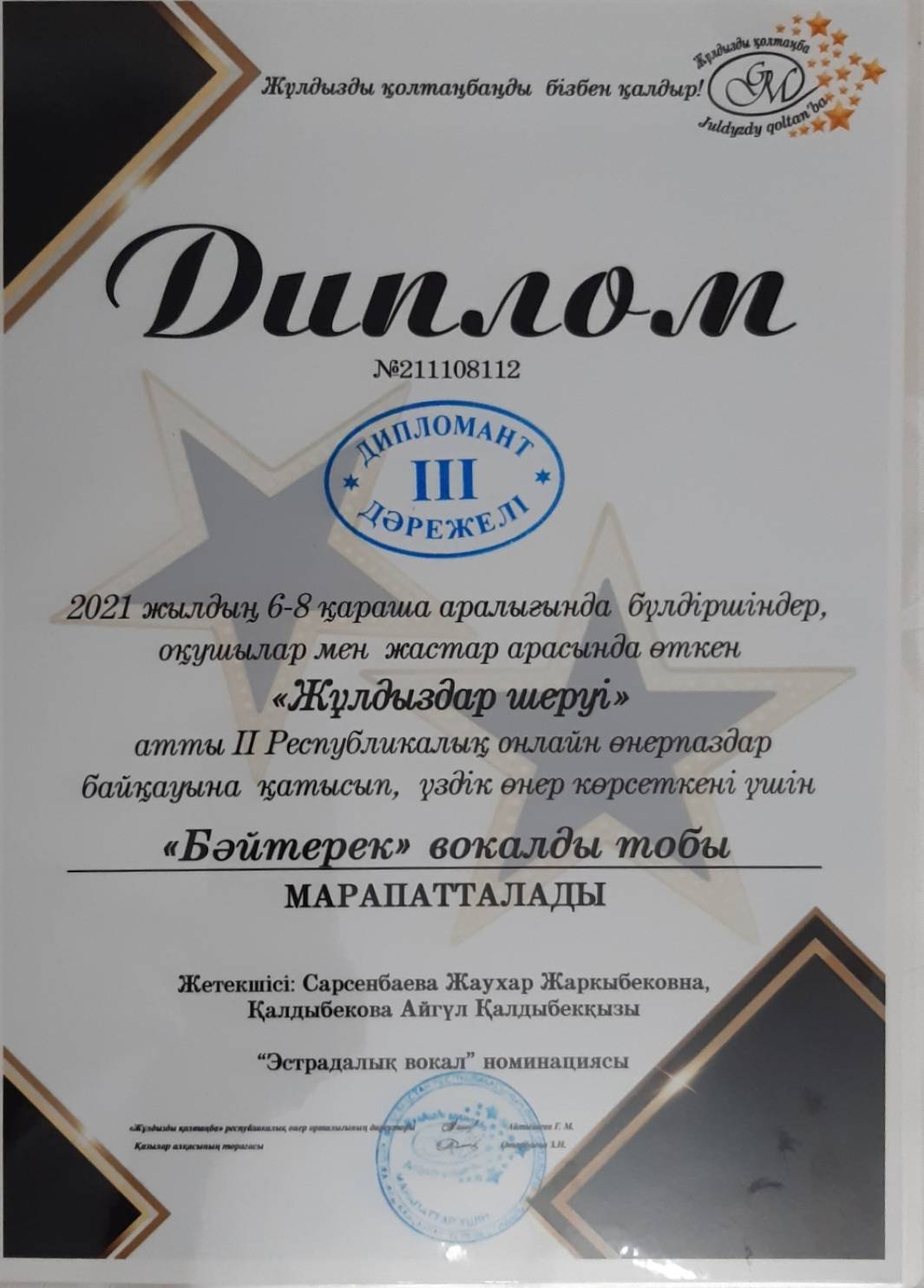 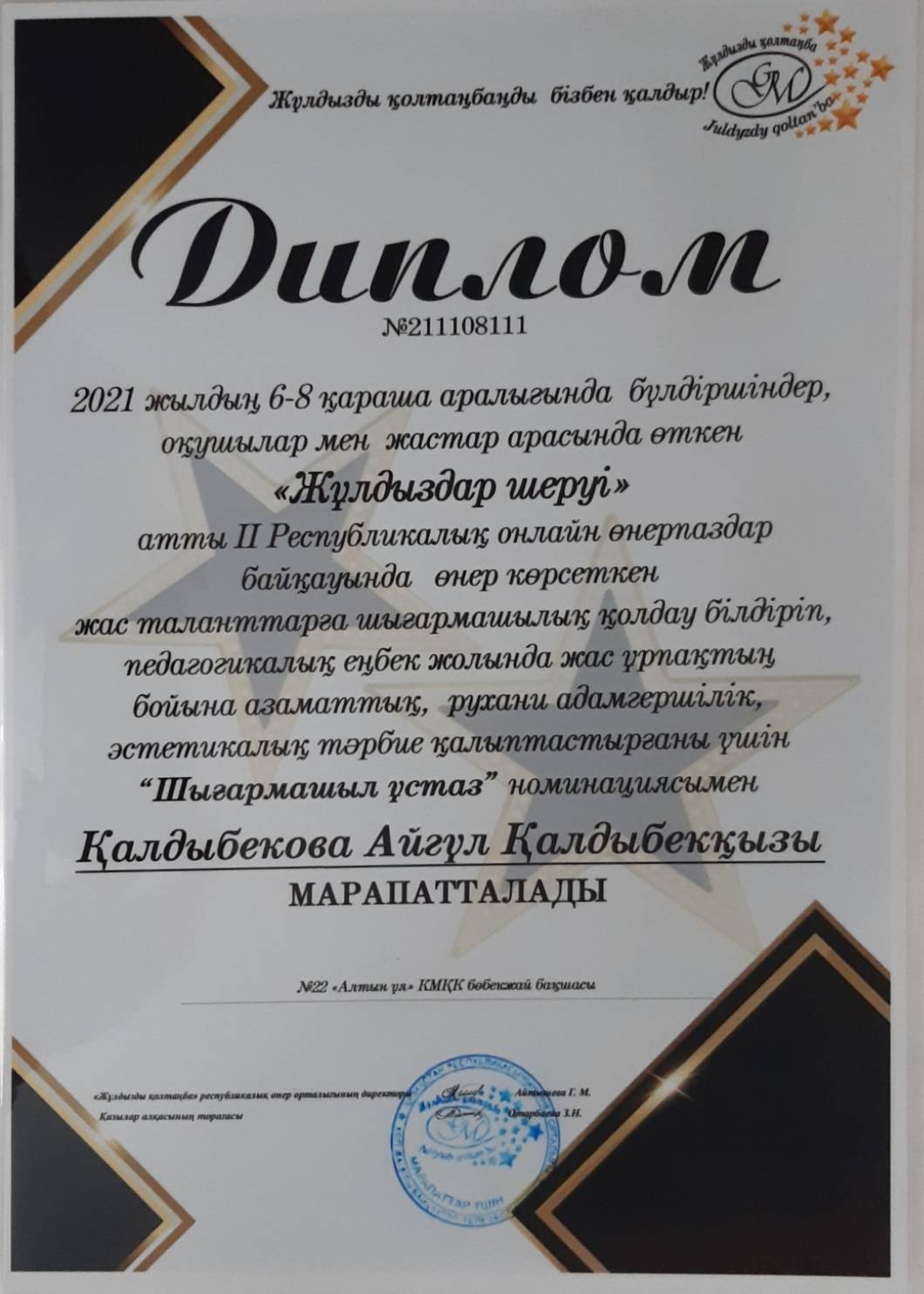 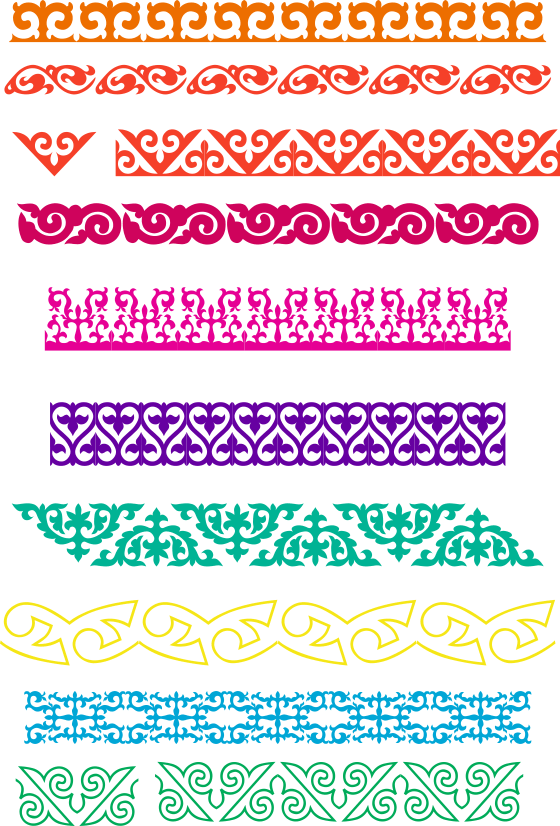 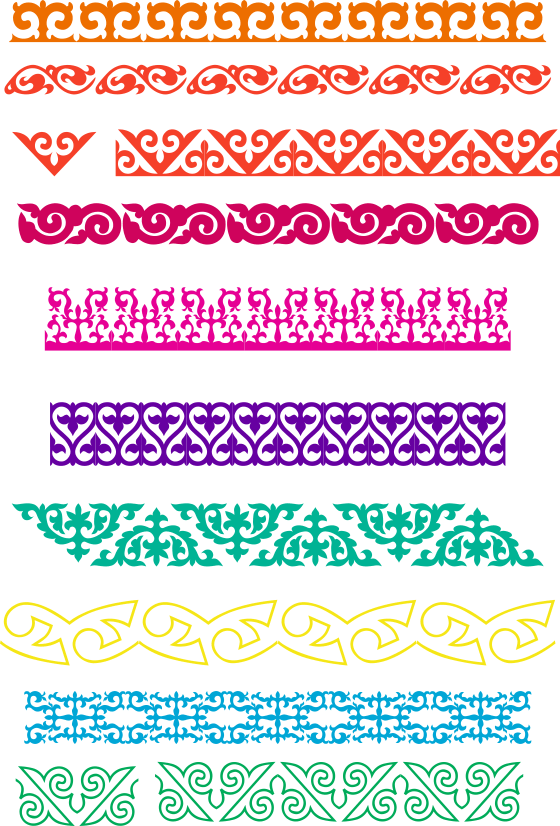 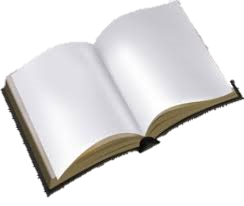 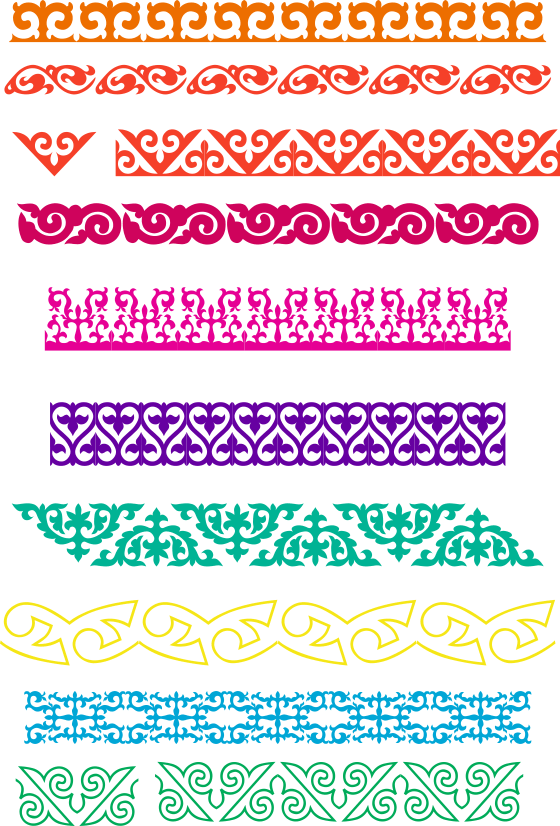 Баспасөз ақпарат құралдарына 
жарияланған мақалалар
Авторлық әдістемелік нұсқаулық
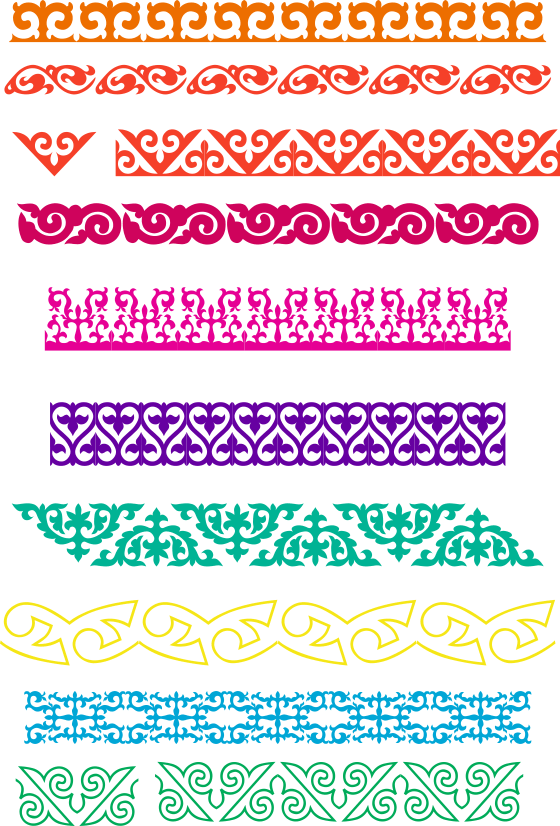 Авторлық әдістемелік нұсқаулық
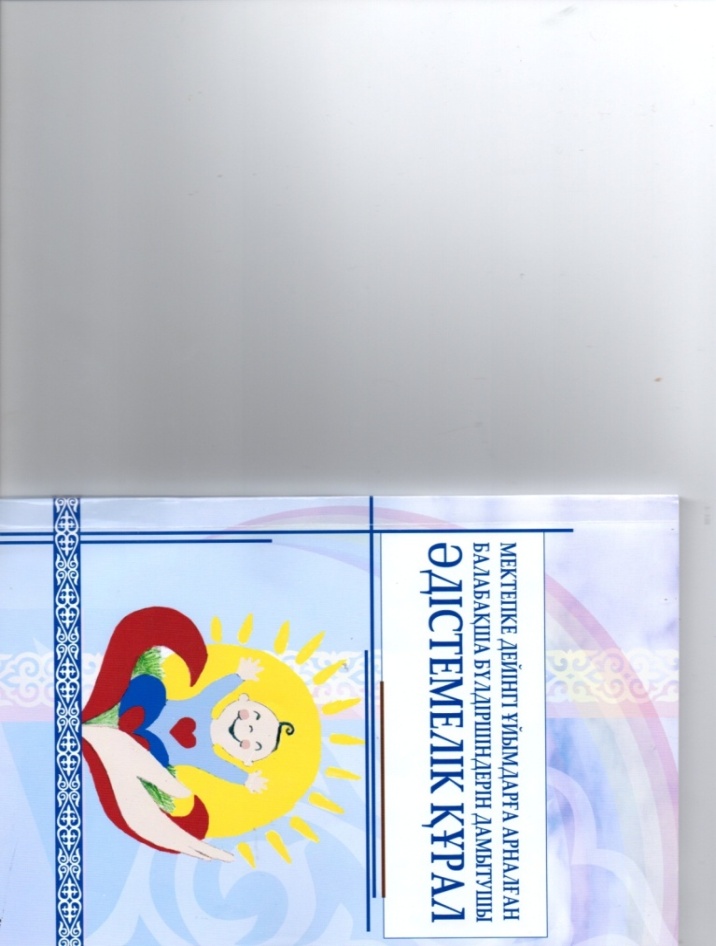 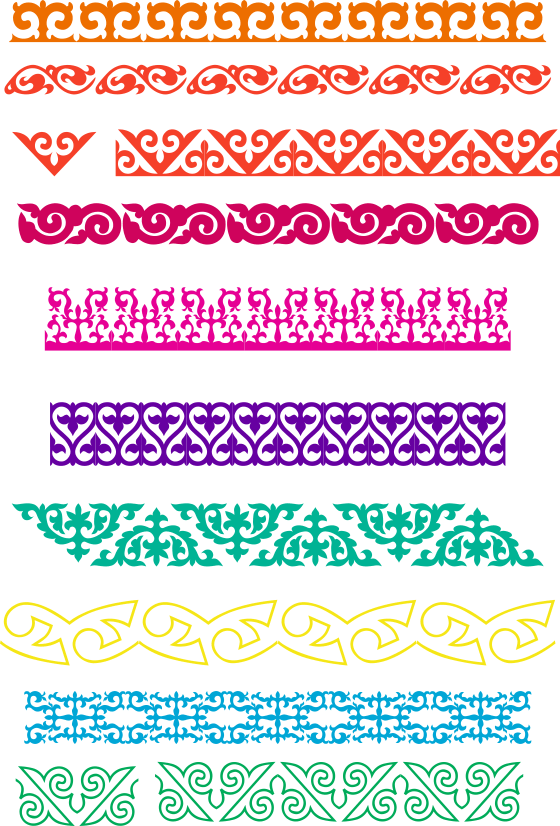 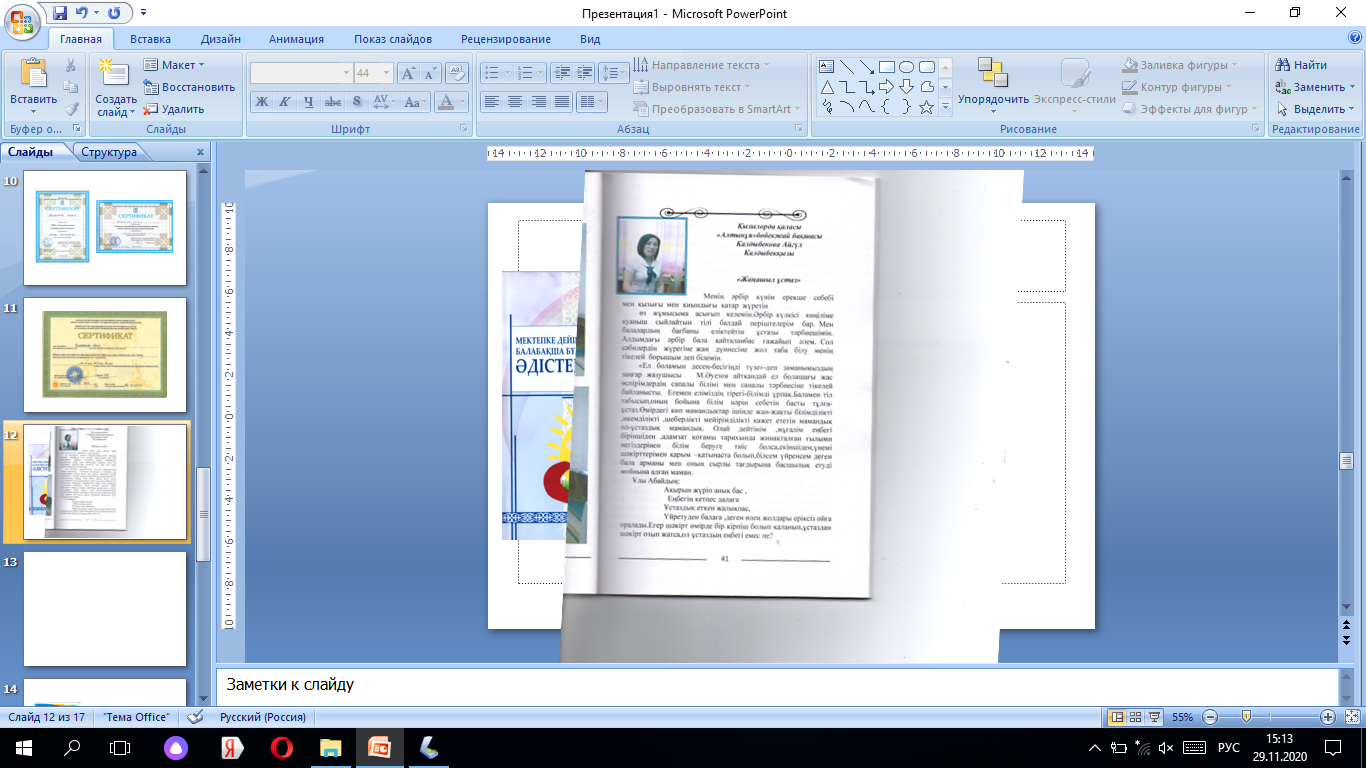 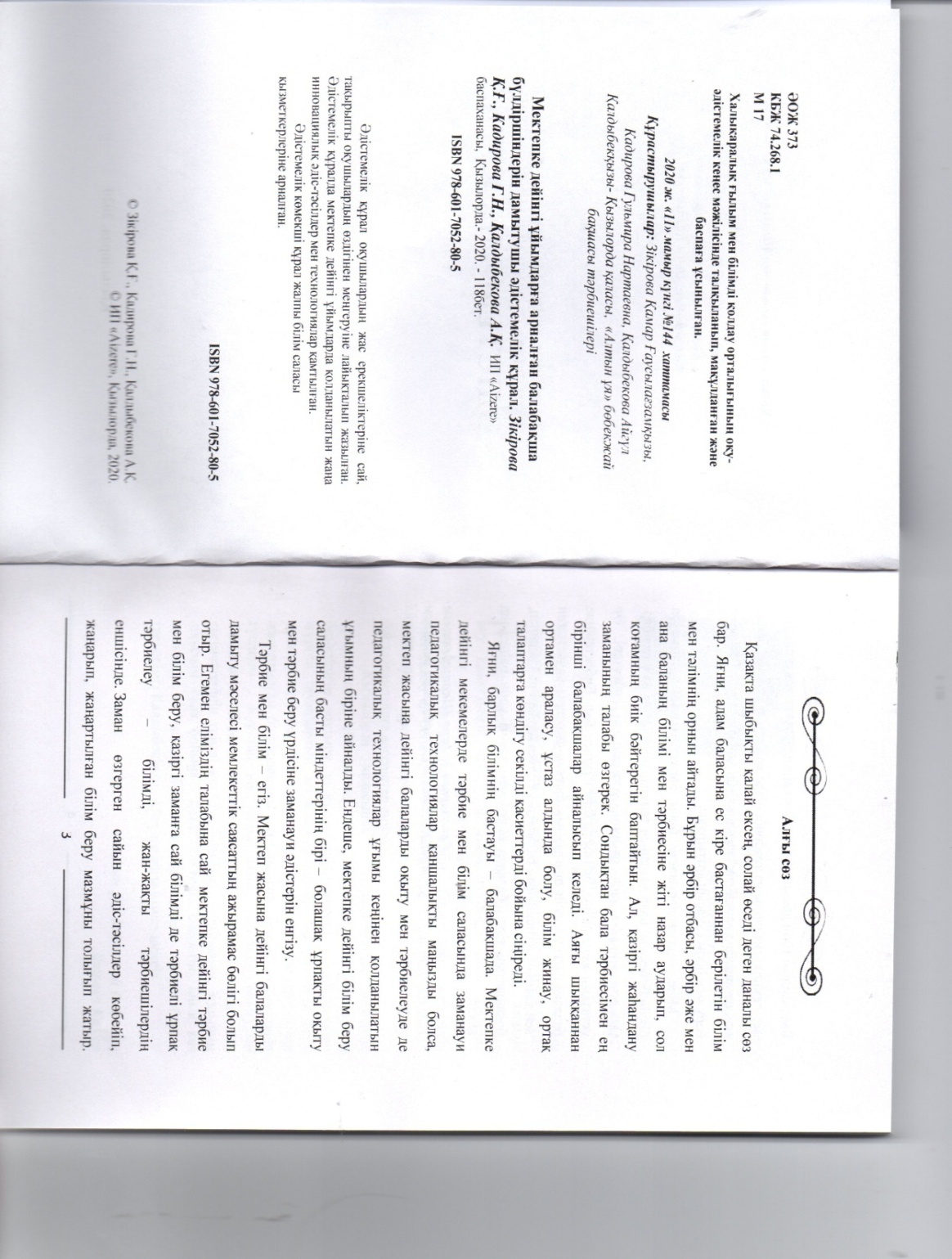 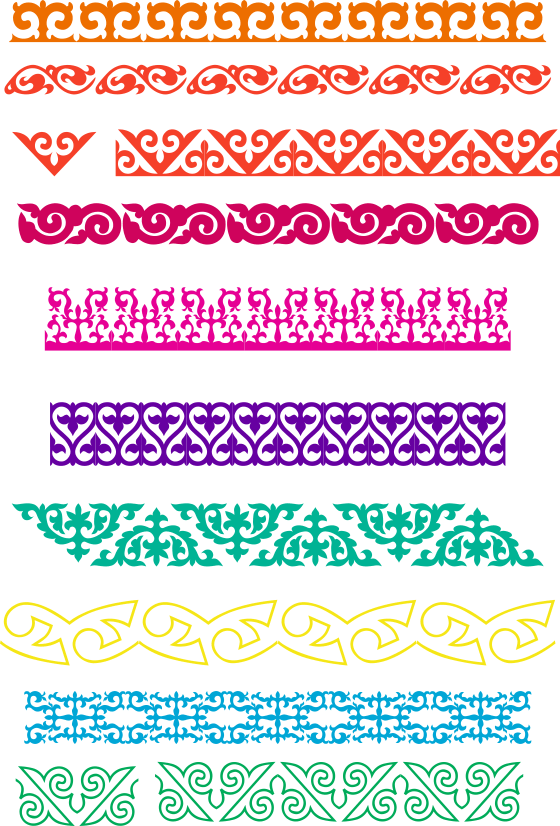 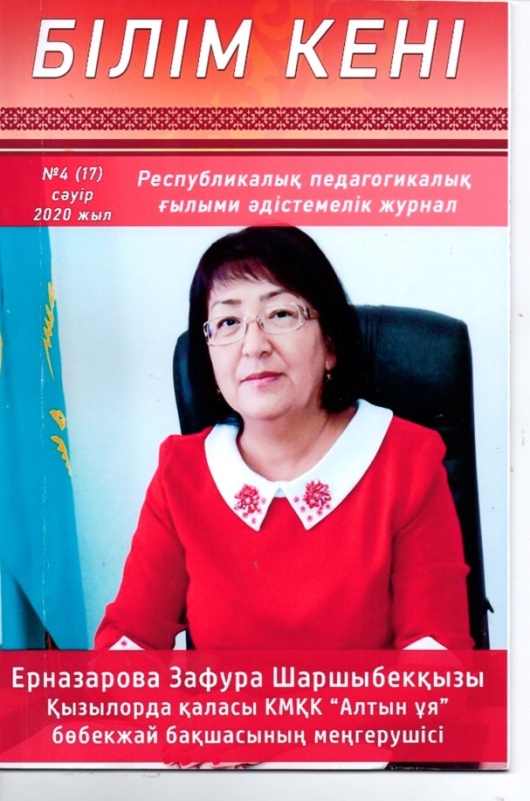 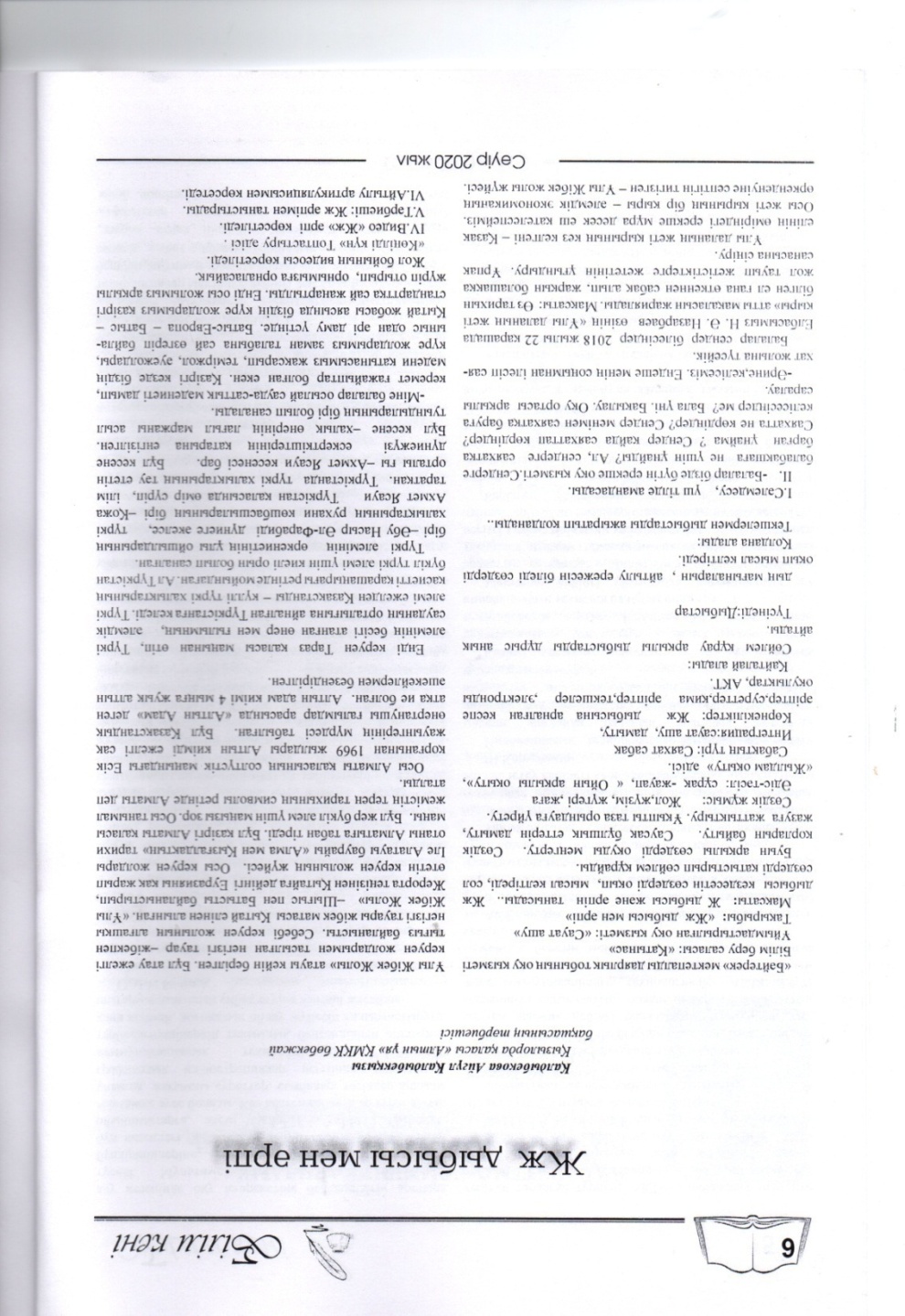 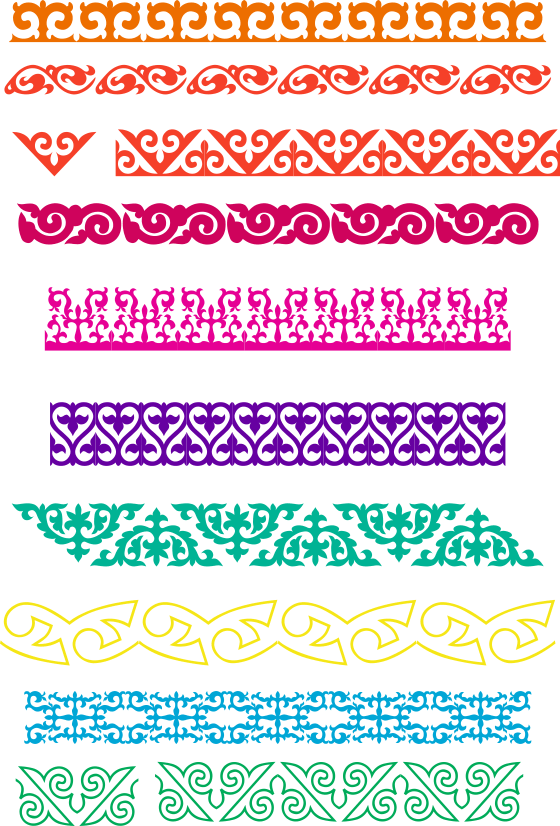 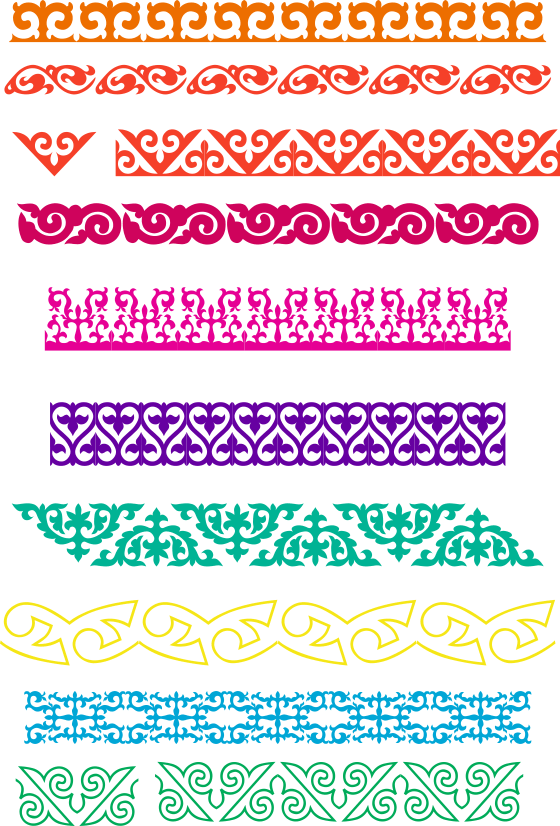 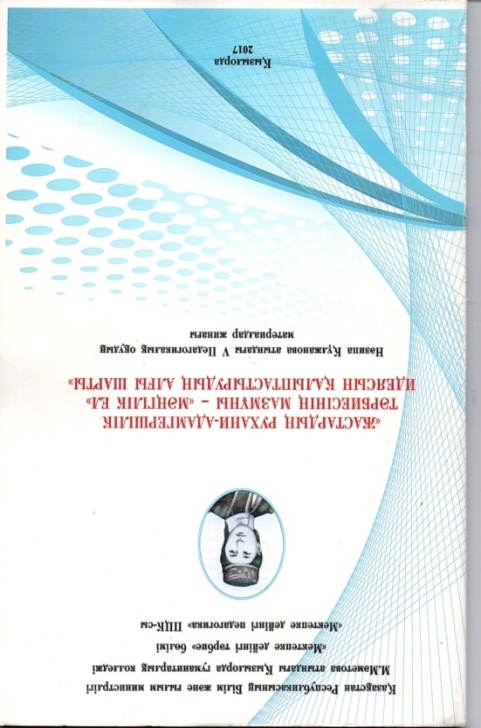 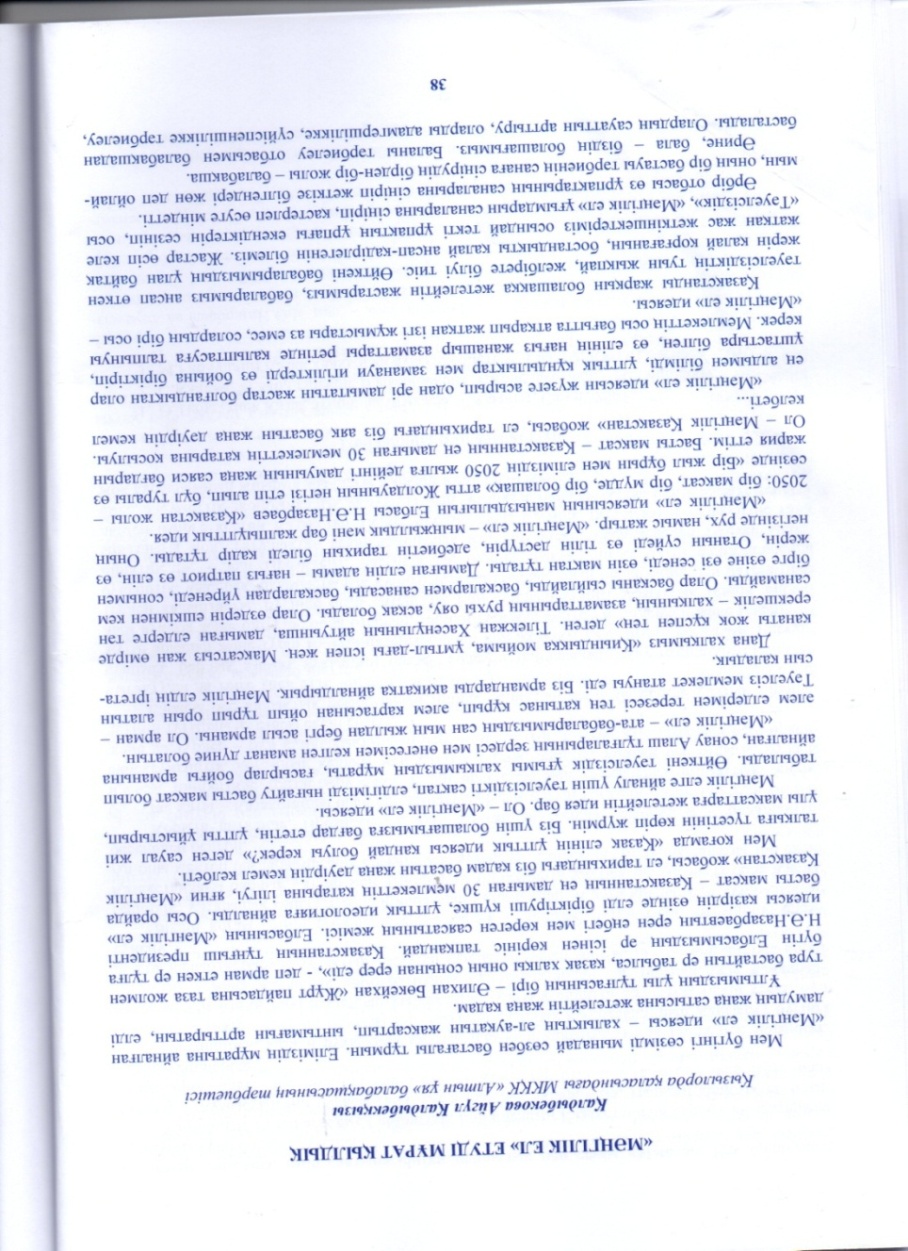 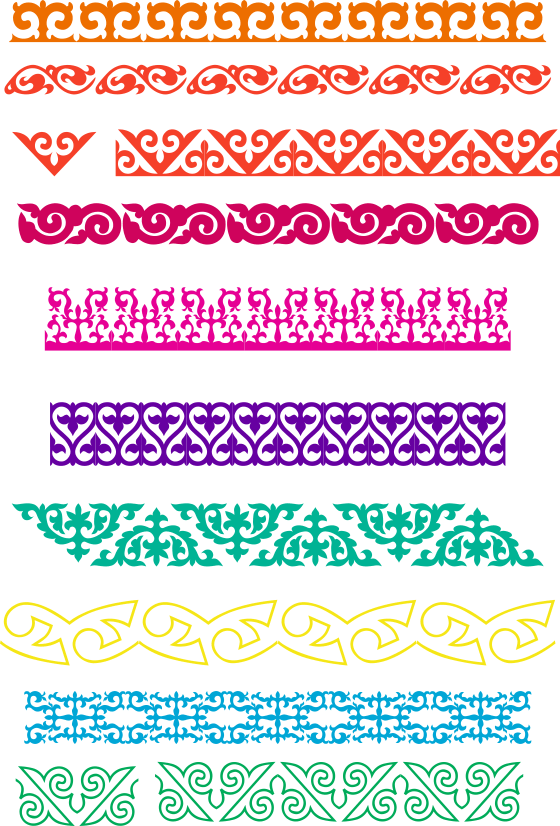 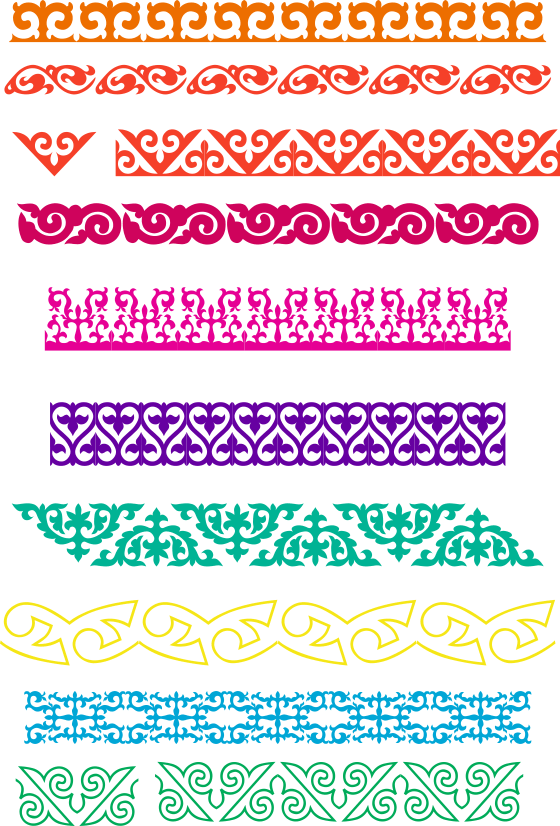 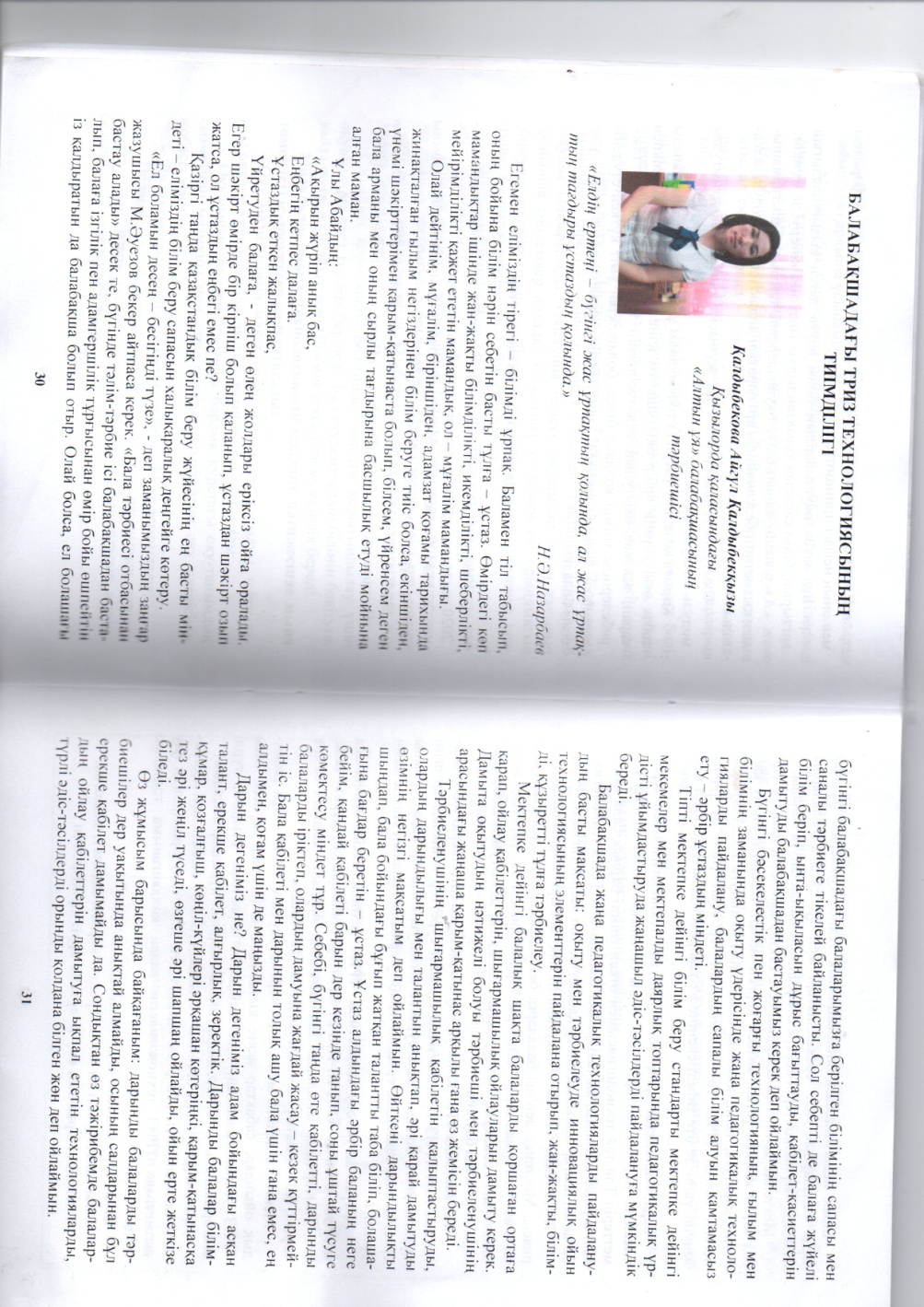 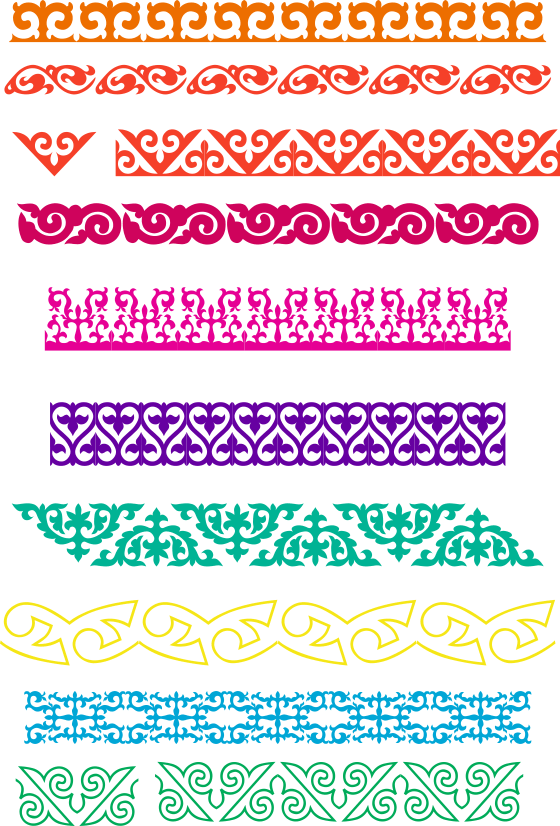 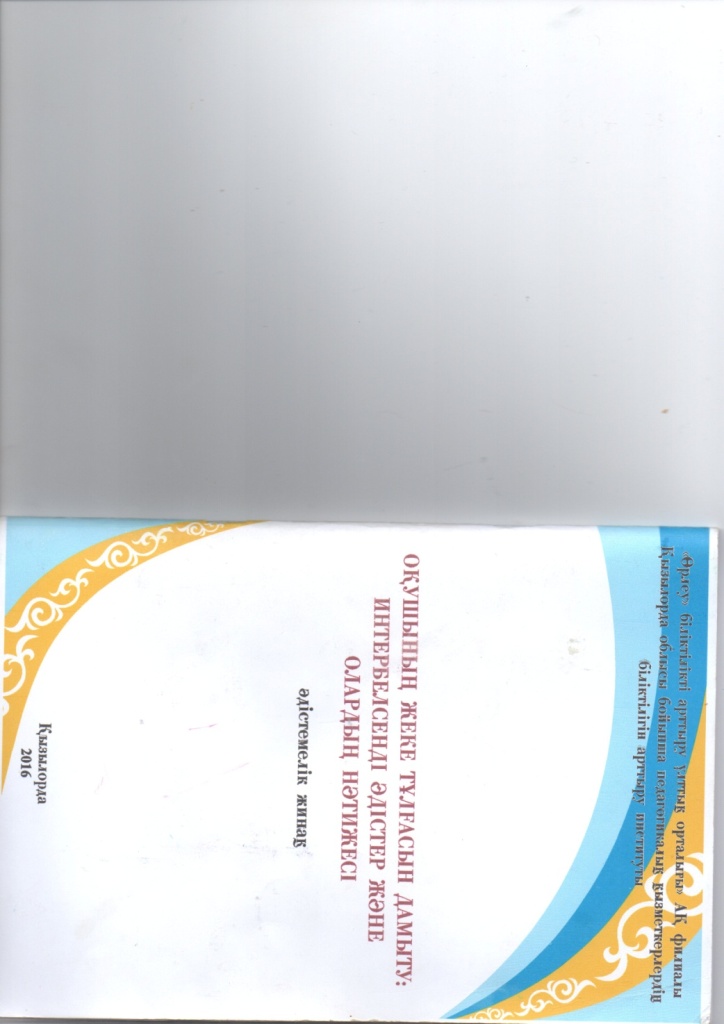 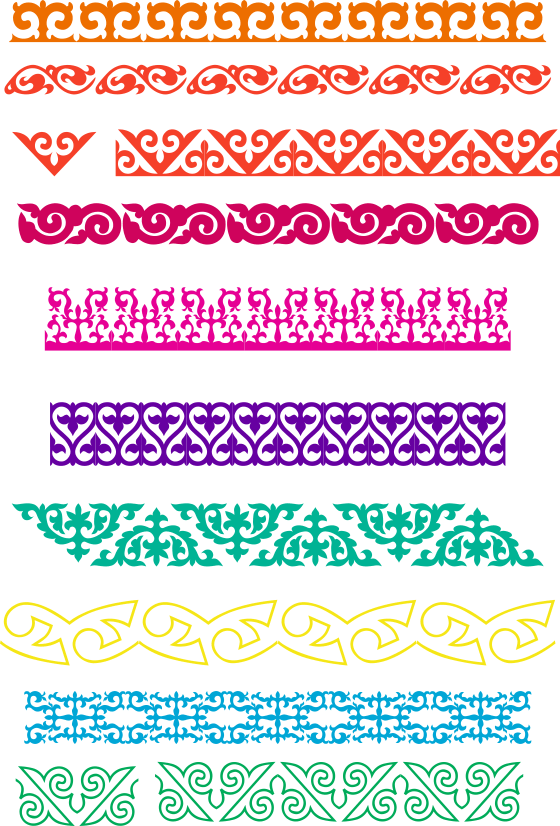 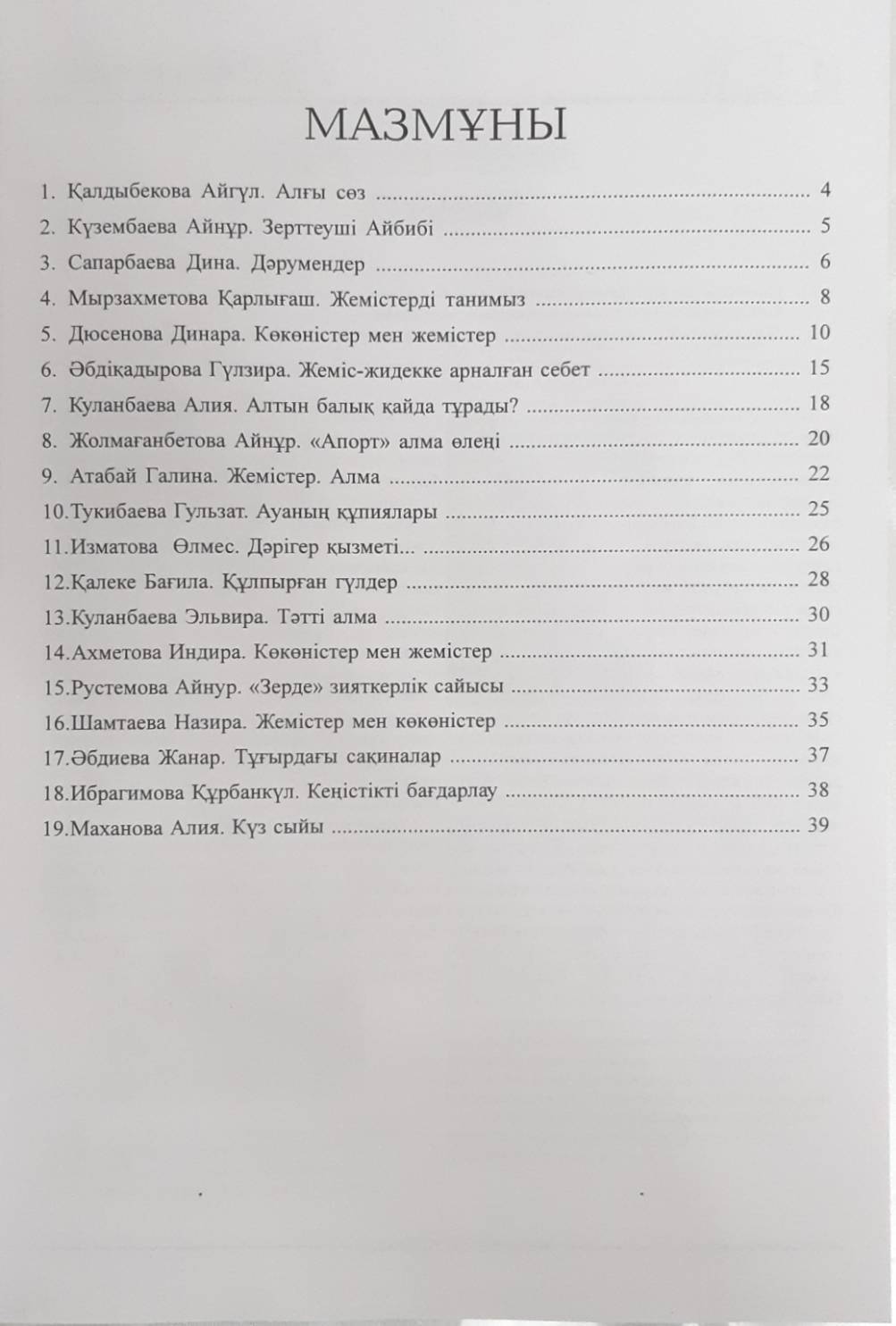 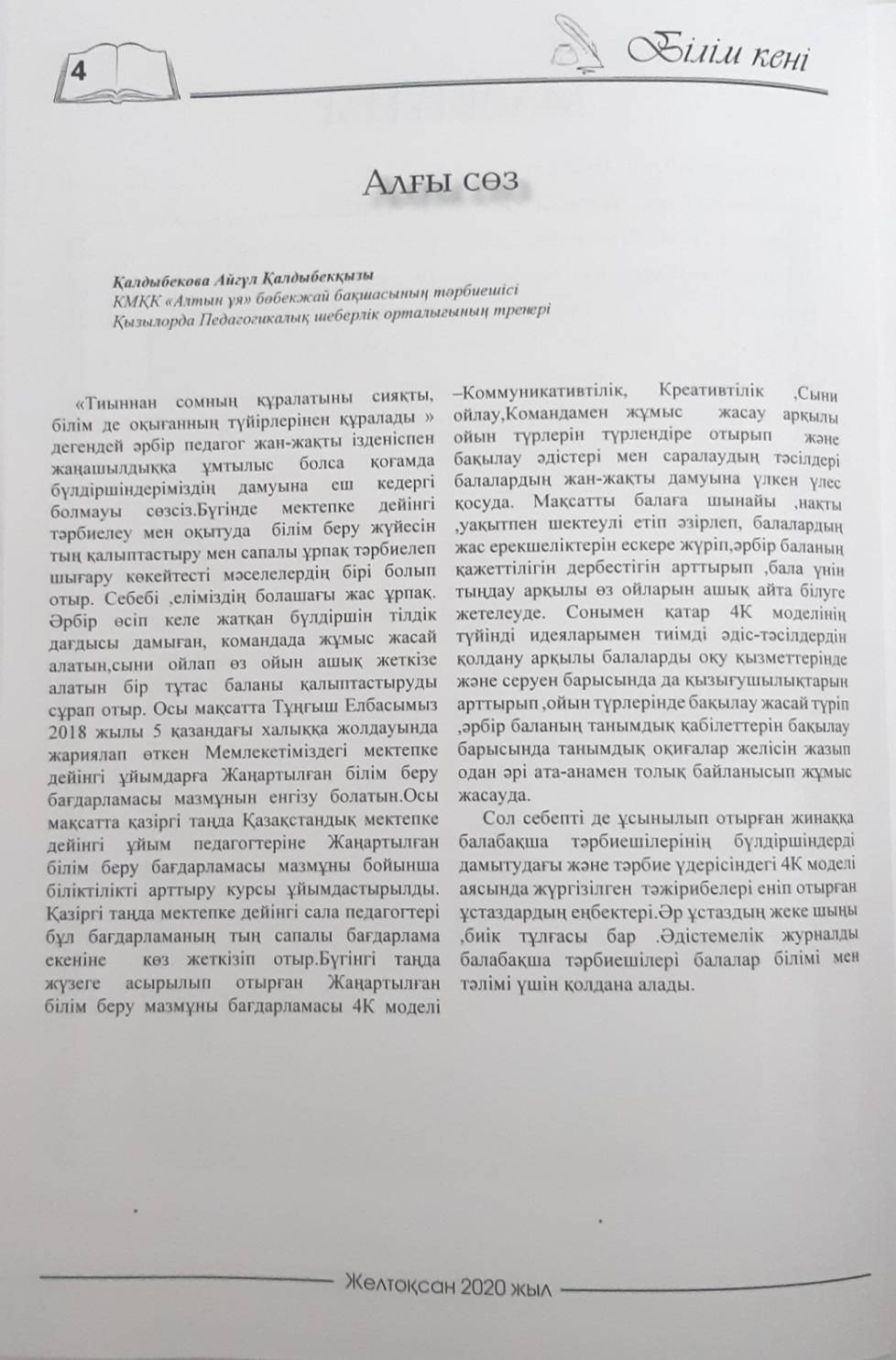 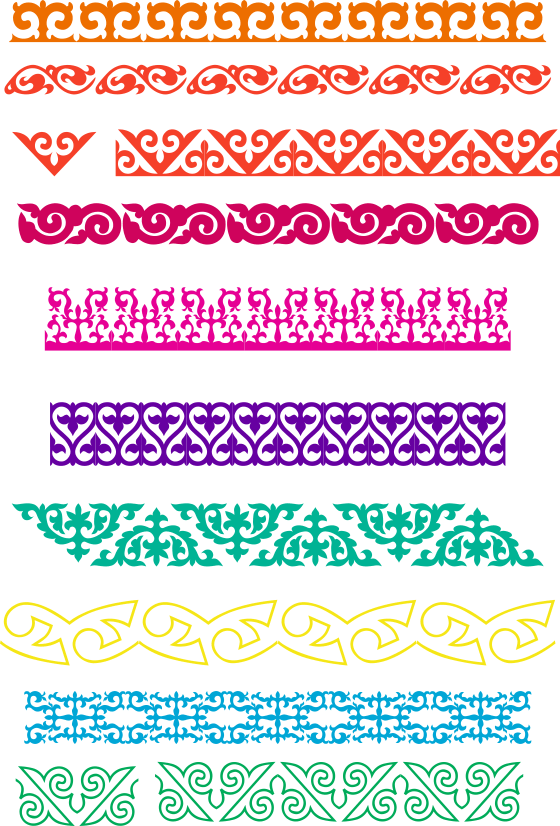 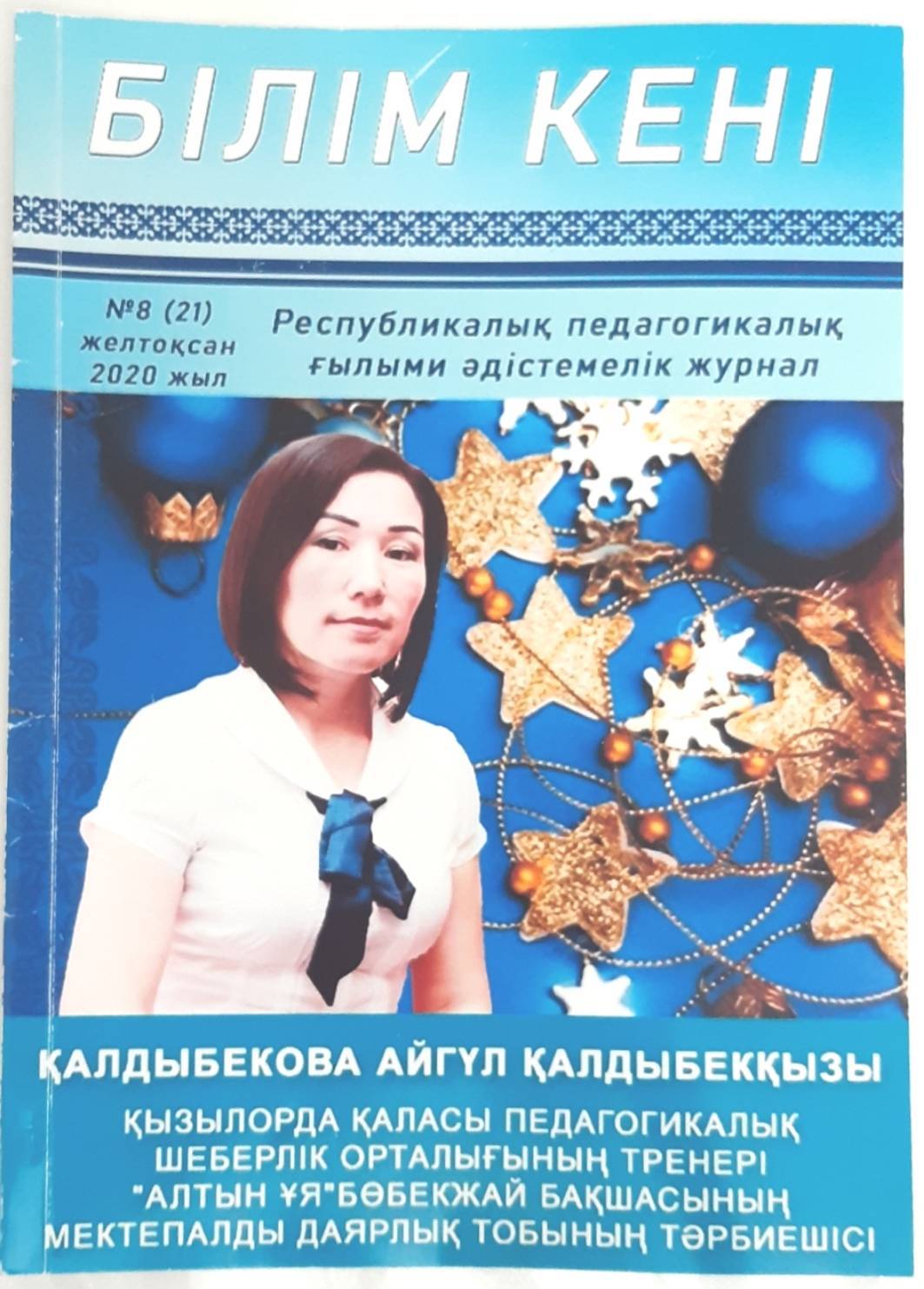 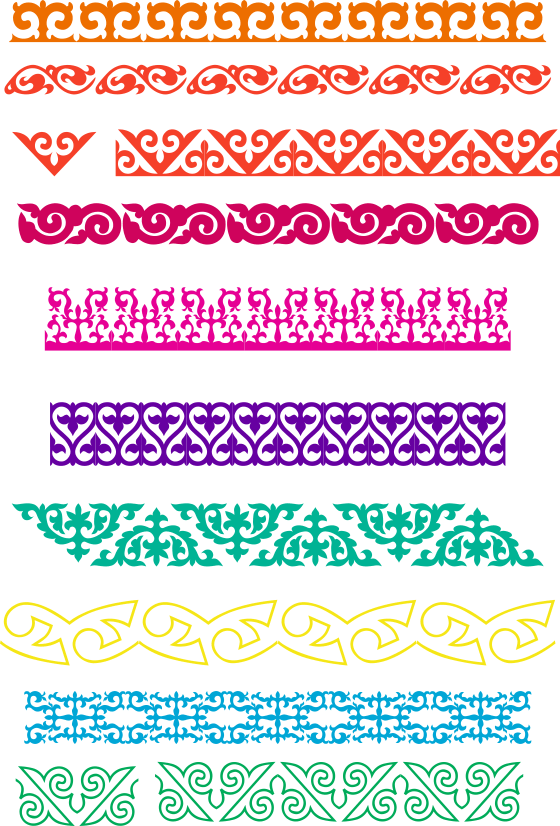 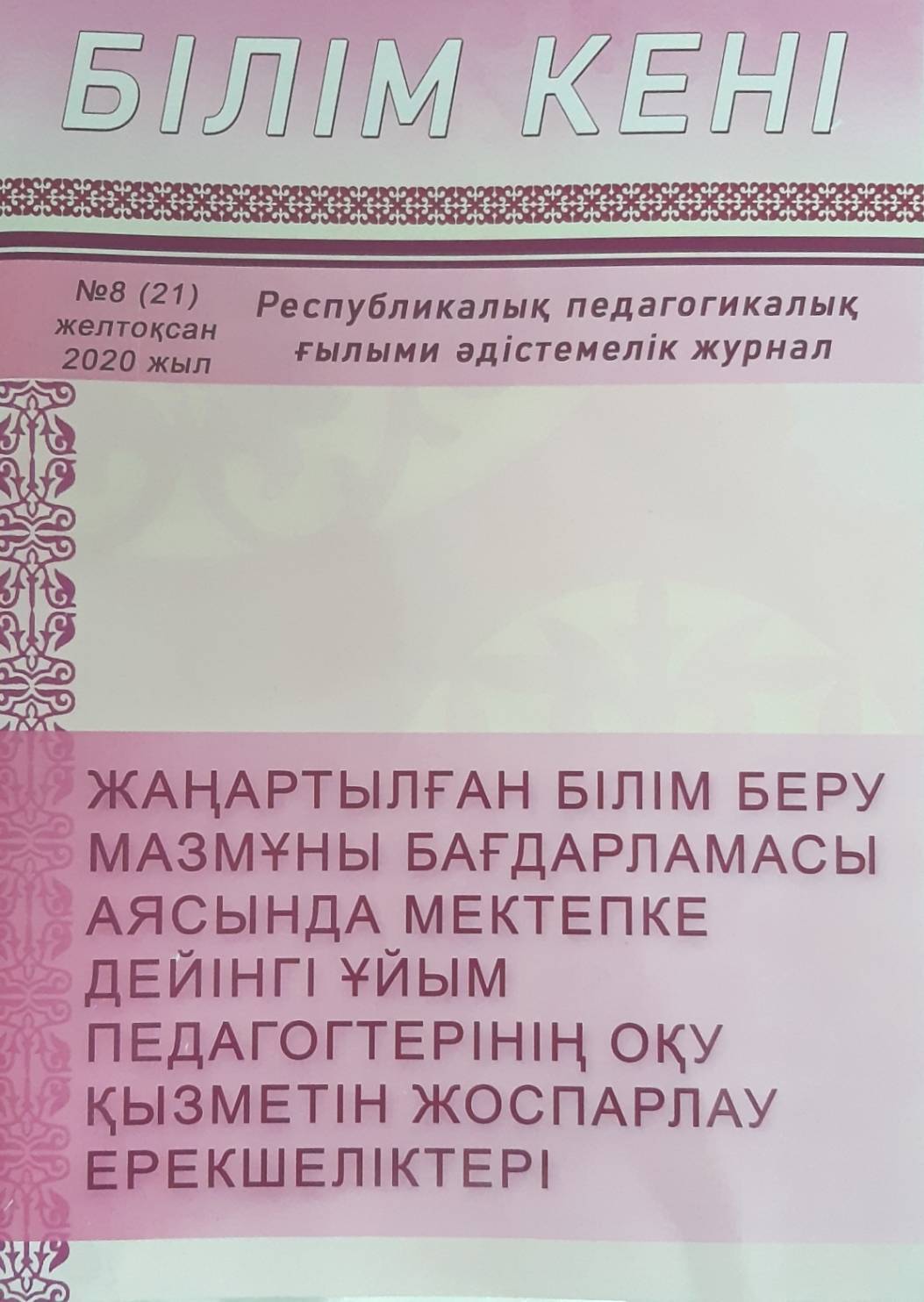 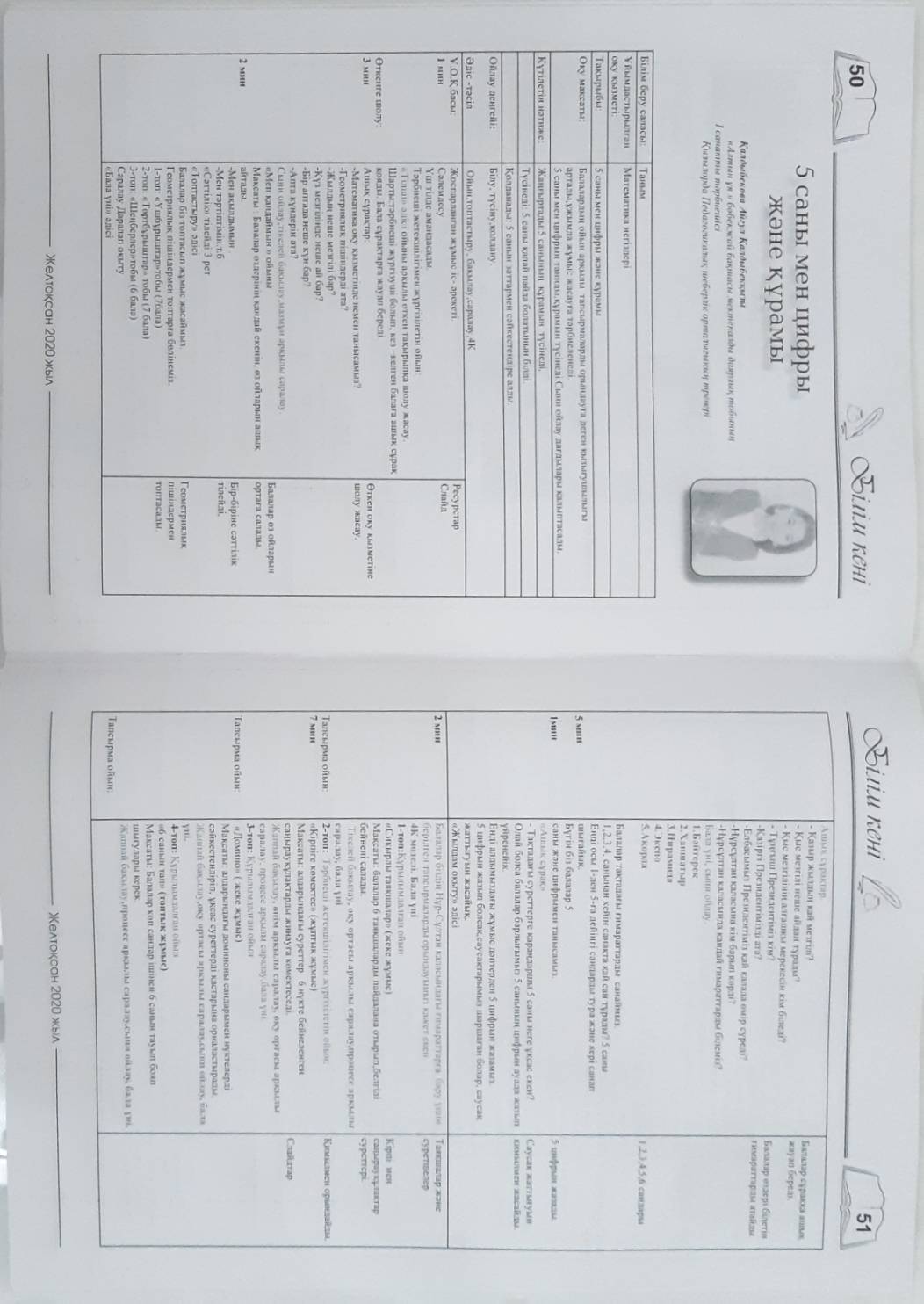 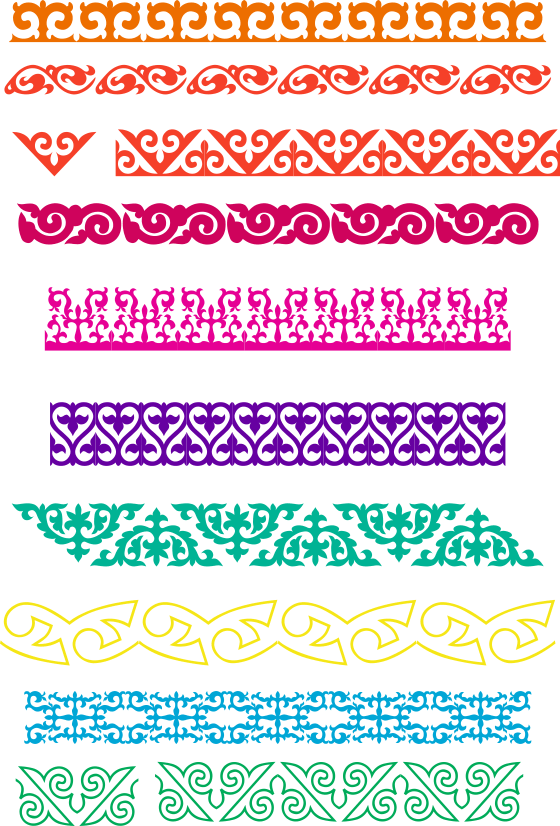 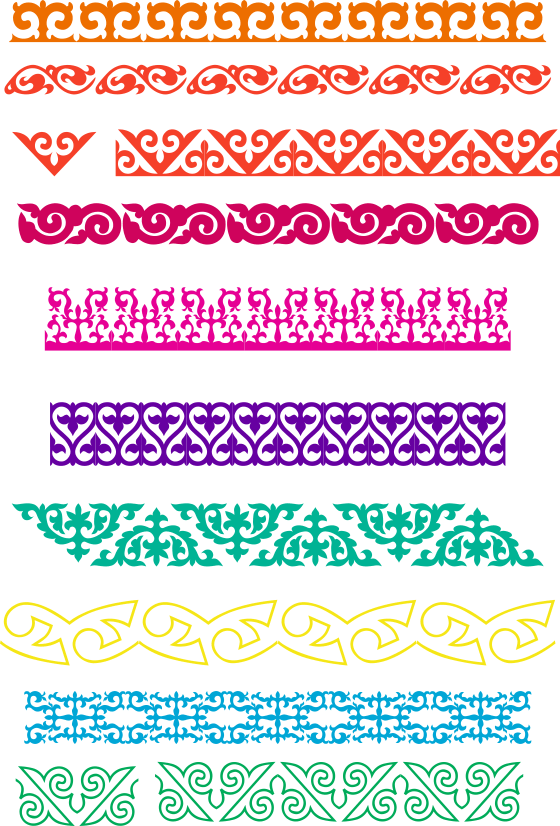 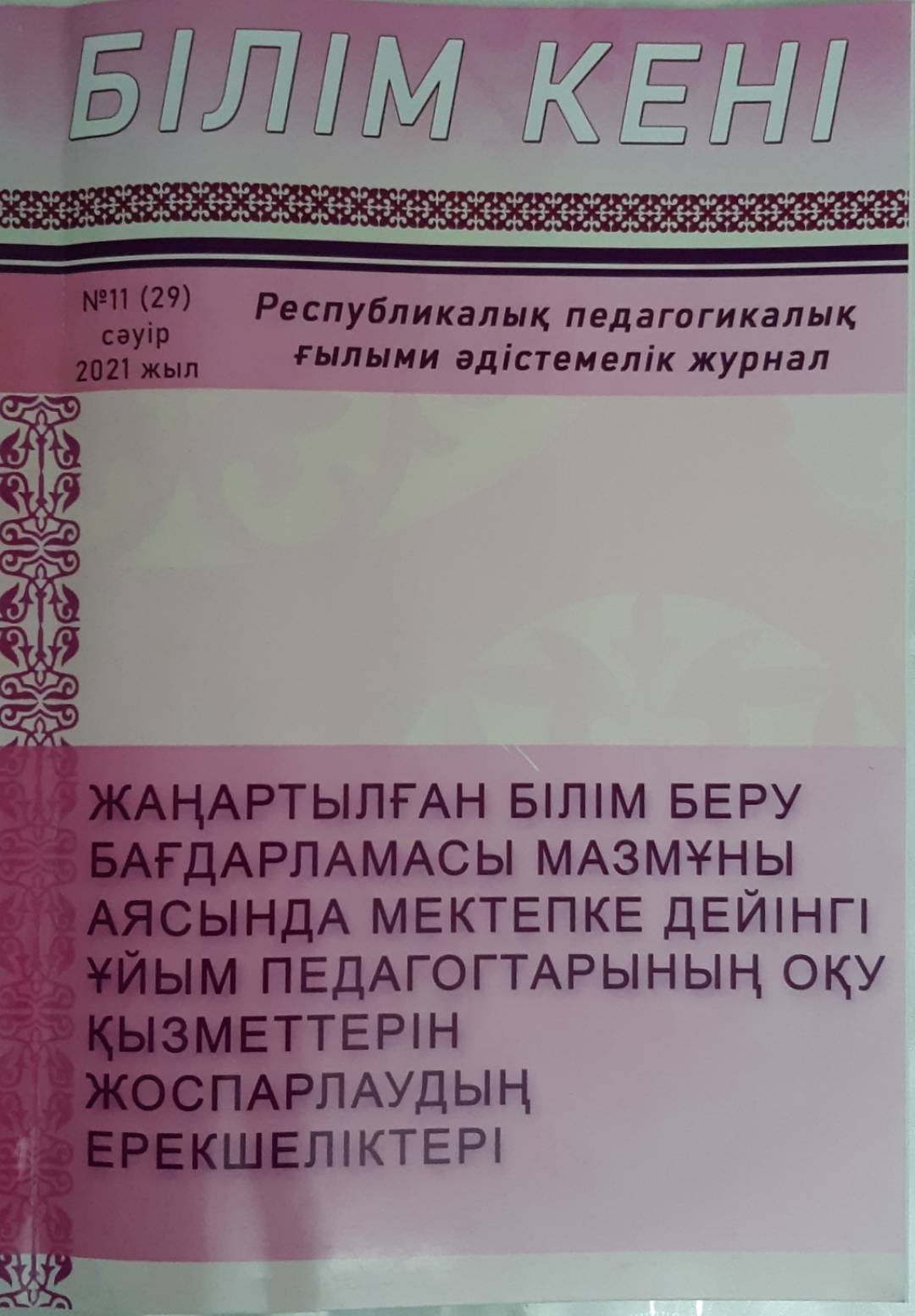 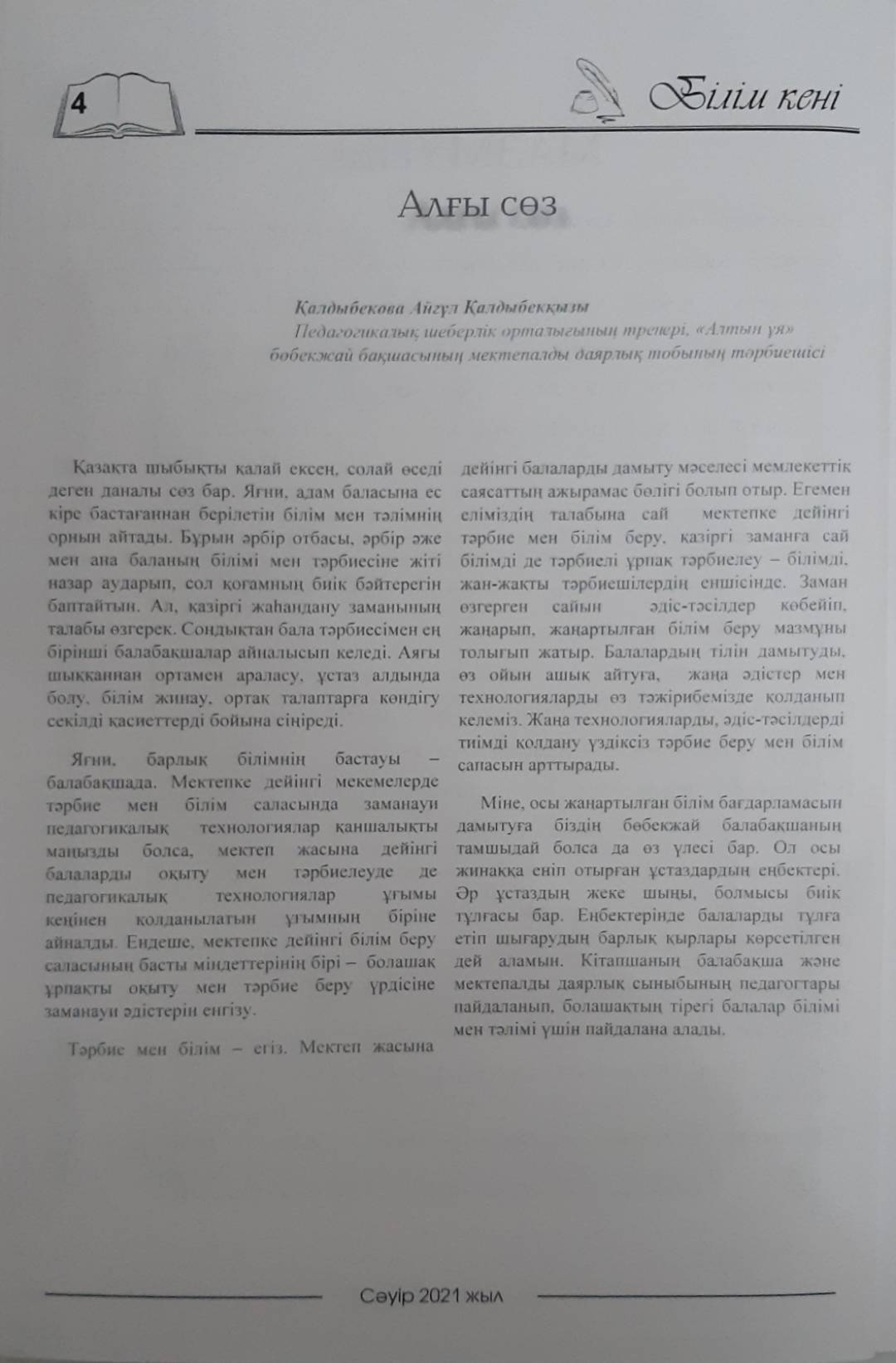 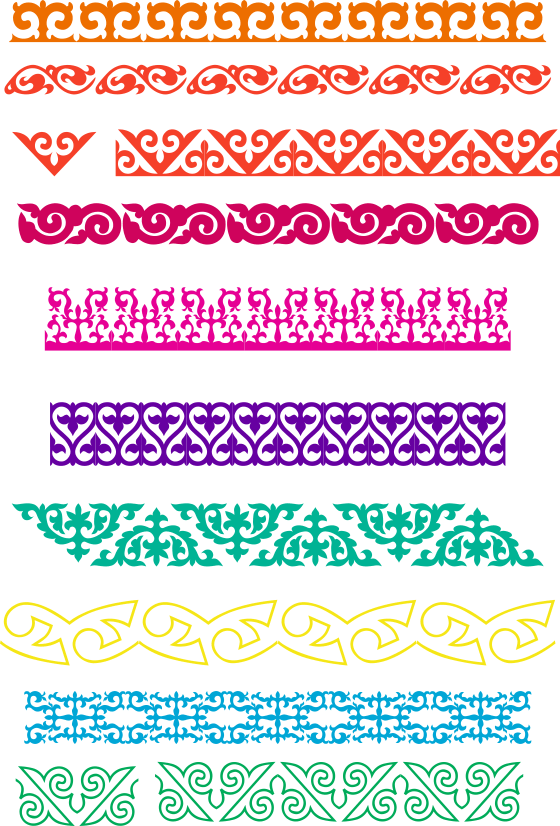 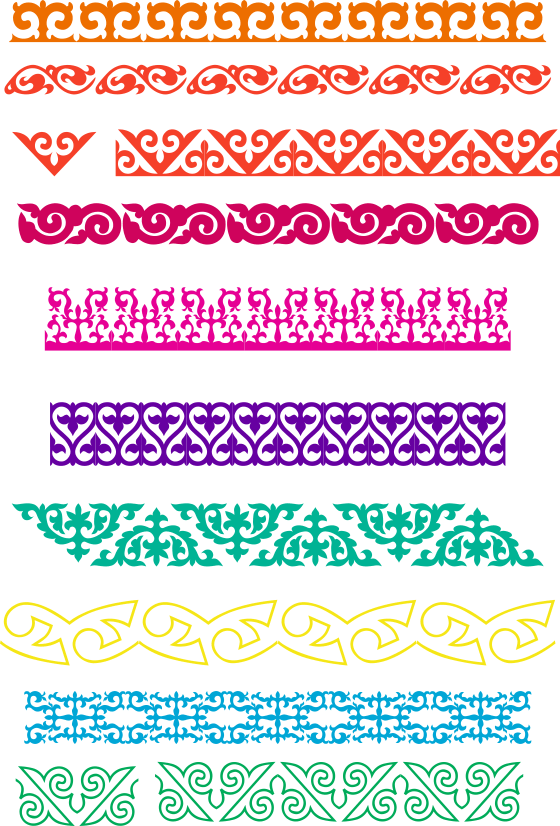 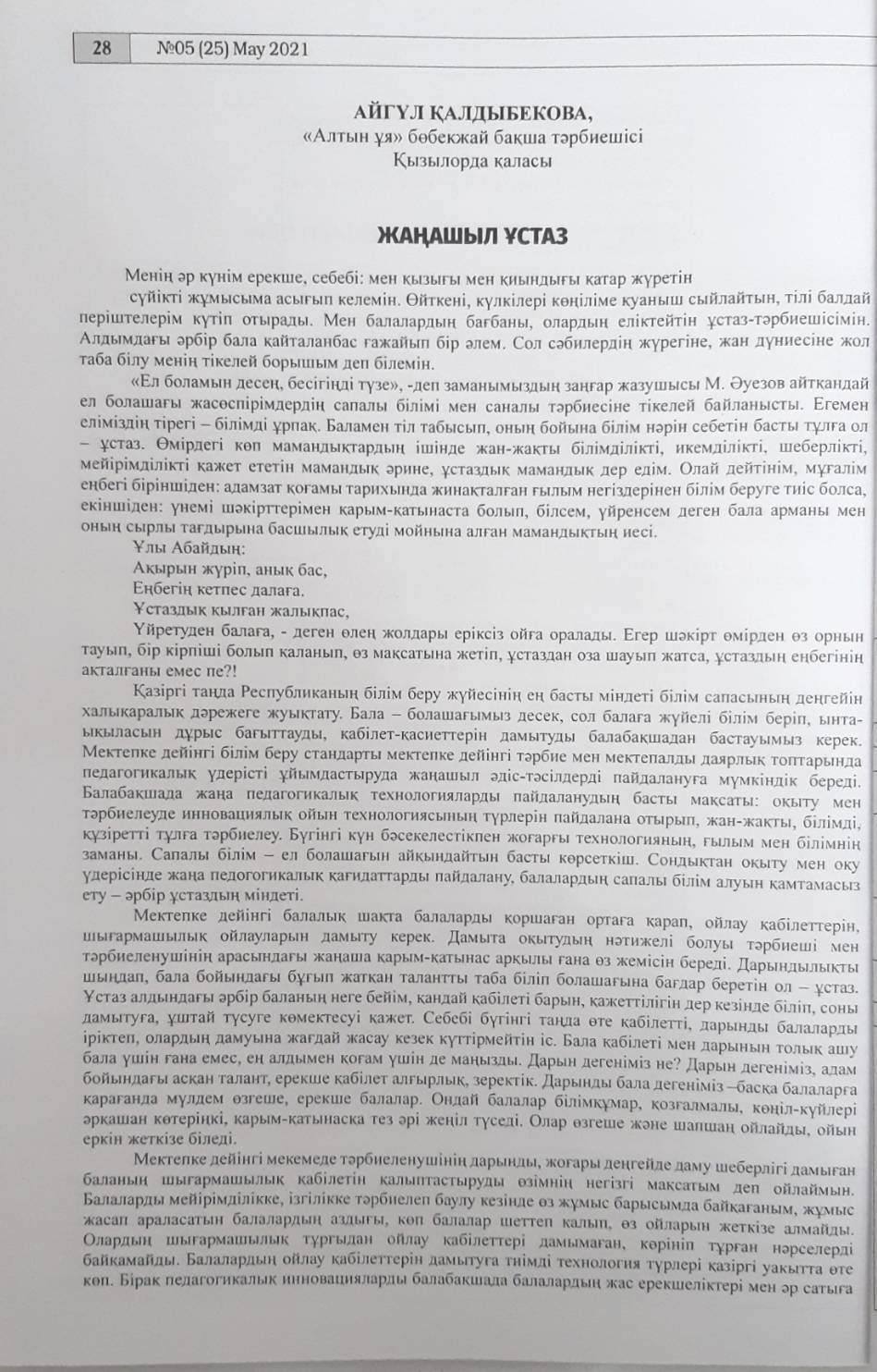 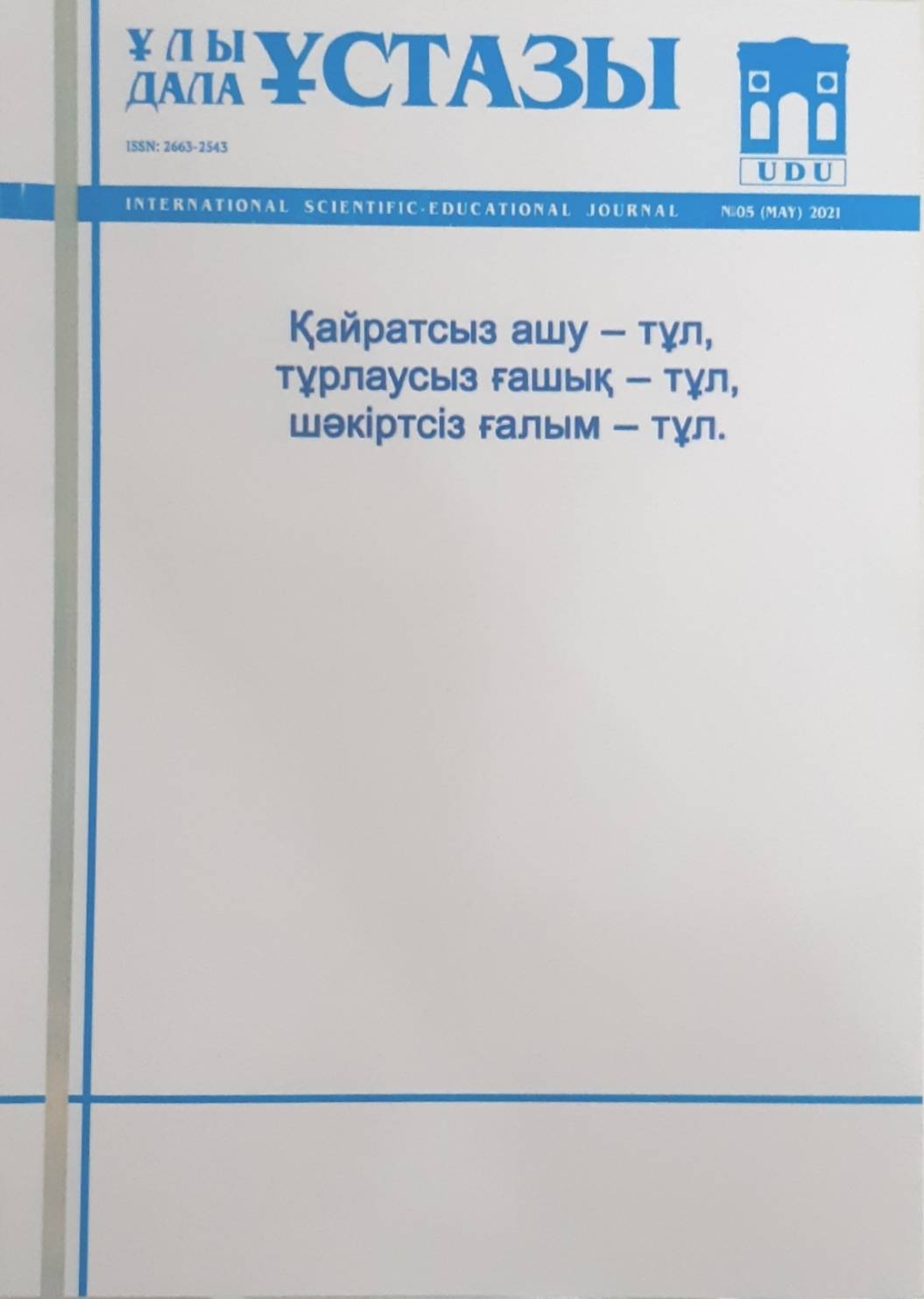 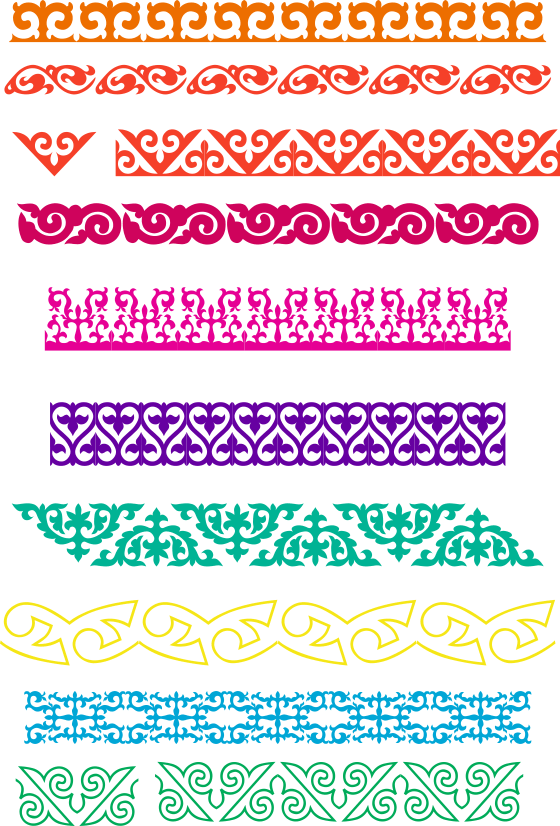 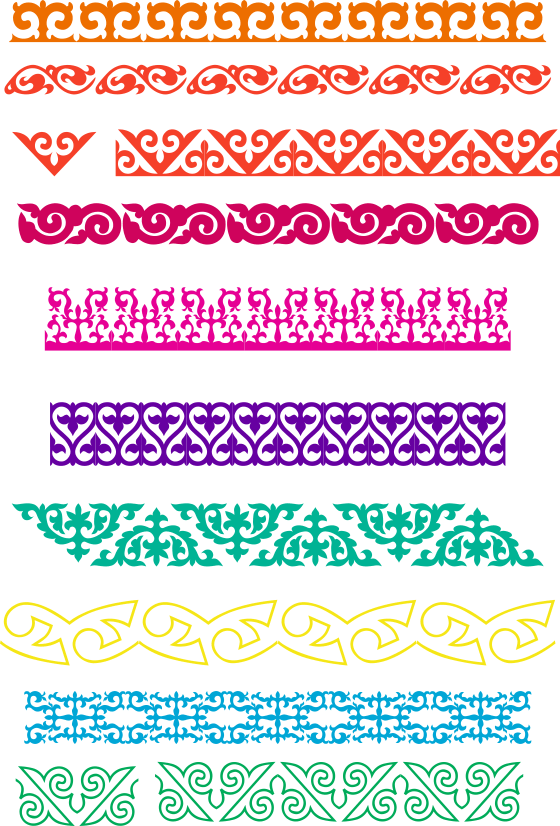 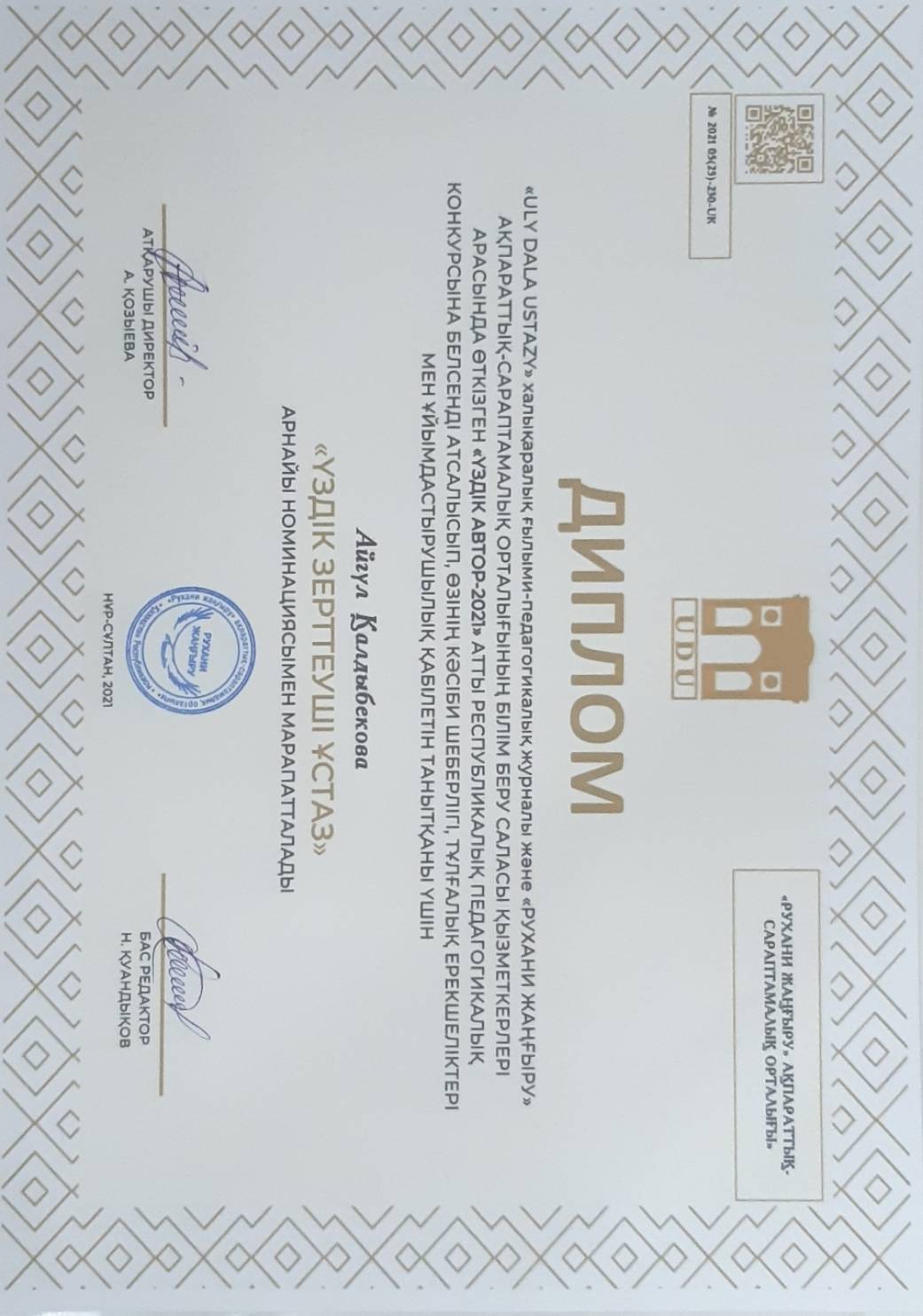 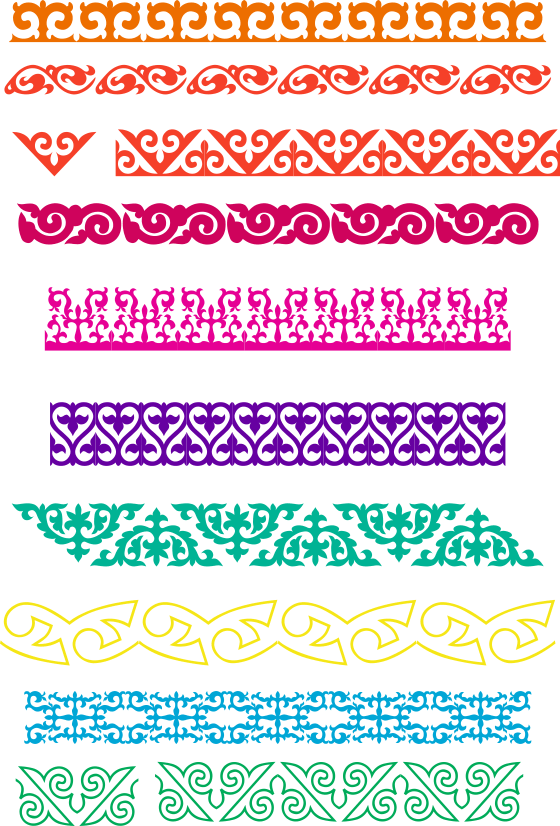 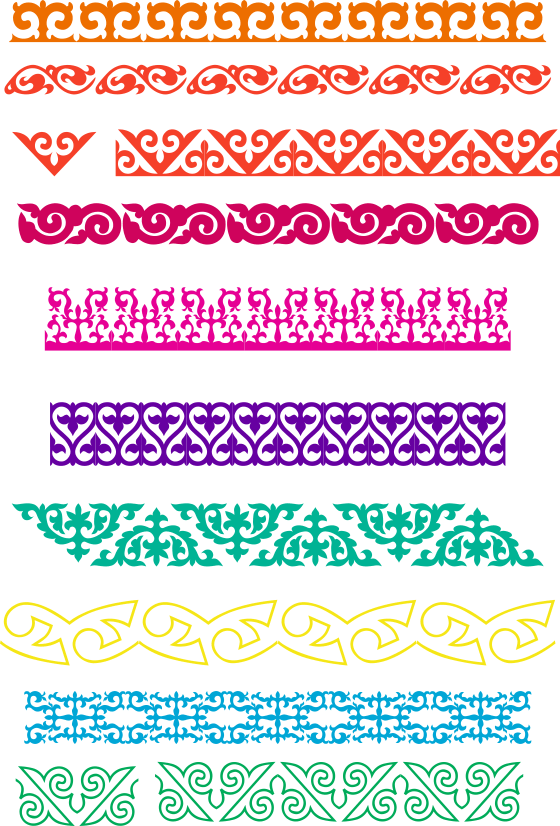 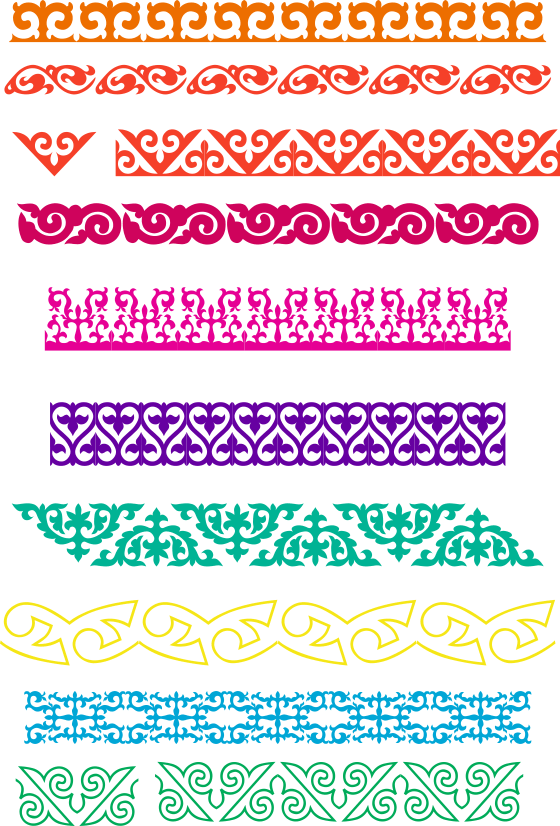 Фото   галерея
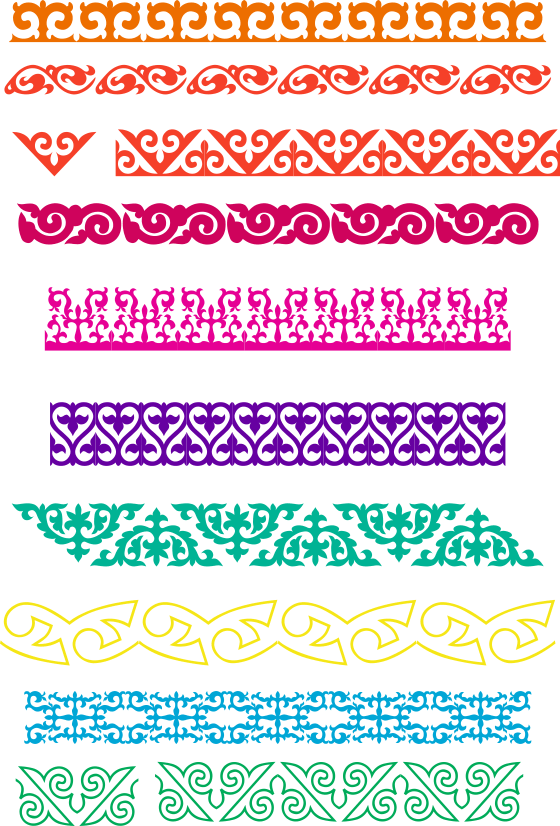 Педагогикалық шеберлік орталығы
Жаңартылған білім беру мазмұны 
бойынша тренерлік дәріс беру кезеңі
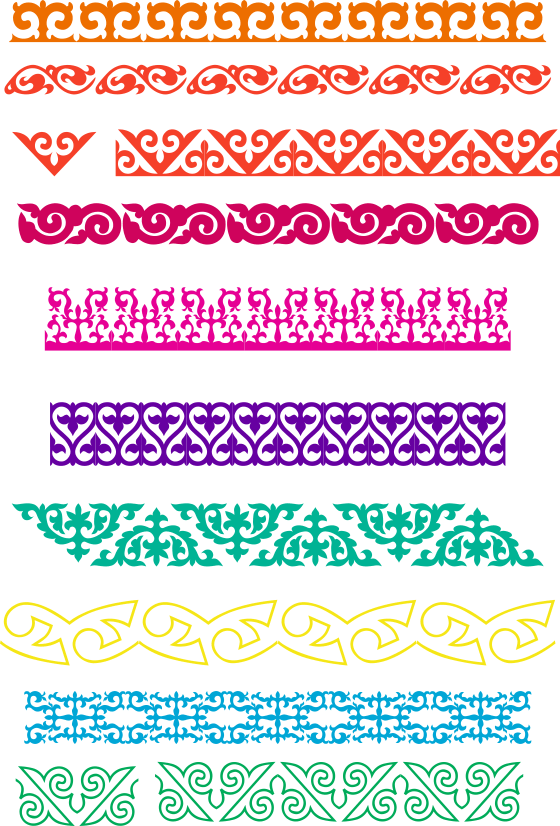 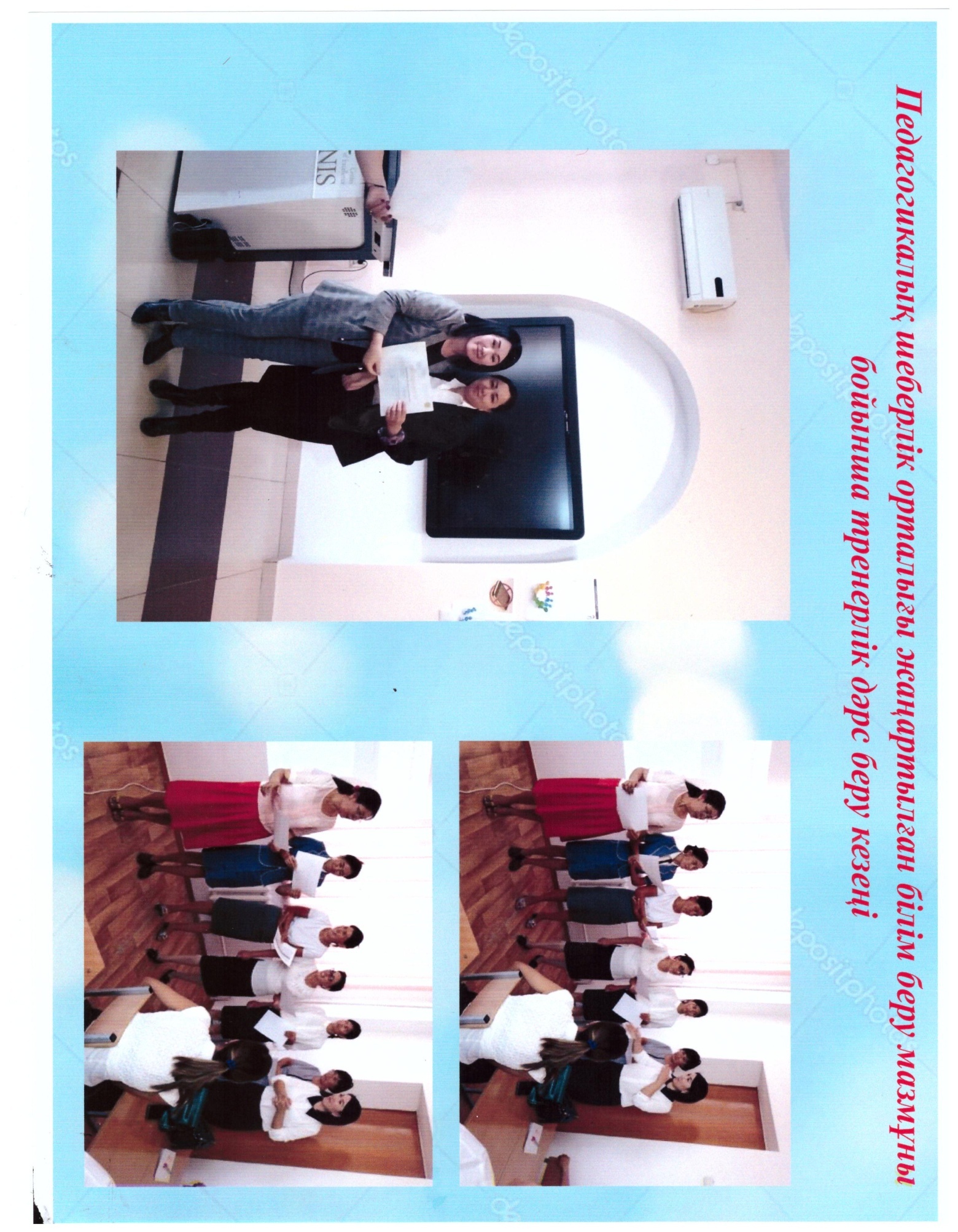 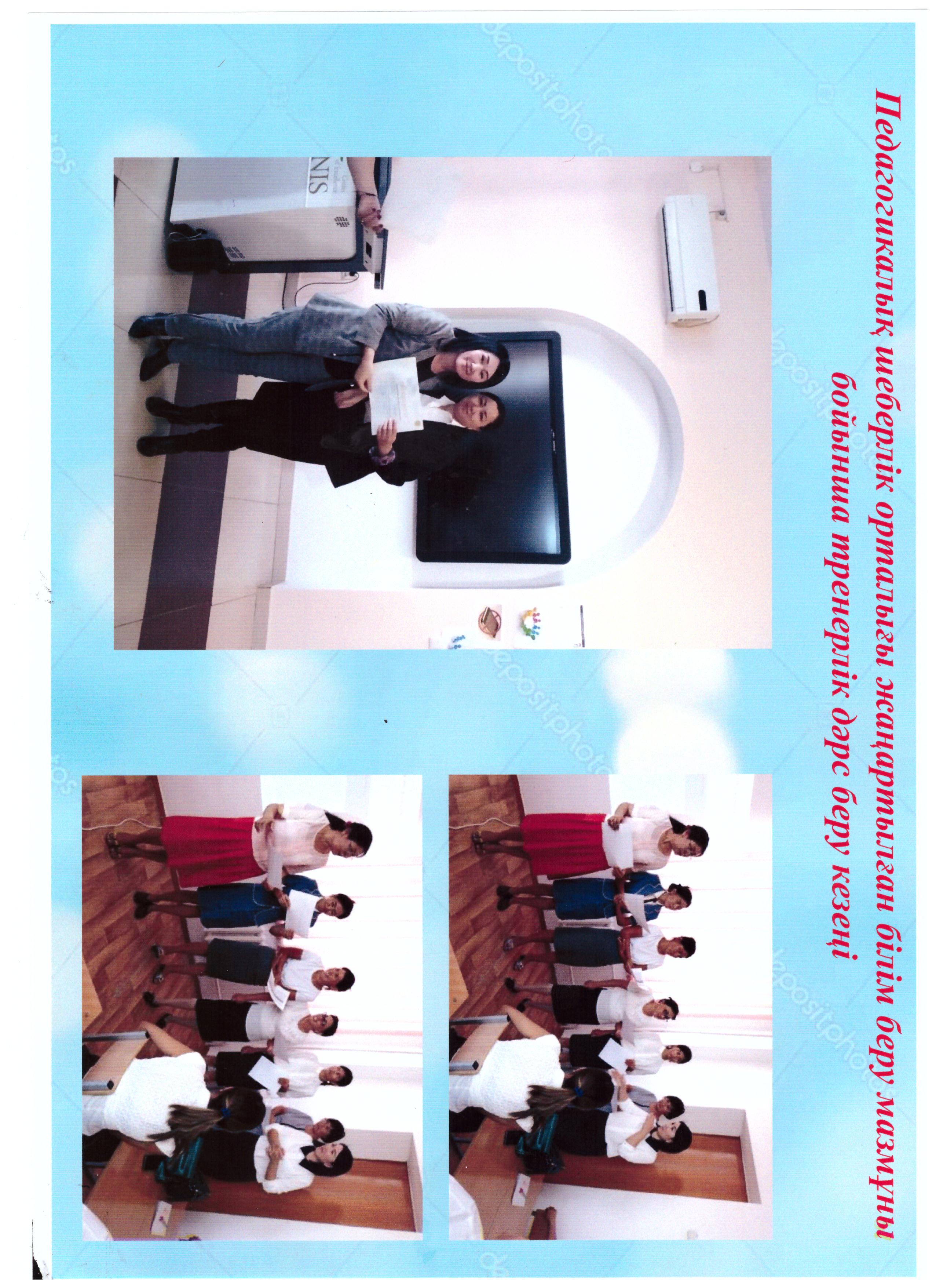 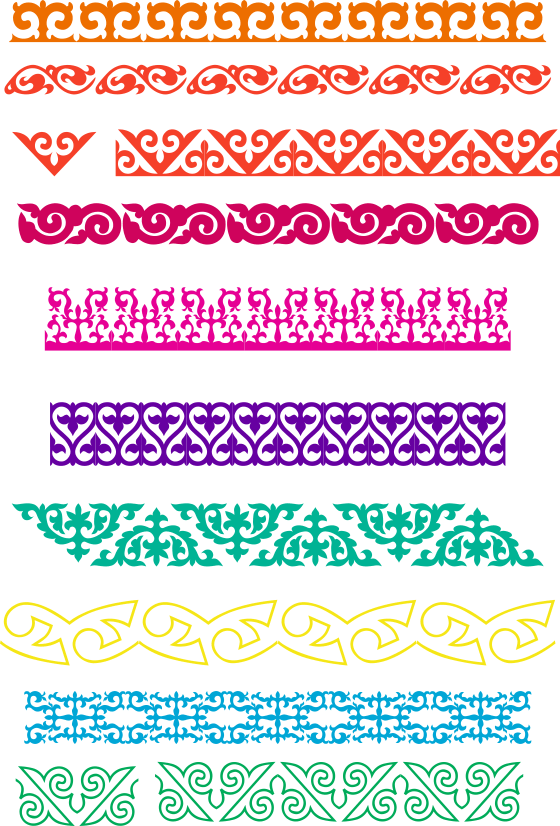 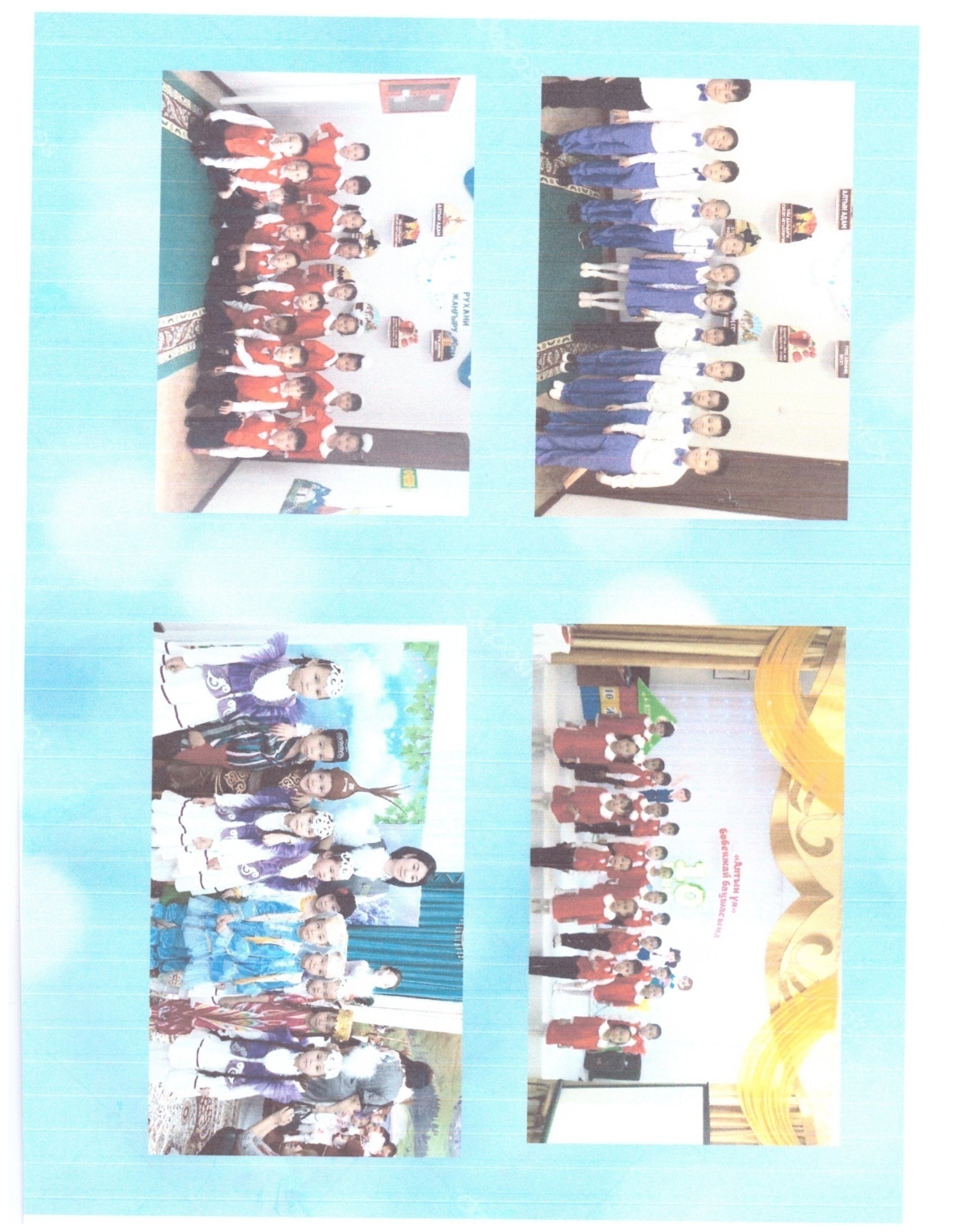 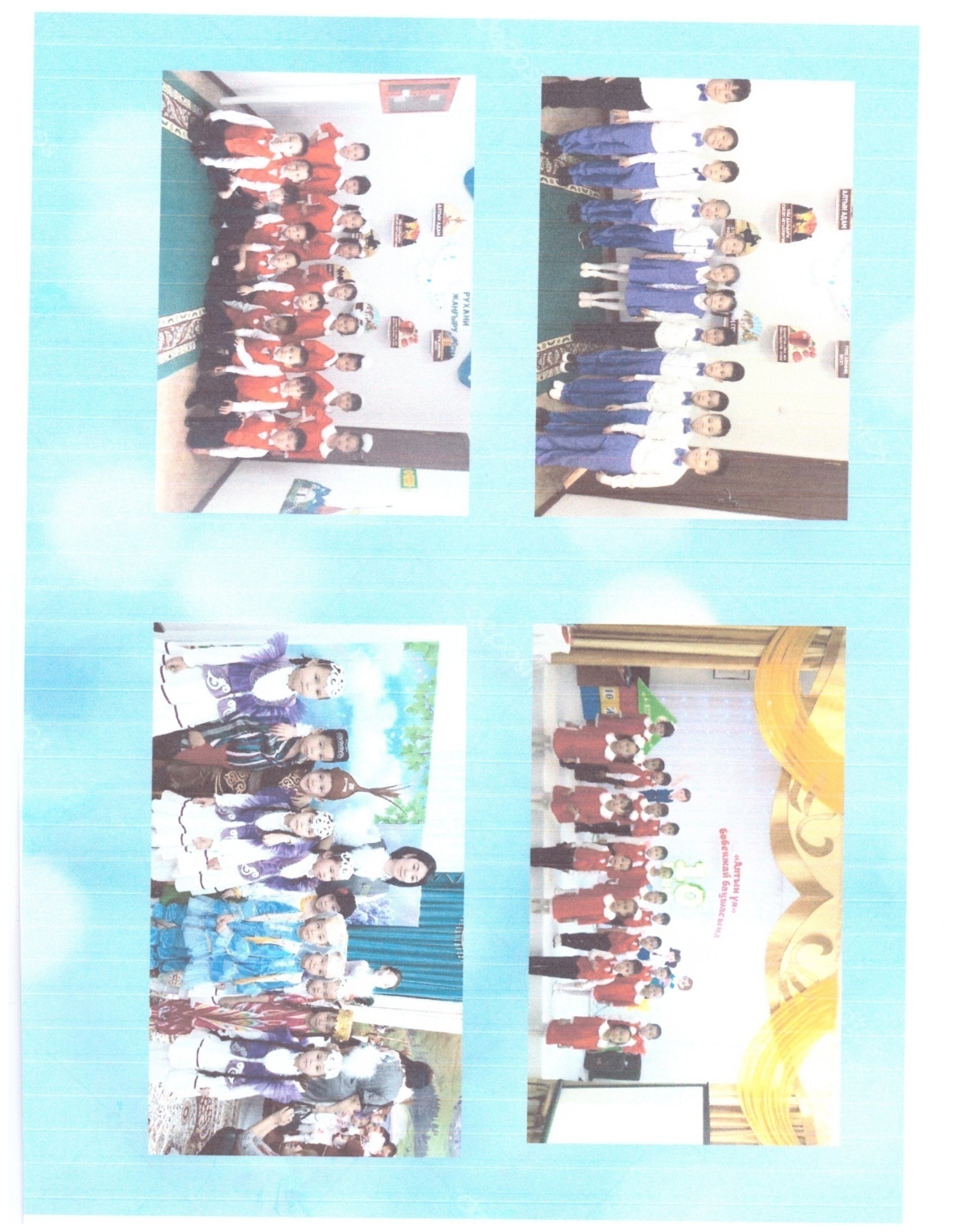 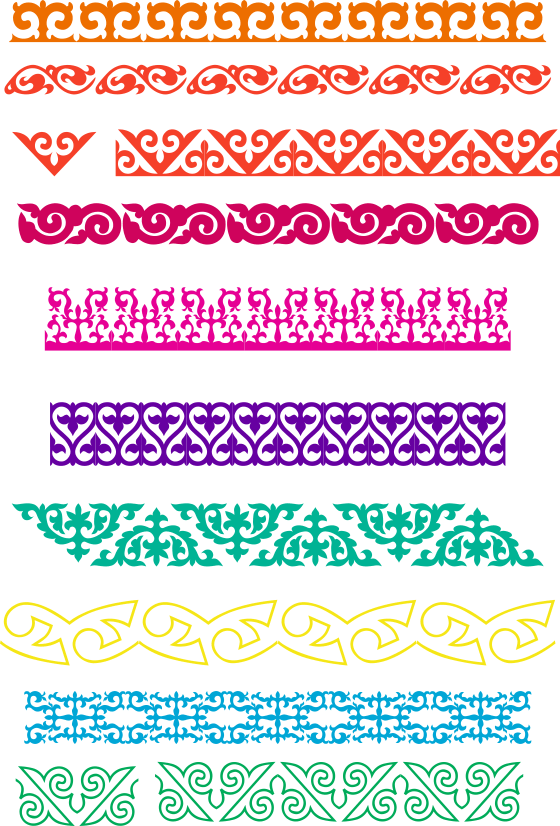 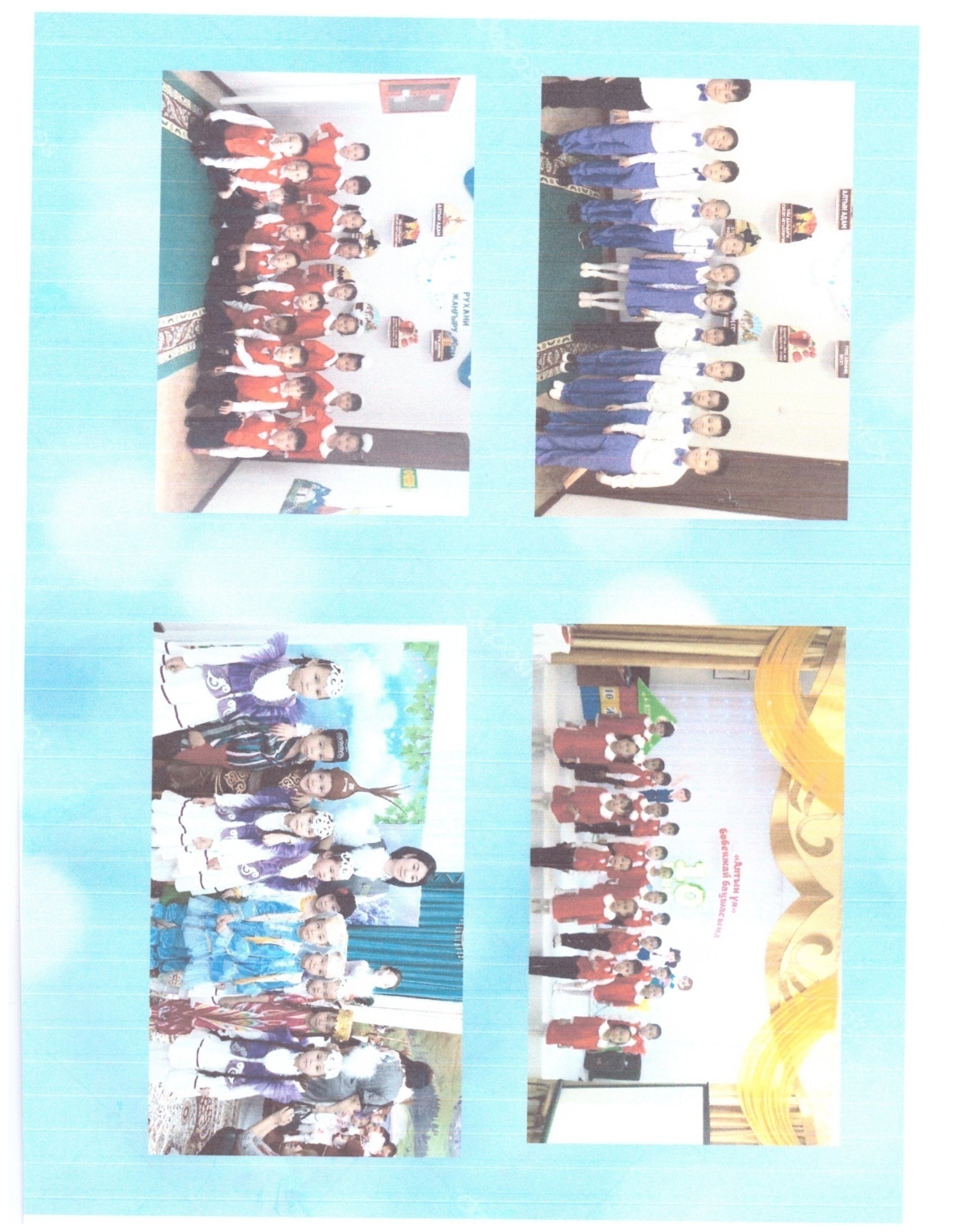 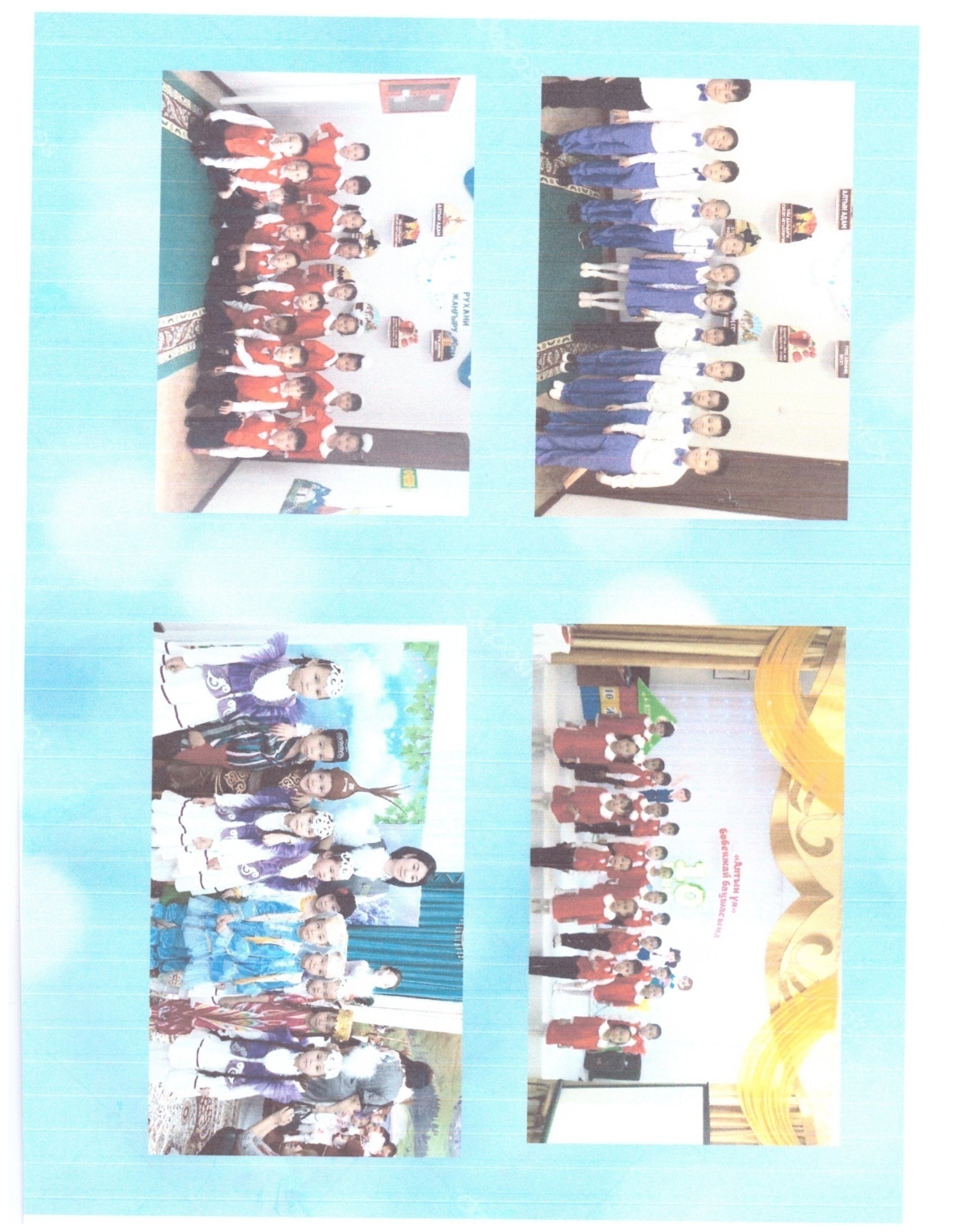 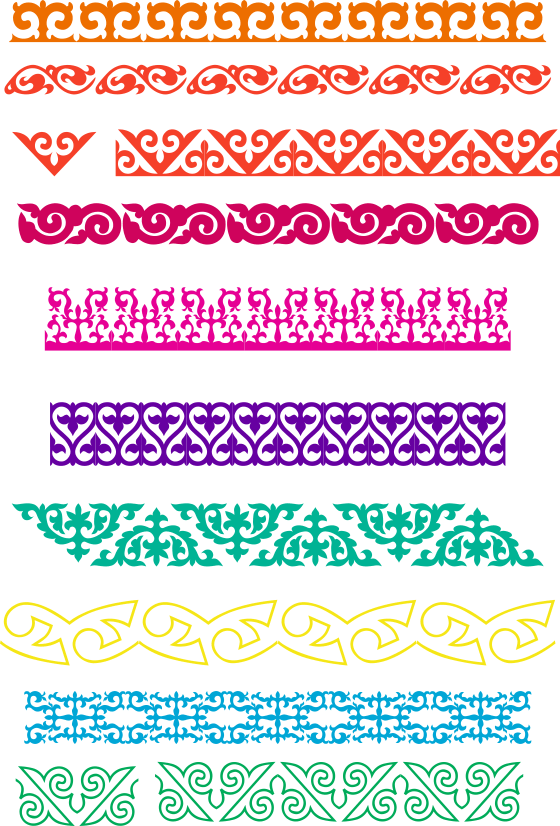 “Абай – дара, Абай – дана қазақта”ата-анамен жұмыс
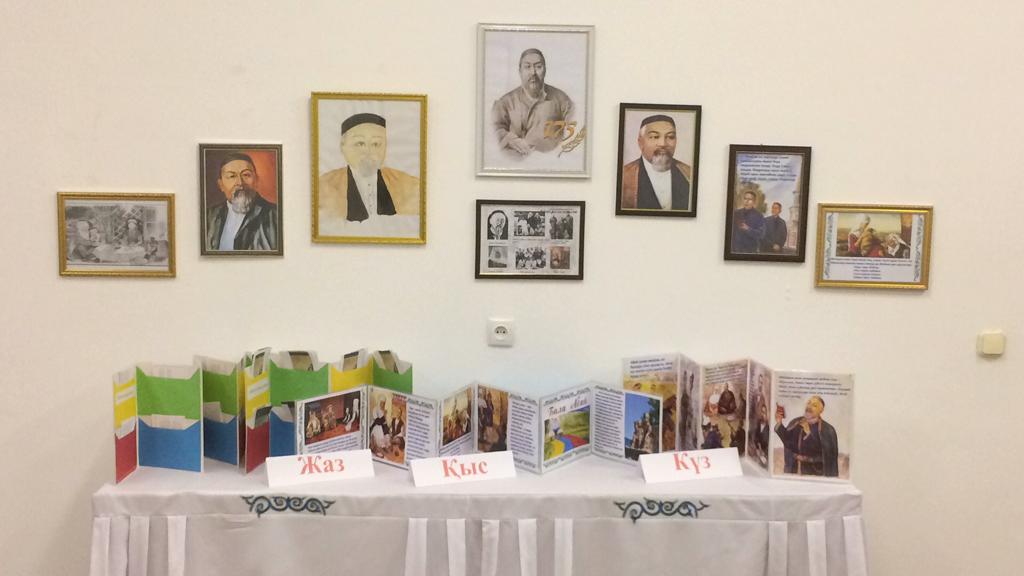 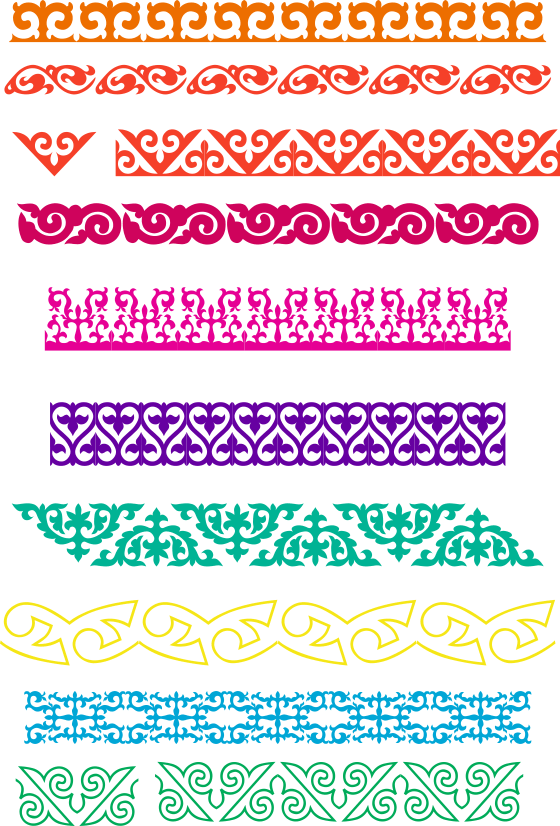 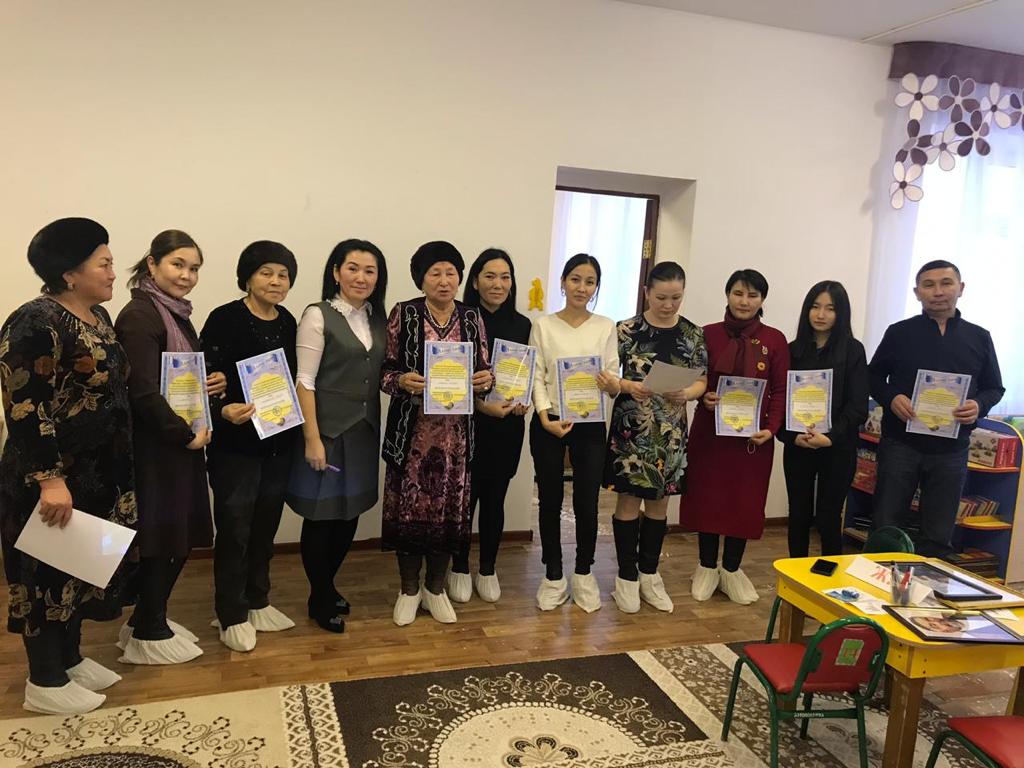 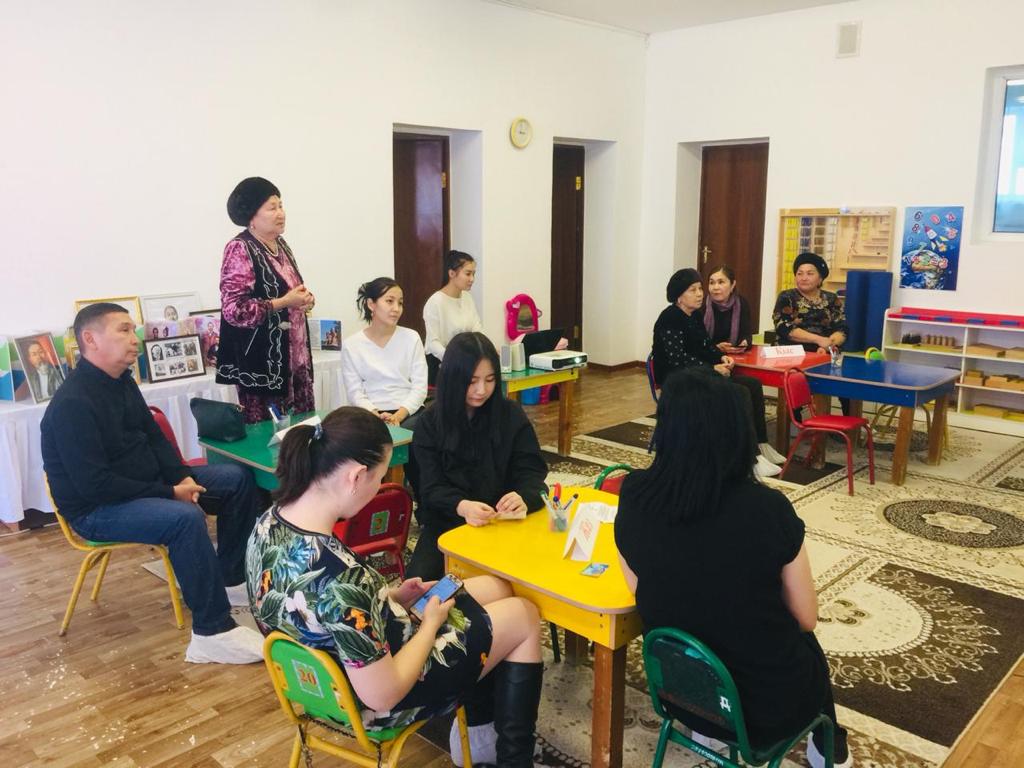 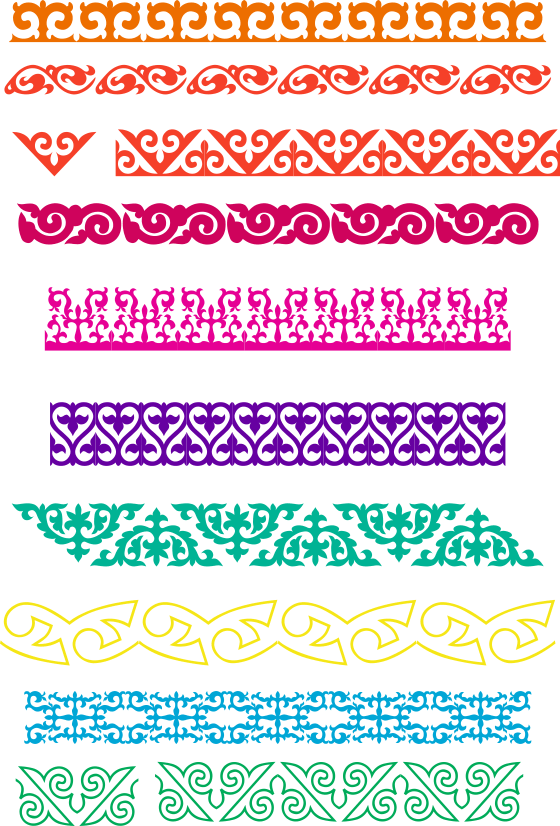 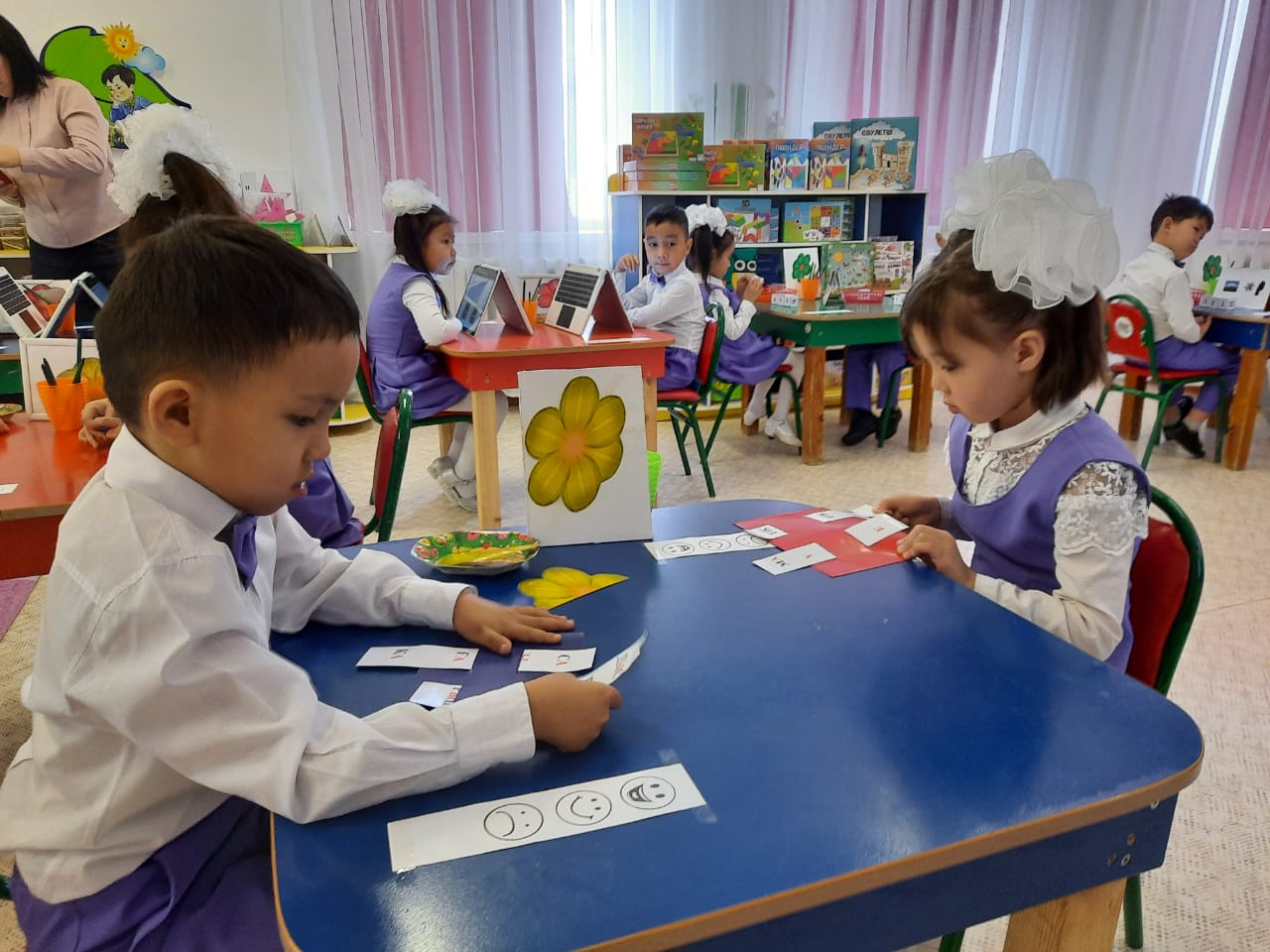 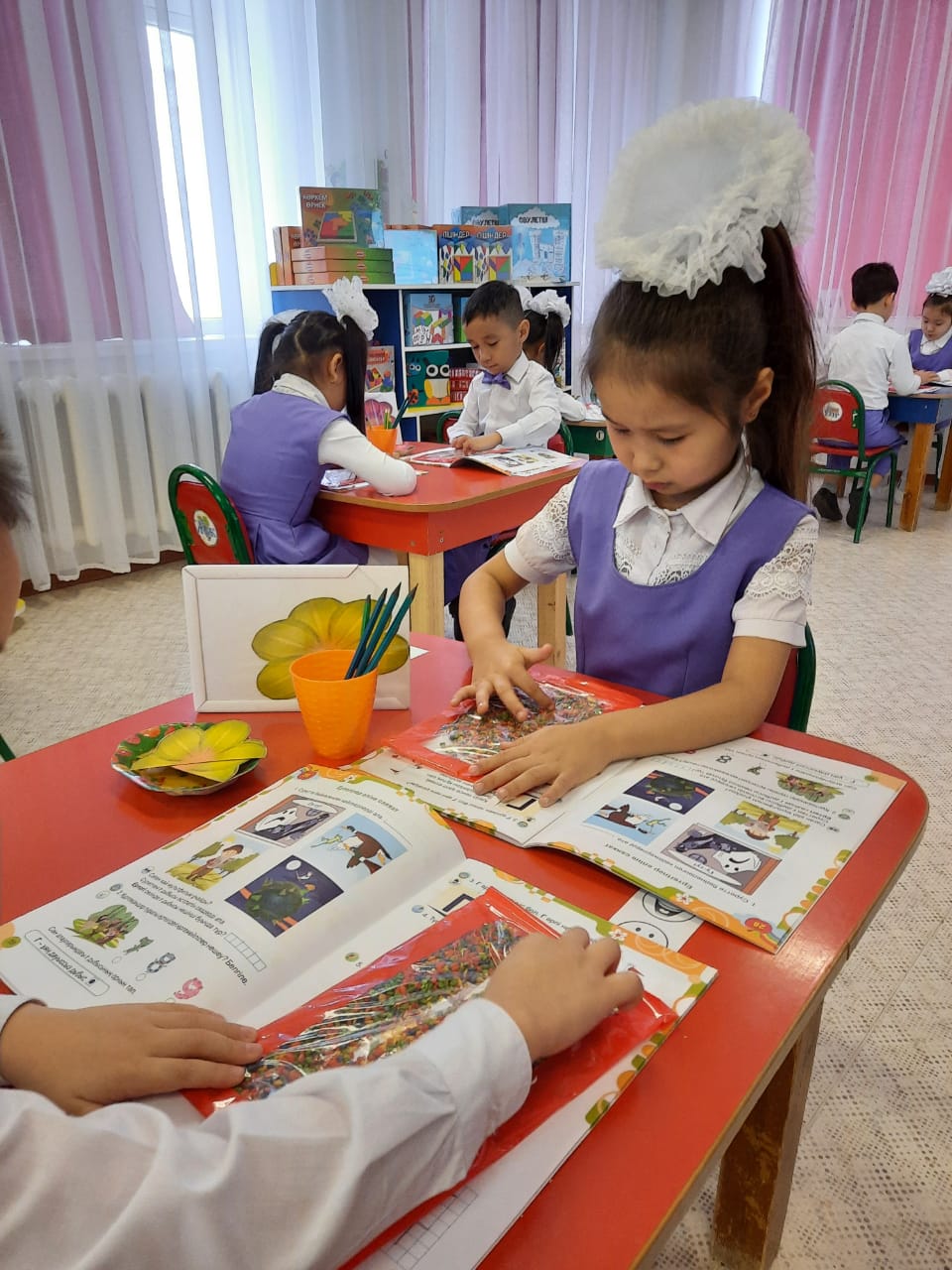 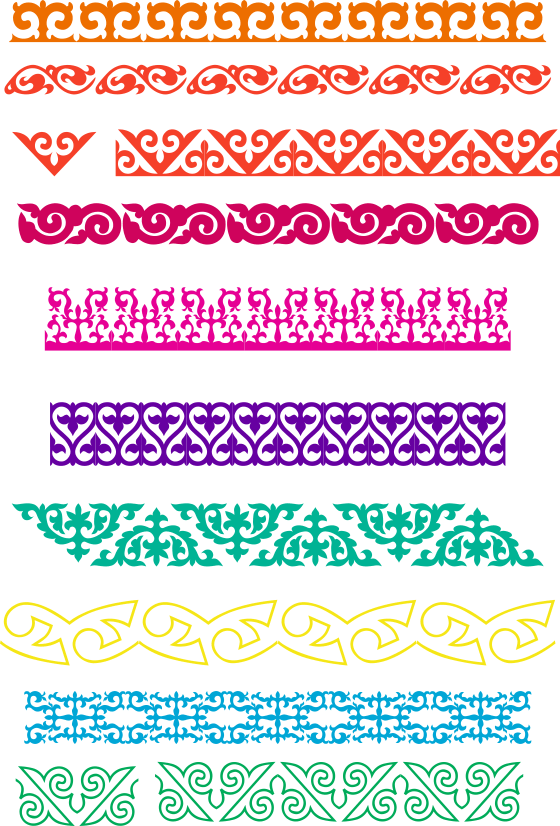 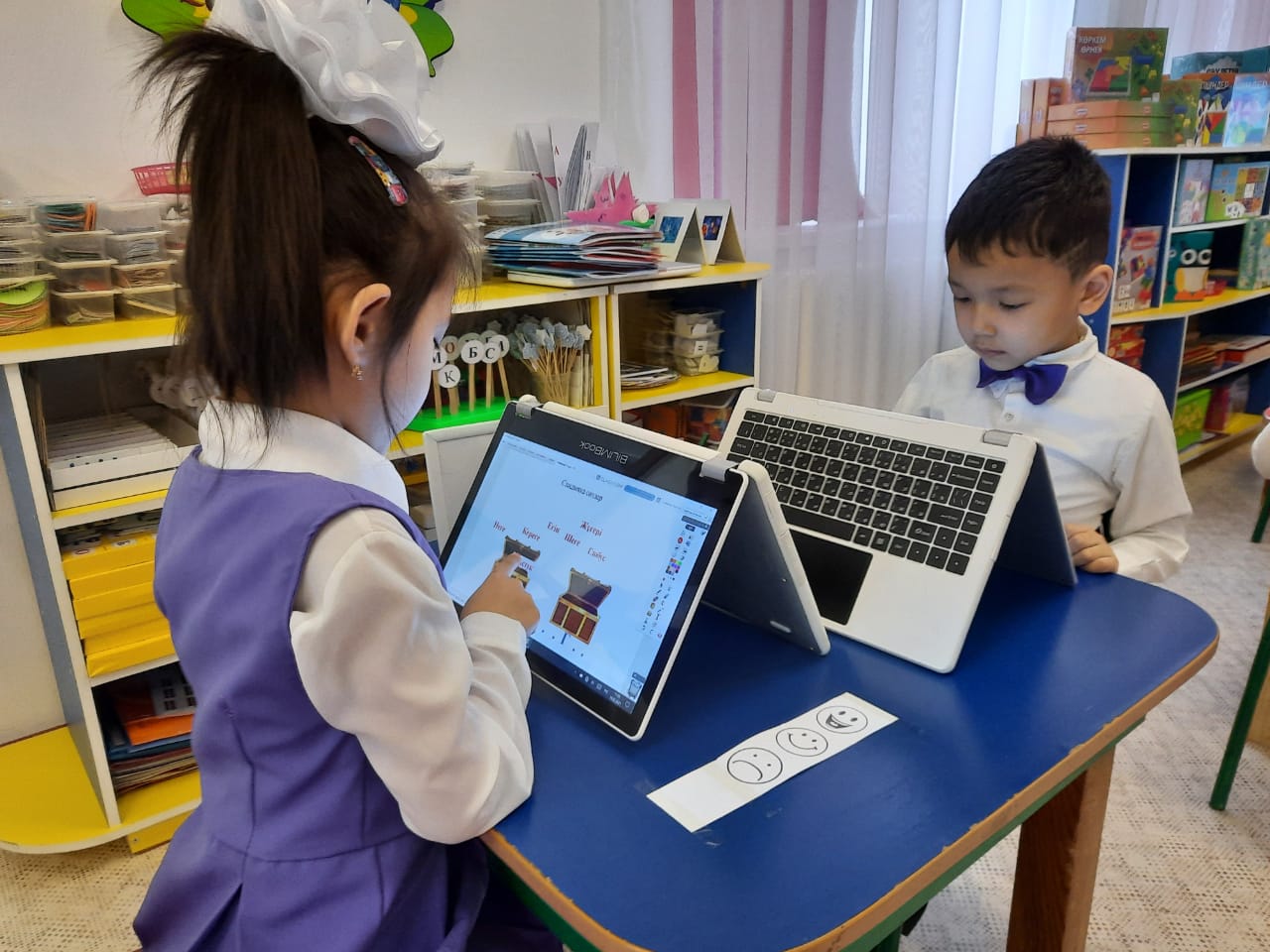 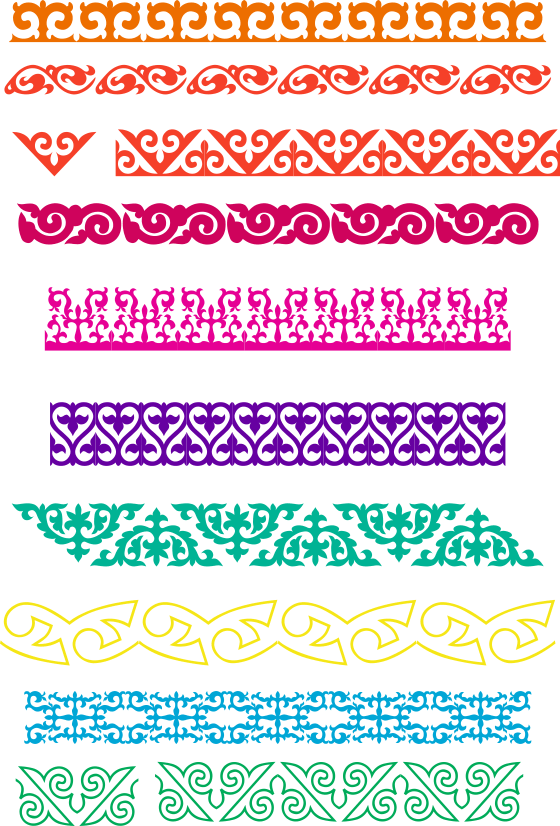 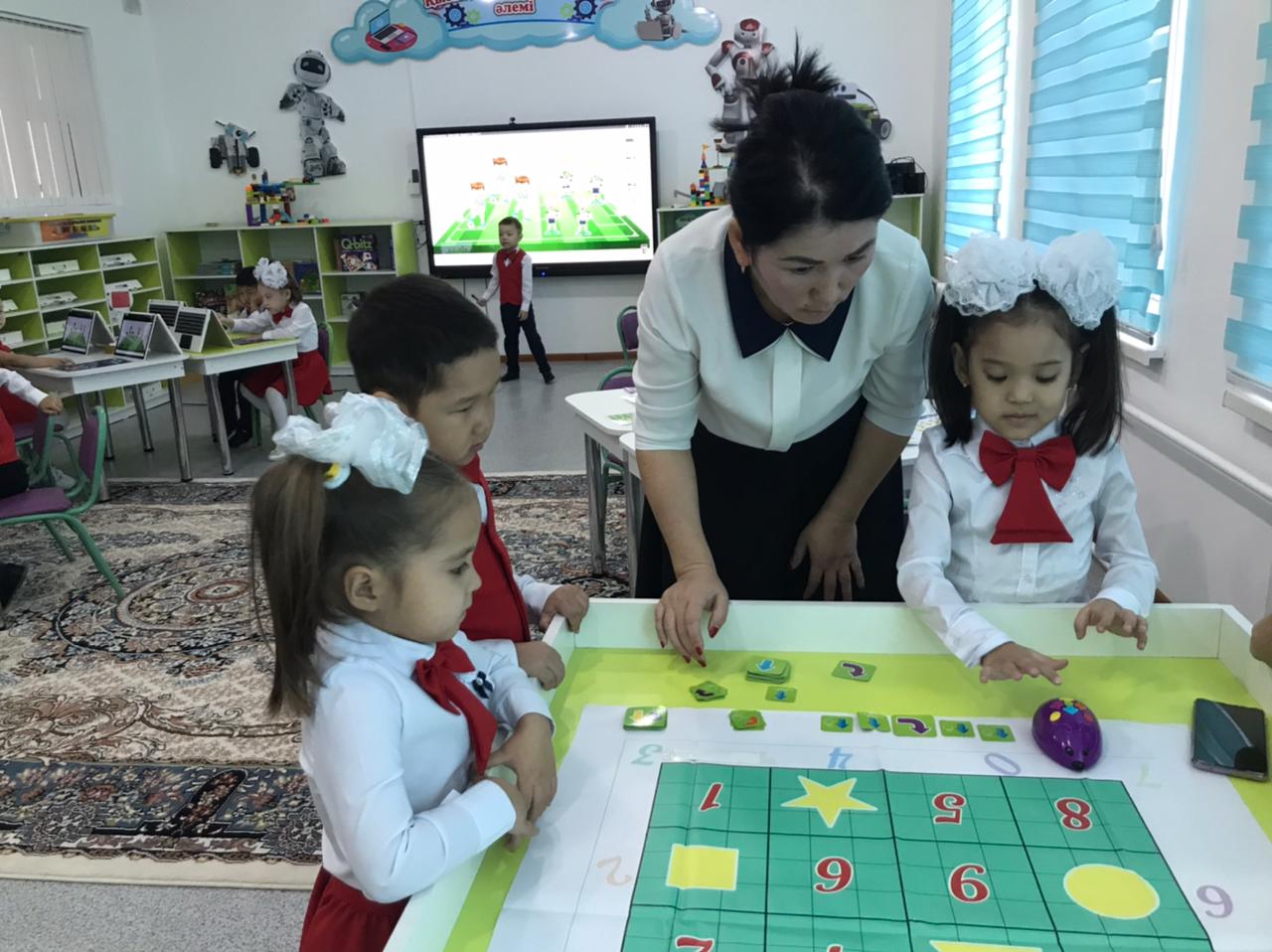 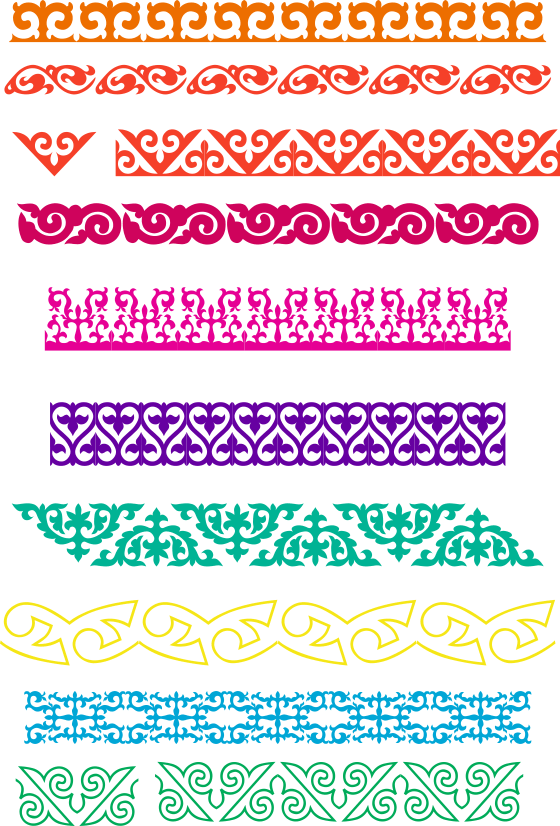 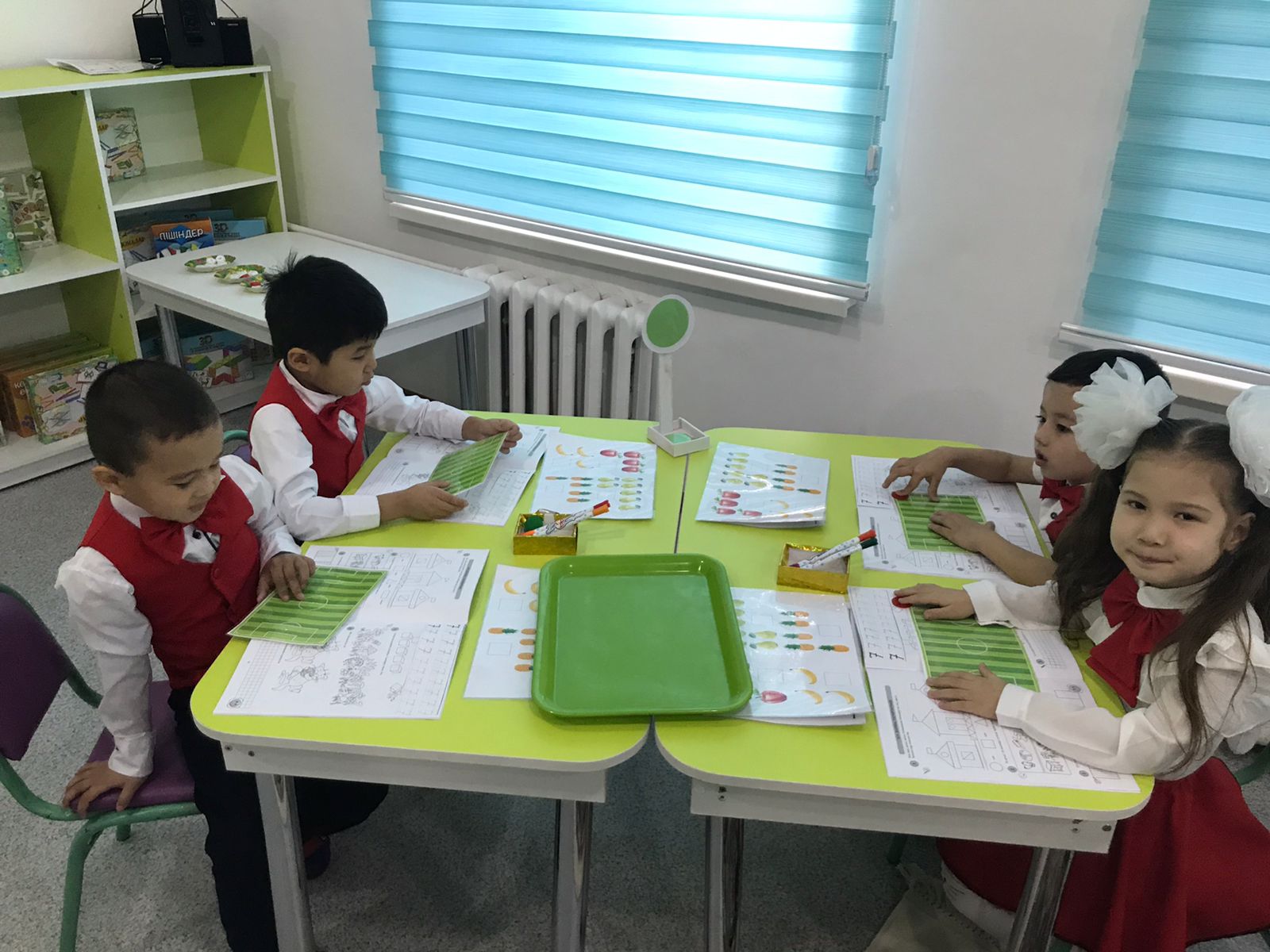 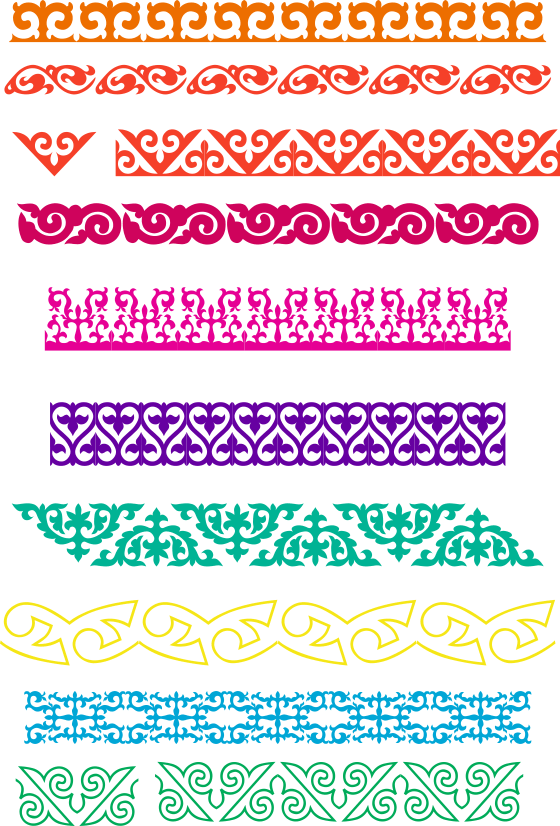 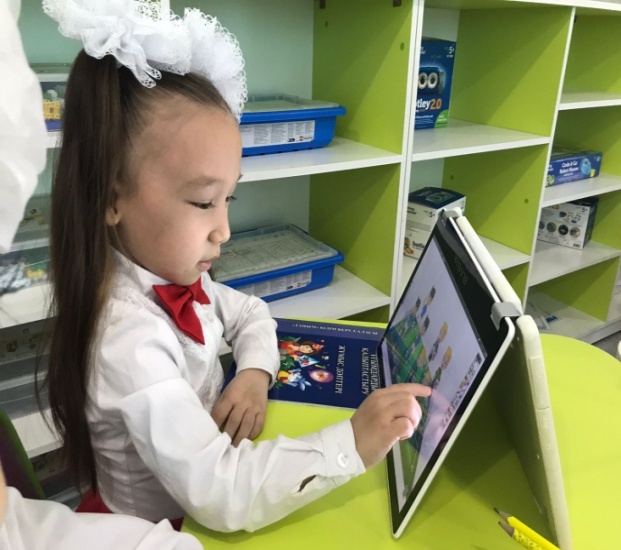 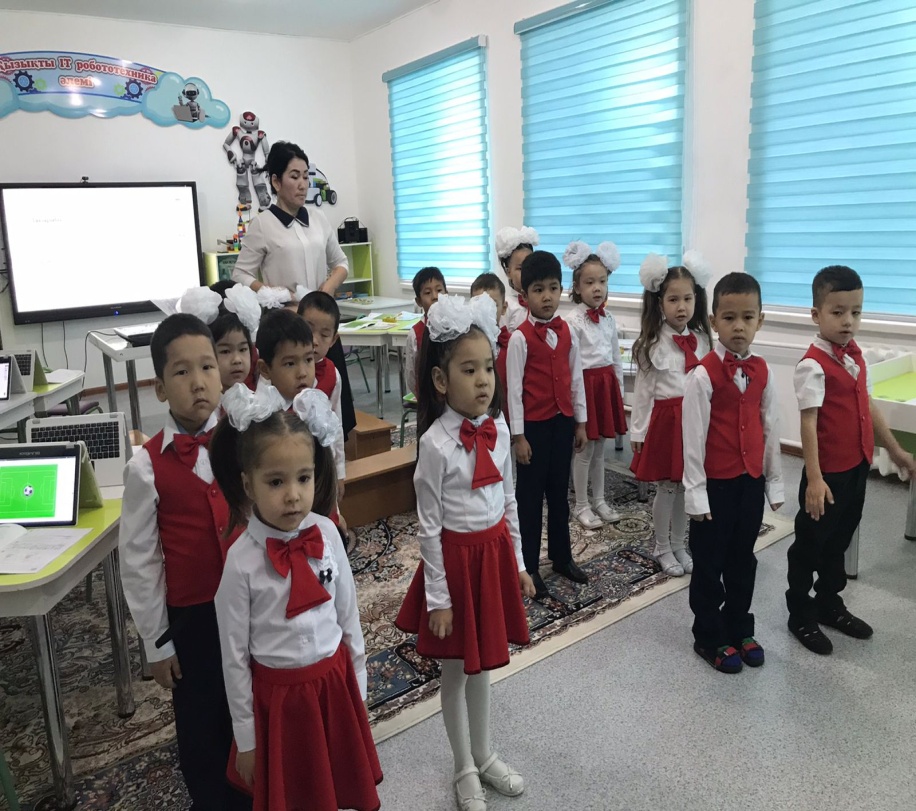 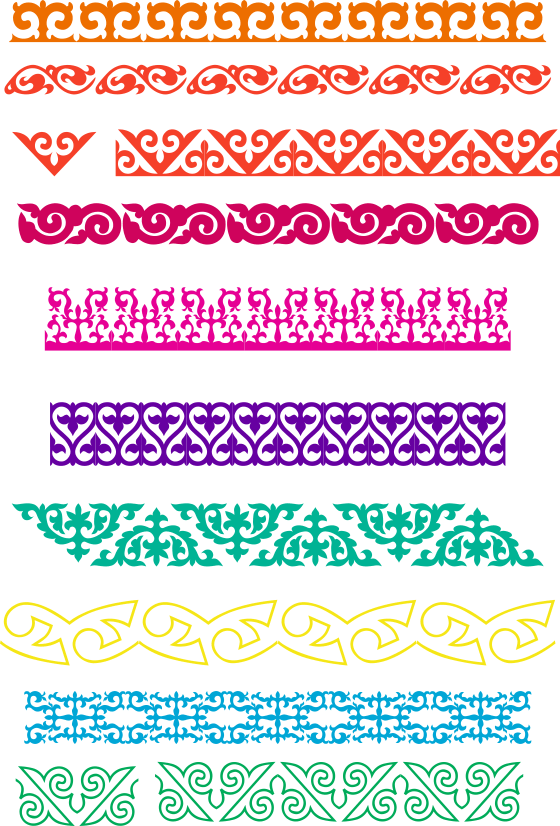 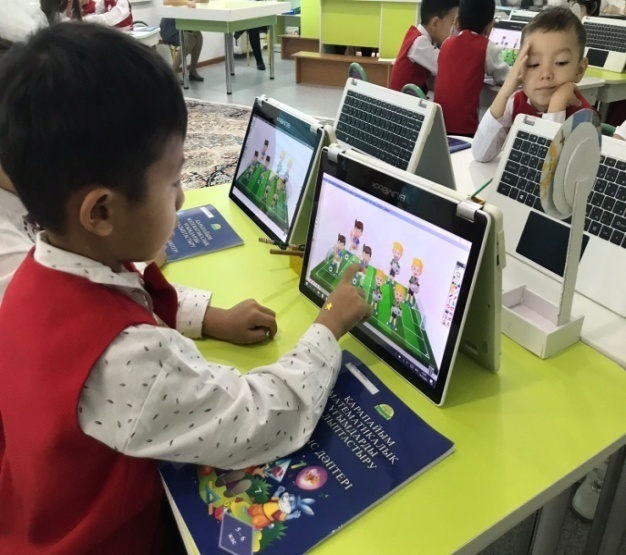 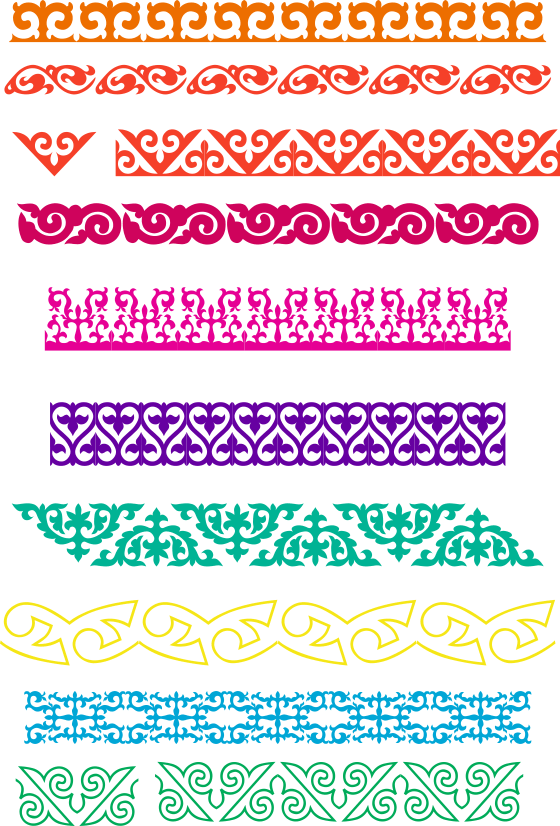 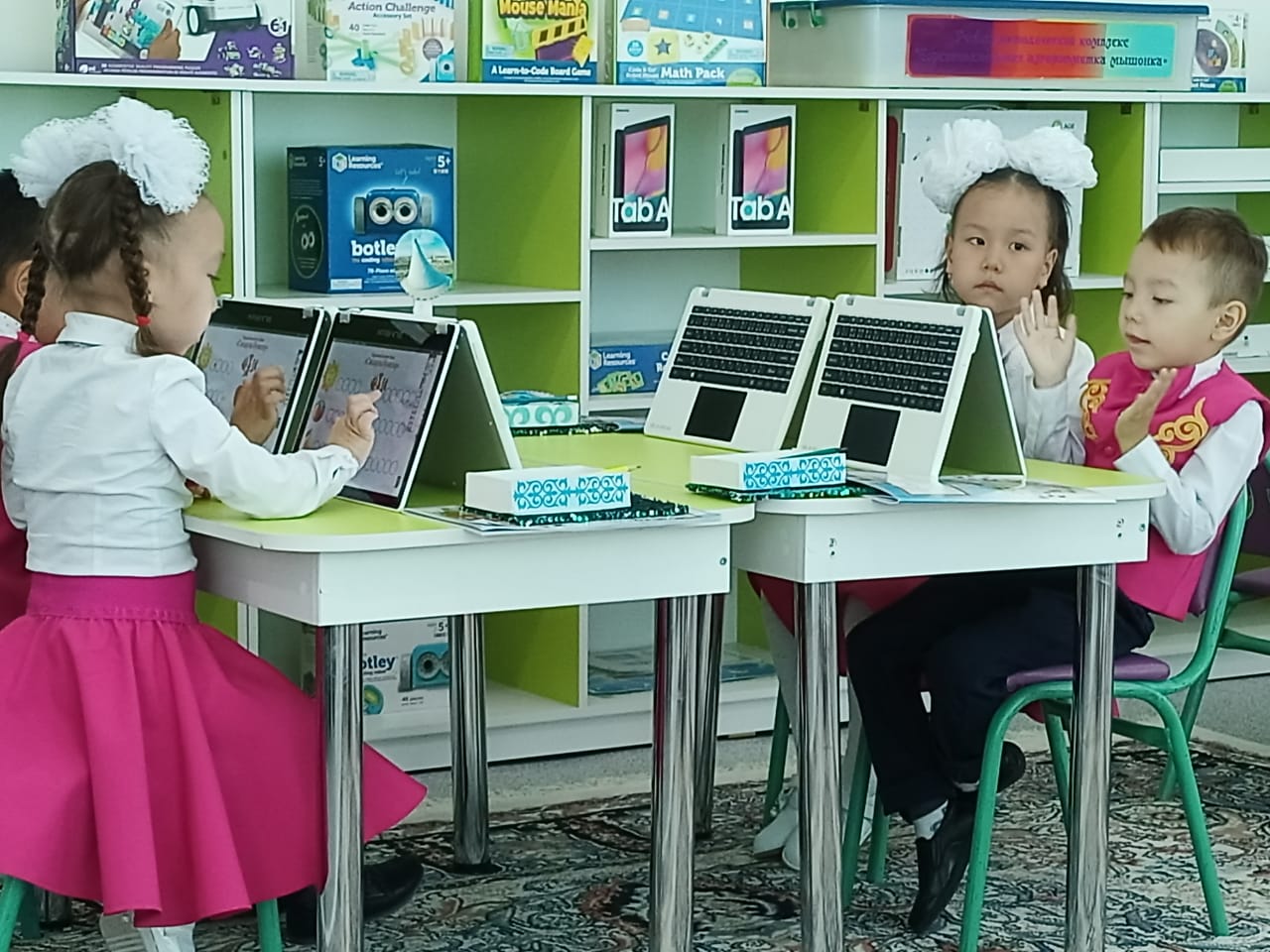 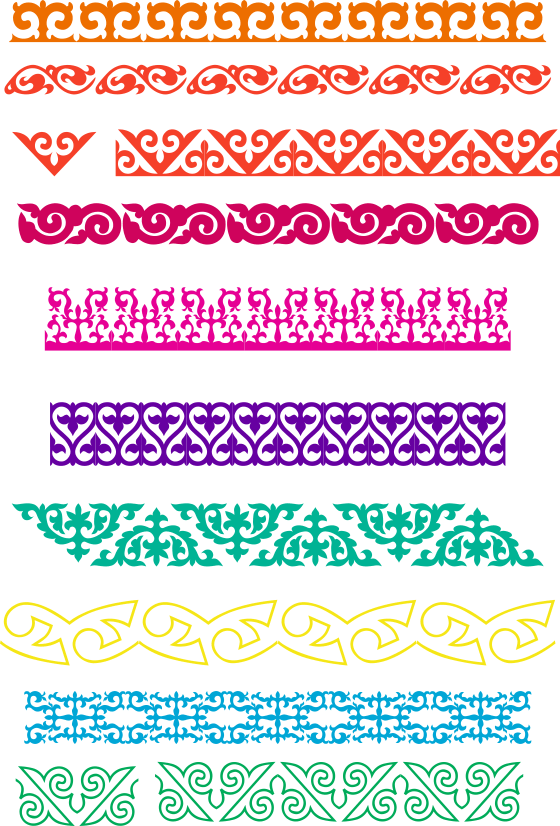 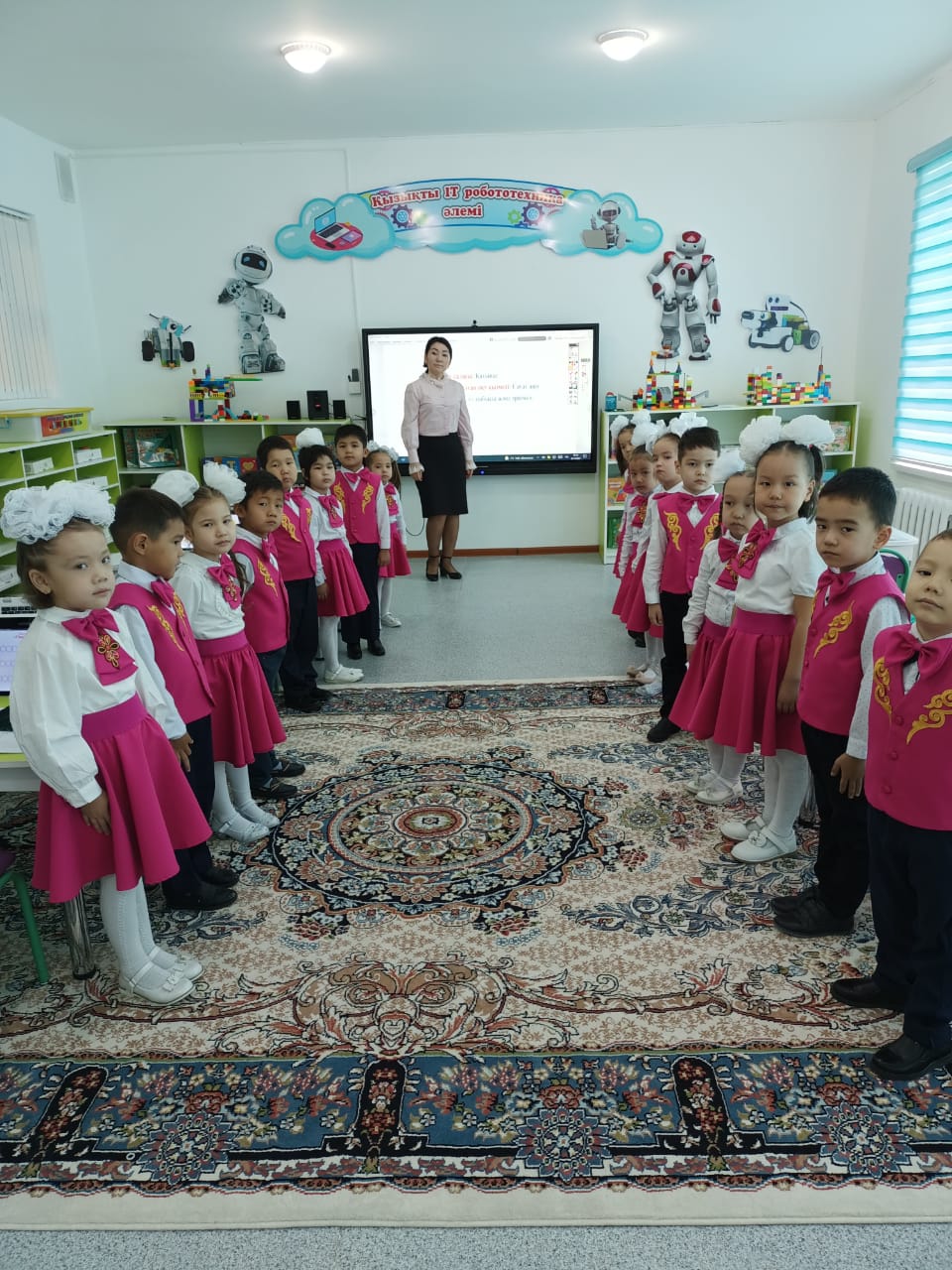 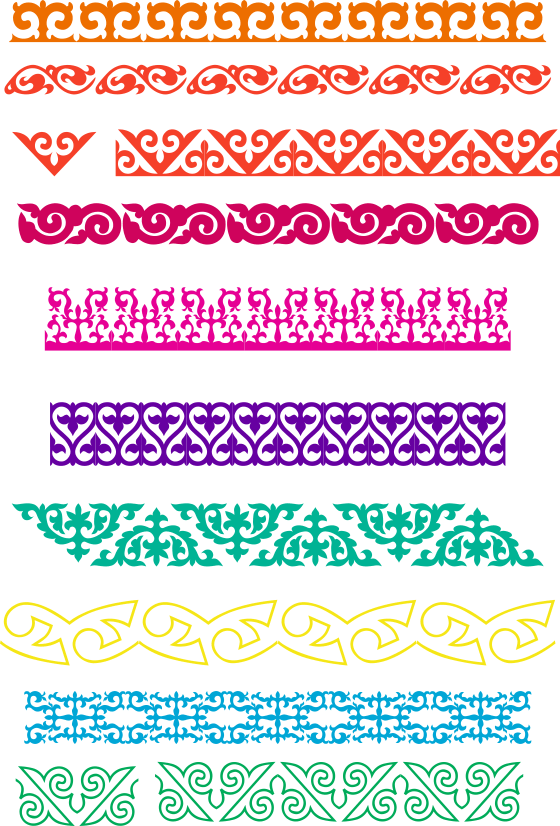 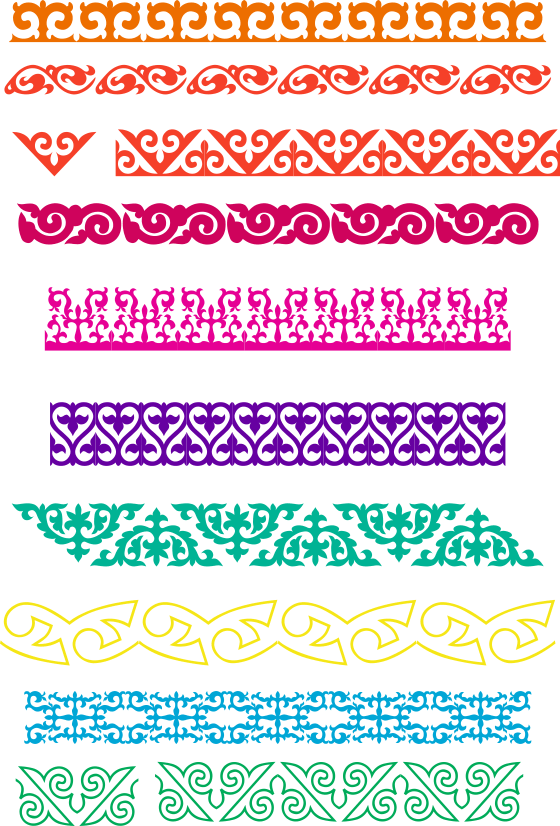 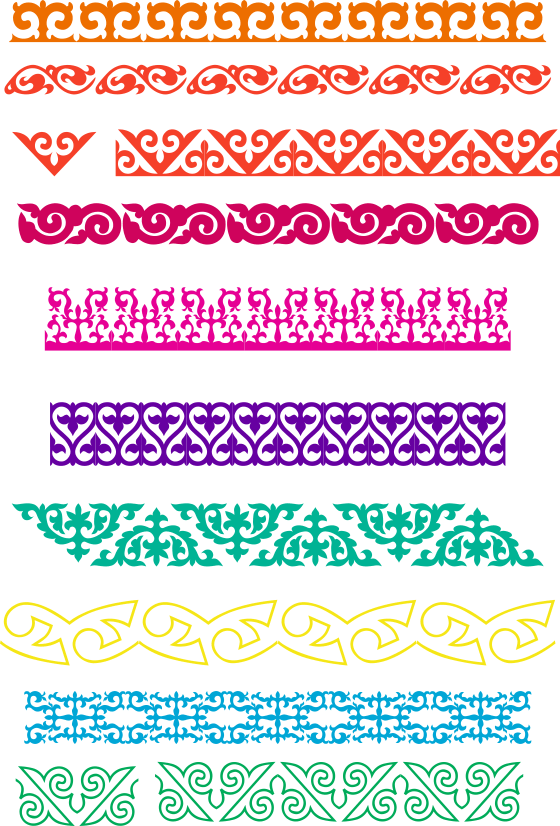